Old Spec Q’s
Linear Inequalities
Linear Inequalities
SAM
2H Q14
May 2018
1H Q12
June 2018
2H Q1
Jan 2019
2HR Q8
June 2019
2H Q10
Graphical
SAM 2H Q14
Linear Inequalities
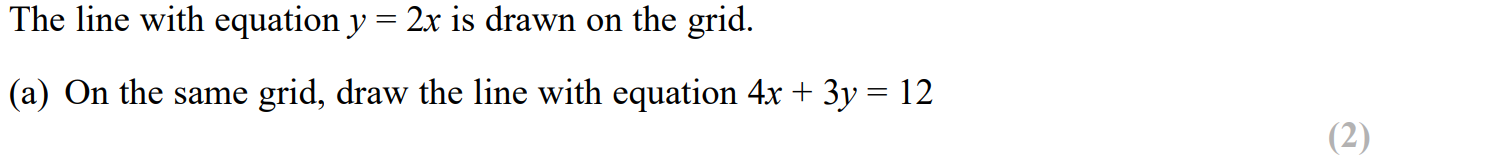 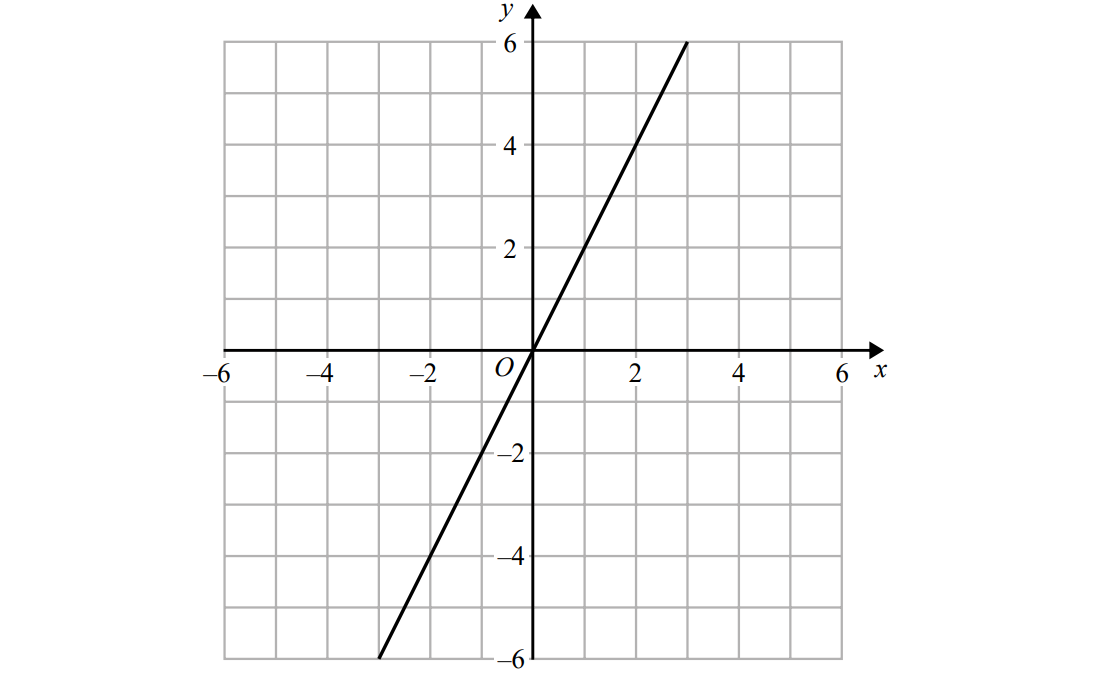 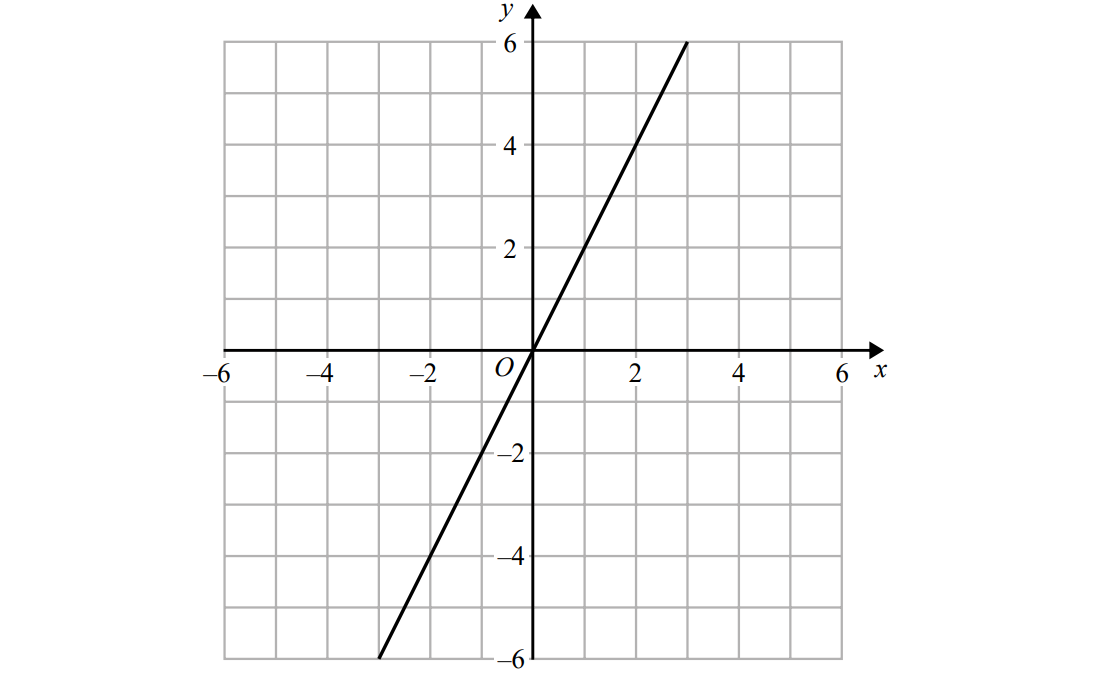 Show Graph (a)
Hide Graph (a)
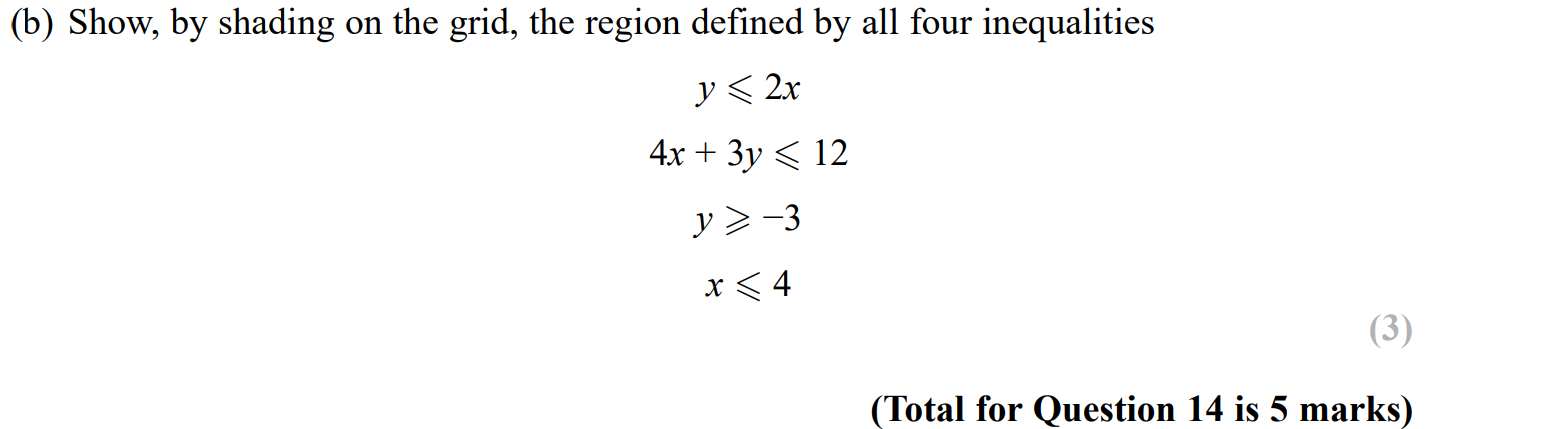 Hide
Show
Hide
Show
Hide
Show
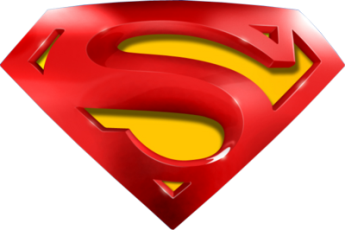 Hide
Show
SAM 2H Q14
Linear Inequalities
A
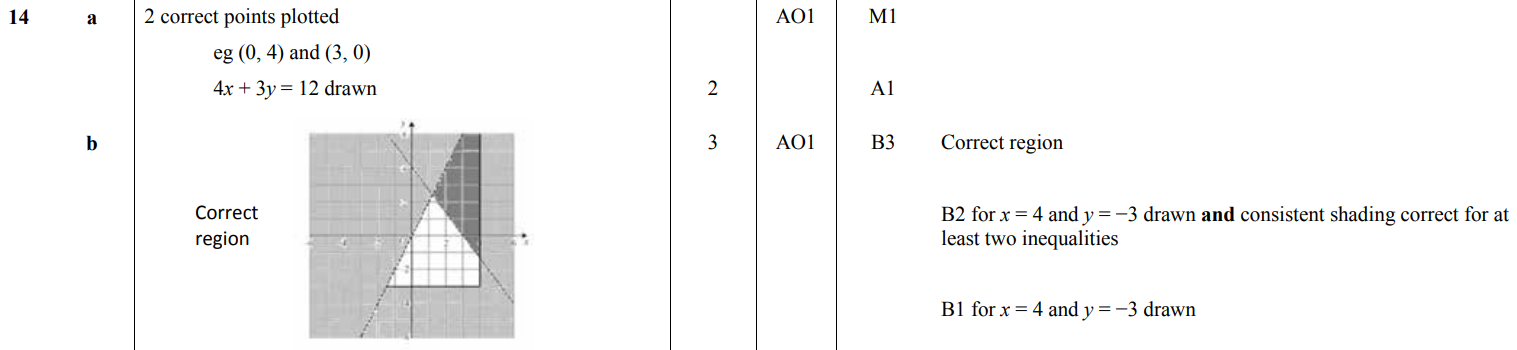 B
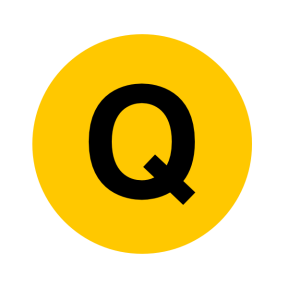 May 2018 1H Q12
Linear Inequalities
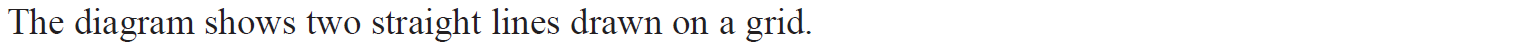 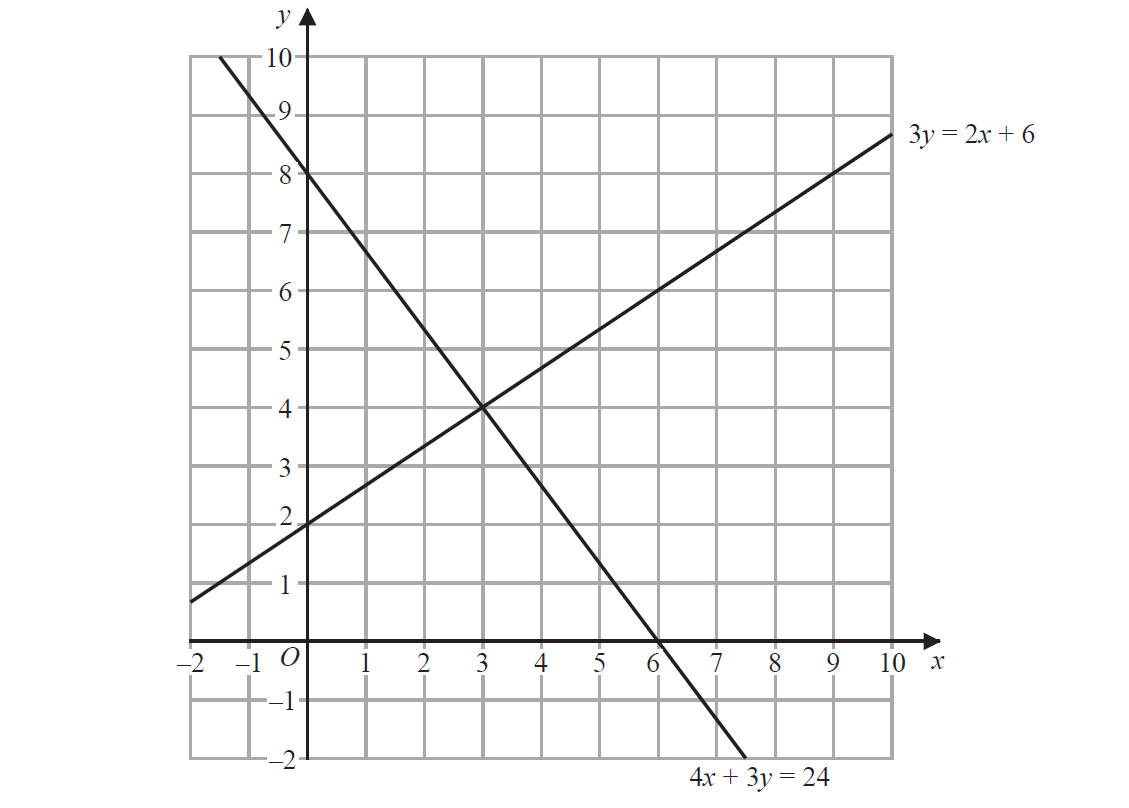 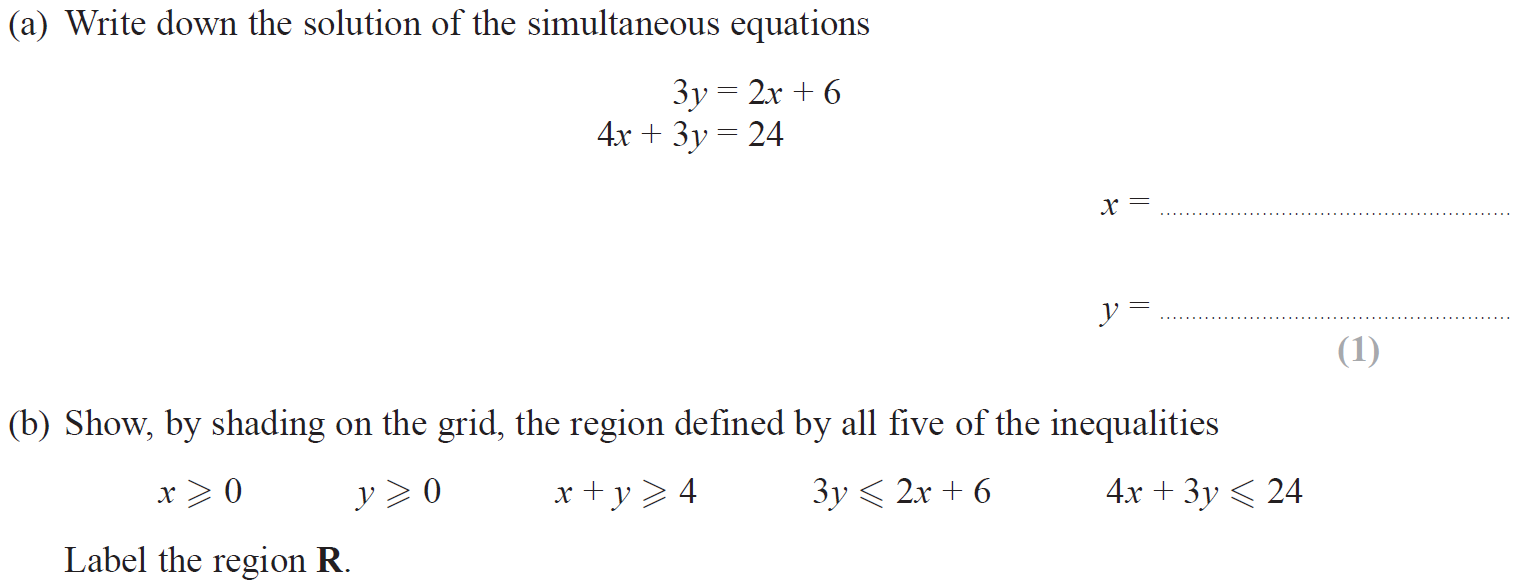 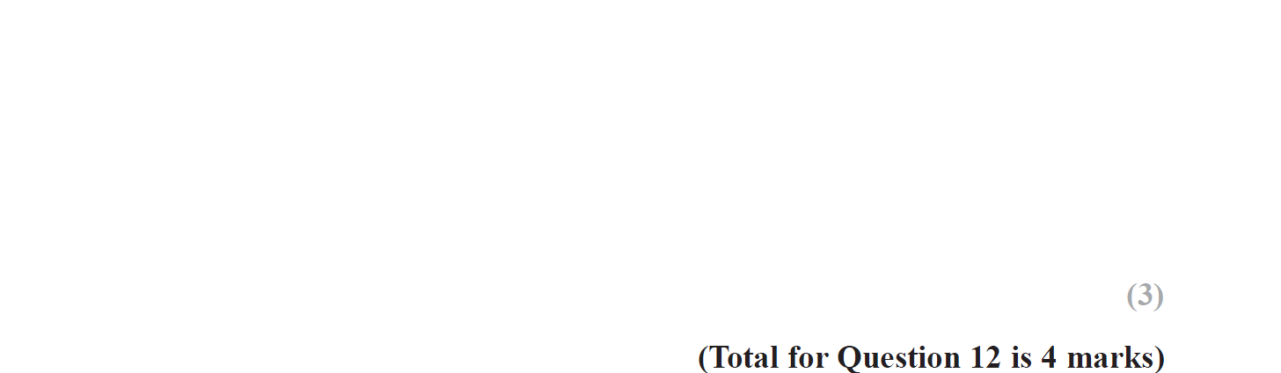 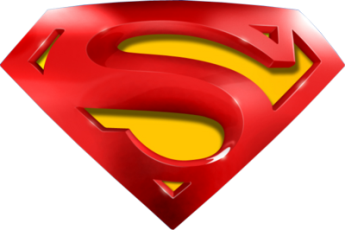 May 2018 1H Q12
Linear Inequalities
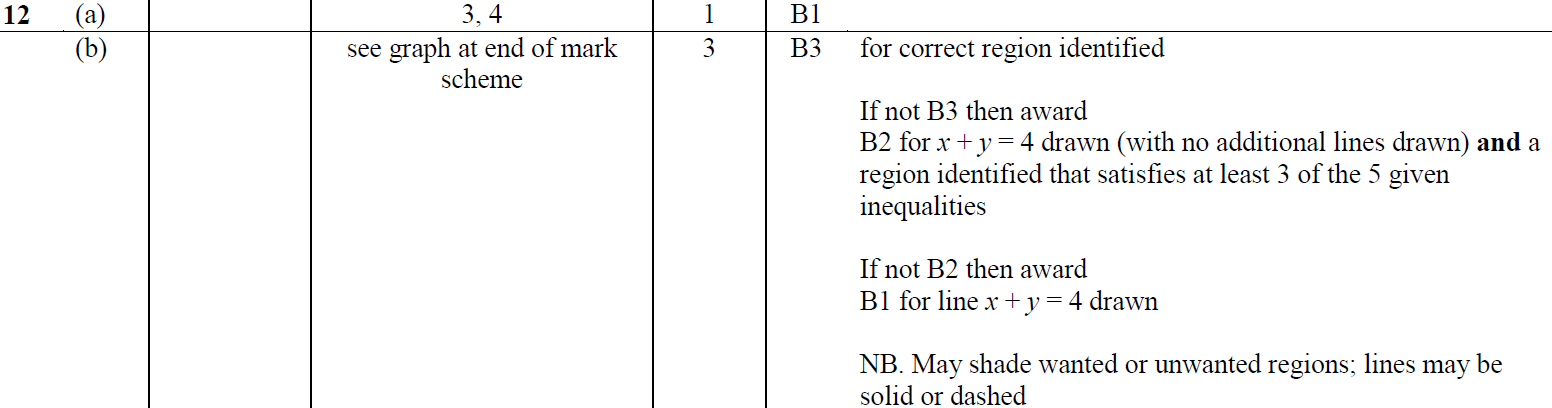 A
B
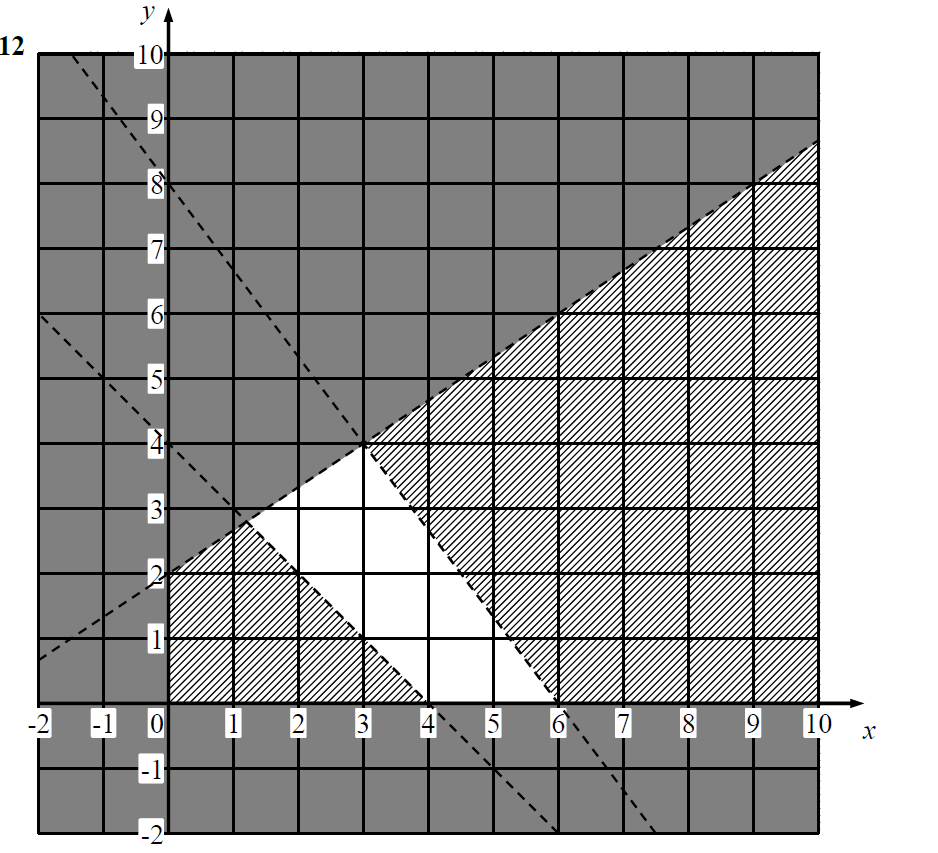 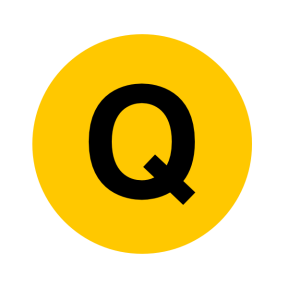 June 2018 2H Q1
Linear Inequalities
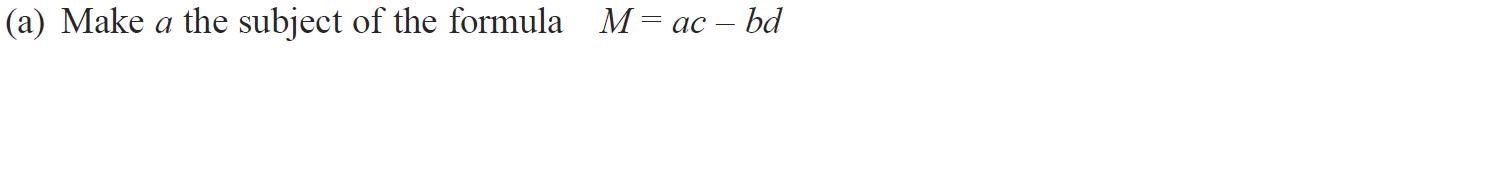 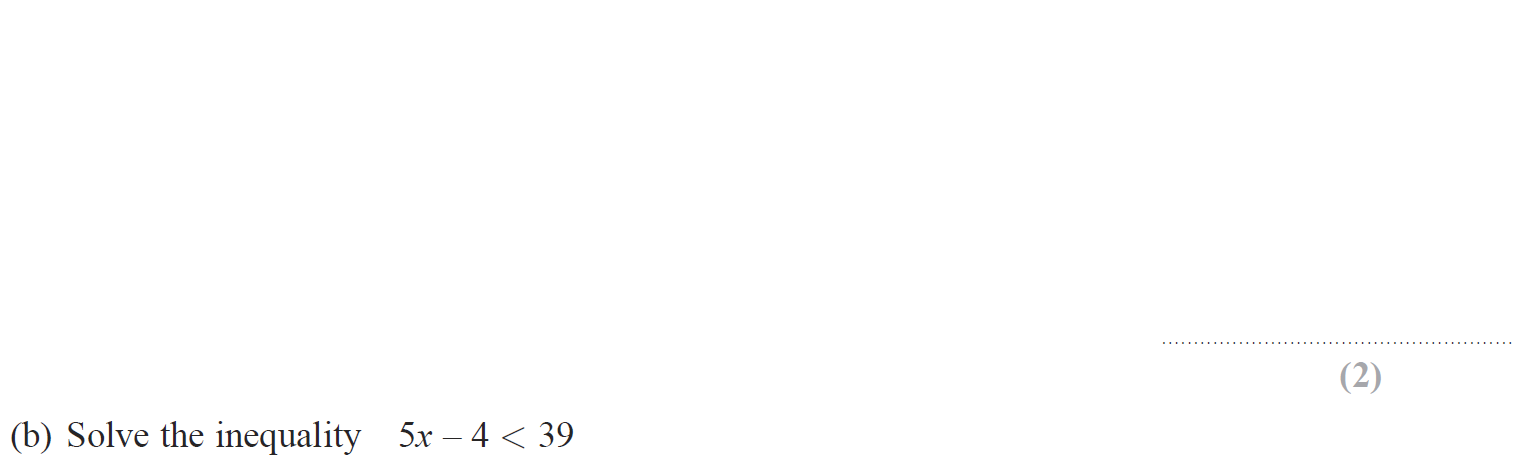 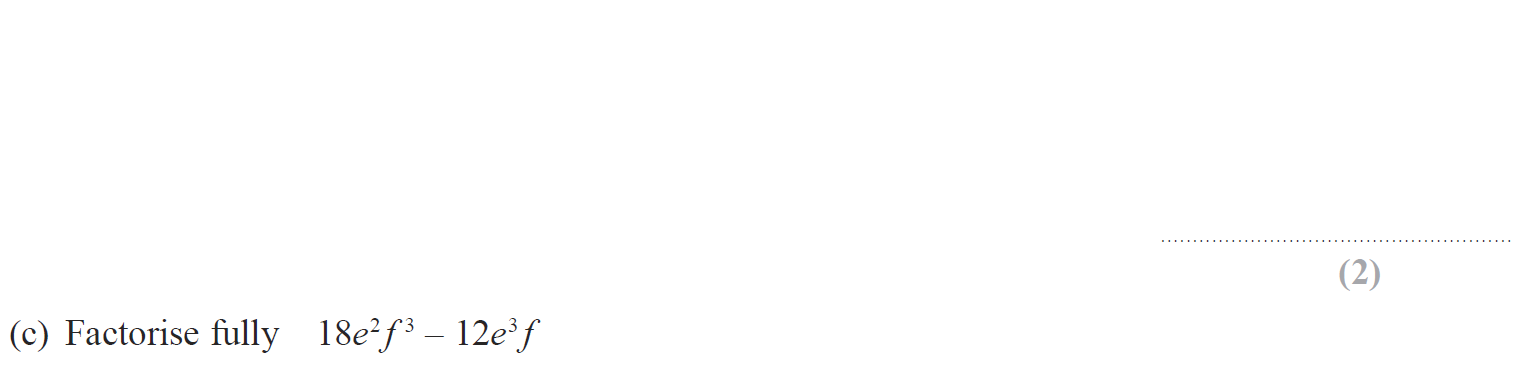 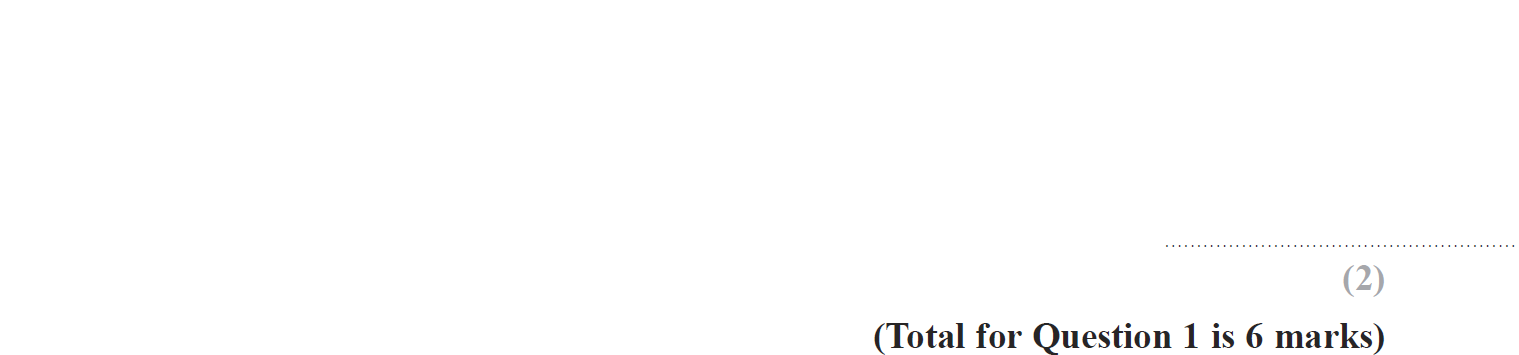 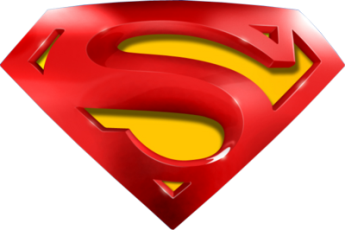 June 2018 2H Q1
Linear Inequalities
A
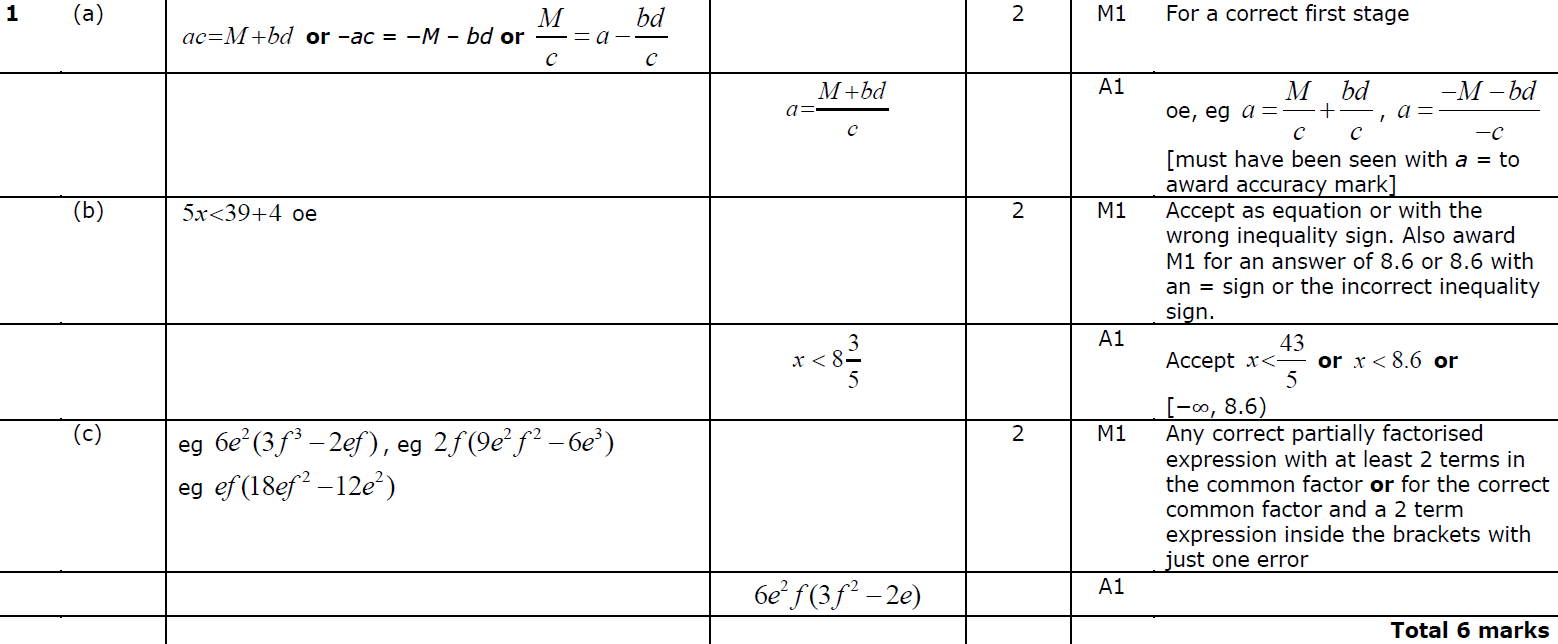 B
C
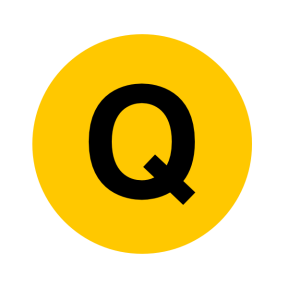 Jan 2019 2HR Q8
Linear Inequalities
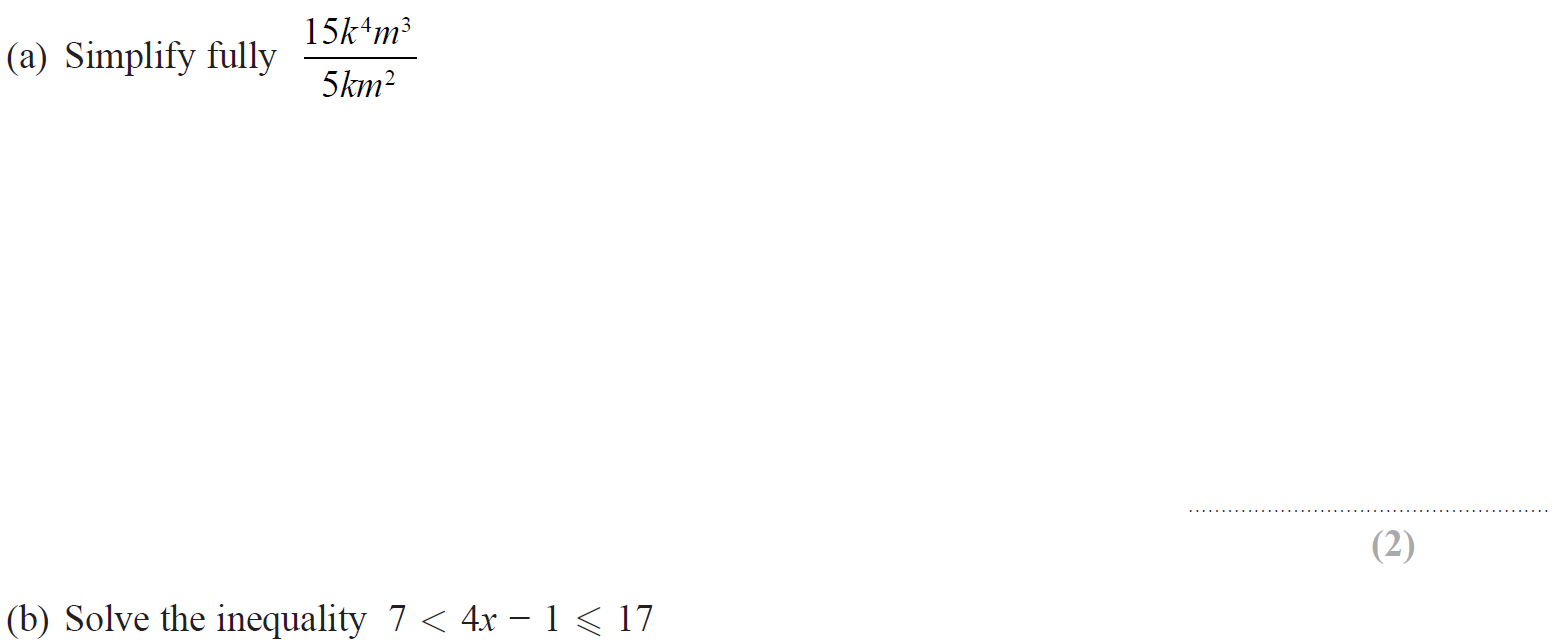 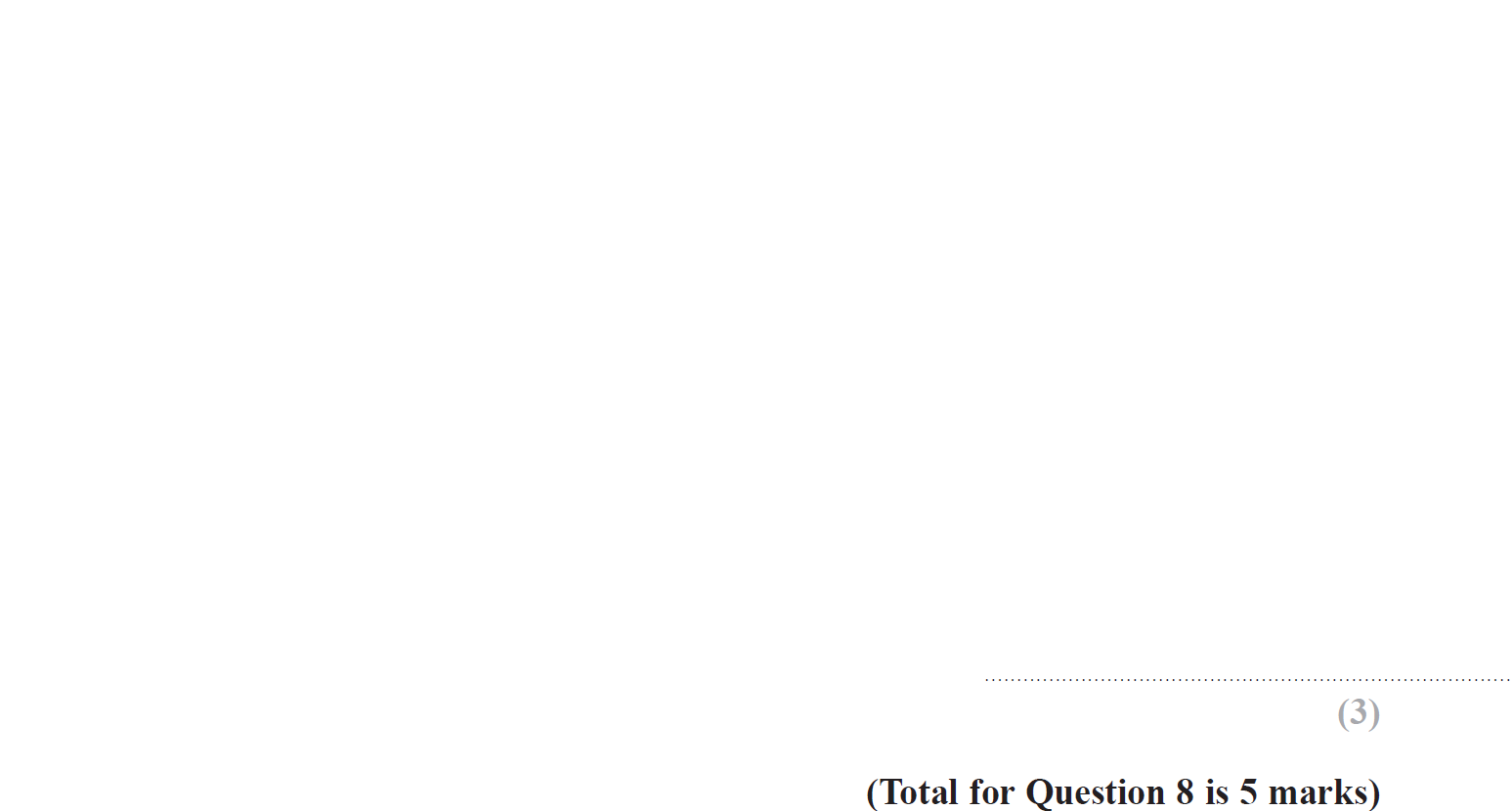 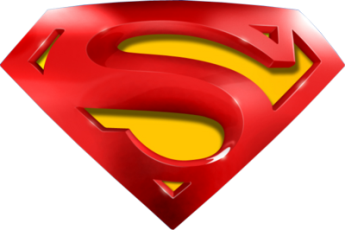 Jan 2019 2HR Q8
Linear Inequalities
A
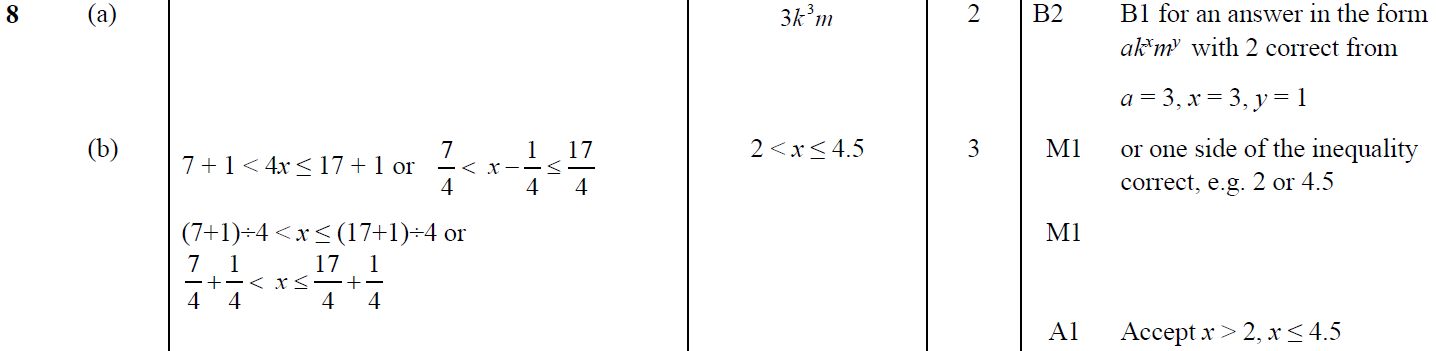 B
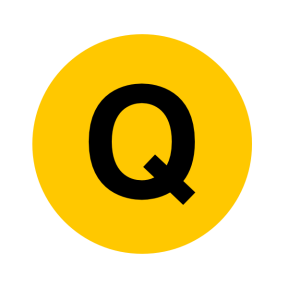 June 2019 2H Q10
Linear Inequalities
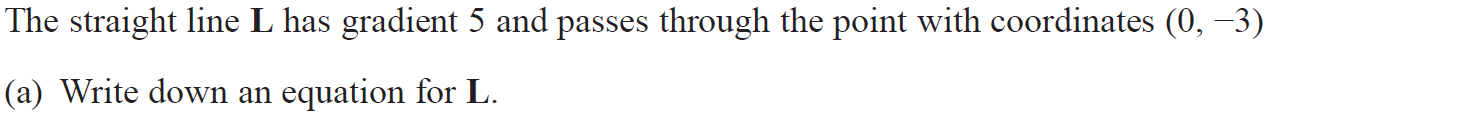 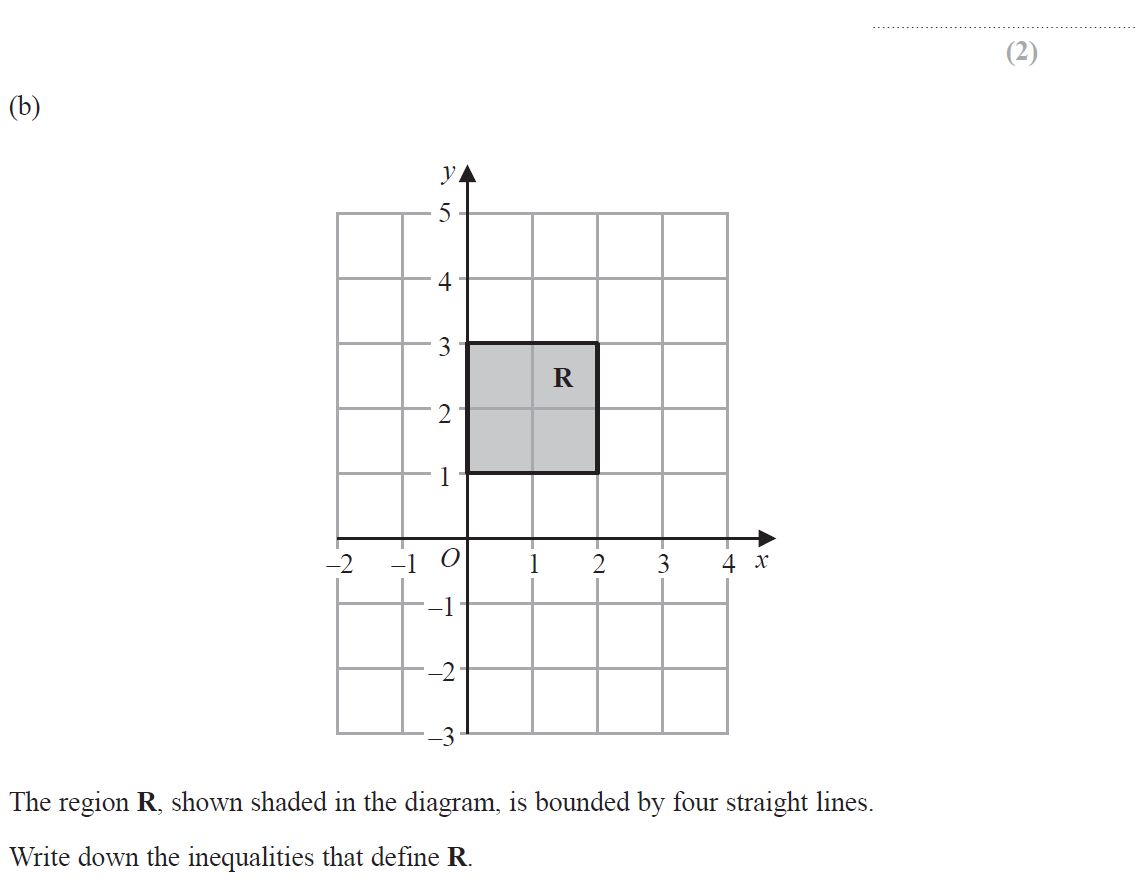 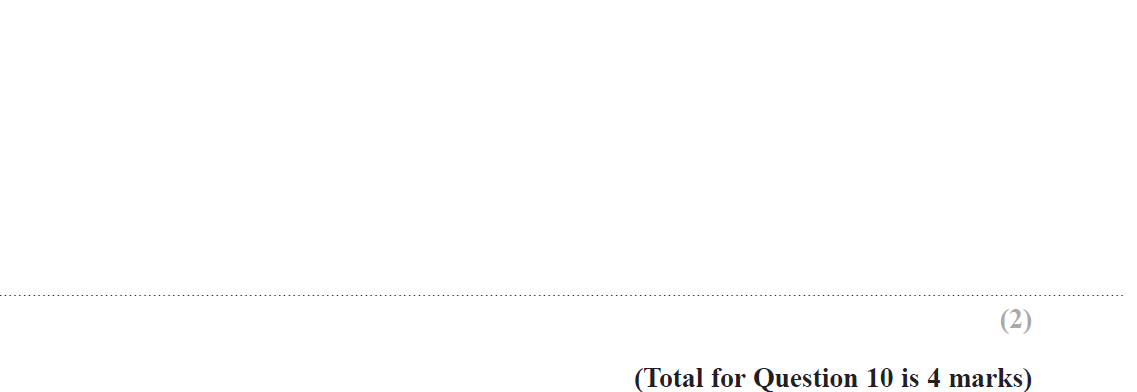 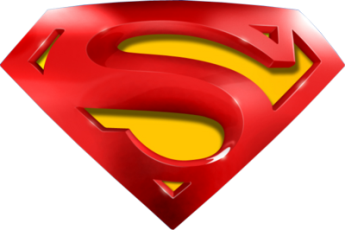 June 2019 2H Q10
Linear Inequalities
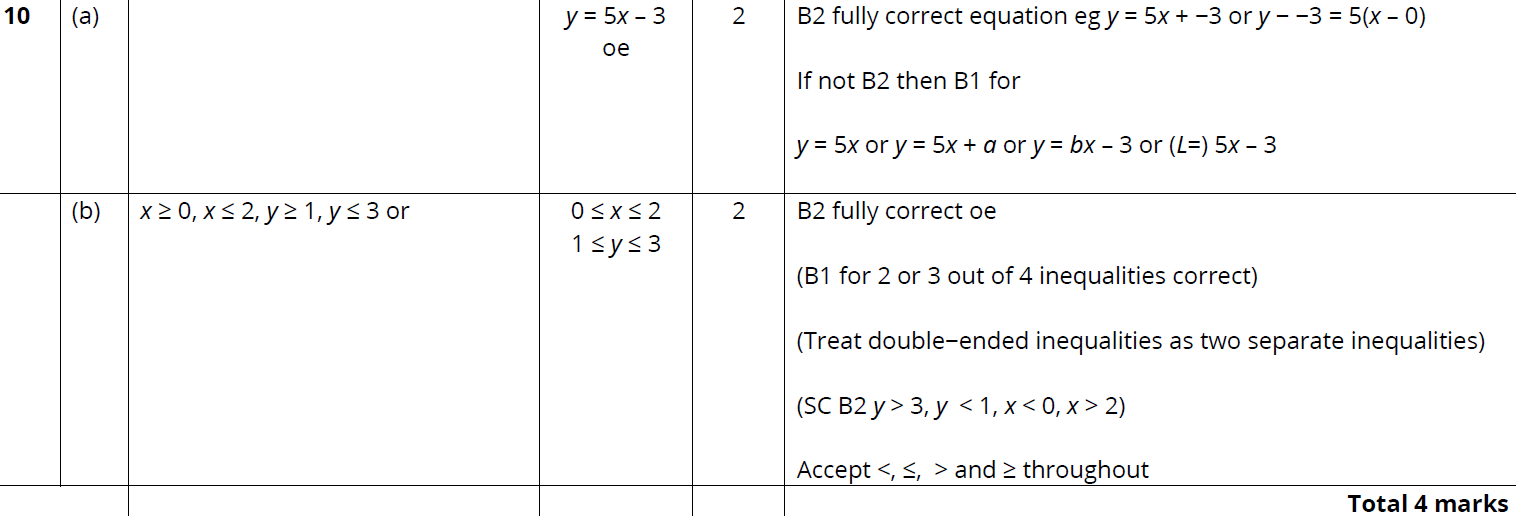 A
B
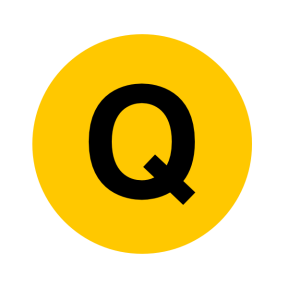 New Spec Q’s
Linear Inequalities
Linear Inequalities
May 2004
3H Q8
Nov 2010
4H Q9
June 2015 4HR Q9
June 2018 4HR Q9
May 2013 4HR Q7
Jan 2017 4HR Q7
Nov 2007
4H Q8
Nov 2004
3H Q6
June 2011 4H Q12
May 2008
3H Q9
Jan 2014 3H Q7
Jan 2016 3H Q10
June 2017 4H Q2
May 2005
3H Q9
May 2008
4H Q14
Jan 2012 4H Q10
Jan 2014 3HR Q9
Jan 2016 4H Q9
May 2017 3HR Q13
Nov 2005
3H Q13
Nov 2008
4H Q6
May 2012 3H Q6
Jan 2014 4HR Q8
Jan 2016 3HR Q7
June 2017 4HR Q7
May 2006
3H Q9
Nov 2009
3H Q9
Jan 2013 3H Q7
May 2014 3H Q8
May 2016 3H Q7
Jan 2018 3H Q5
Nov 2006
3H Q7
Nov 2009
4H Q9
Jan 2013 4H Q13
Jan 2015 4H Q10
May 2016 3HR Q6
Jan 2018 4HR Q7
May 2007
3H Q13
June 2010
3H Q10
May 2013 3H Q15
June 2015 4H Q9
Jan 2017 3H Q5
May 2018 3H Q8
Nov 2007
3H Q9
June 2010
4H Q12
May 2013 4H Q9
June 2015 4HR Q4
Jan 2017 3H Q8
May 2018 3HR Q14
Graphical
May 2004 3H Q8
Linear Inequalities
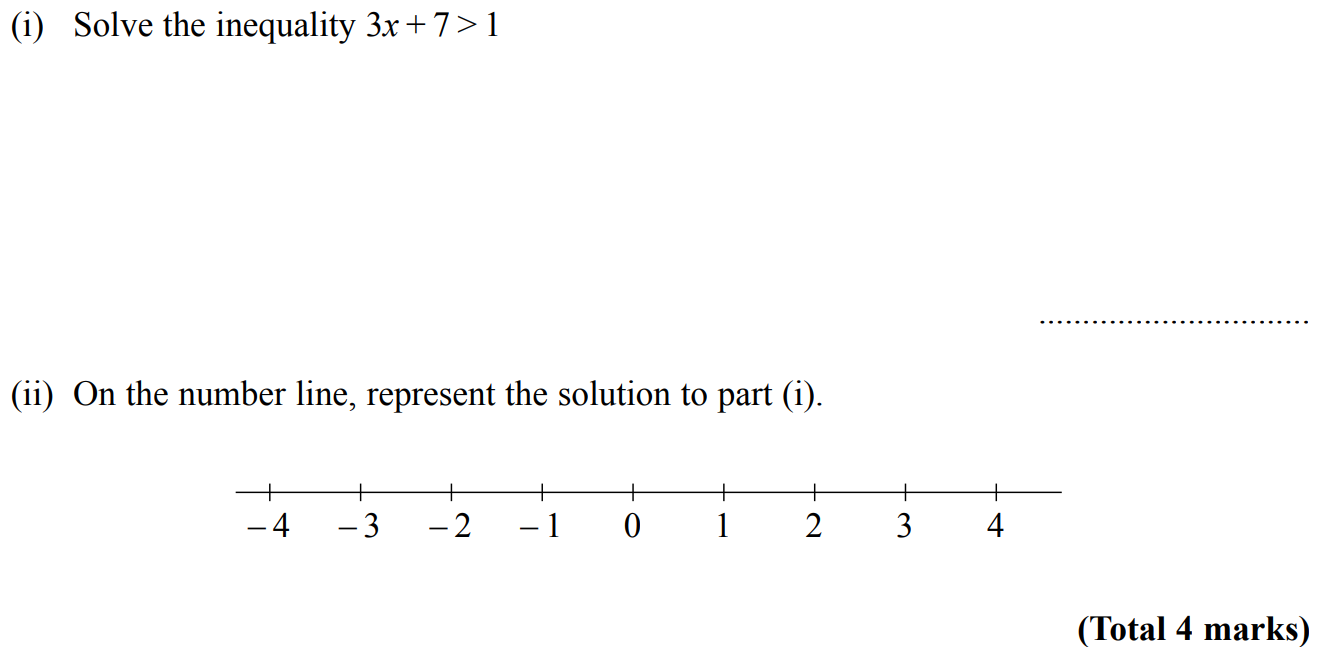 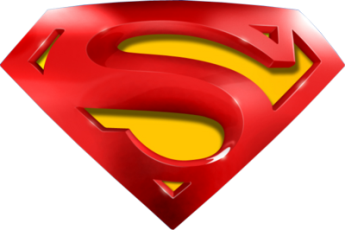 May 2004 3H Q8
Linear Inequalities
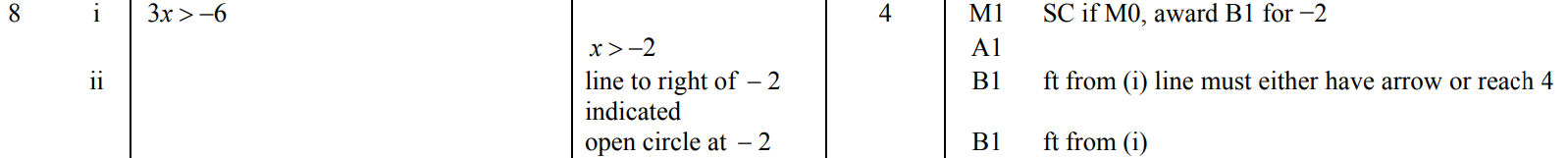 i
ii
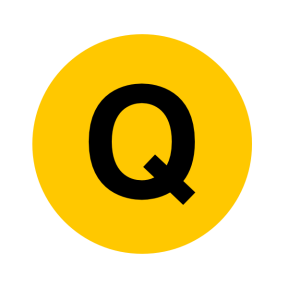 May 2004 3H Q6
Linear Inequalities
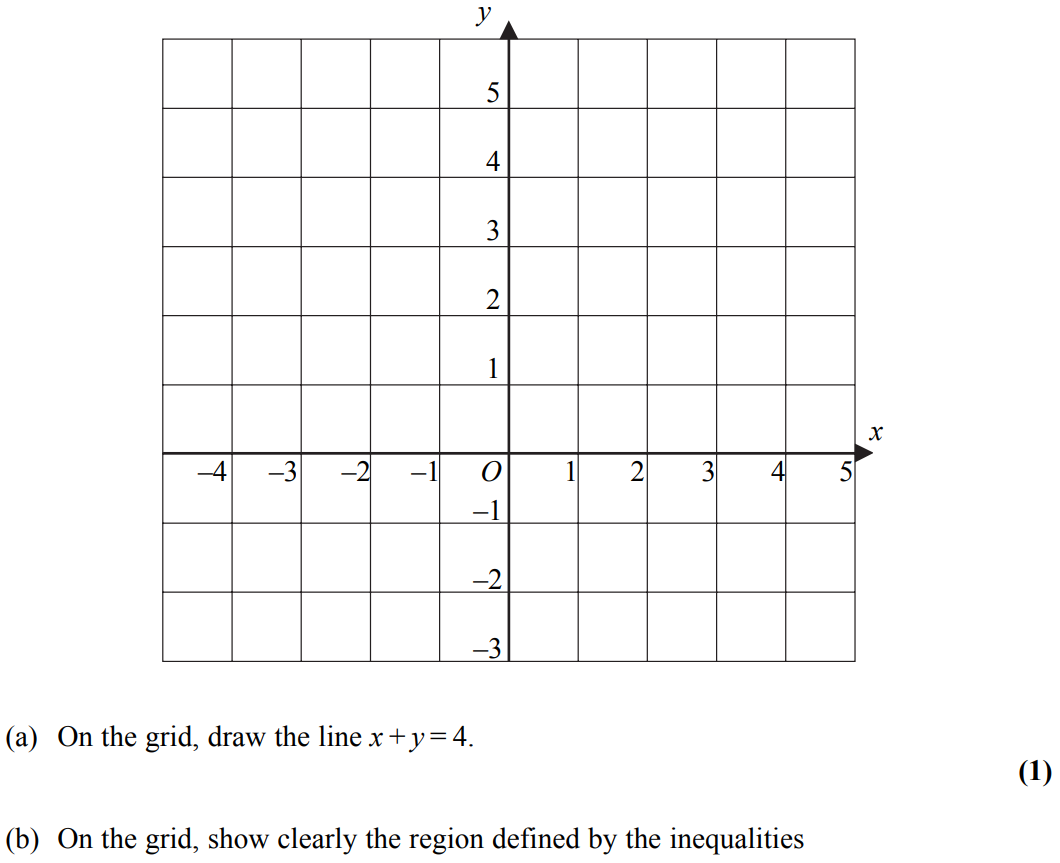 Note that in these diagrams I am shading the UNWANTED region
Show
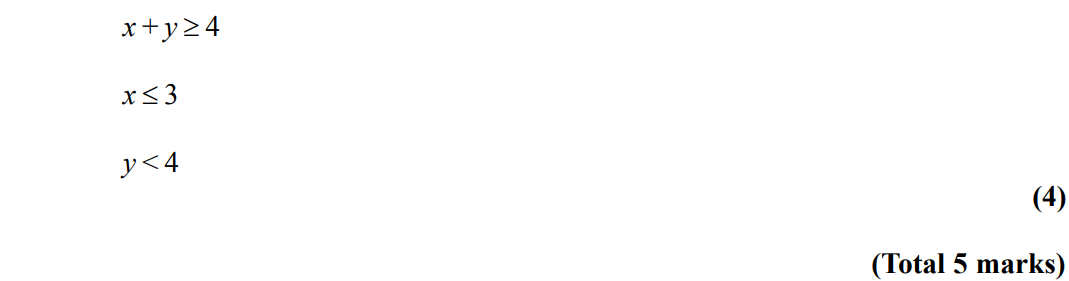 Show
Hide
Show
Hide
Show
Hide
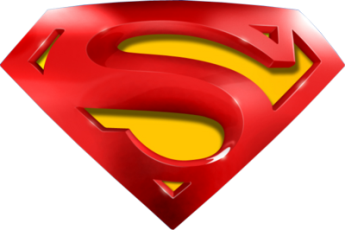 May 2004 3H Q6
Linear Inequalities
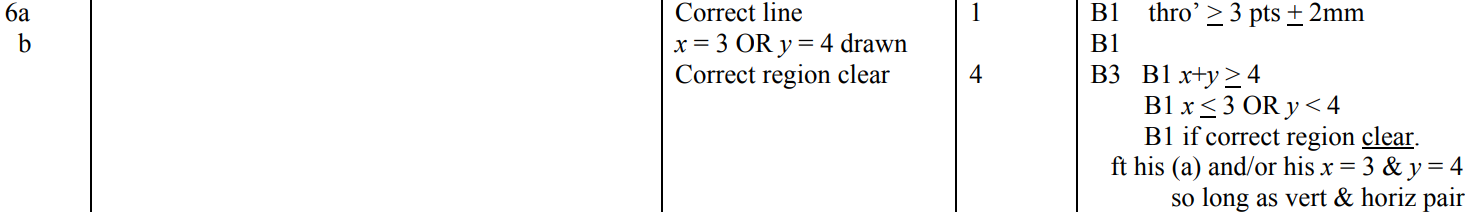 A
B
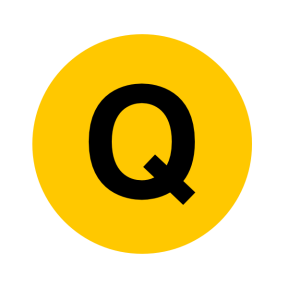 May 2005 3H Q9
Linear Inequalities
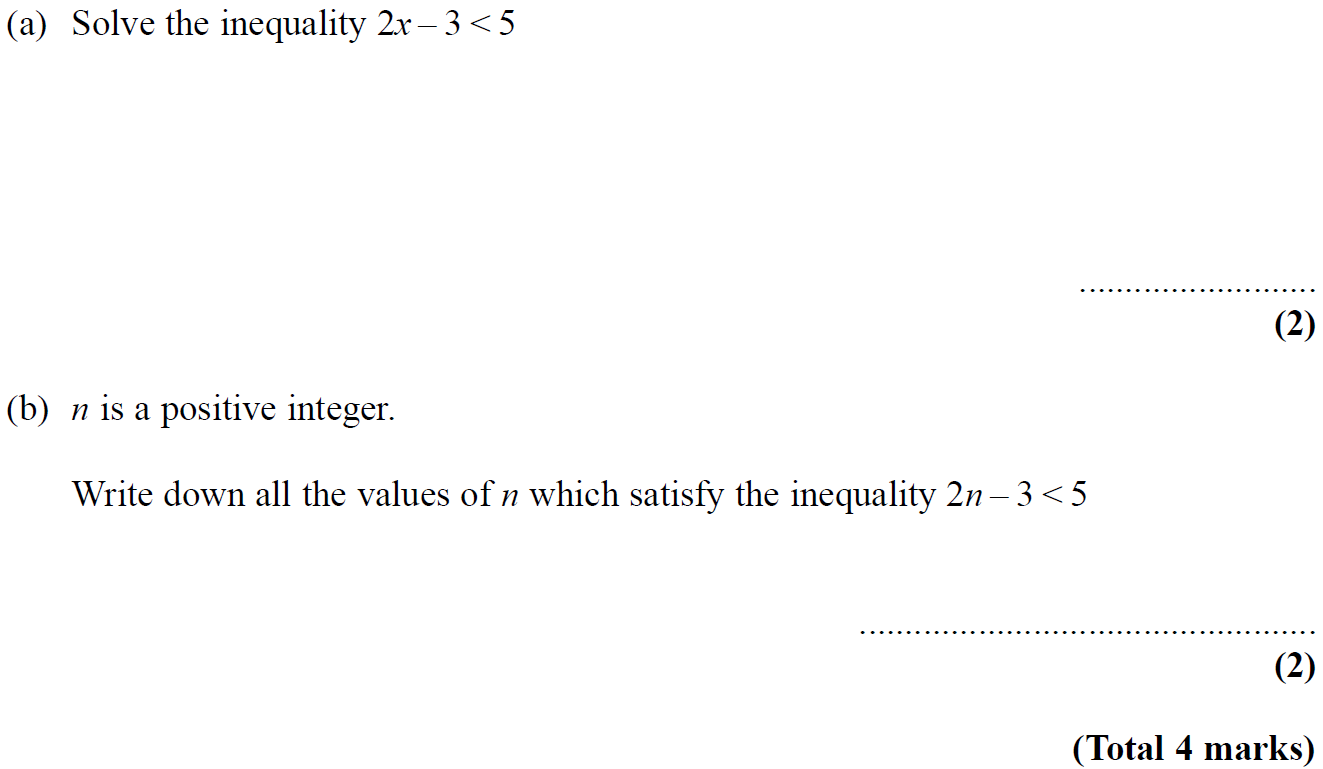 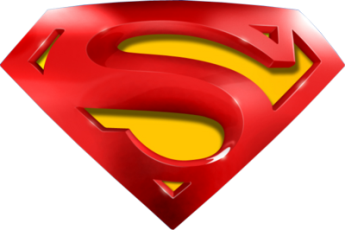 May 2005 3H Q9
Linear Inequalities
A
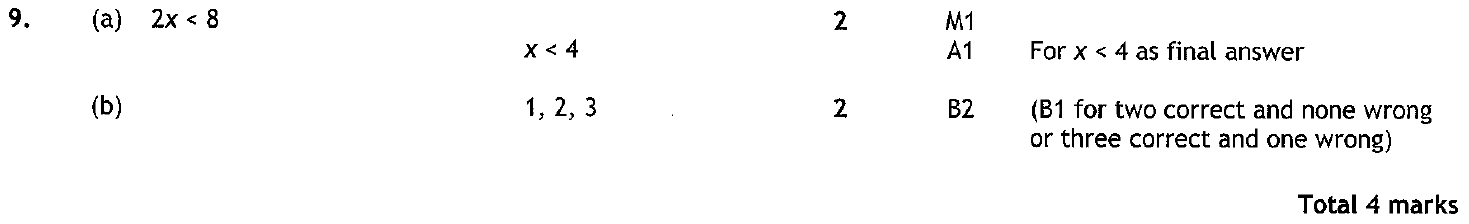 B
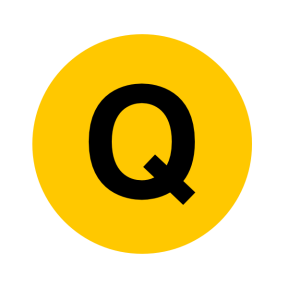 Nov 2005 3H Q13
Linear Inequalities
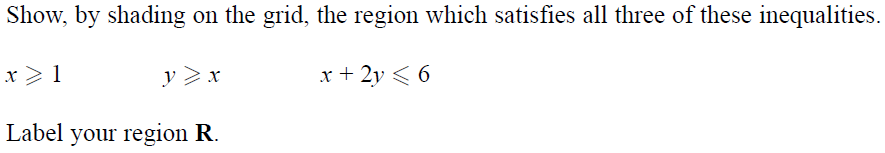 Show
Show
Show
Hide
Hide
Hide
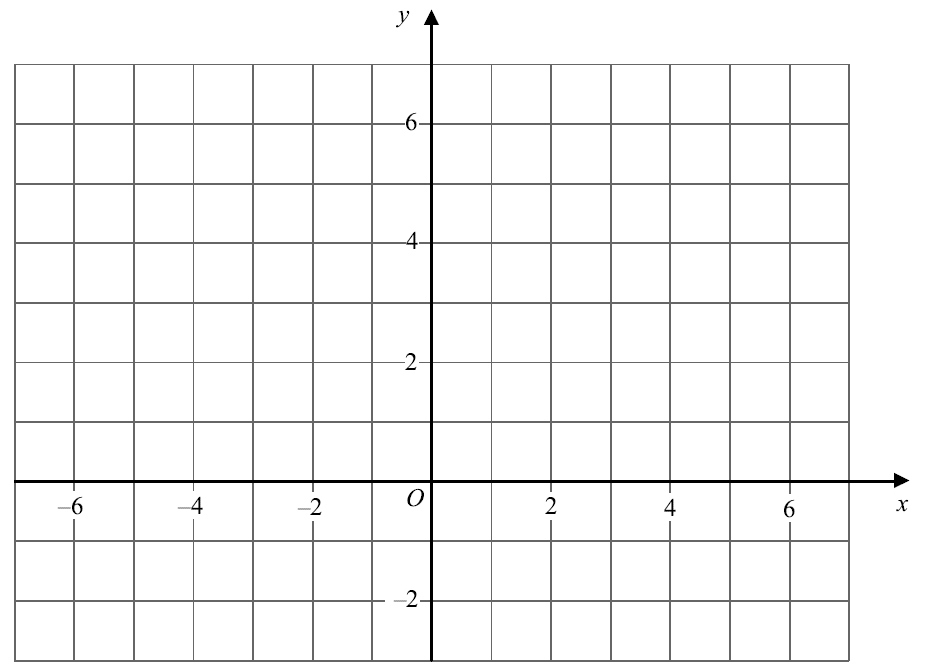 Hide
Show
Note that in these diagrams I am shading the UNWANTED region
R
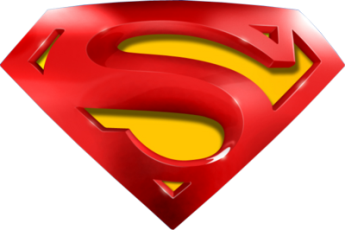 Nov 2005 3H Q13
Linear Inequalities
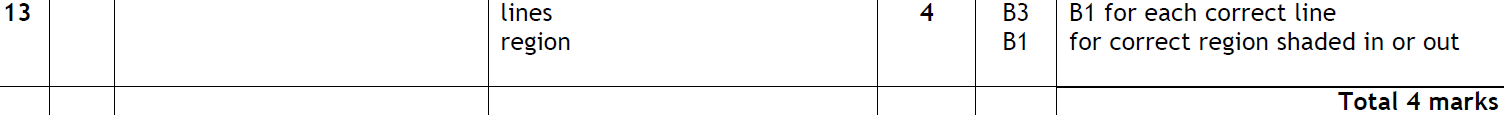 A
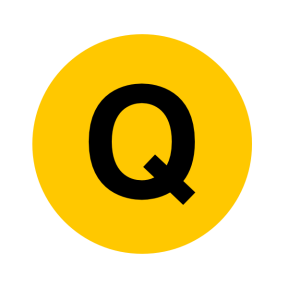 Nov 2005 3H Q9
Linear Inequalities
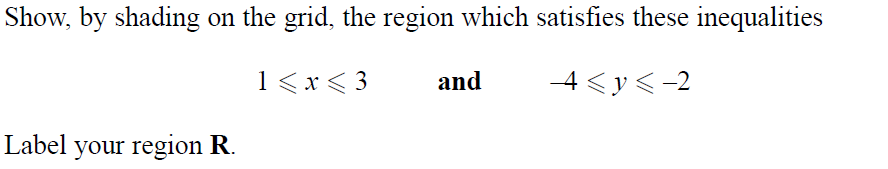 Show
Show
Hide
Hide
Hide
Show
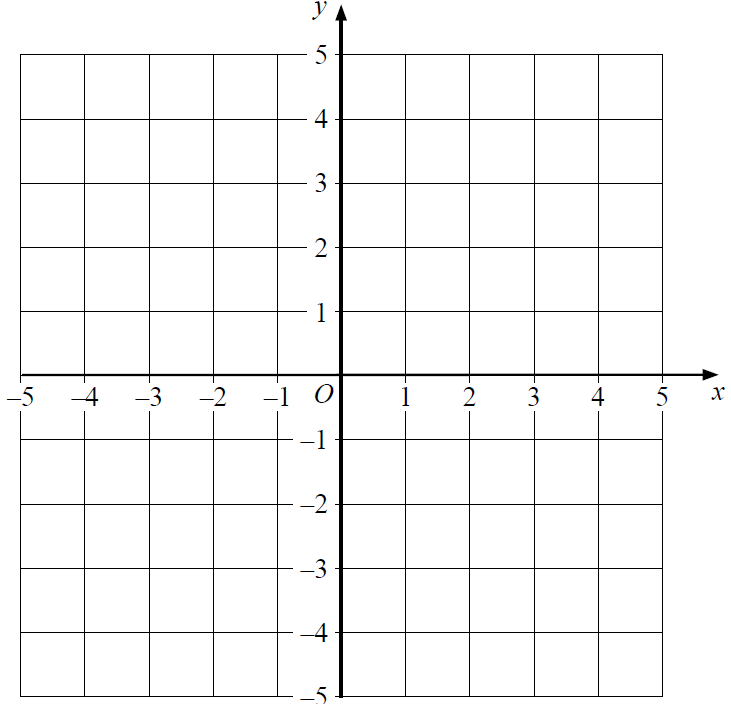 Note that in these diagrams I am shading the UNWANTED region
R
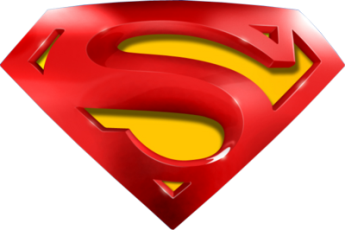 Nov 2005 3H Q9
Linear Inequalities
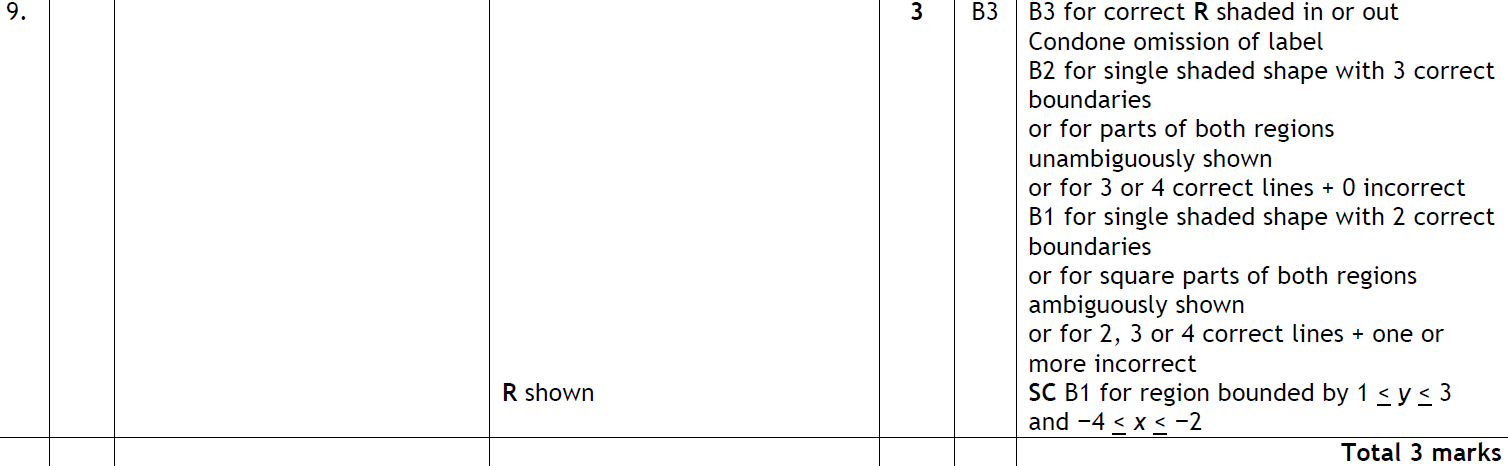 A
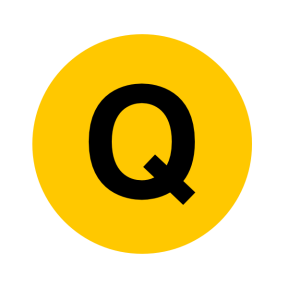 Nov 2006 3H Q7
Linear Inequalities
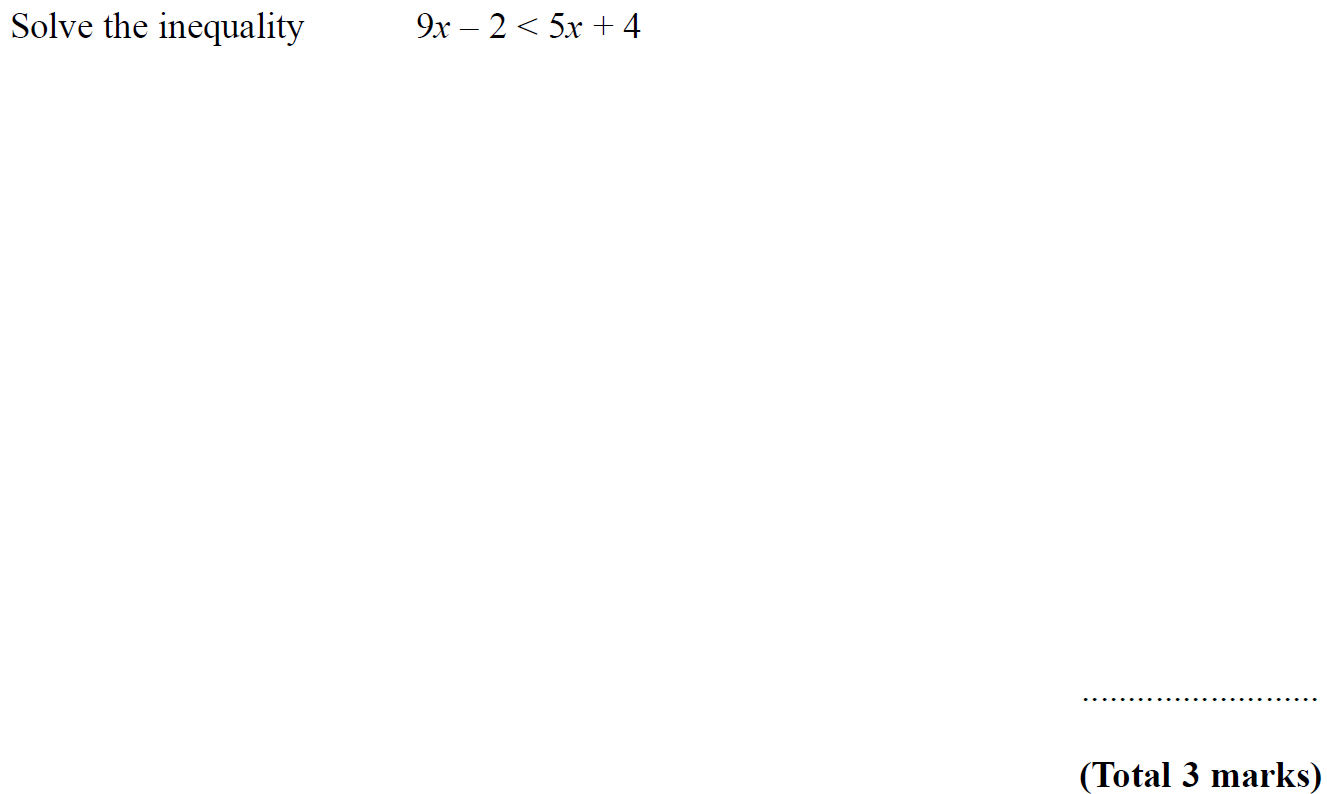 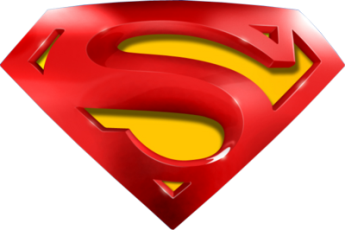 Nov 2006 3H Q7
Linear Inequalities
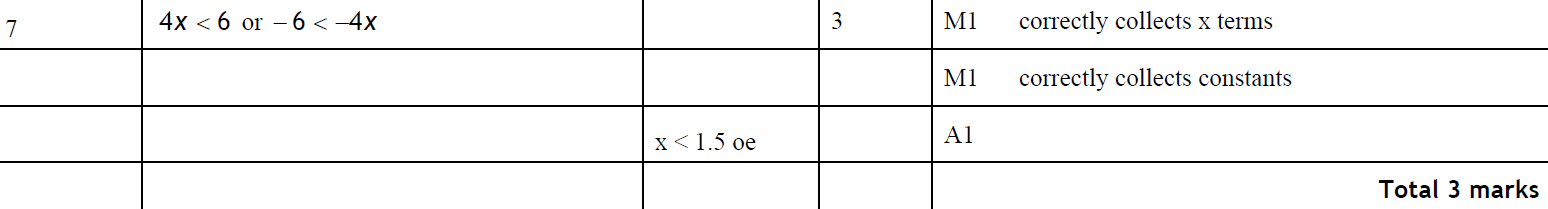 A
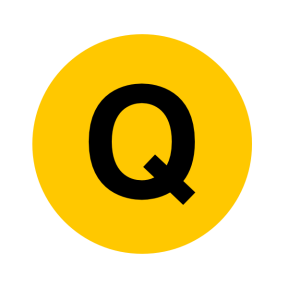 May 2007 3H Q13
Linear Inequalities
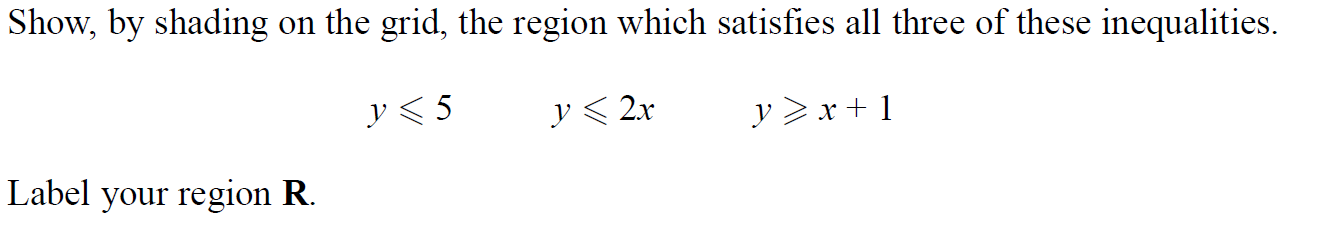 Show
Show
Show
Hide
Hide
Hide
Hide
Show
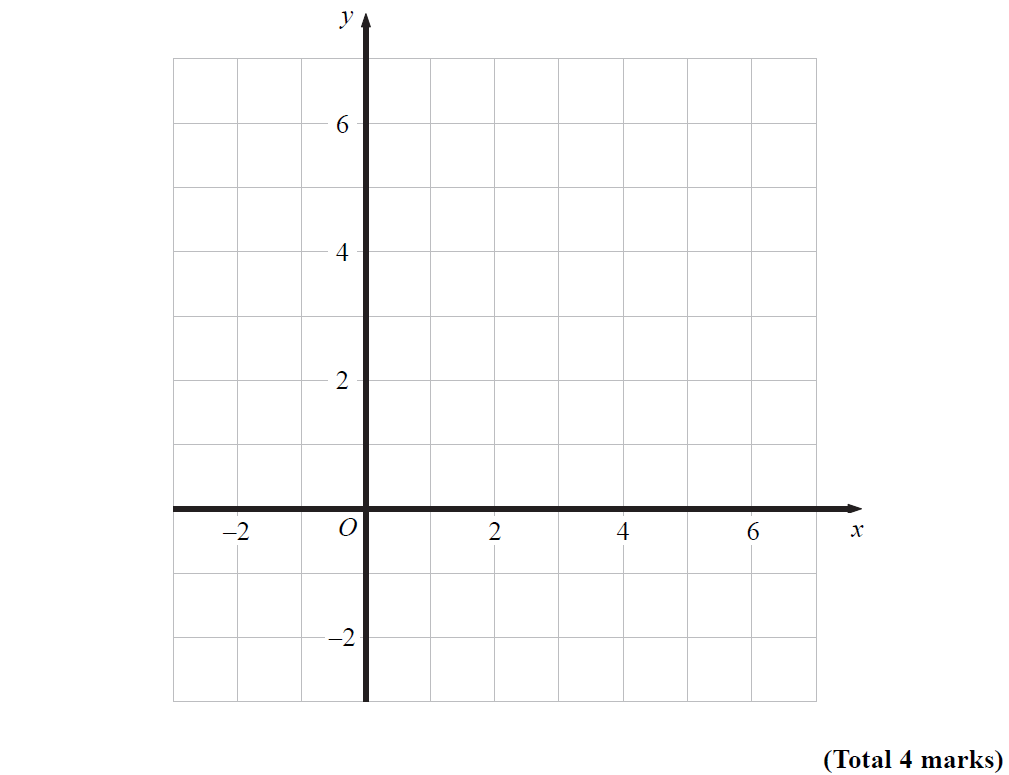 Note that in these diagrams I am shading the UNWANTED region
R
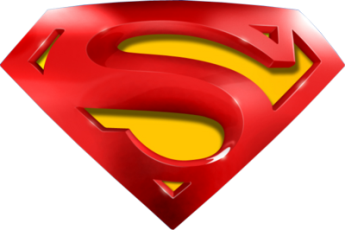 May 2007 3H Q13
Linear Inequalities
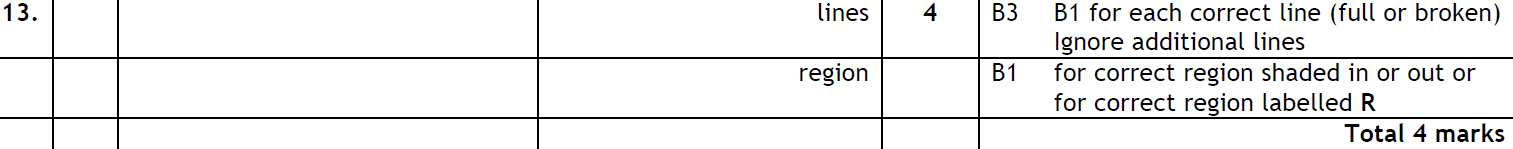 A
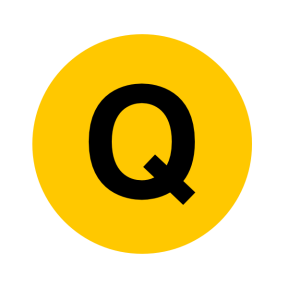 Nov 2007 3H Q9
Linear Inequalities
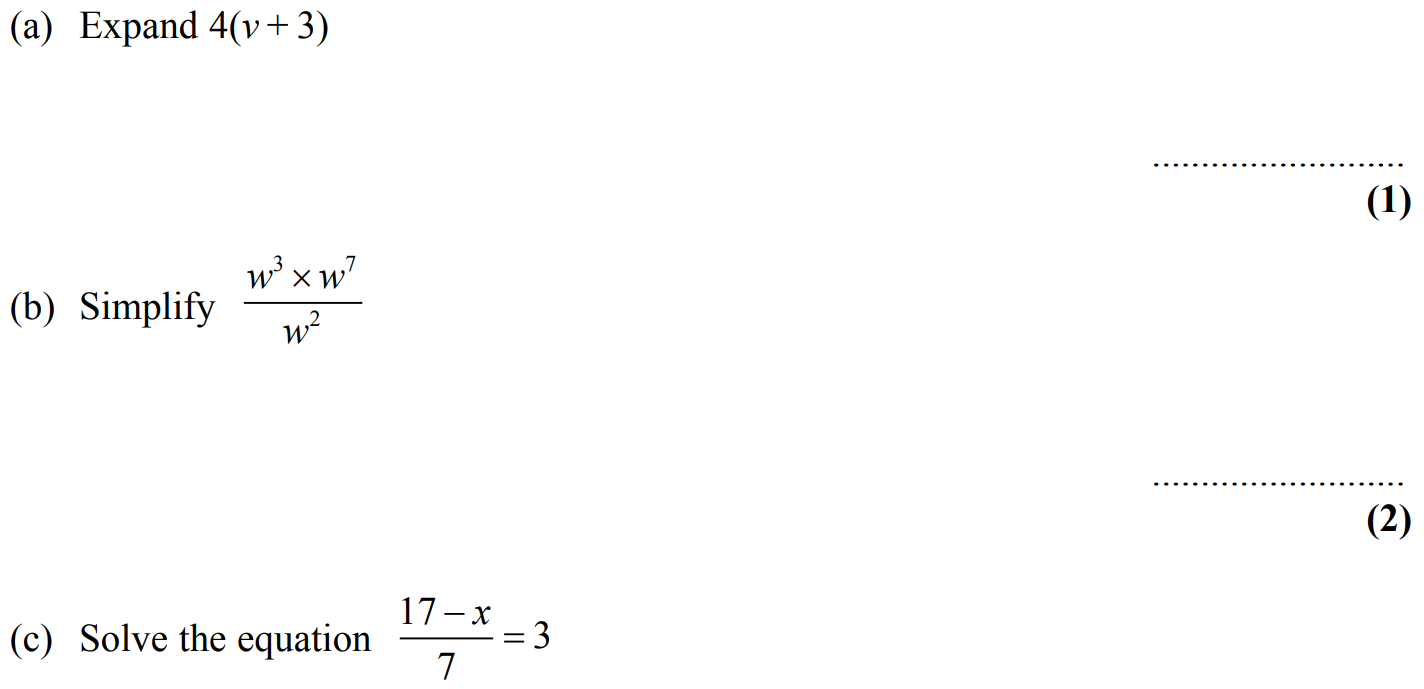 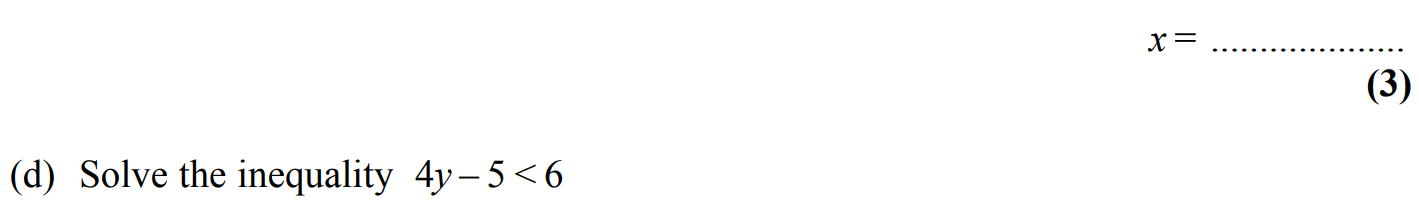 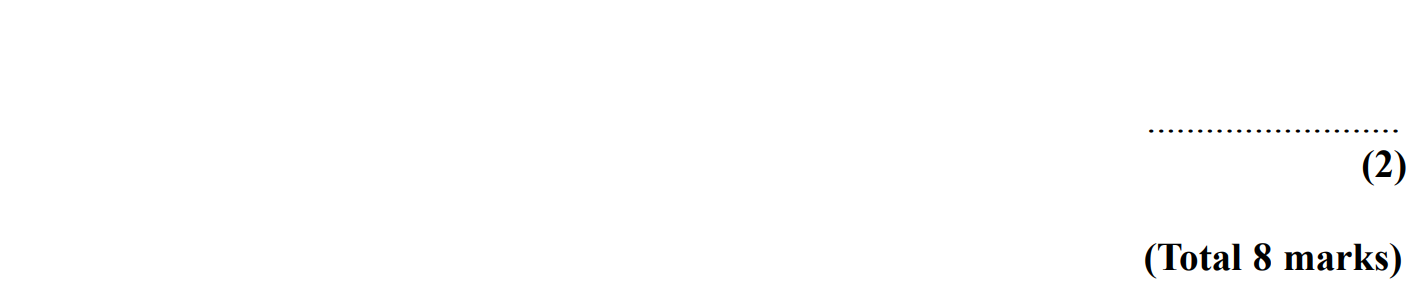 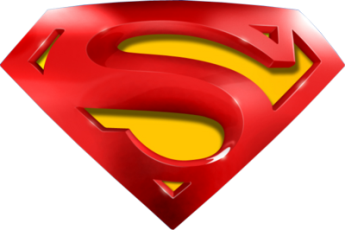 Nov 2007 3H Q9
Linear Inequalities
A
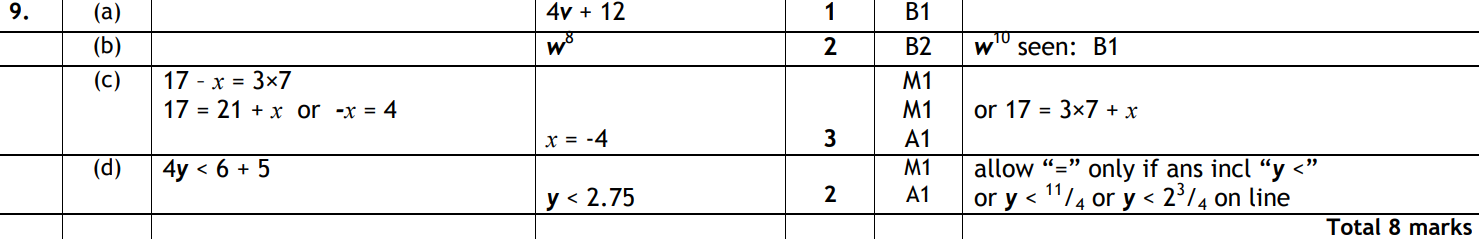 B
C
D
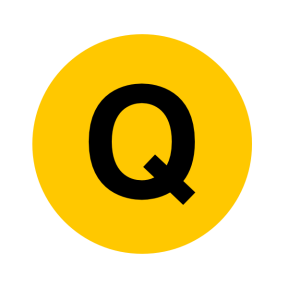 Nov 2007 4H Q8
Linear Inequalities
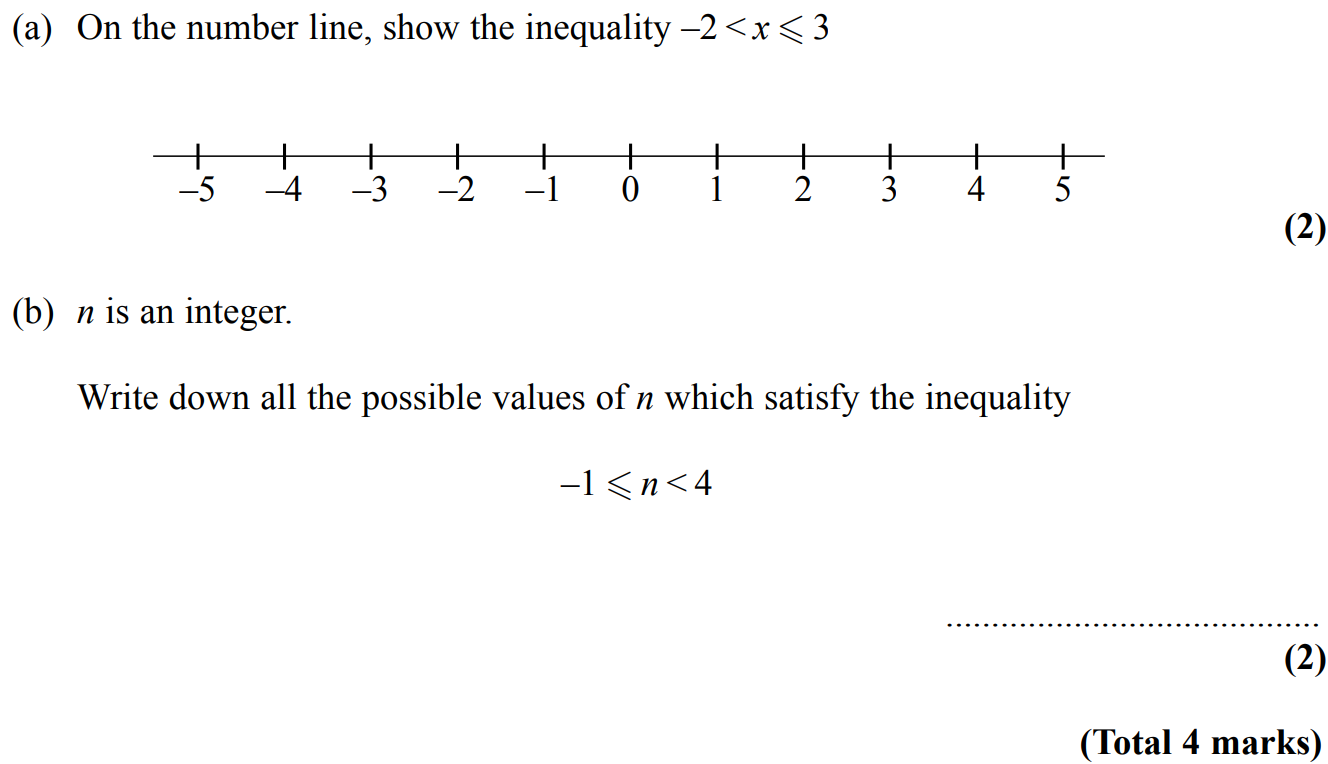 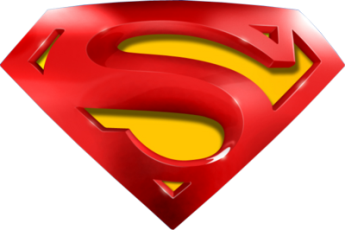 Nov 2007 4H Q8
Linear Inequalities
A
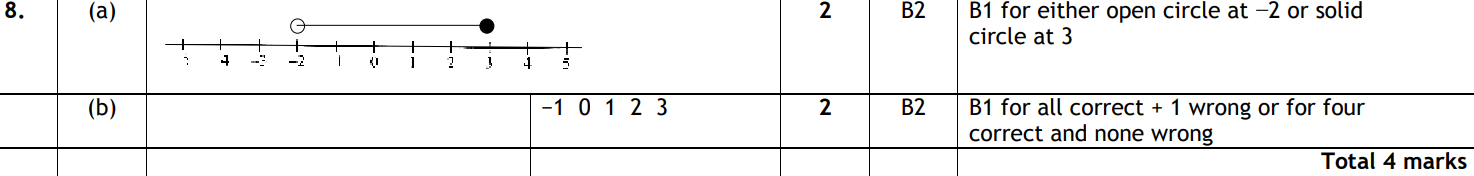 B
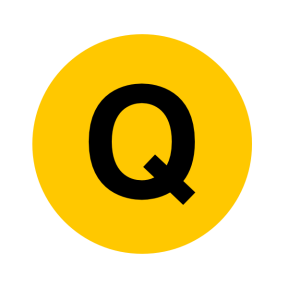 May 2008 3H Q9
Linear Inequalities
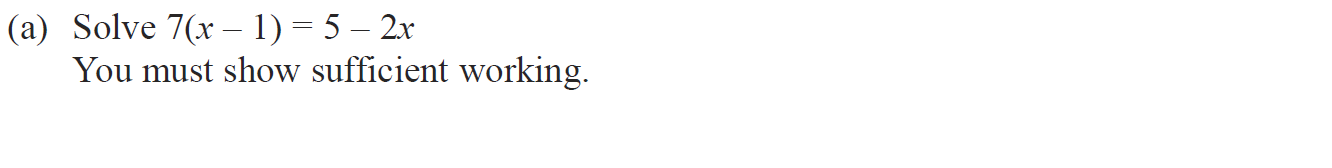 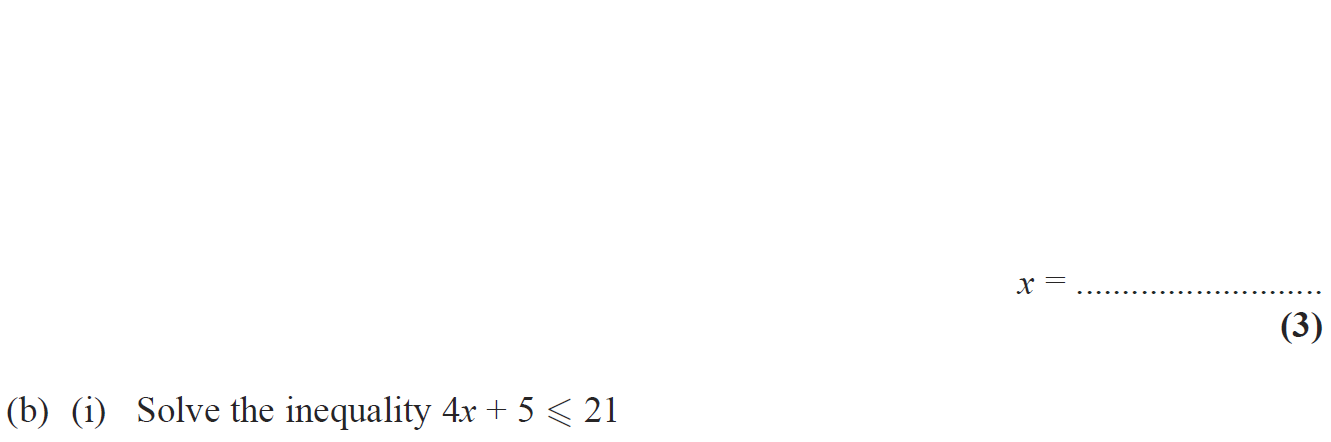 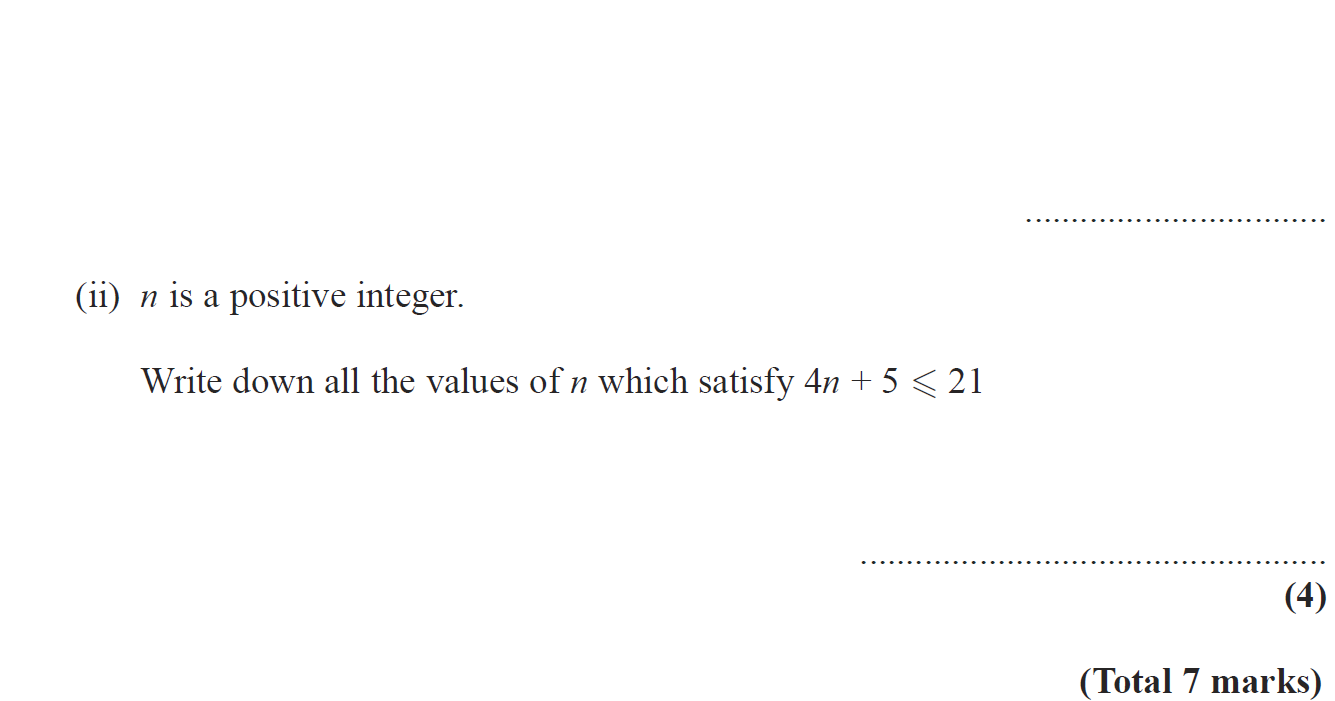 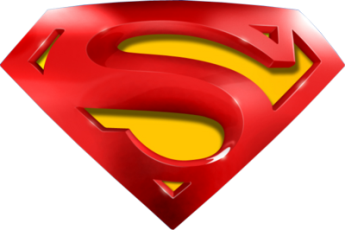 May 2008 3H Q9
Linear Inequalities
A
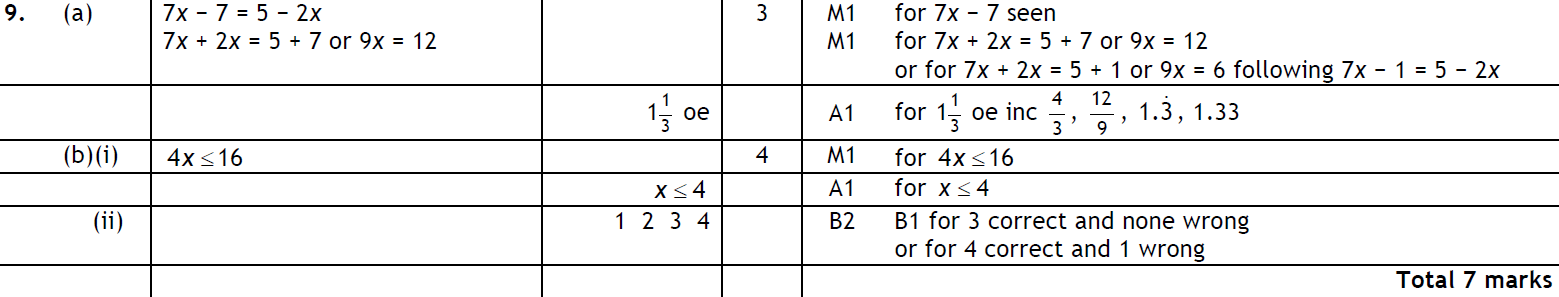 B (i)
B (ii)
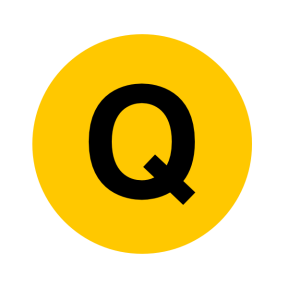 May 2008 4H Q14
Linear Inequalities
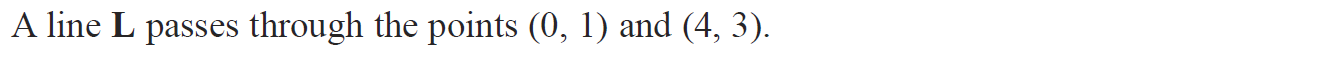 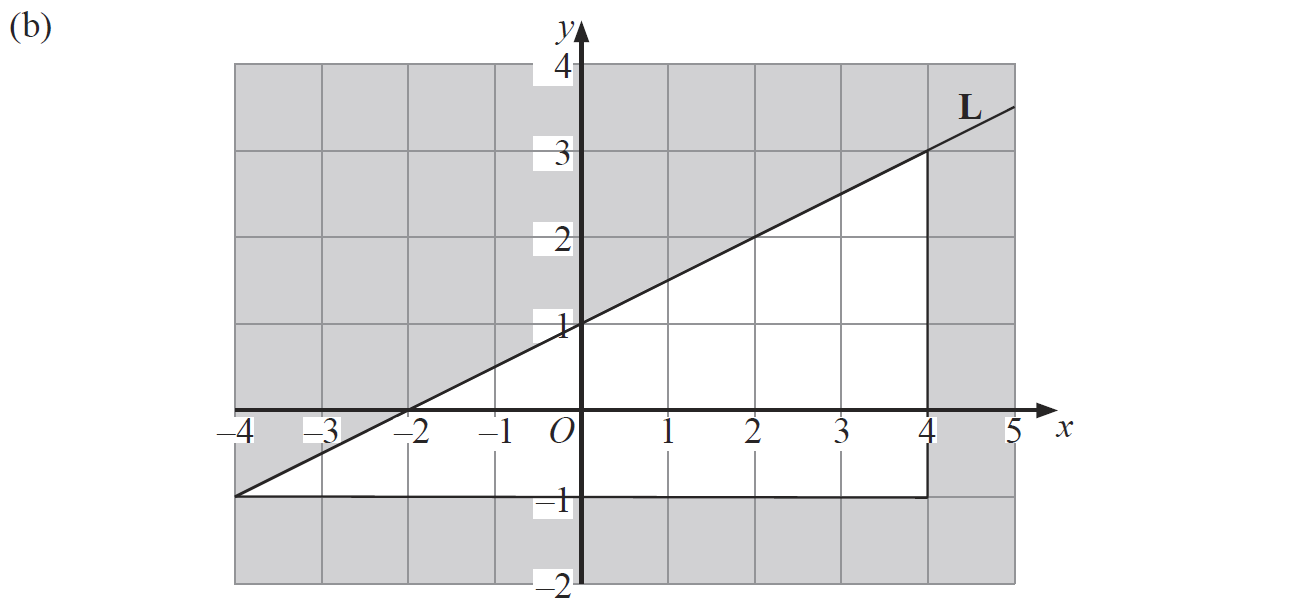 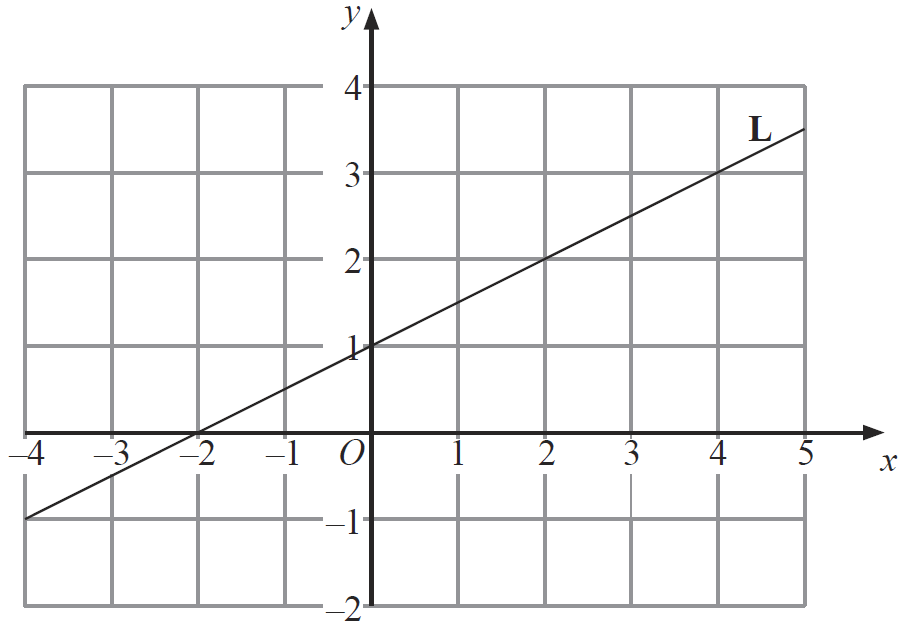 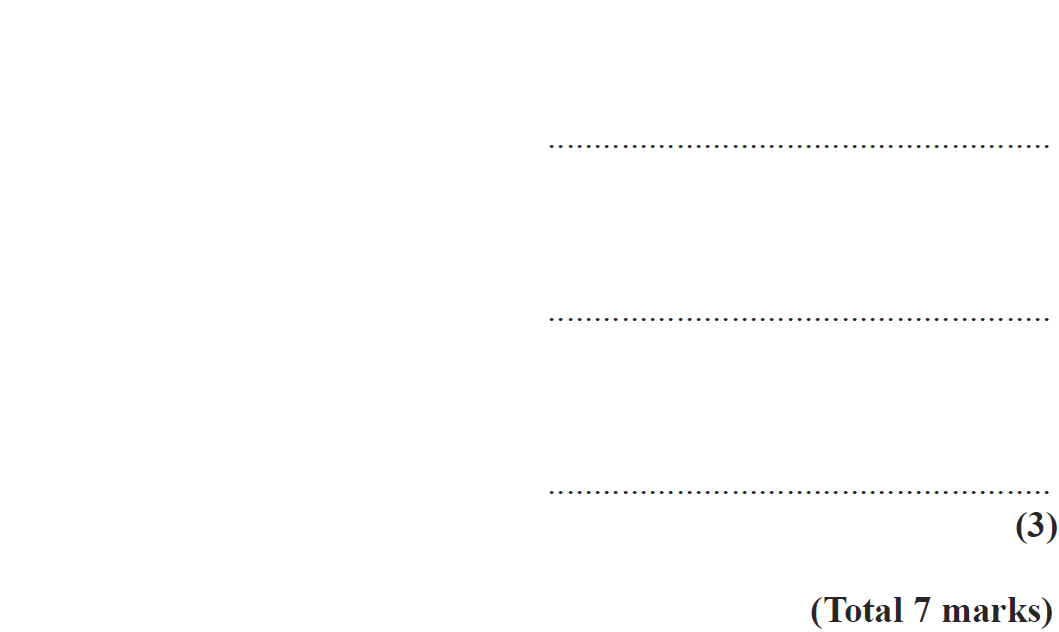 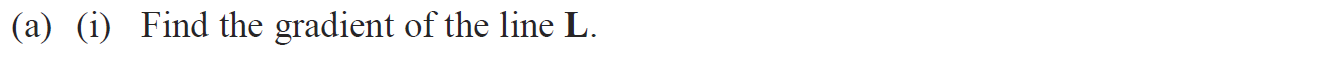 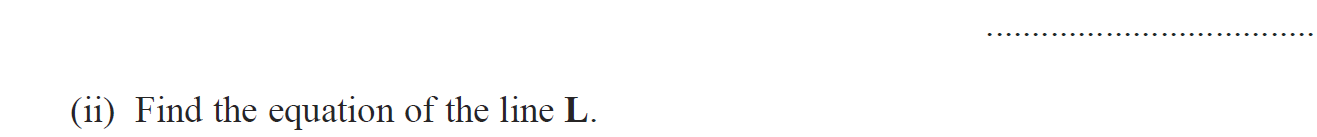 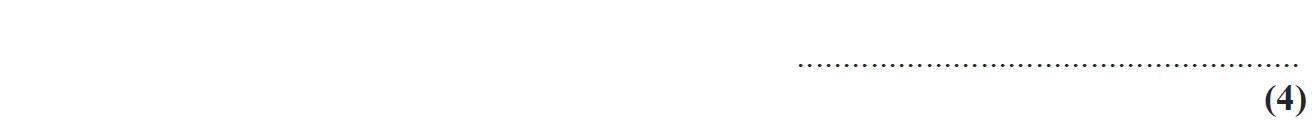 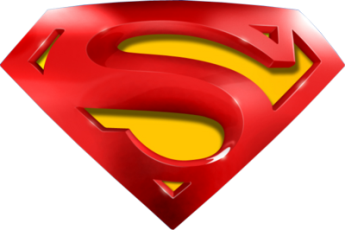 May 2008 4H Q14
Linear Inequalities
A (i)
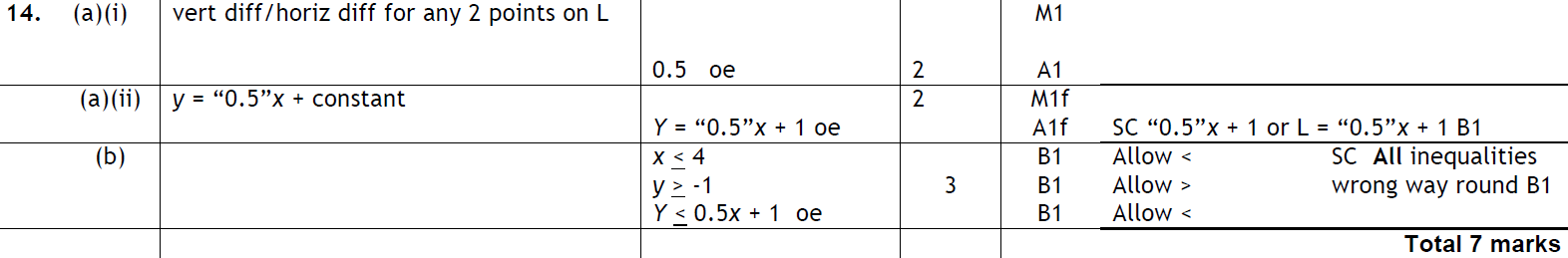 A (ii)
B
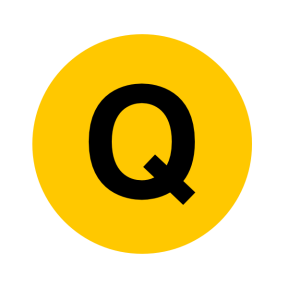 Nov 2008 4H Q6
Linear Inequalities
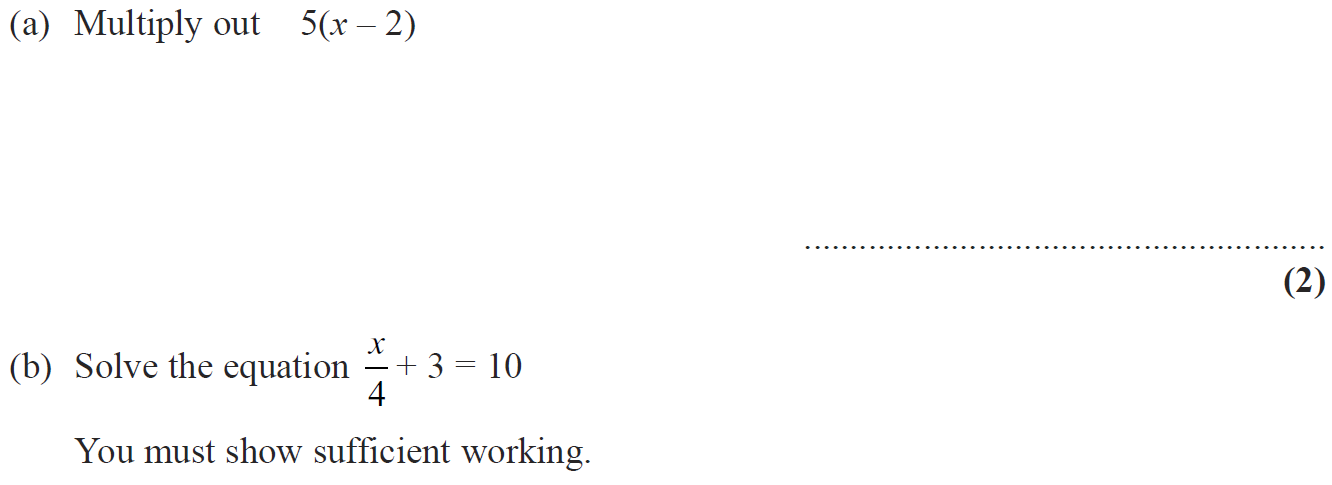 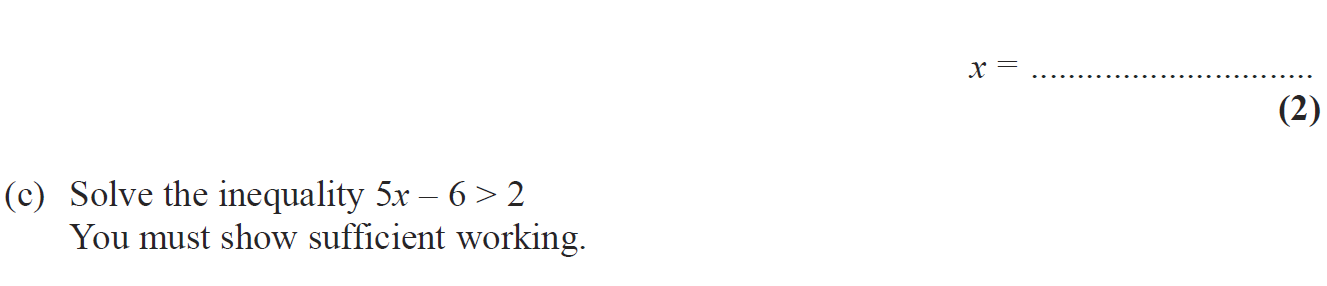 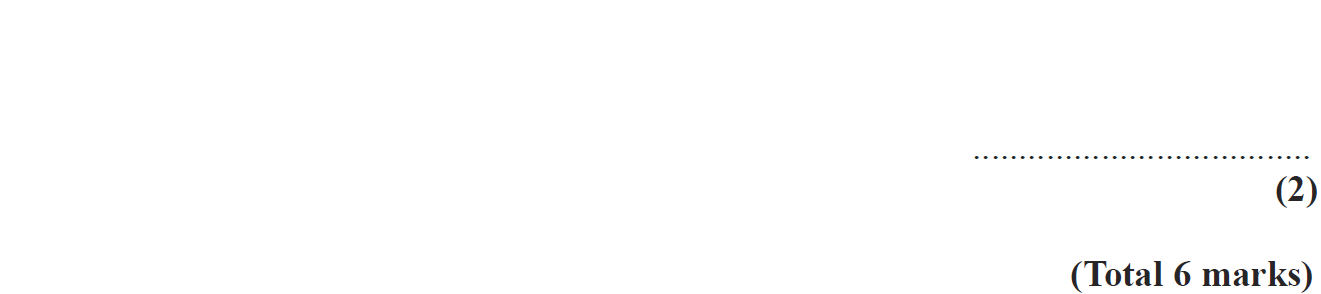 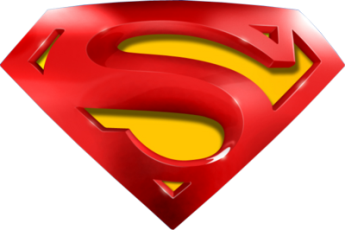 Nov 2008 4H Q6
Linear Inequalities
A
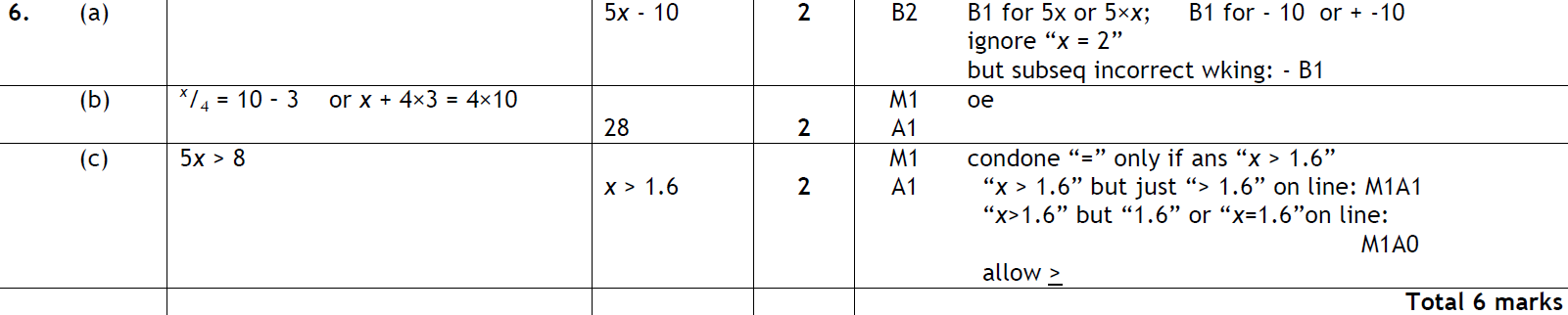 B
C
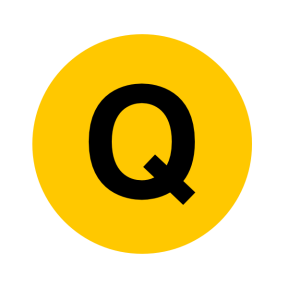 Nov 2009 3H Q9
Linear Inequalities
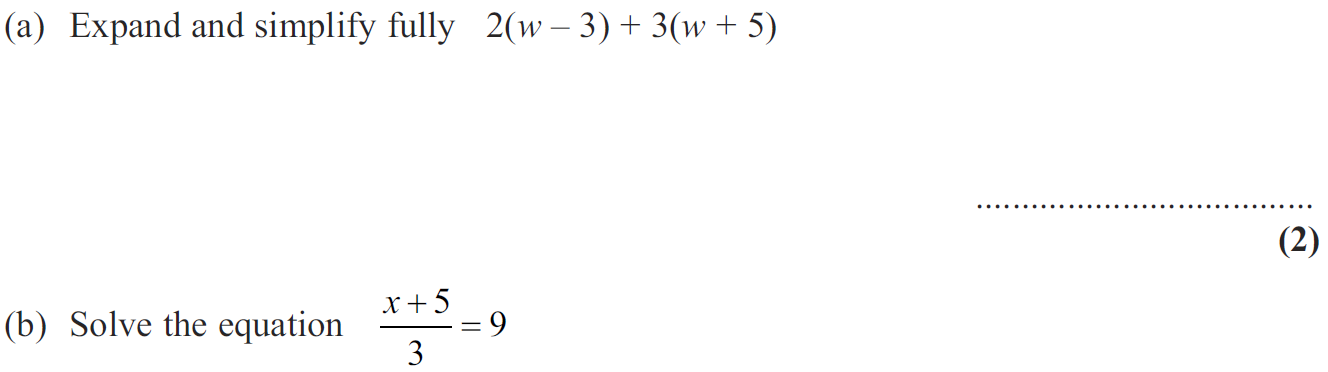 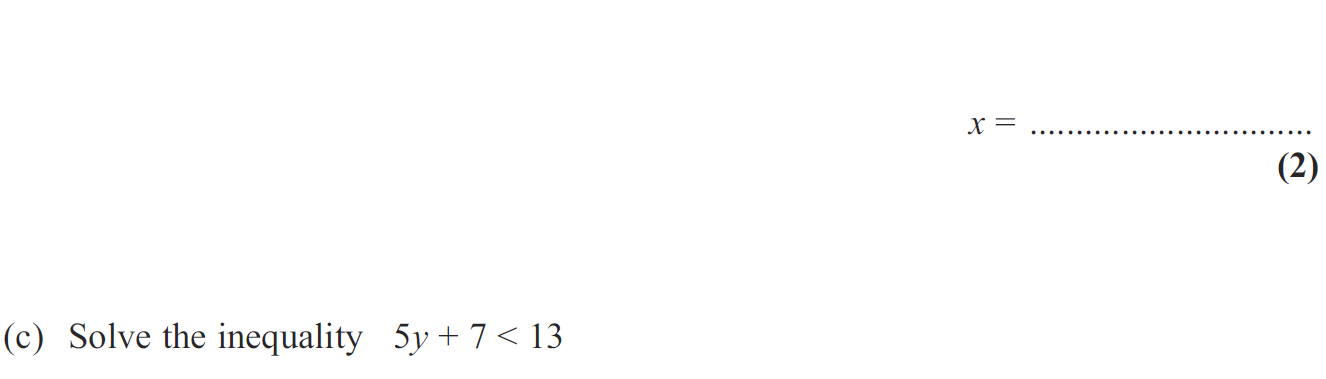 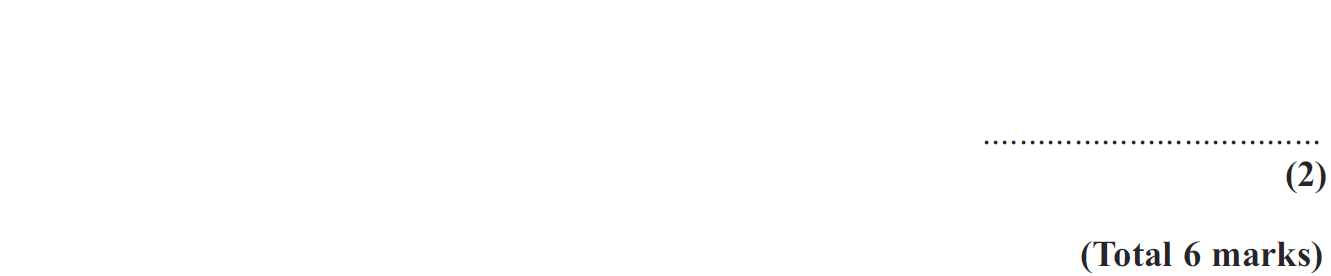 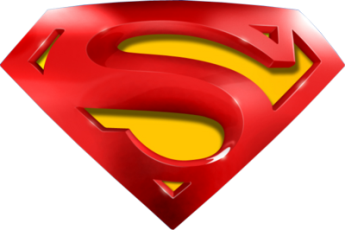 Nov 2009 3H Q9
Linear Inequalities
A
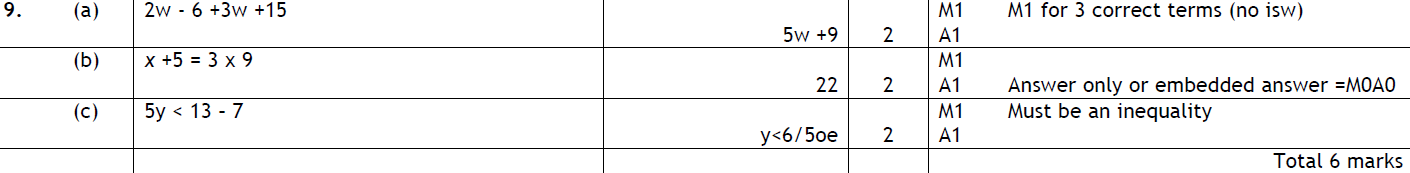 B
C
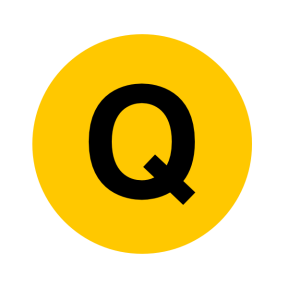 Nov 2009 4H Q9
Linear Inequalities
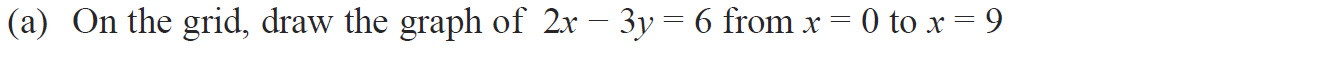 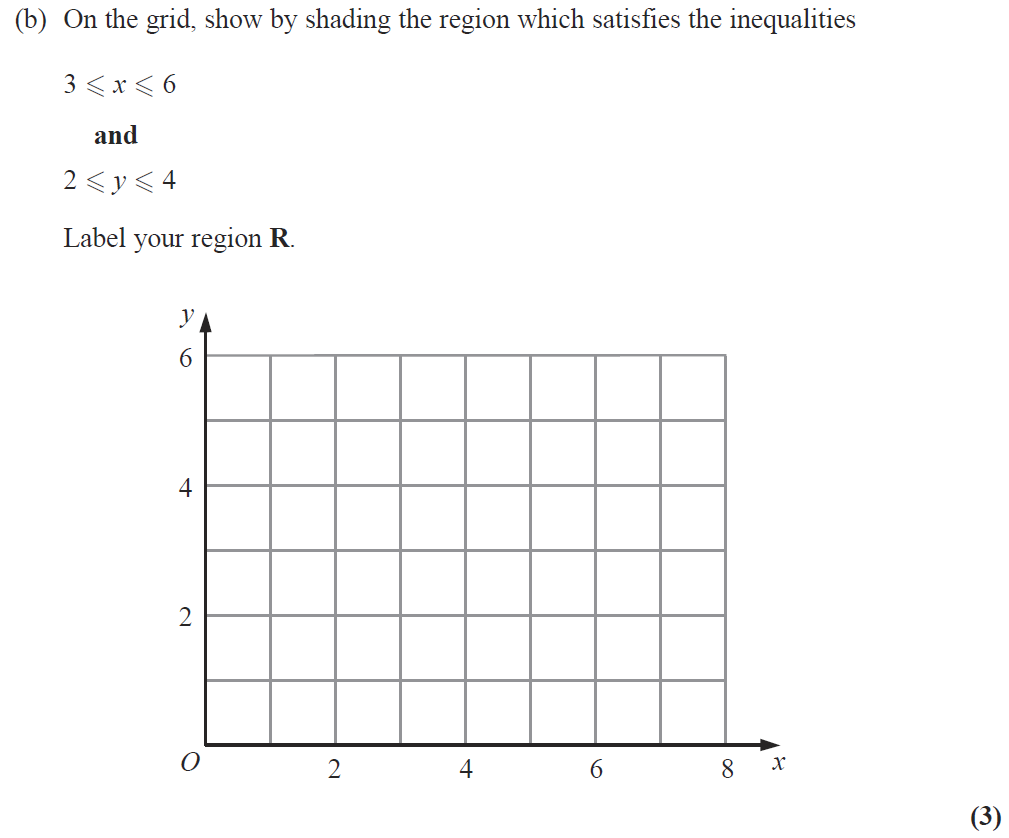 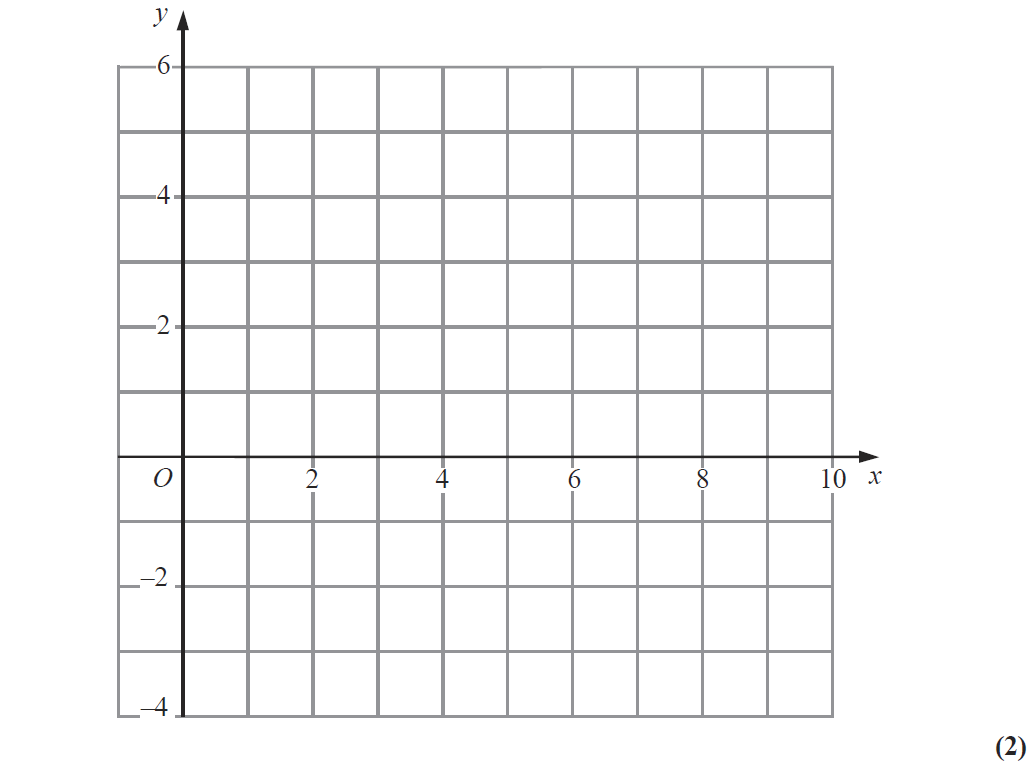 Show
Hide
Show
Hide
Hide
Show
R
Reveal Graph (a)
Note that in these diagrams I am shading the UNWANTED region
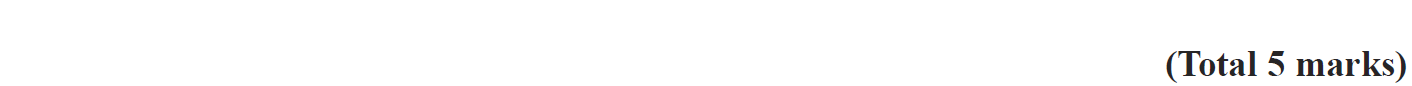 Hide Graph (a)
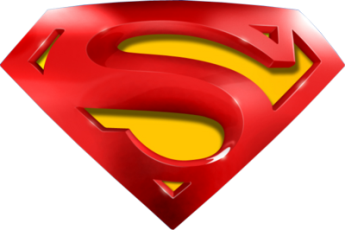 Nov 2009 4H Q9
Linear Inequalities
A
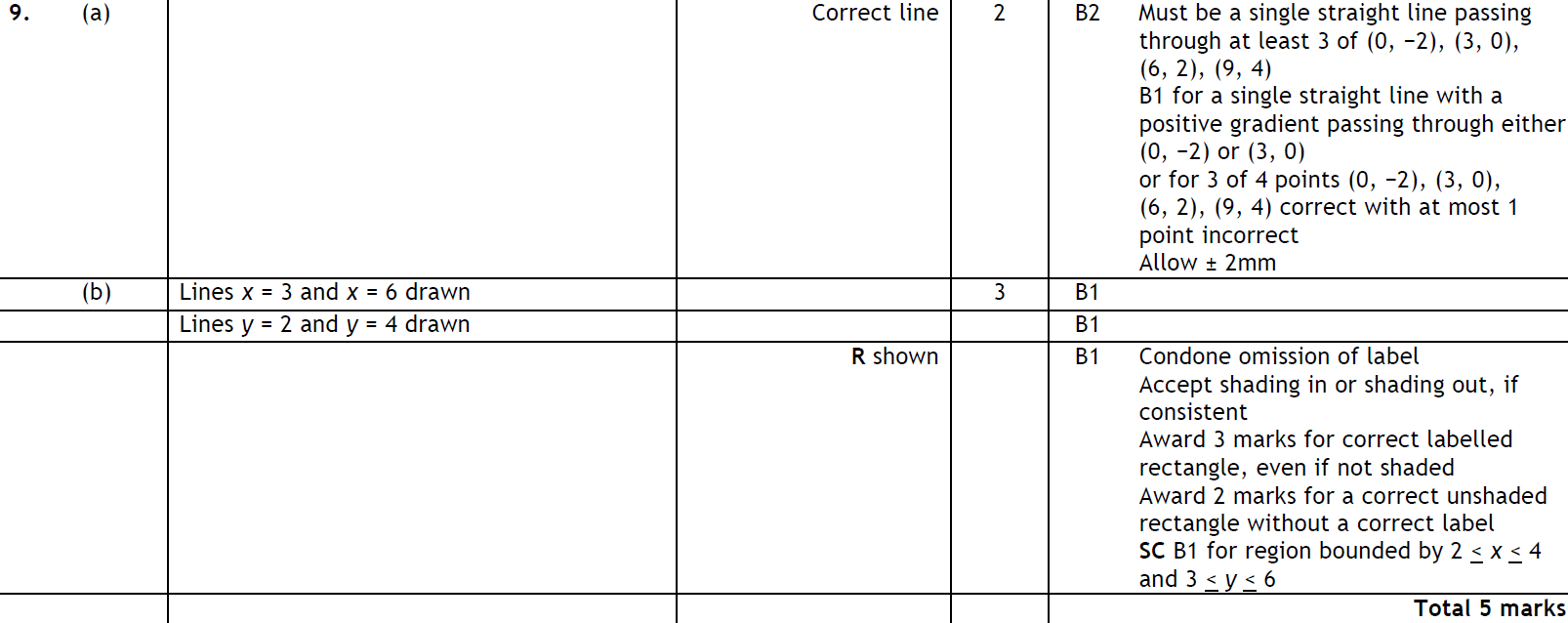 B
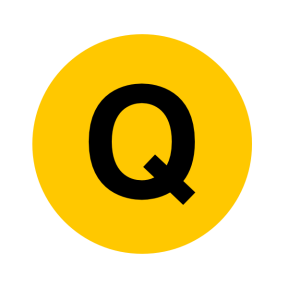 June 2010 3H Q10
Linear Inequalities
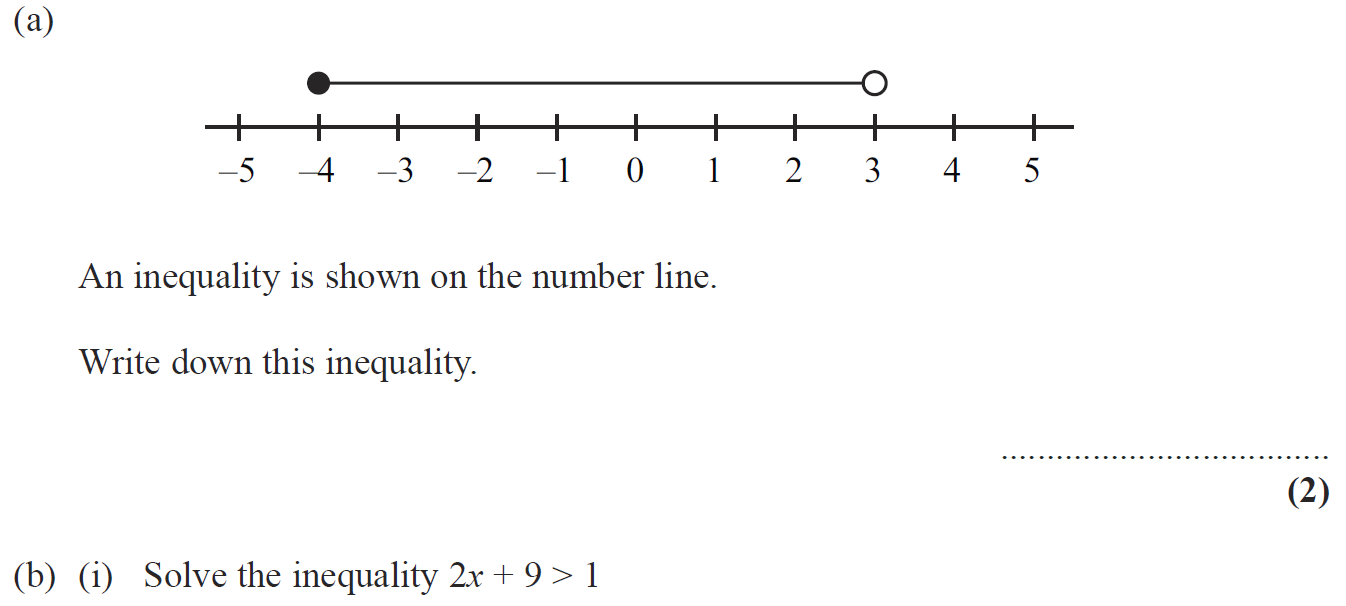 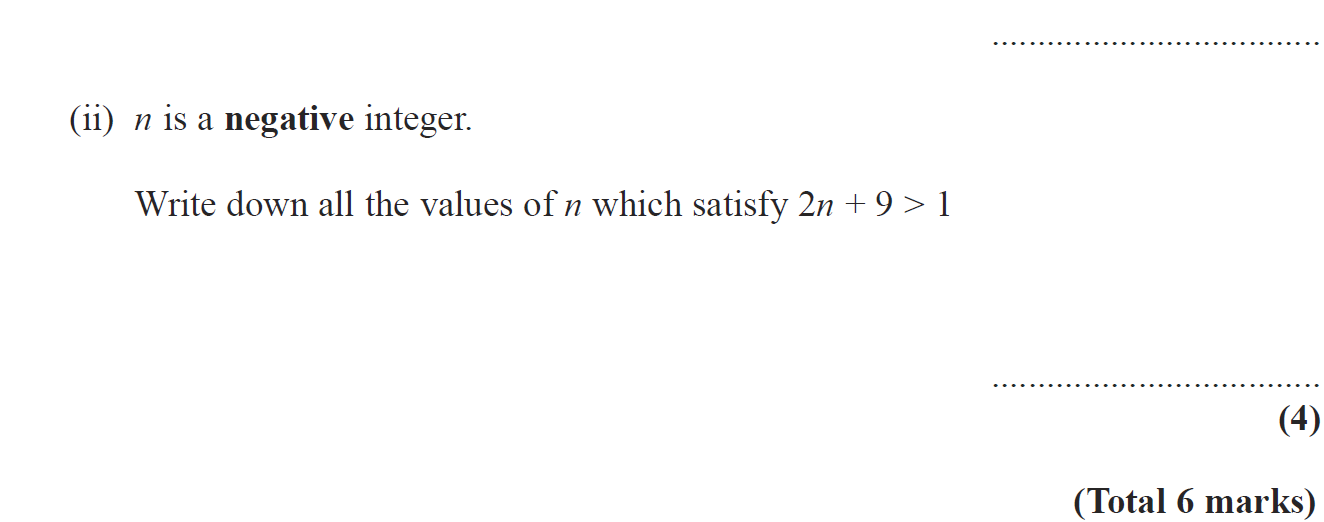 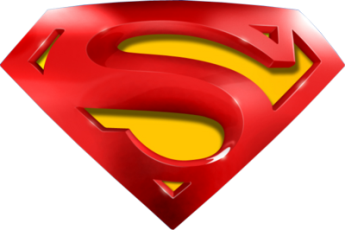 June 2010 3H Q10
Linear Inequalities
A
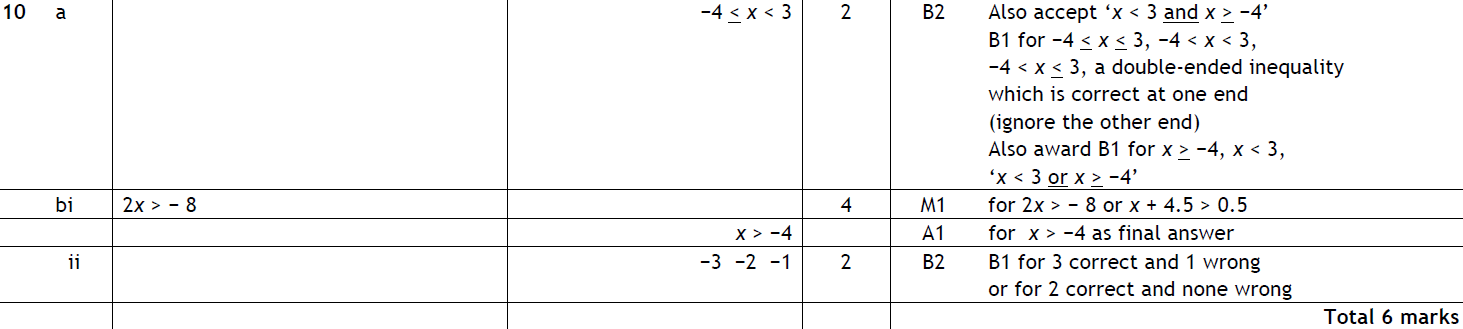 B (i)
B (ii)
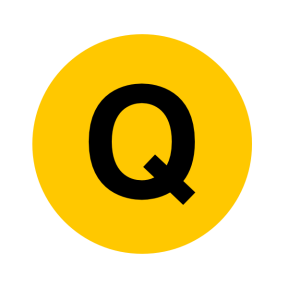 June 2010 4H Q12
Linear Inequalities
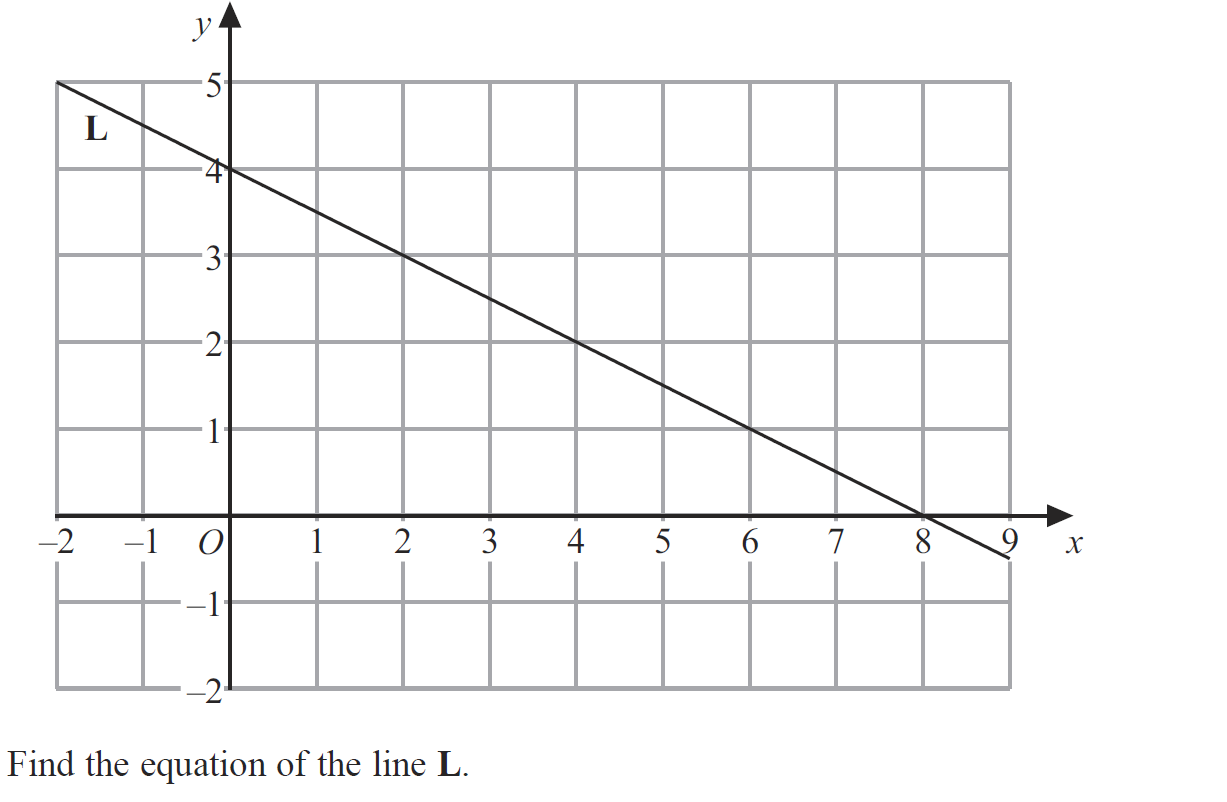 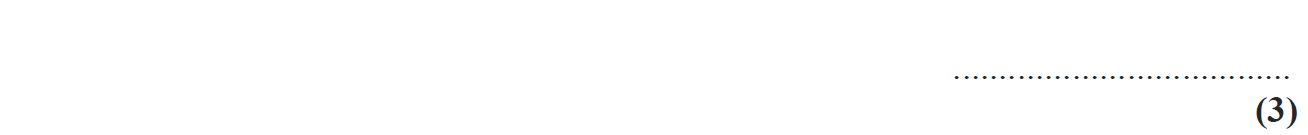 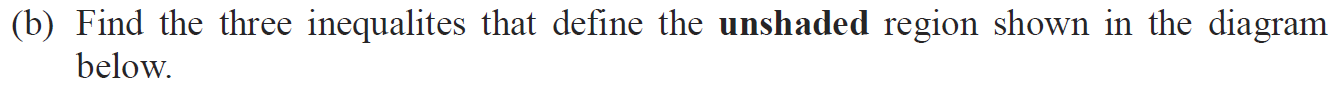 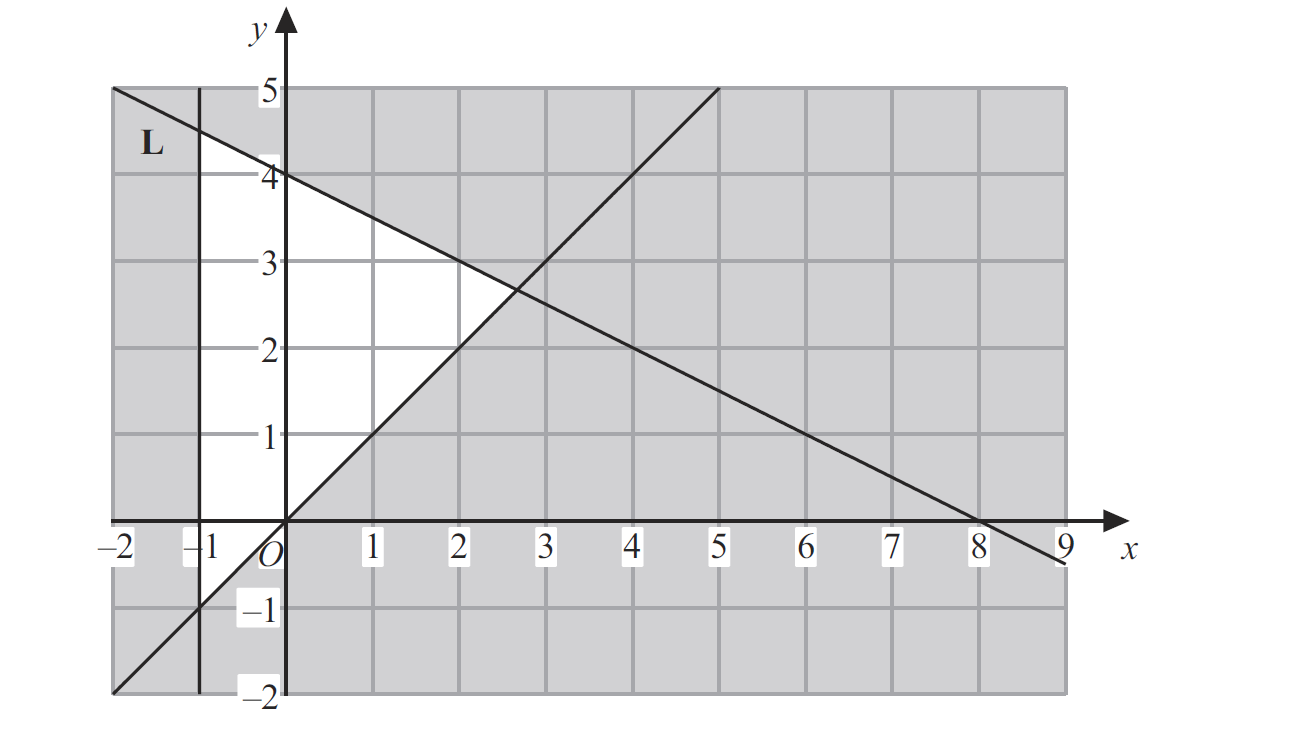 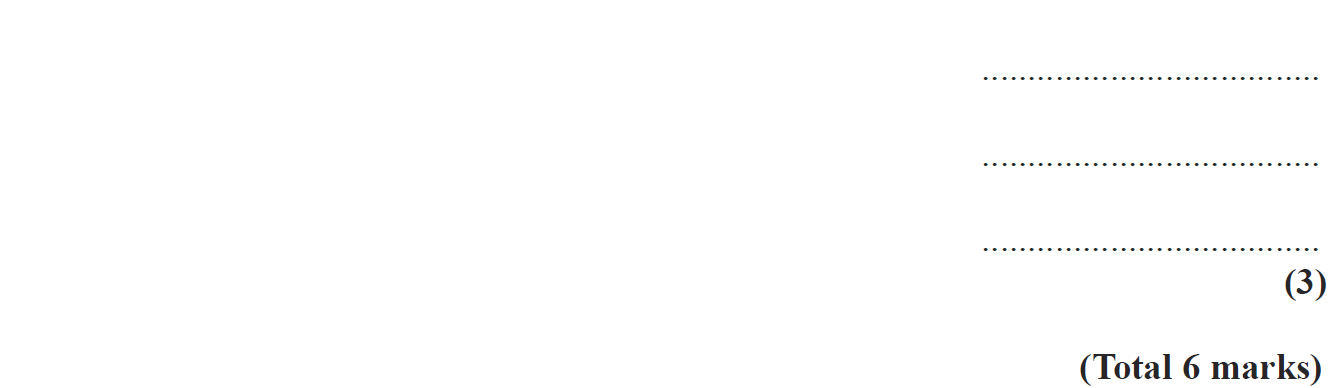 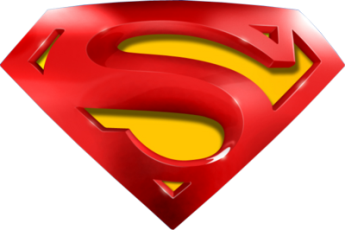 June 2010 4H Q12
Linear Inequalities
A
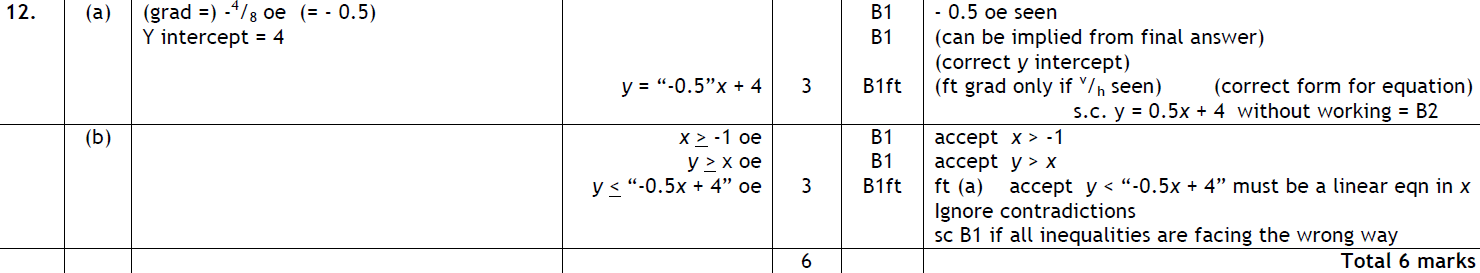 B
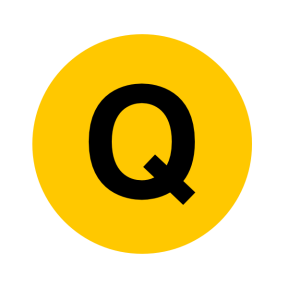 Nov 2010 4H Q9
Linear Inequalities
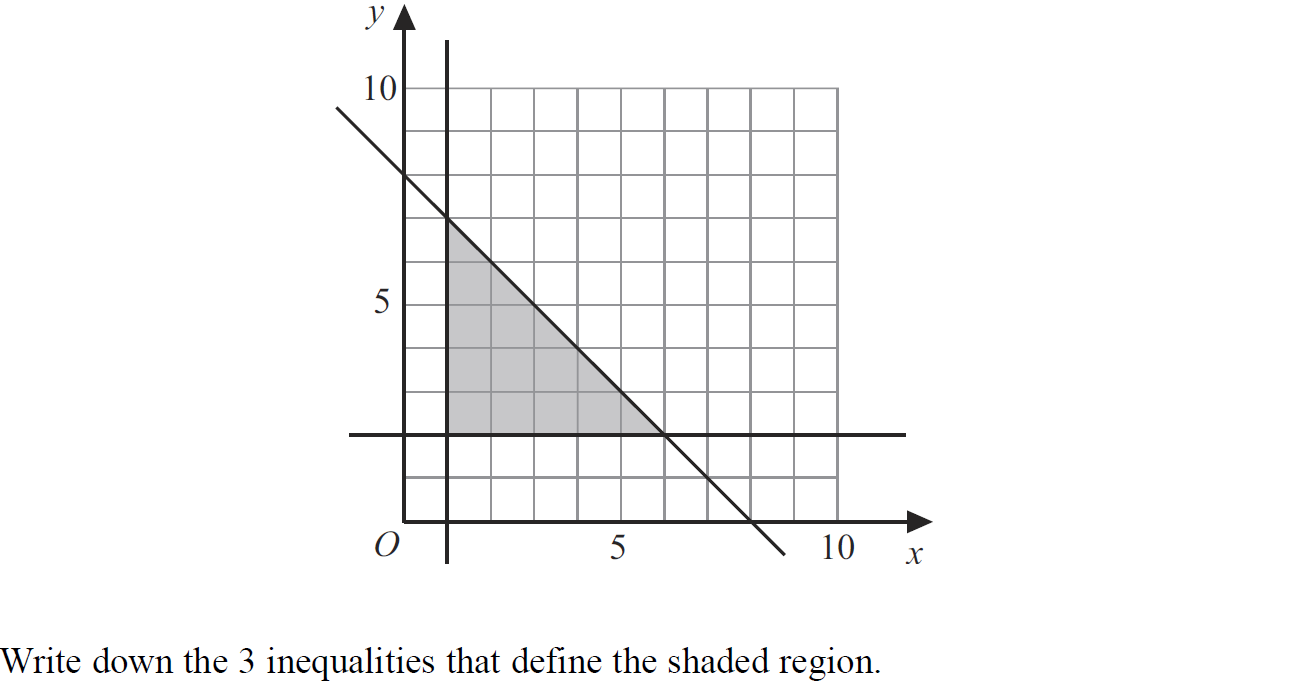 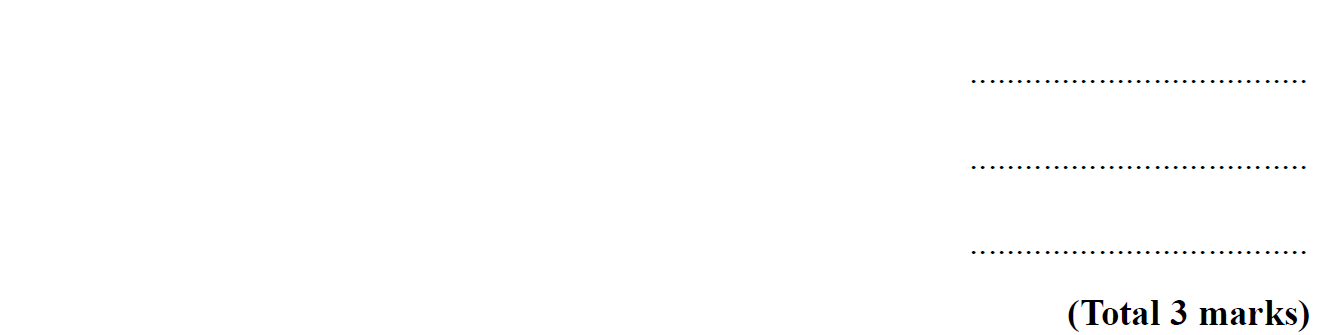 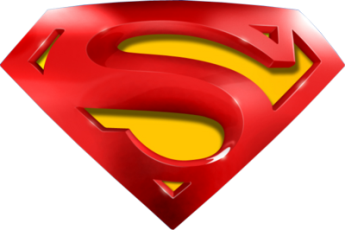 Nov 2010 4H Q9
Linear Inequalities
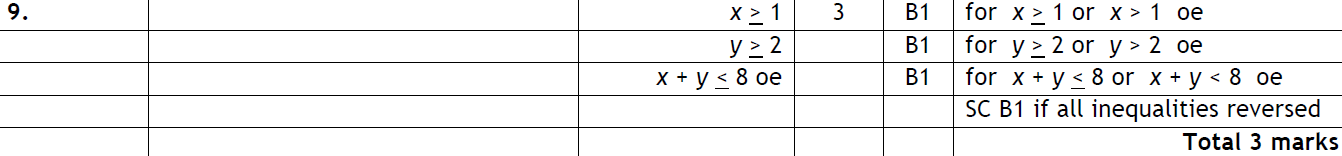 A
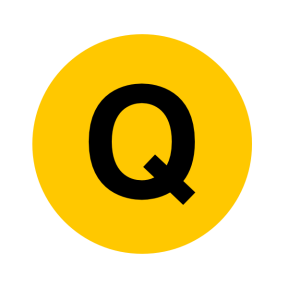 June 2011 4H Q12
Linear Inequalities
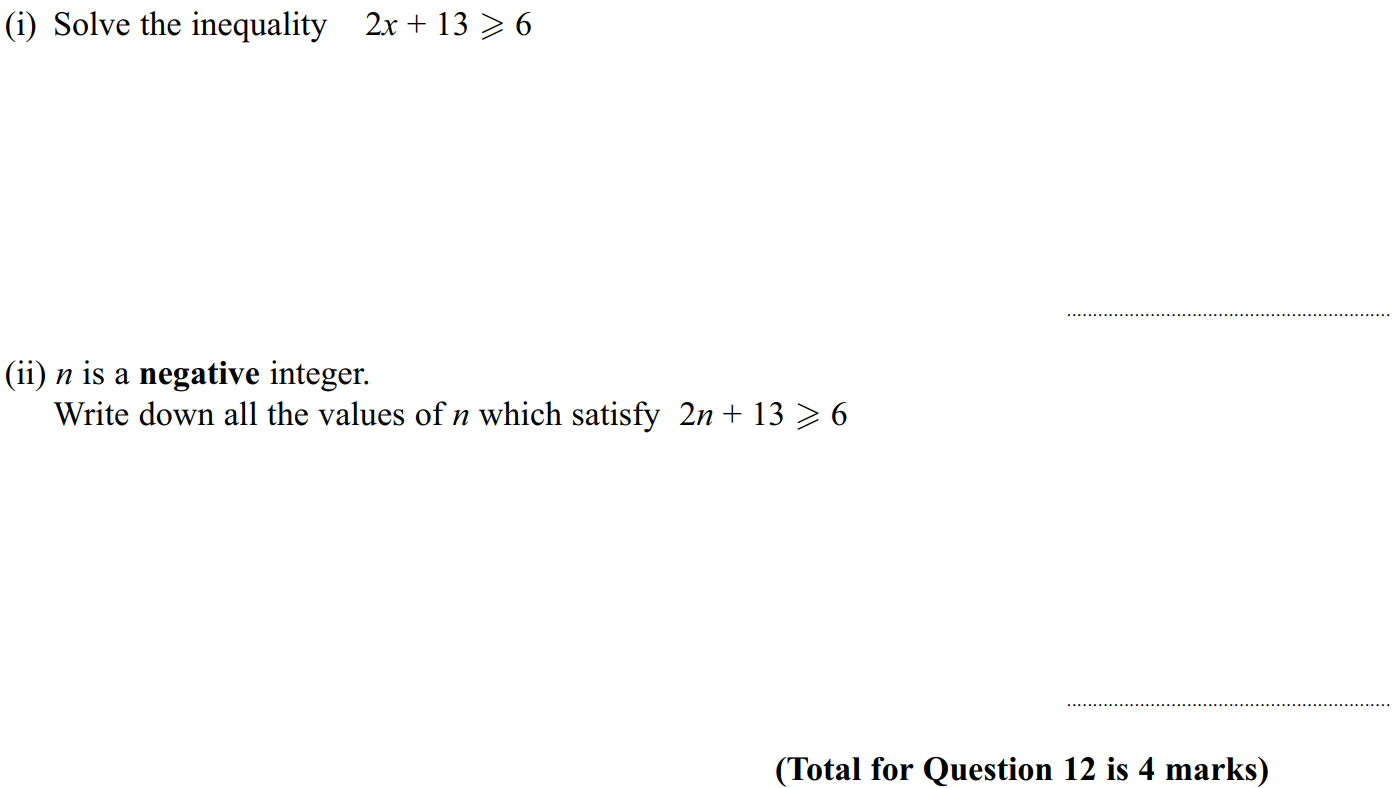 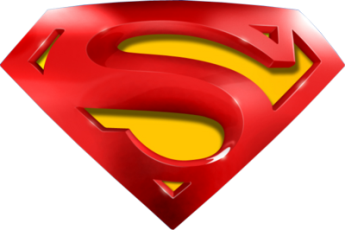 June 2011 4H Q12
Linear Inequalities
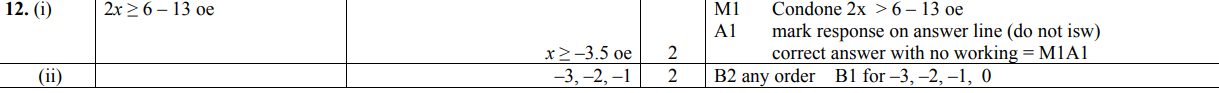 (i)
(ii)
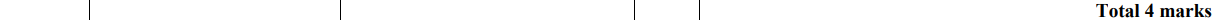 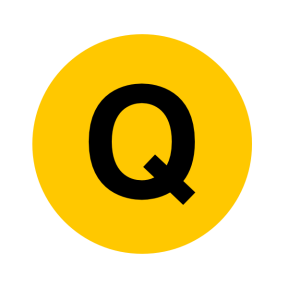 Jan 2012 4H Q10
Linear Inequalities
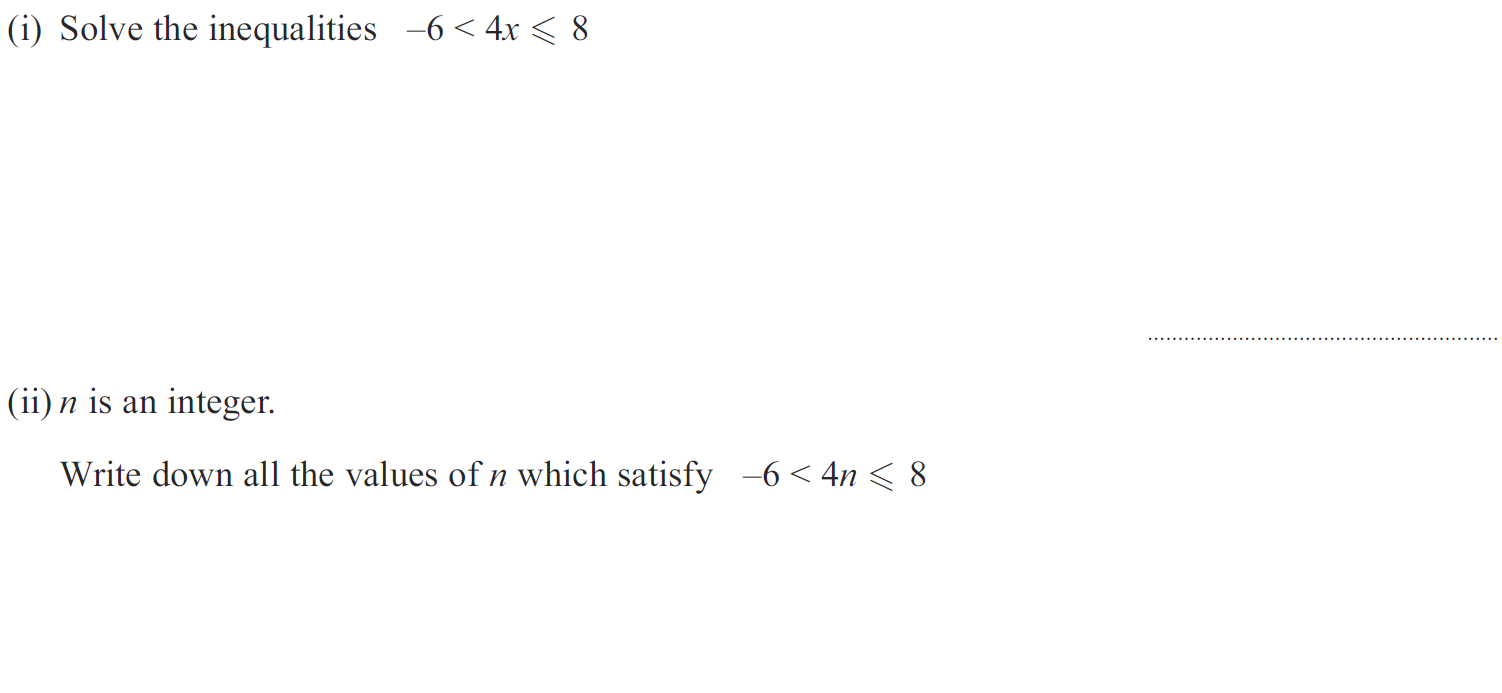 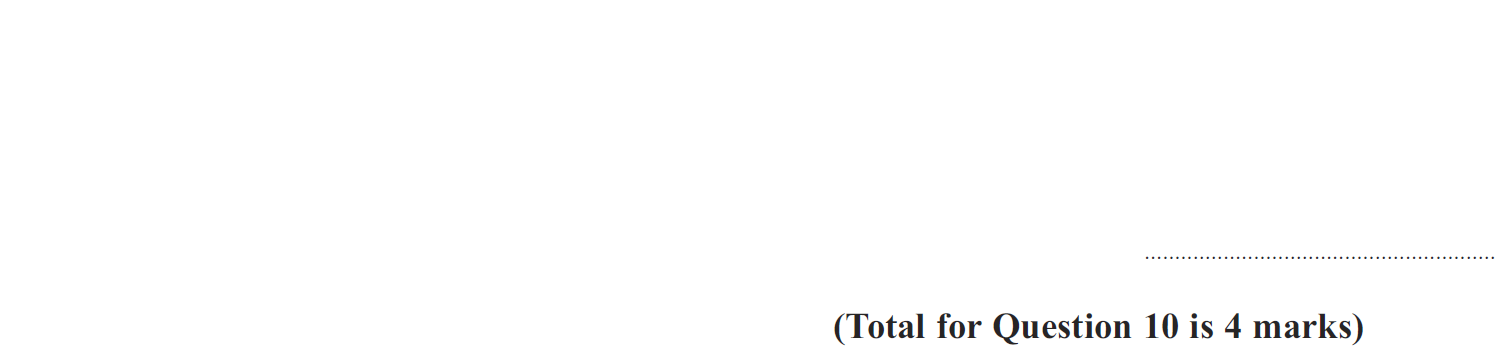 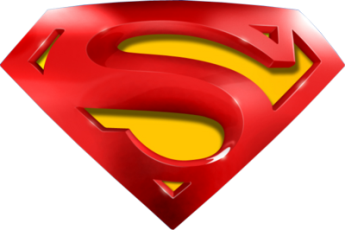 Jan 2012 4H Q10
Linear Inequalities
(i)
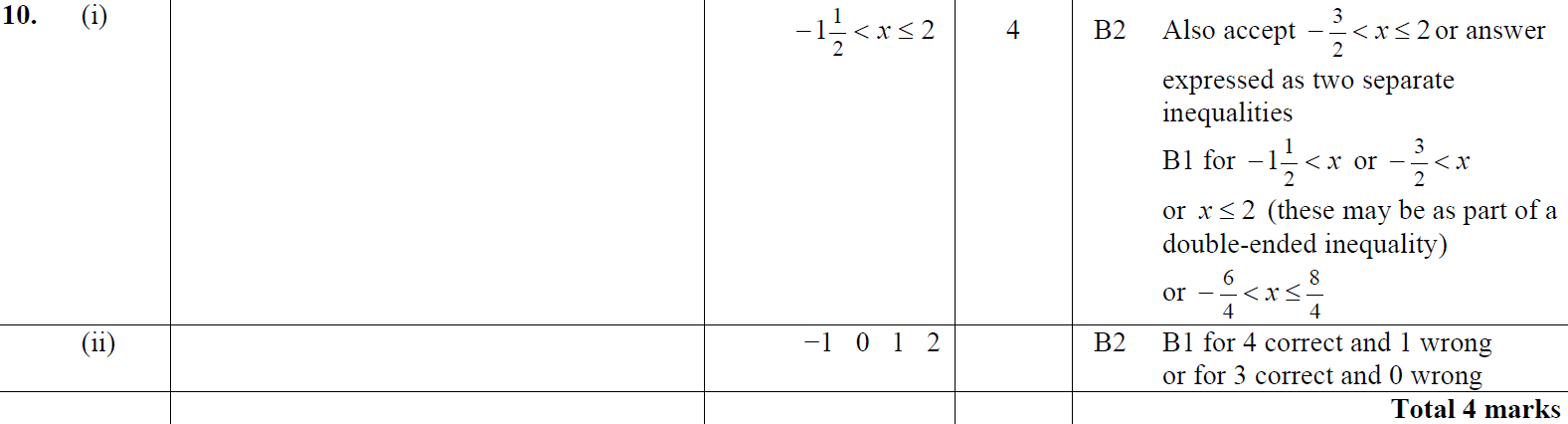 (ii)
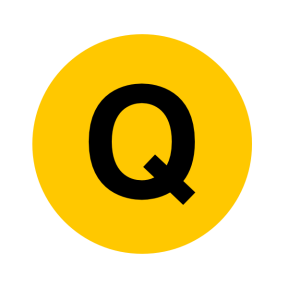 May 2012 3H Q6
Linear Inequalities
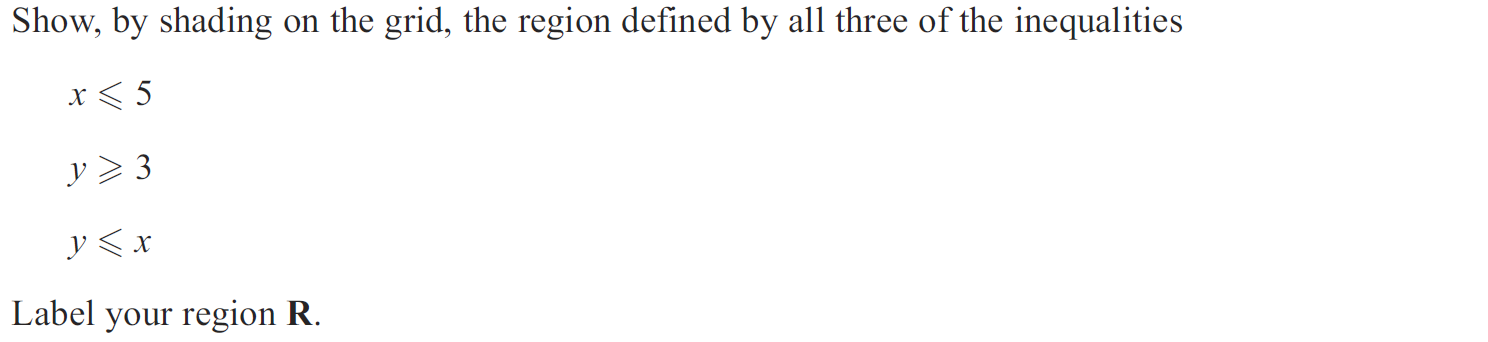 Show
Hide
Show
Hide
Show
Hide
Hide
Show
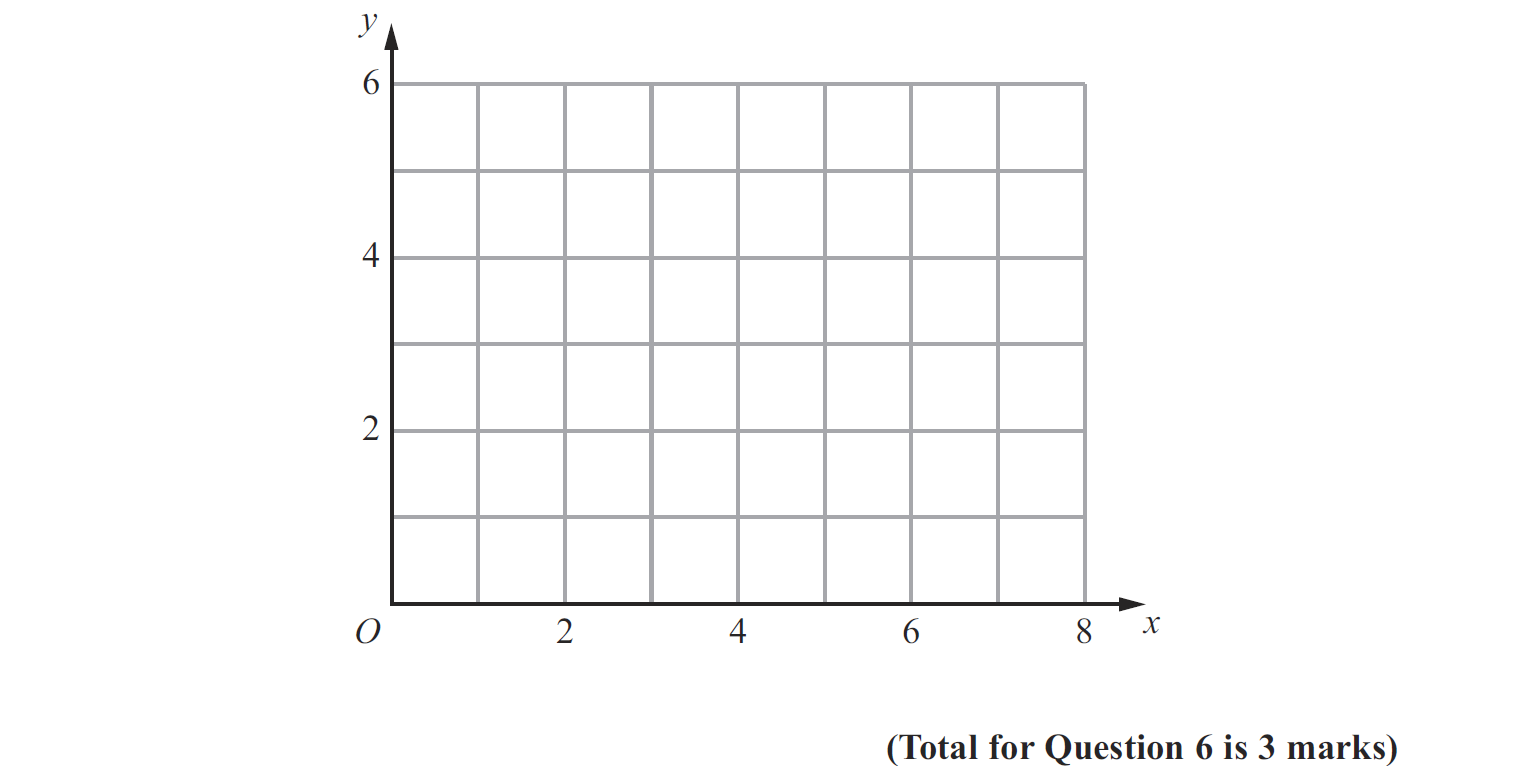 Note that in these diagrams I am shading the UNWANTED region
R
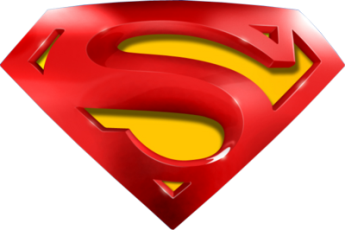 May 2012 3H Q6
Linear Inequalities
A
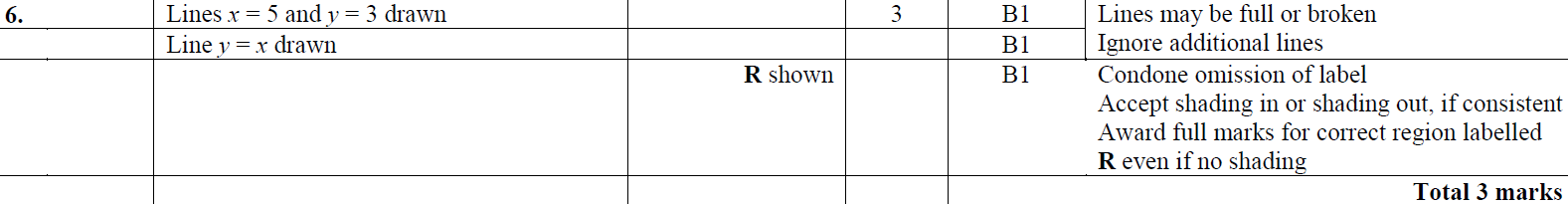 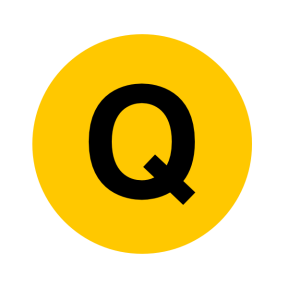 Jan 2013 3H Q7
Linear Inequalities
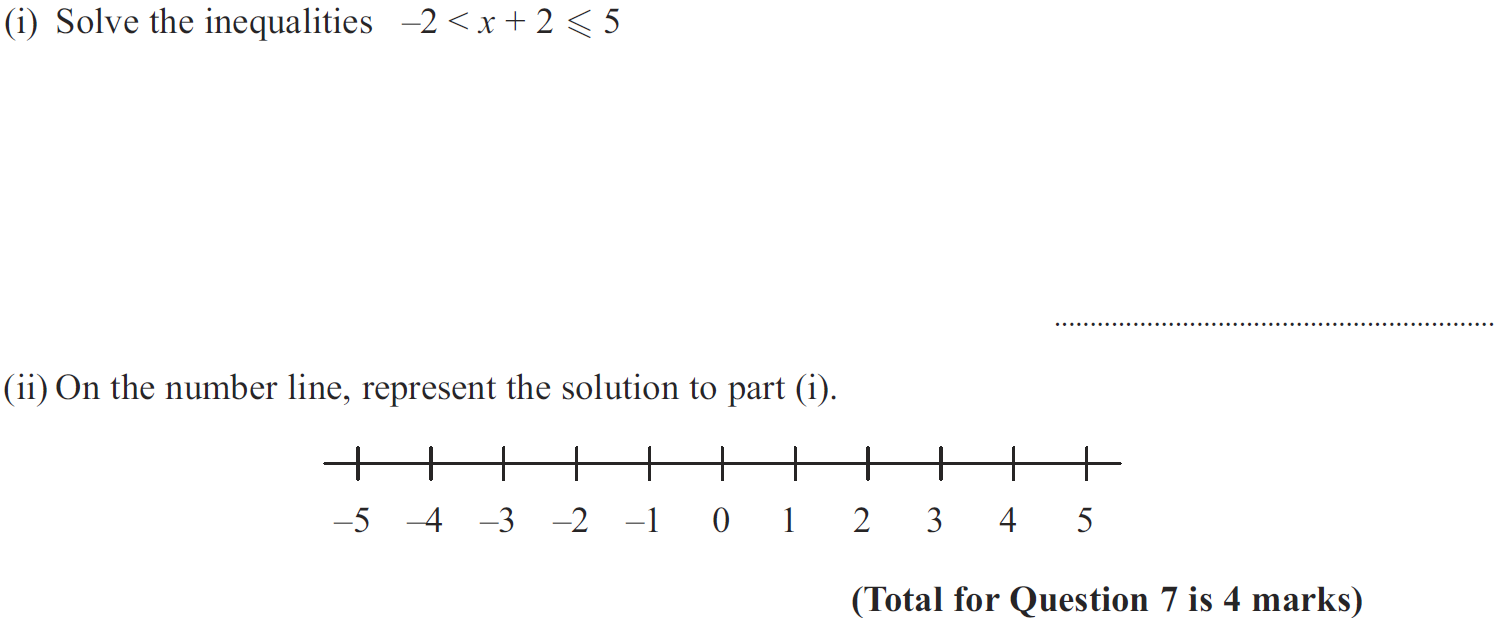 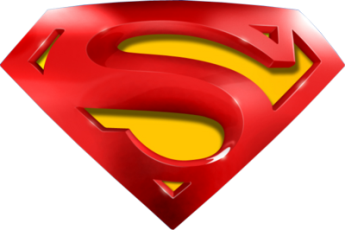 Jan 2013 3H Q7
Linear Inequalities
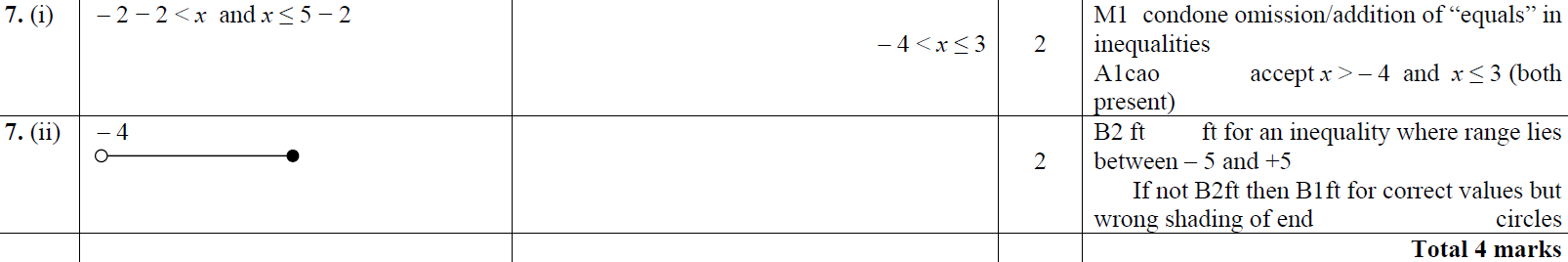 (i)
(ii)
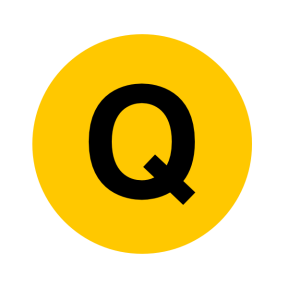 Jan 2013 4H Q13
Linear Inequalities
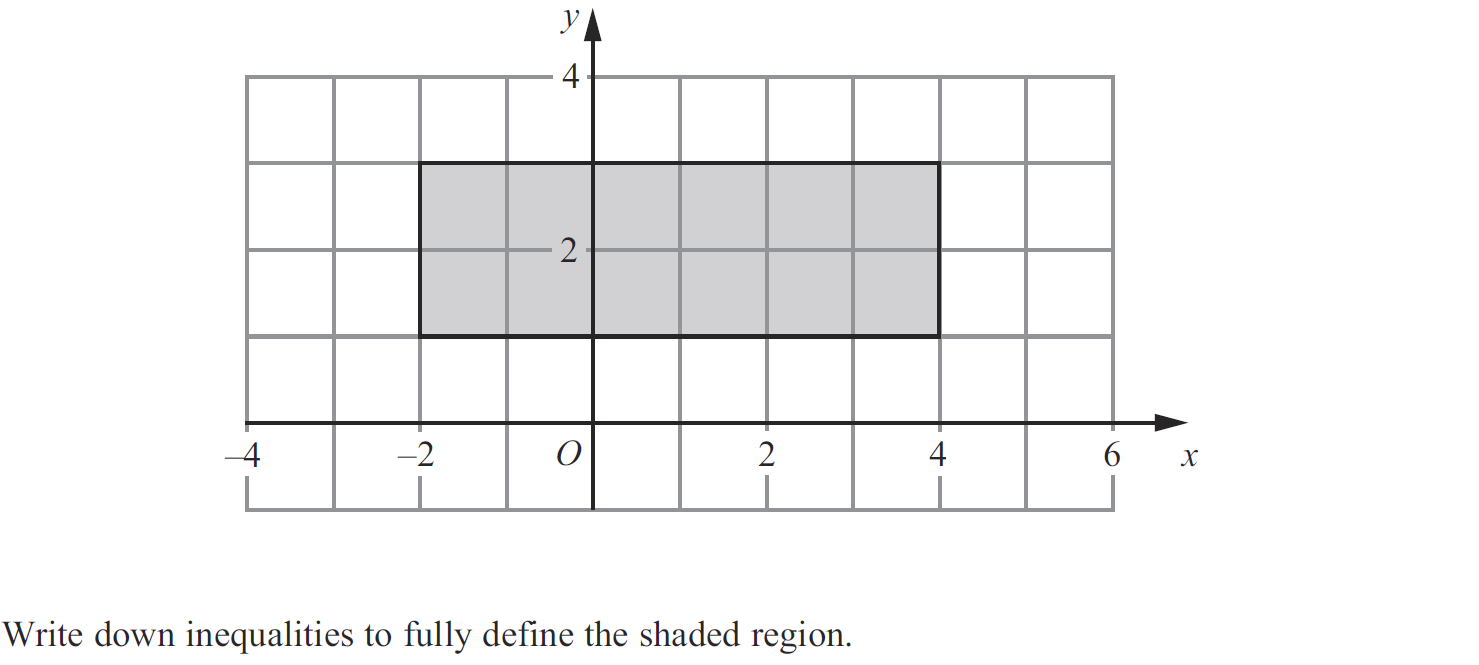 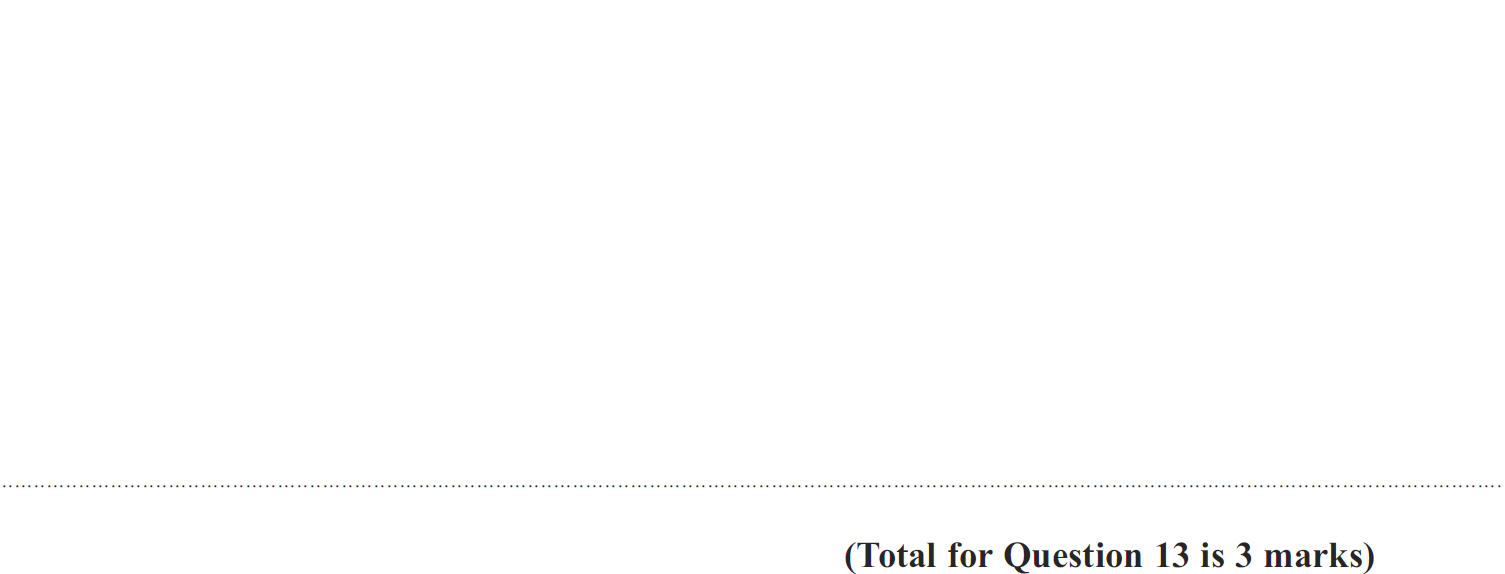 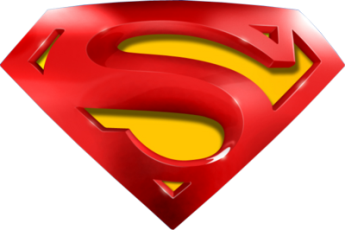 Jan 2013 4H Q13
Linear Inequalities
A
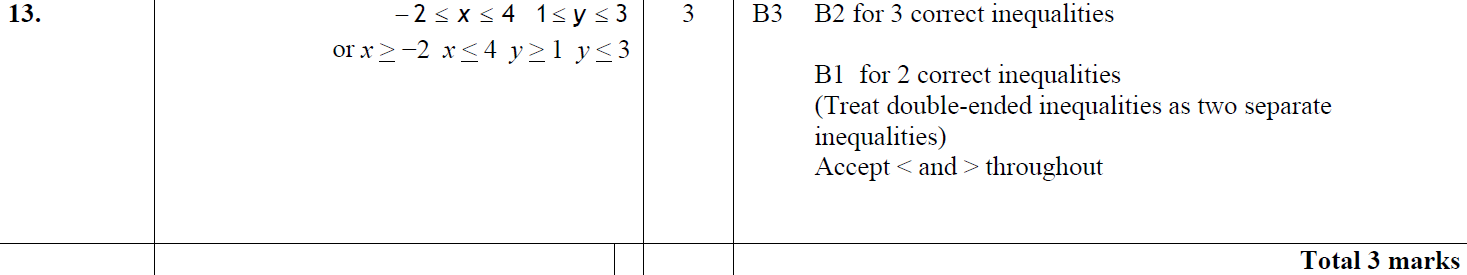 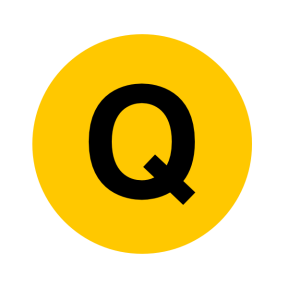 May 2013 3H Q15
Linear Inequalities
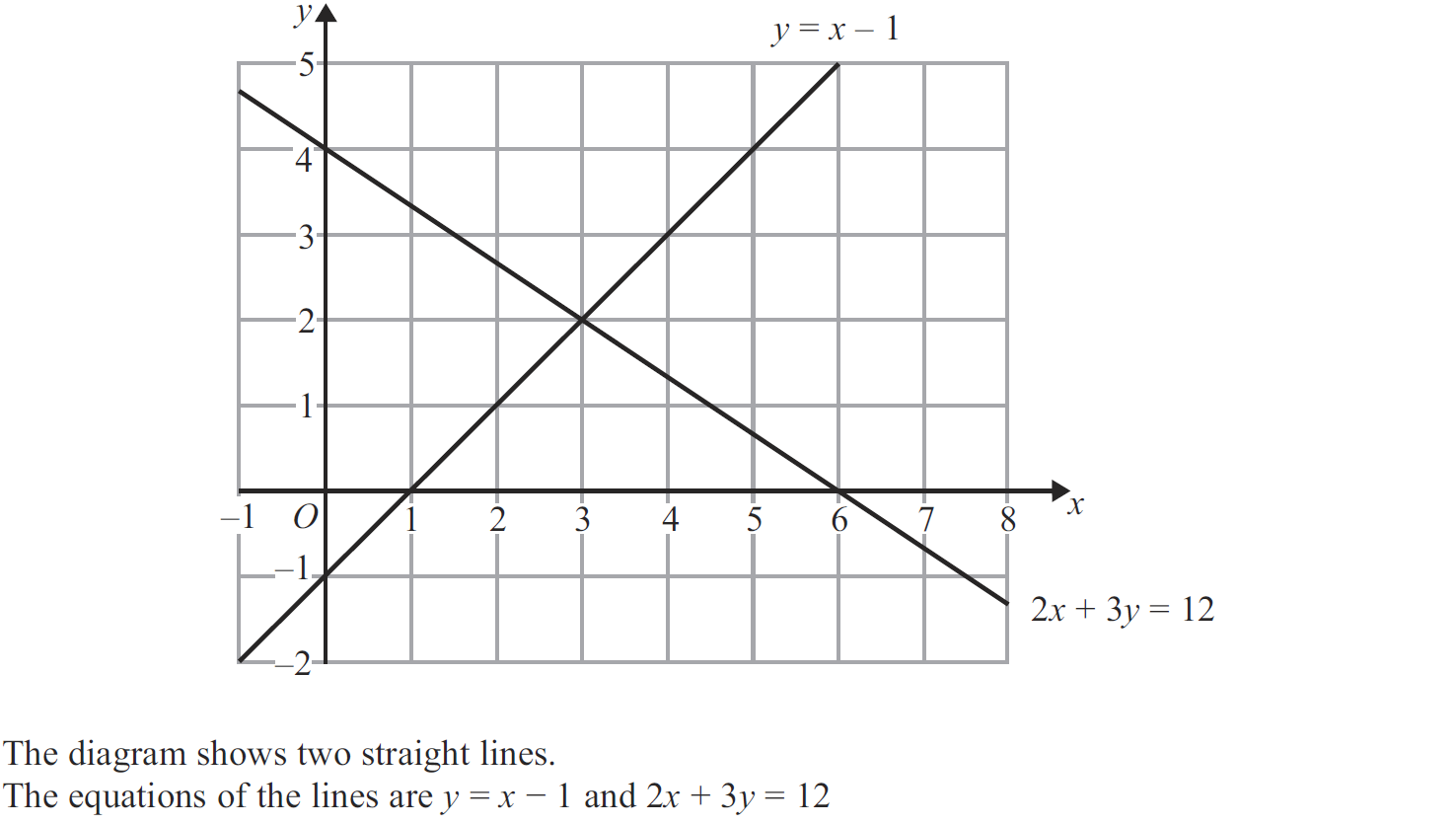 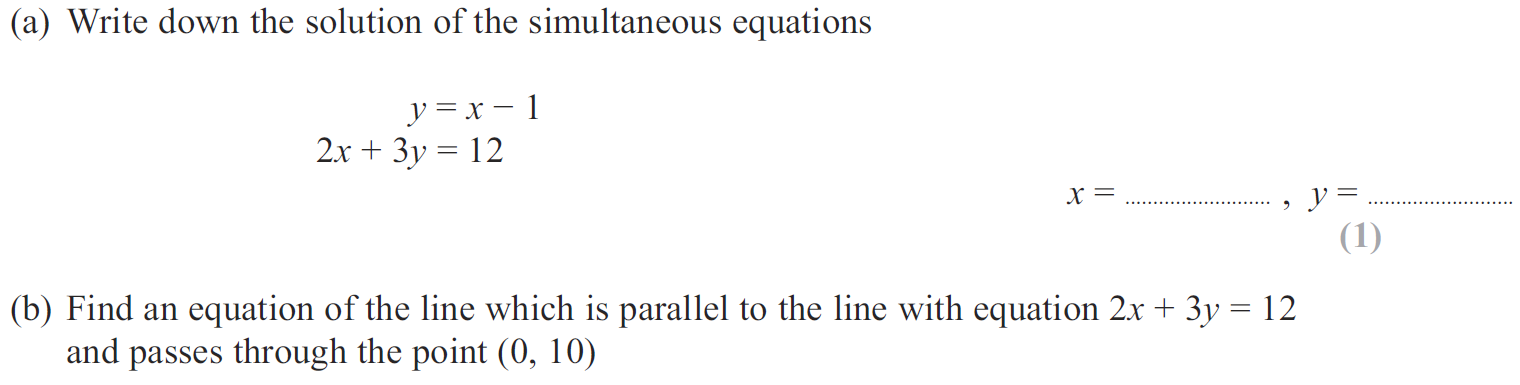 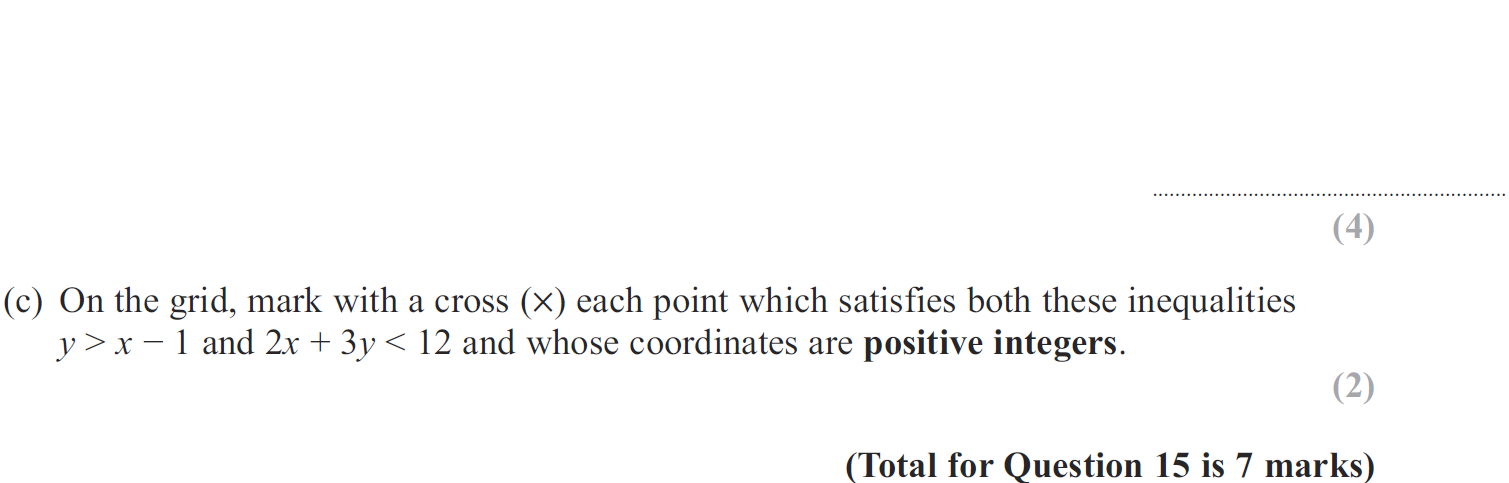 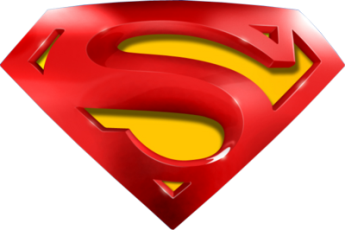 May 2013 3H Q15
Linear Inequalities
A
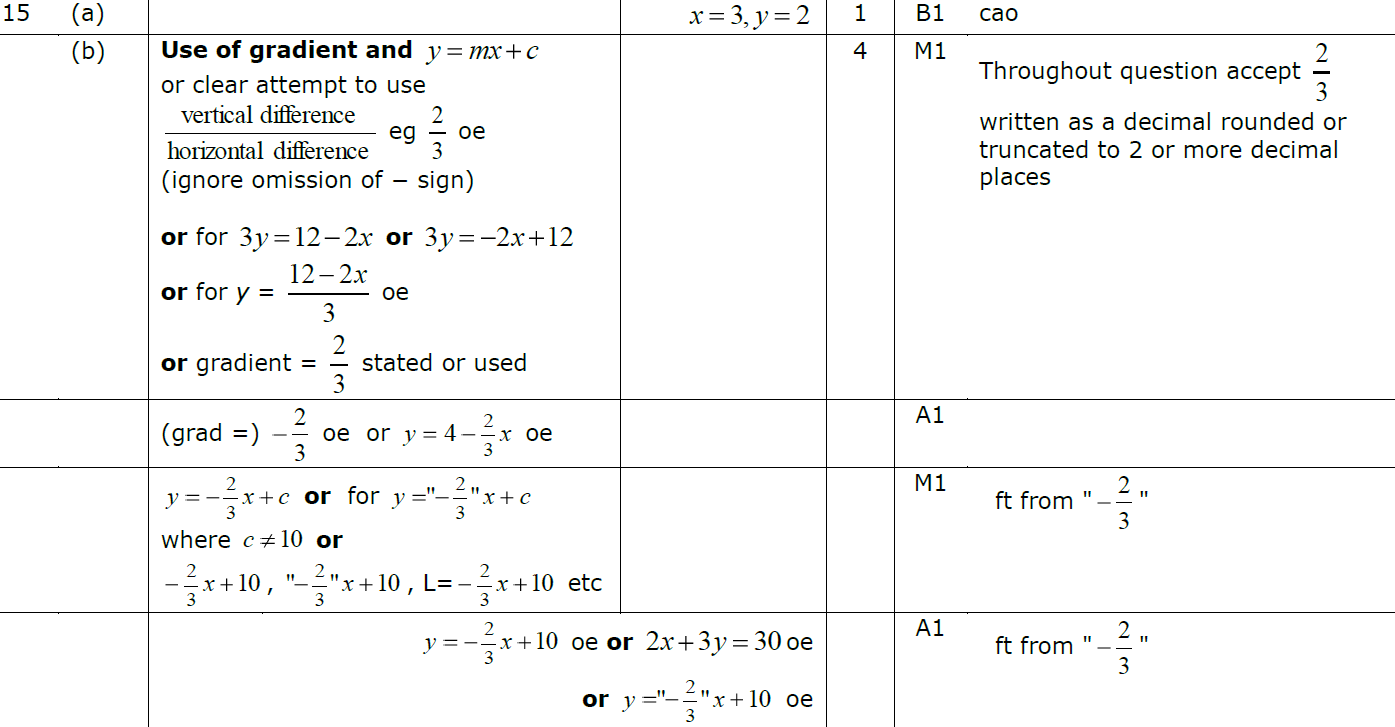 B
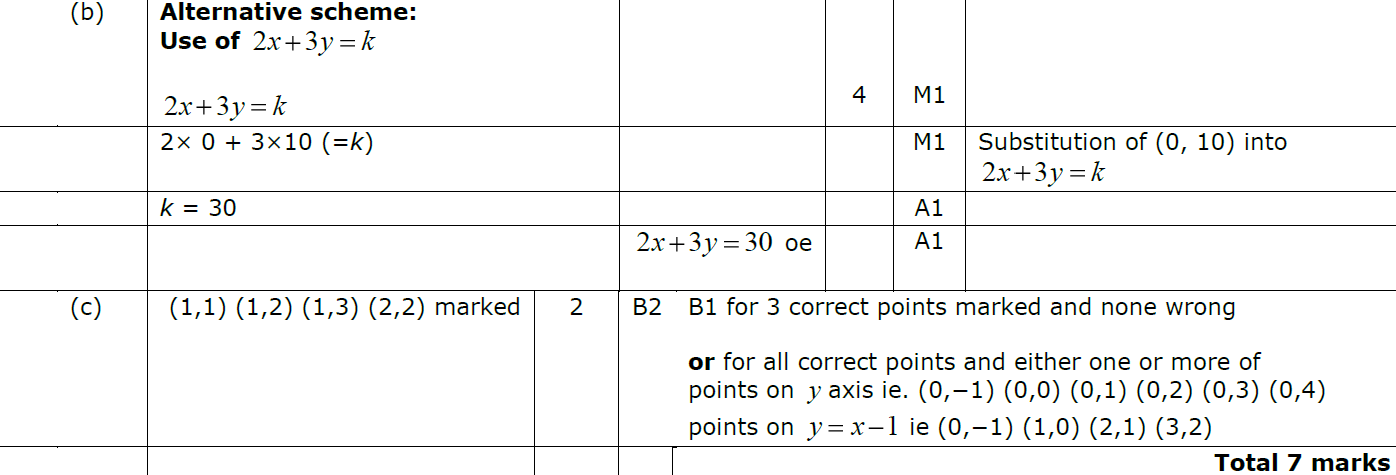 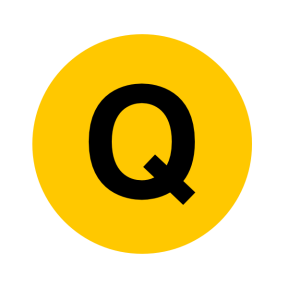 C
May 2013 4H Q9
Linear Inequalities
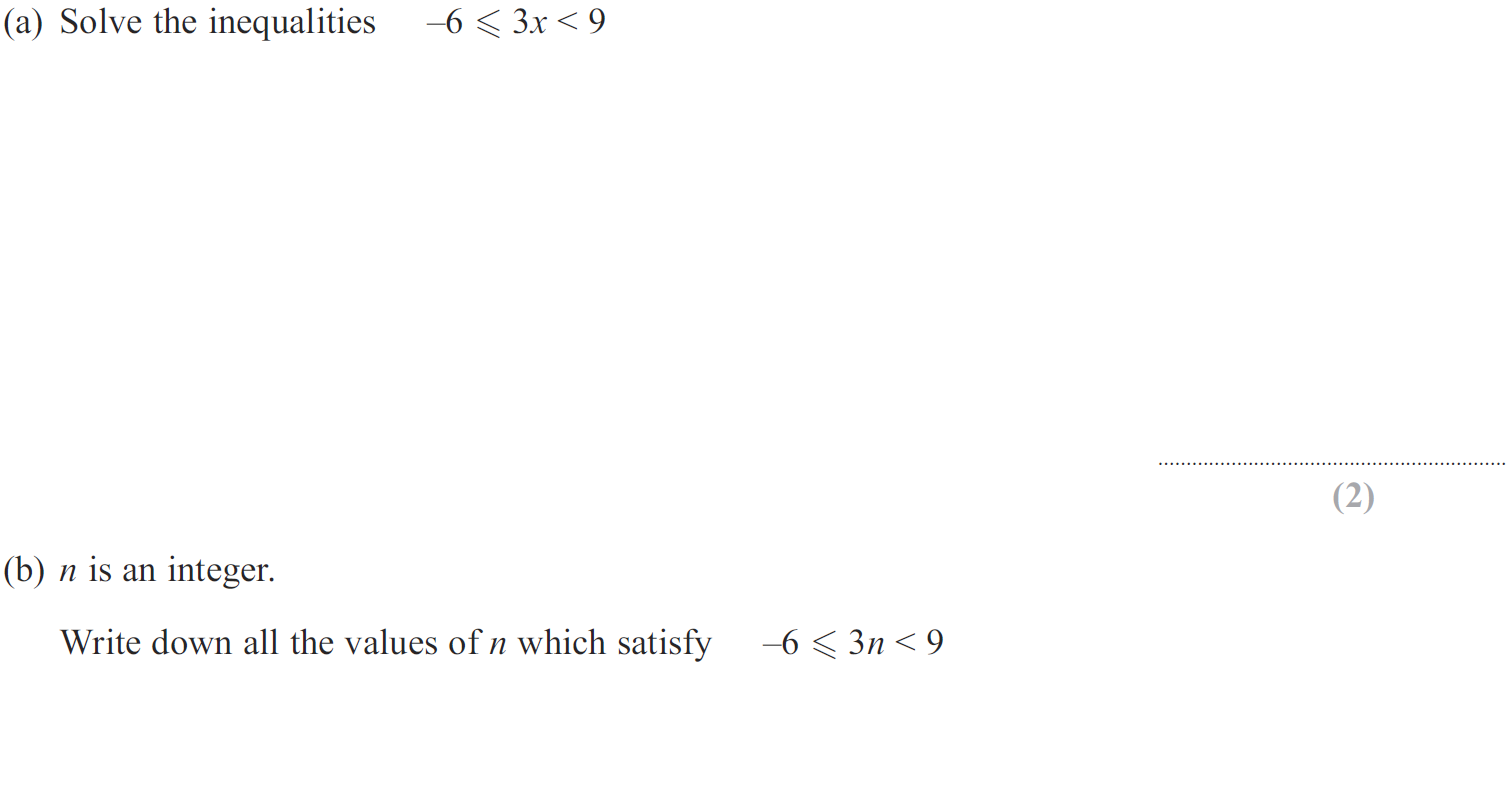 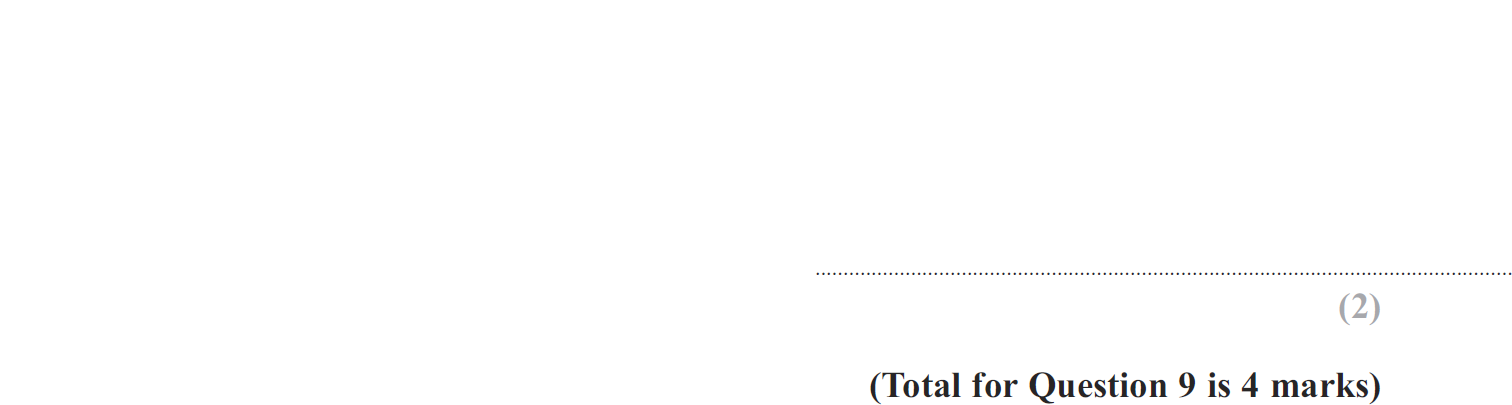 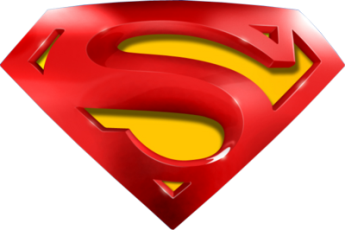 May 2013 4H Q9
Linear Inequalities
A
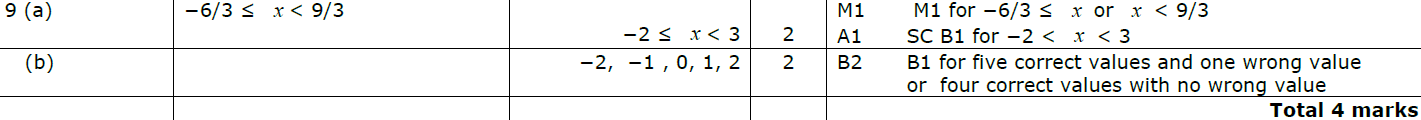 B
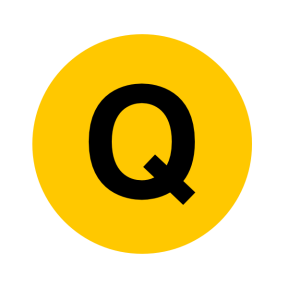 May 2013 4HR Q7
Linear Inequalities
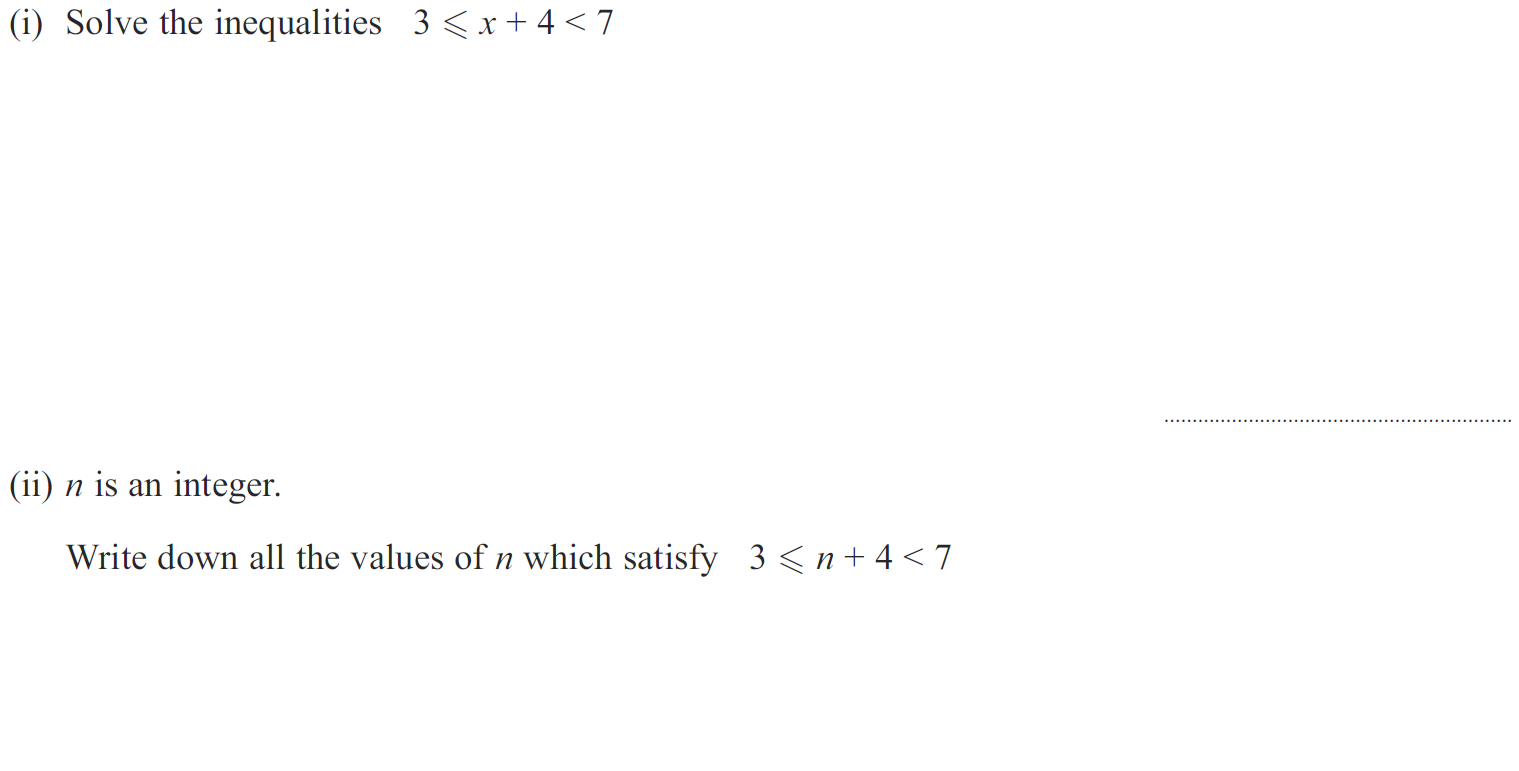 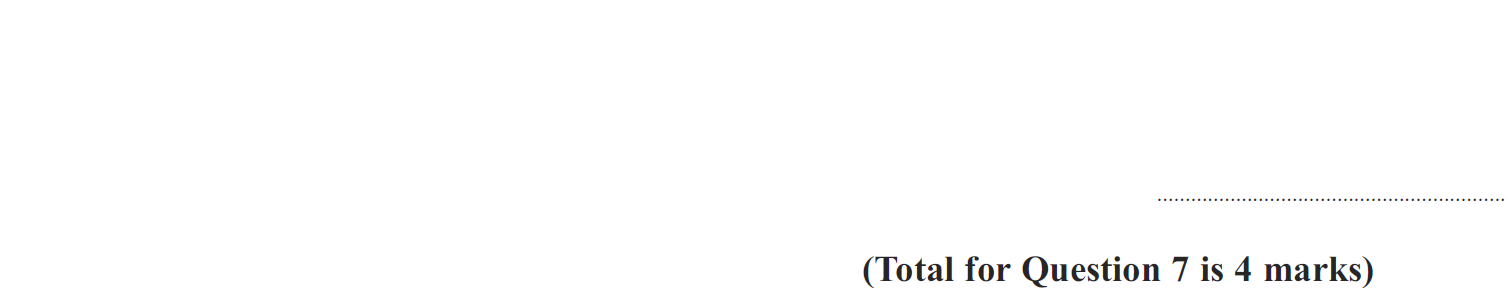 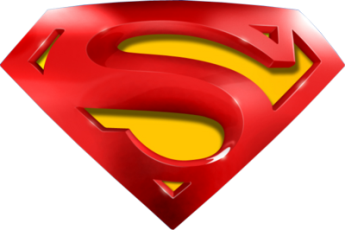 May 2013 4HR Q7
Linear Inequalities
(i)
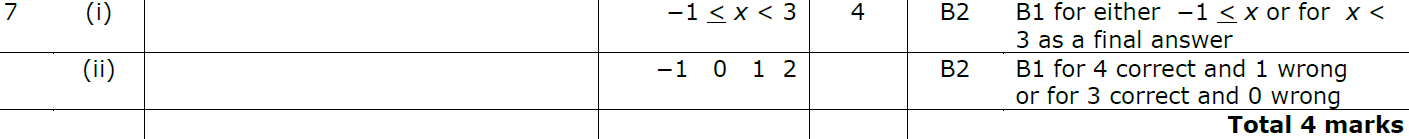 (ii)
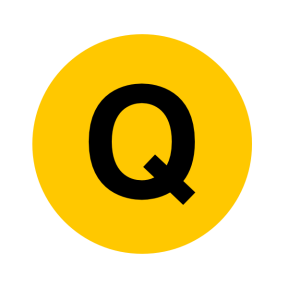 Jan 2014 3H Q7
Linear Inequalities
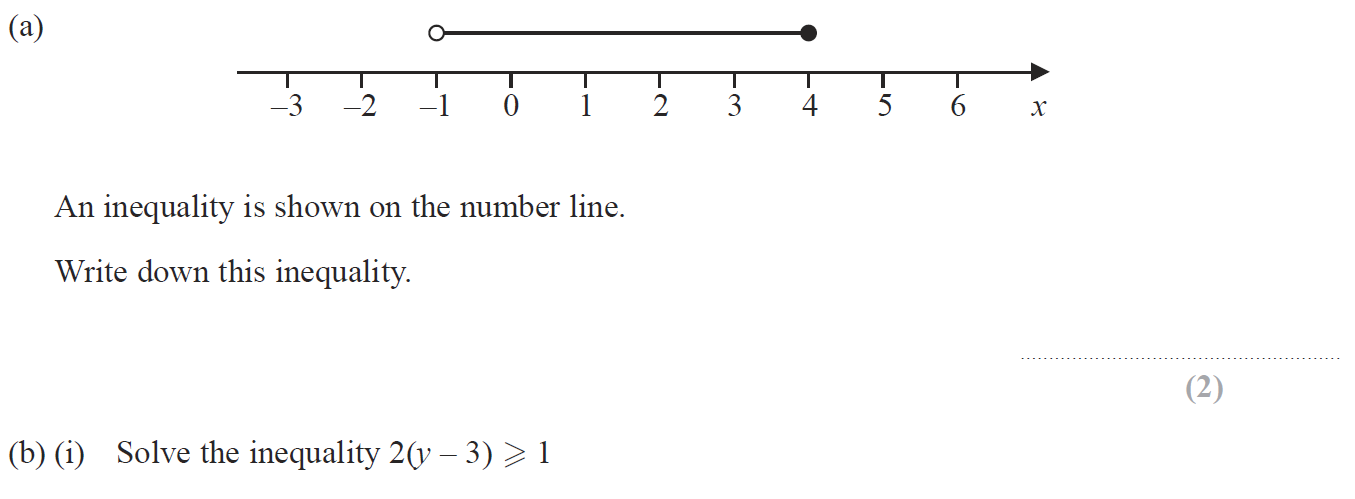 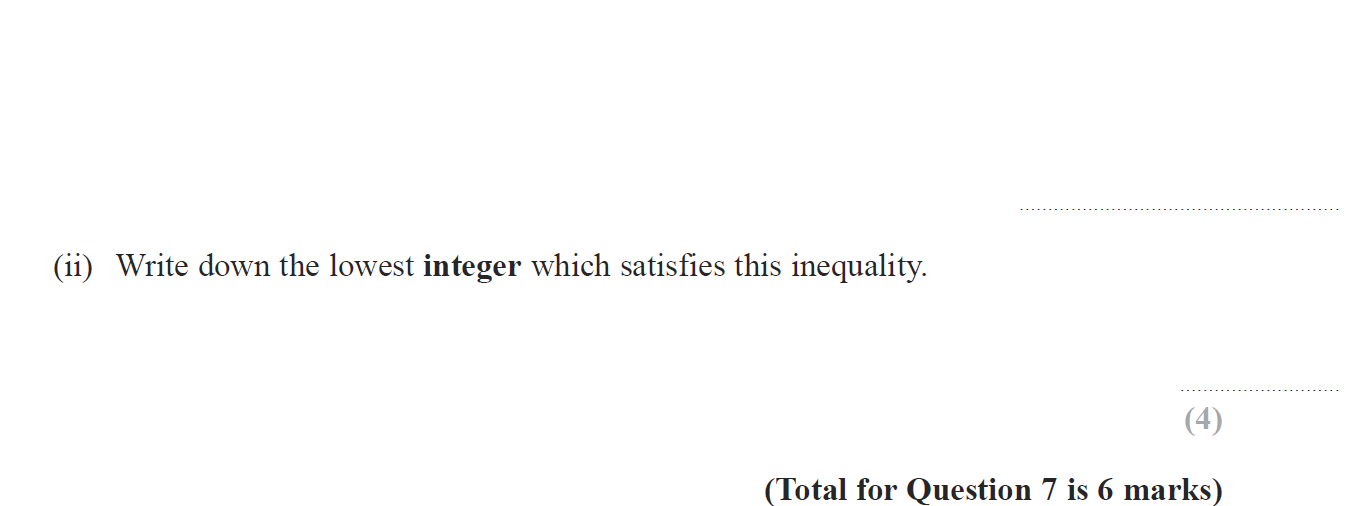 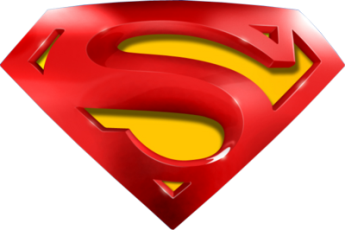 Jan 2014 3H Q7
Linear Inequalities
A
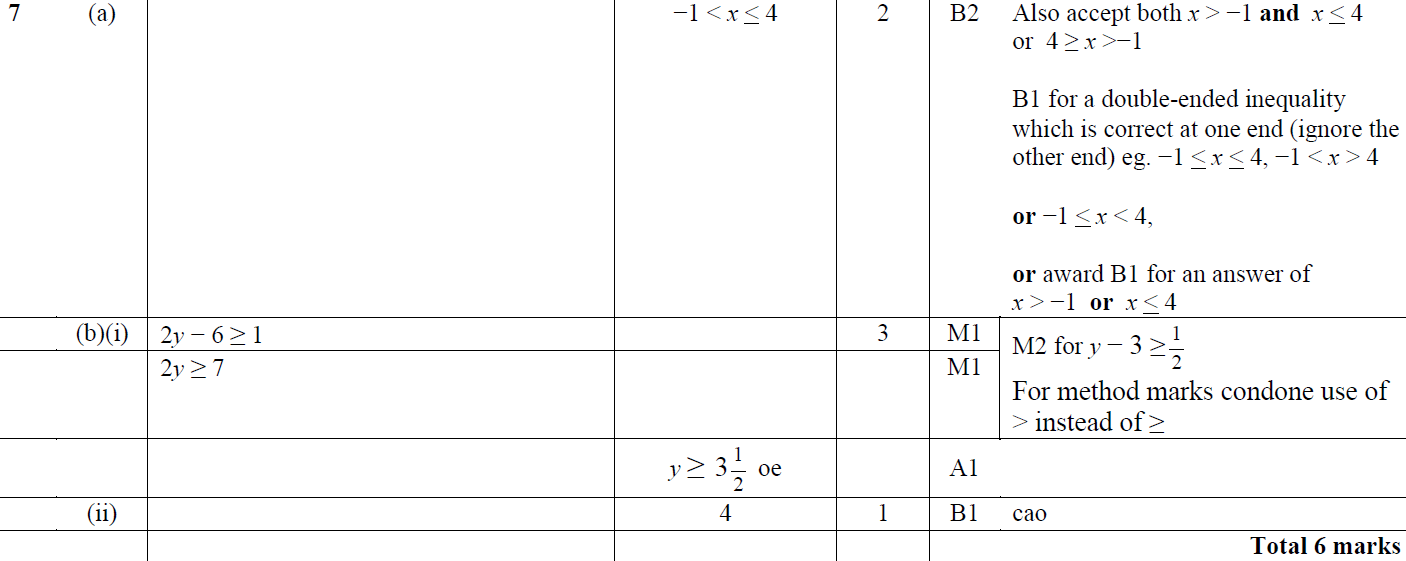 B (i)
B (ii)
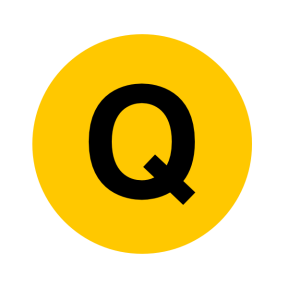 Jan 2014 3HR Q9
Linear Inequalities
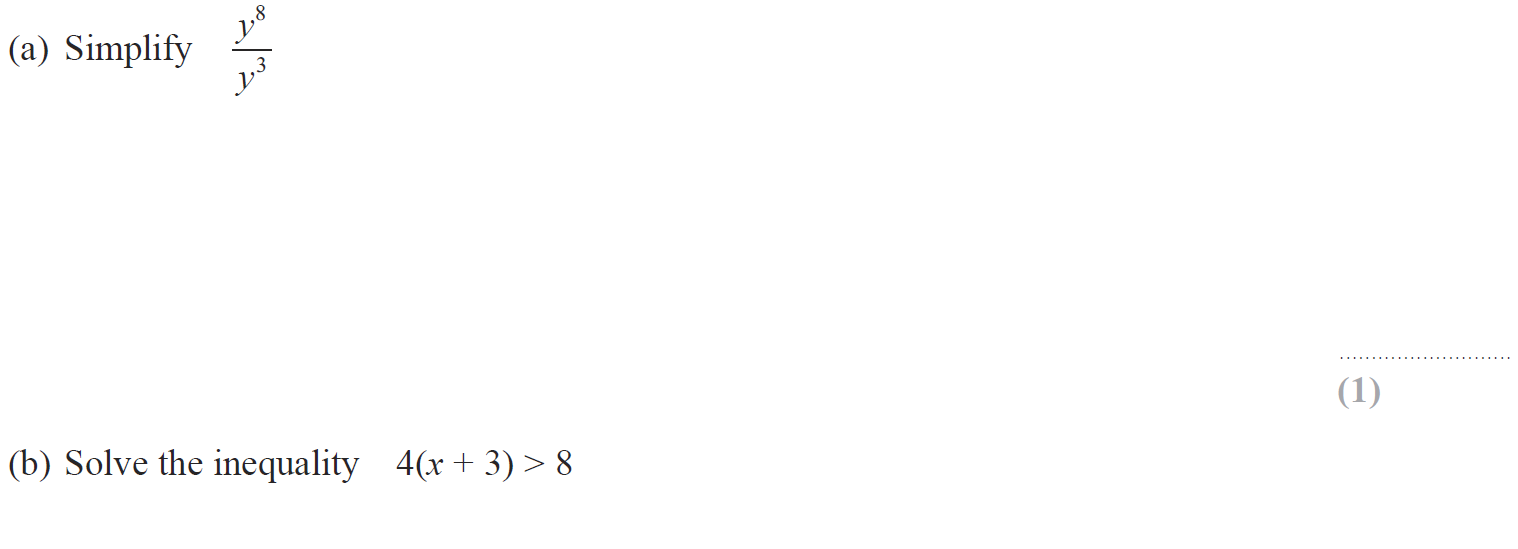 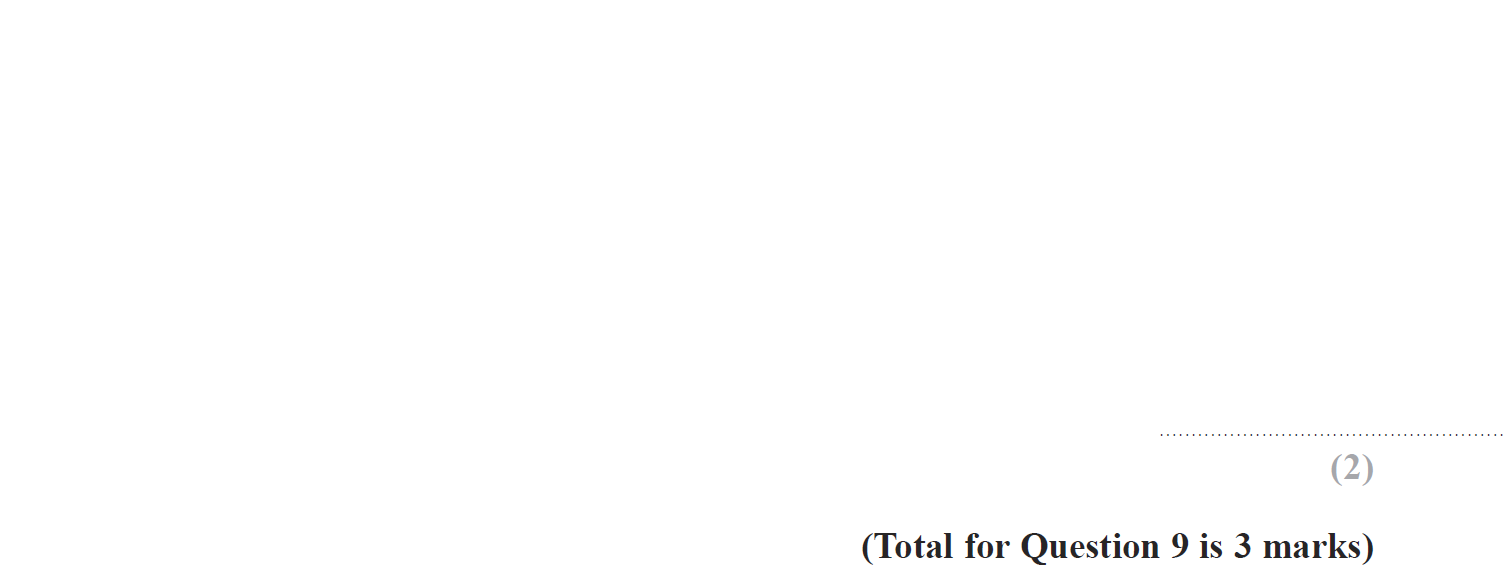 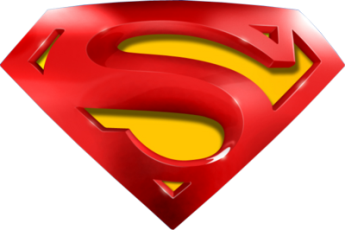 Jan 2014 3HR Q9
Linear Inequalities
A
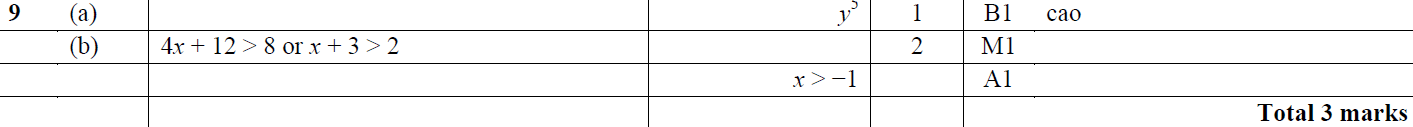 B
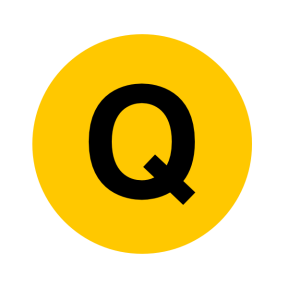 Jan 2014 4HR Q8
Linear Inequalities
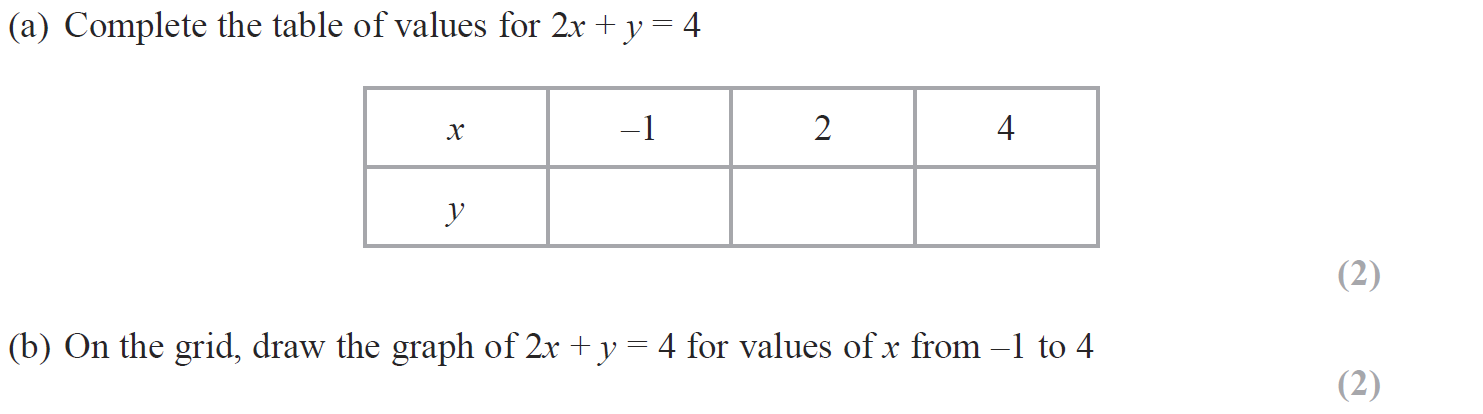 Show
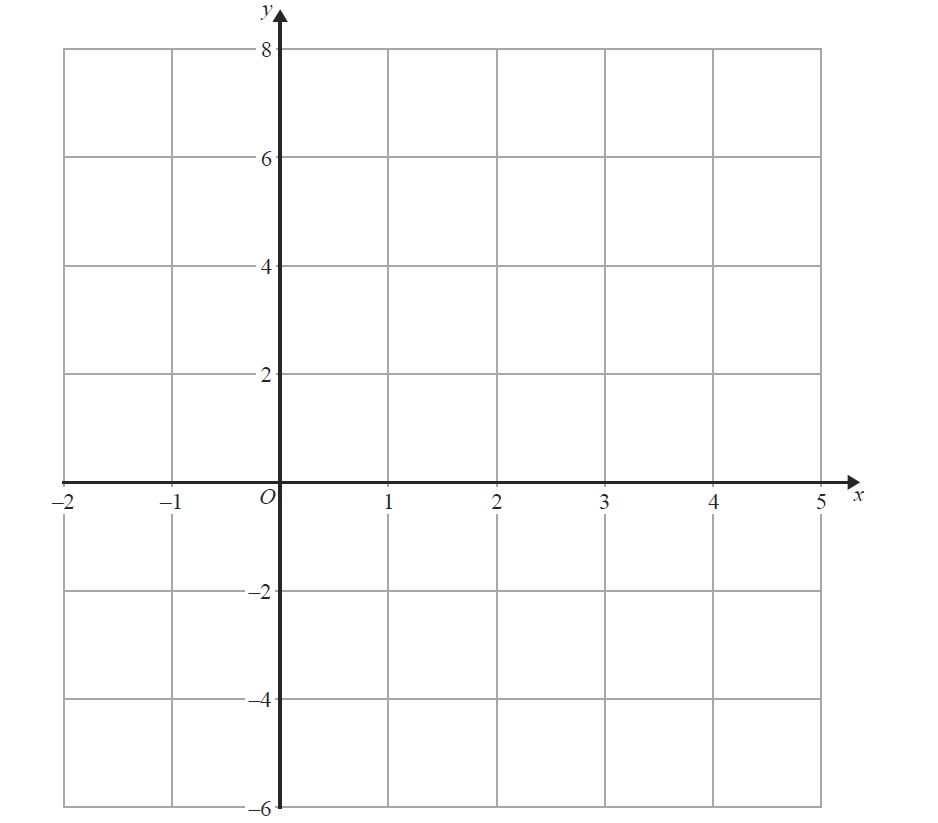 R
Note that in these diagrams I am shading the UNWANTED region
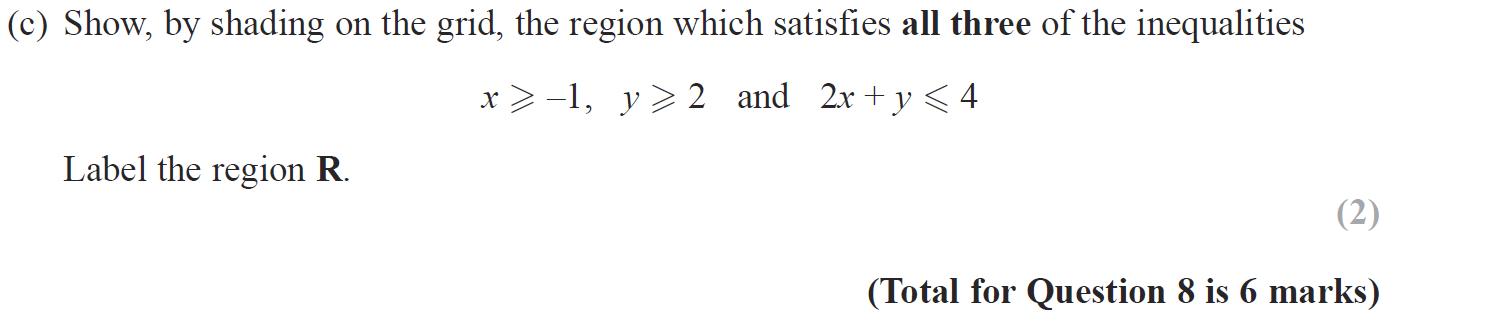 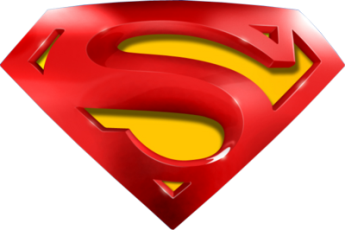 Show
Show
Show
Show
Hide
Hide
Hide
Hide
Jan 2014 4HR Q8
Linear Inequalities
A
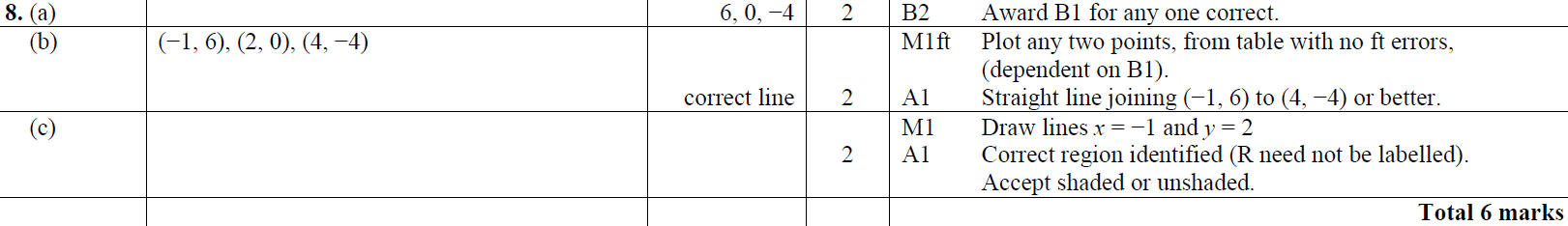 B
C
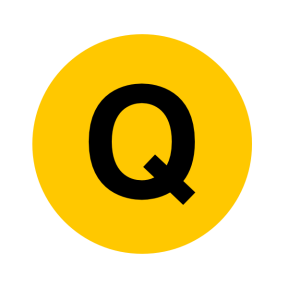 May 2014 3H Q8
Linear Inequalities
Show
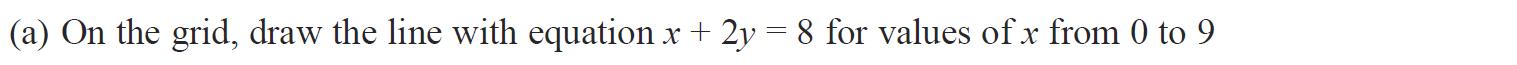 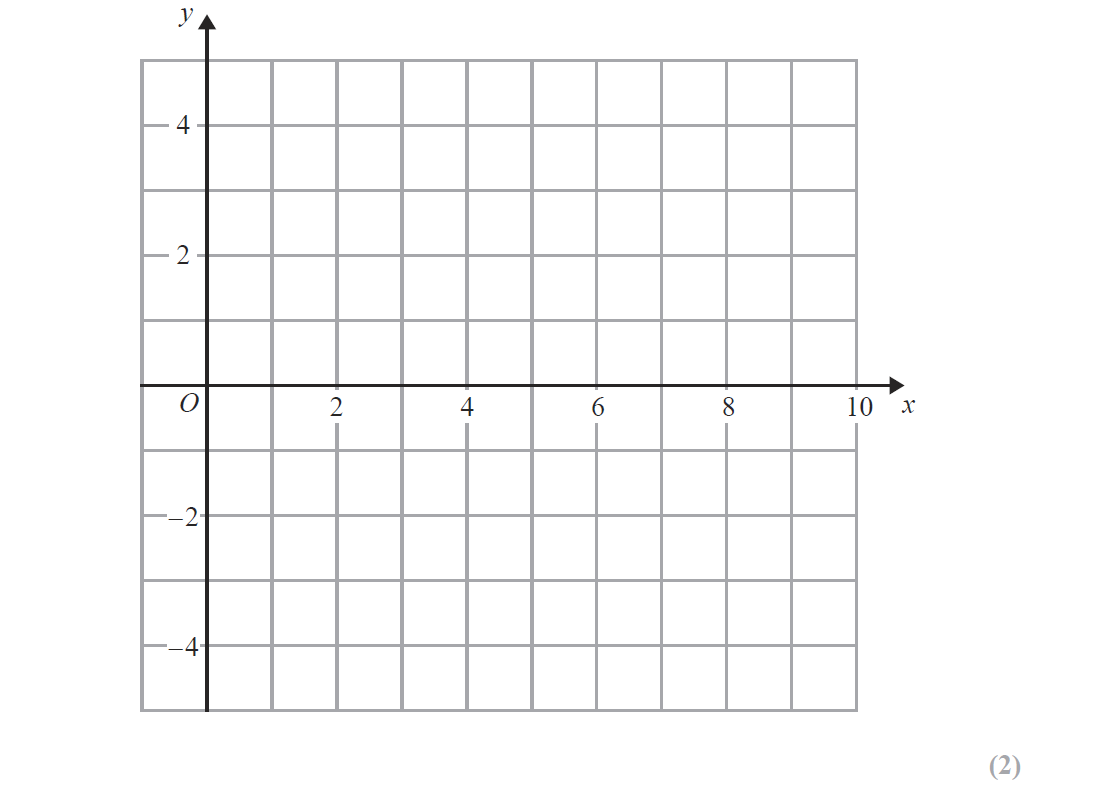 R
Note that in these diagrams I am shading the UNWANTED region
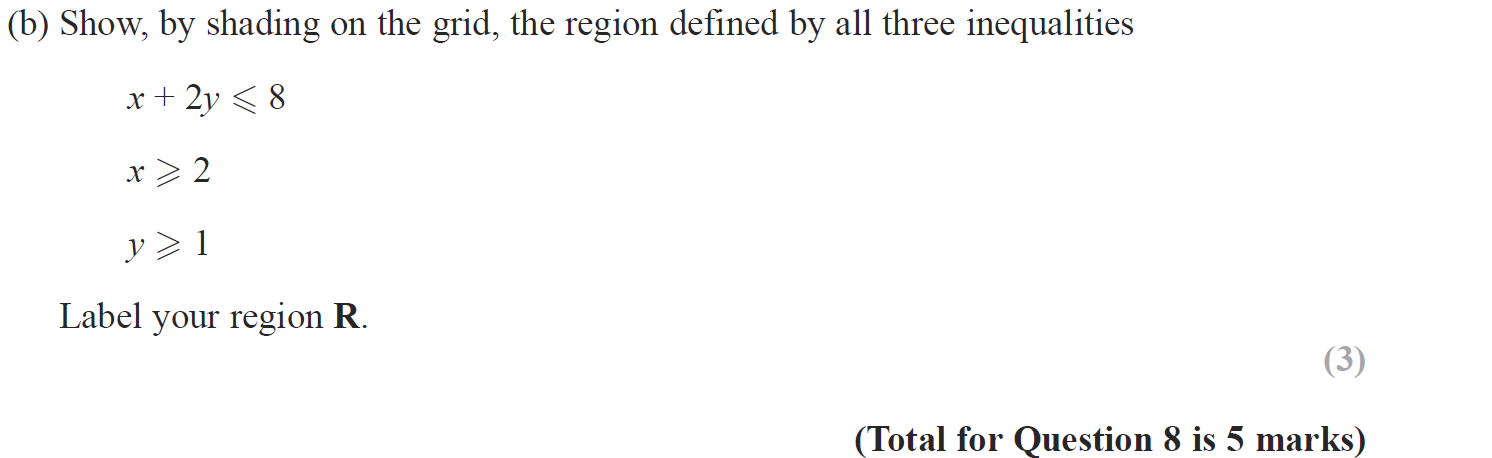 Show
Hide
Hide
Show
Show
Hide
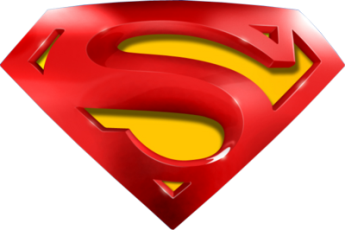 Show
Hide
May 2014 3H Q8
Linear Inequalities
A
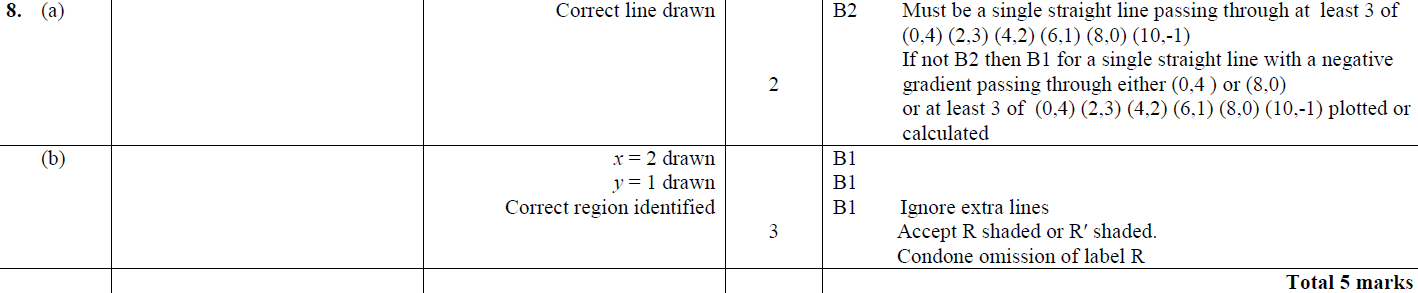 B
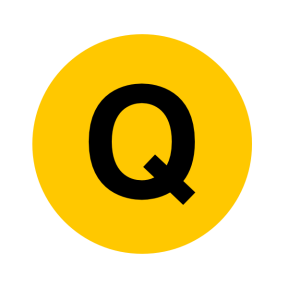 Jan 2015 4H Q10
Linear Inequalities
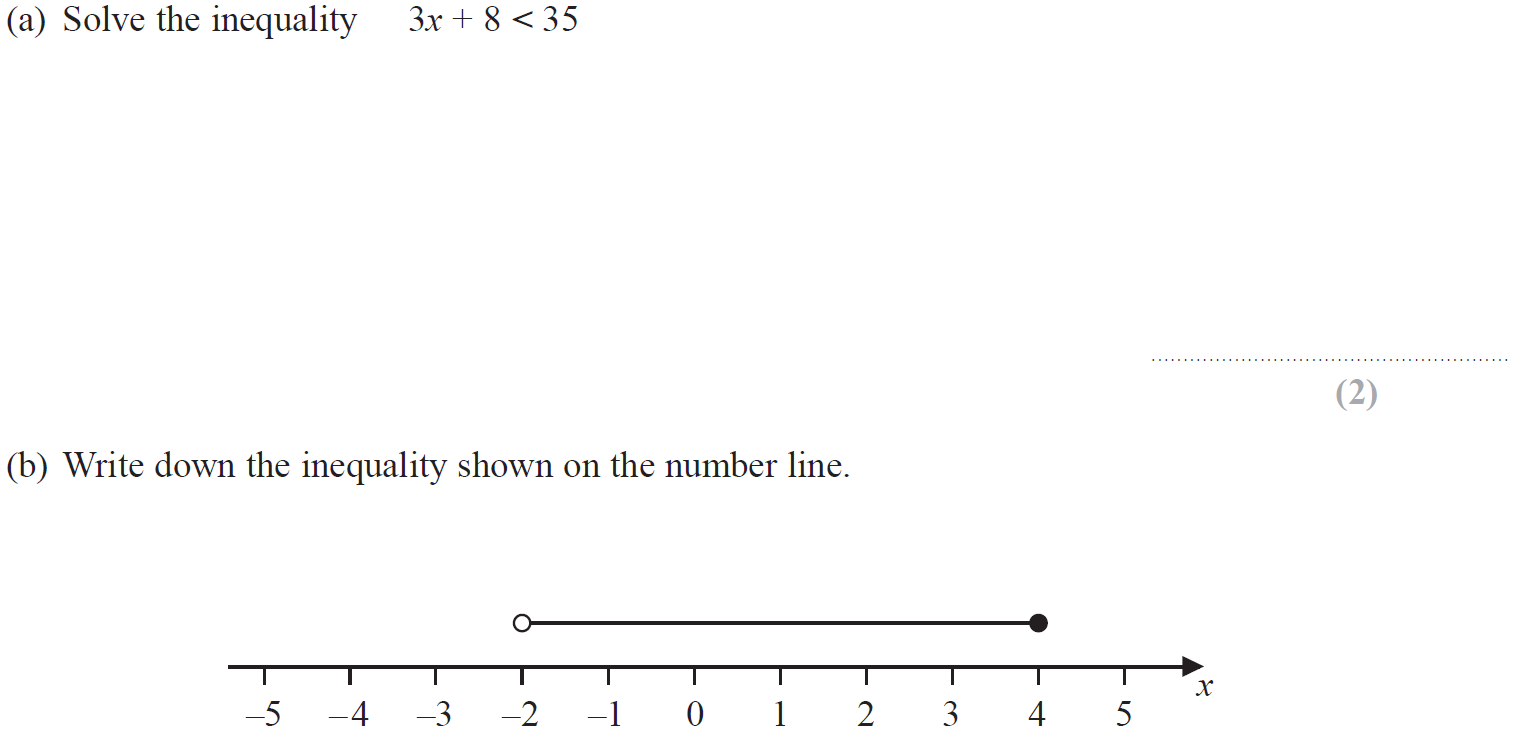 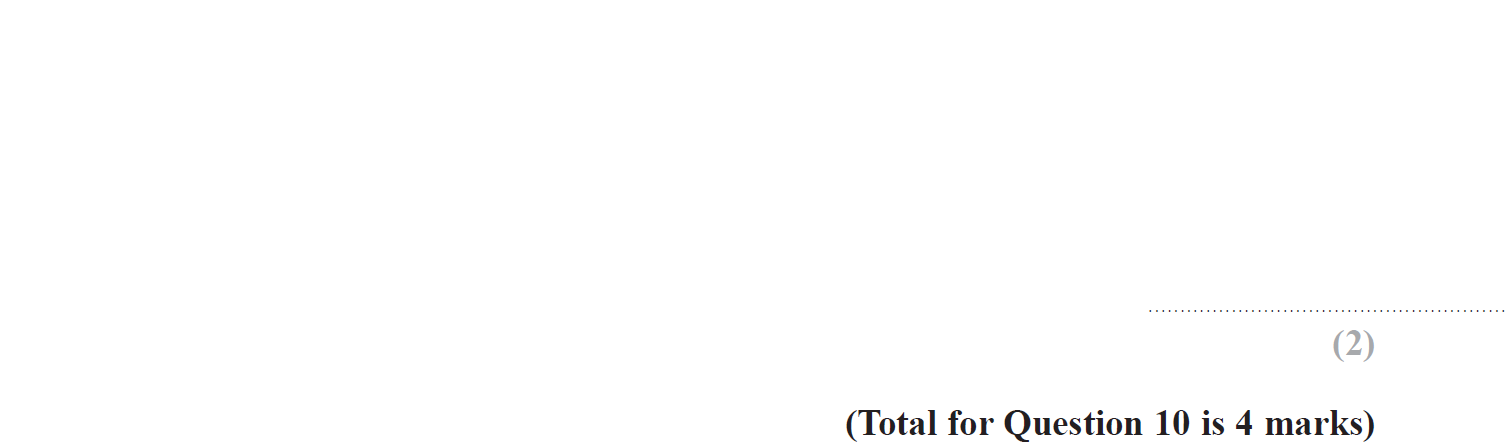 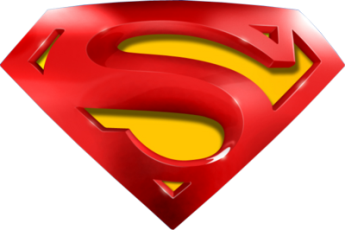 Jan 2015 4H Q10
Linear Inequalities
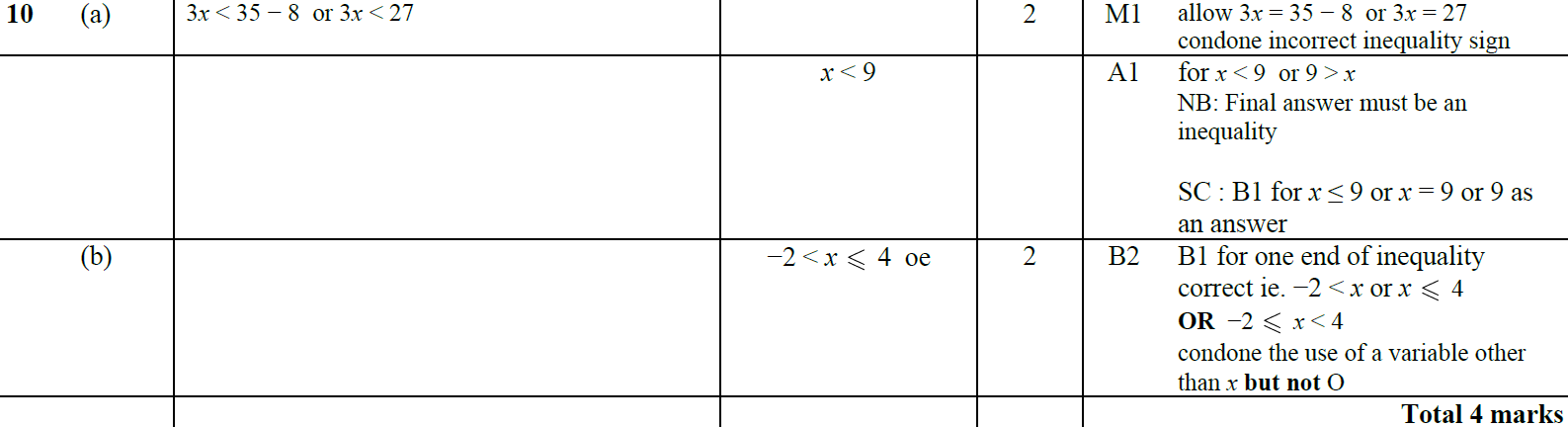 A
B
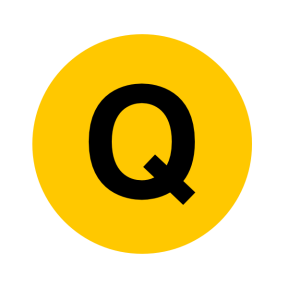 June 2015 4H Q9
Linear Inequalities
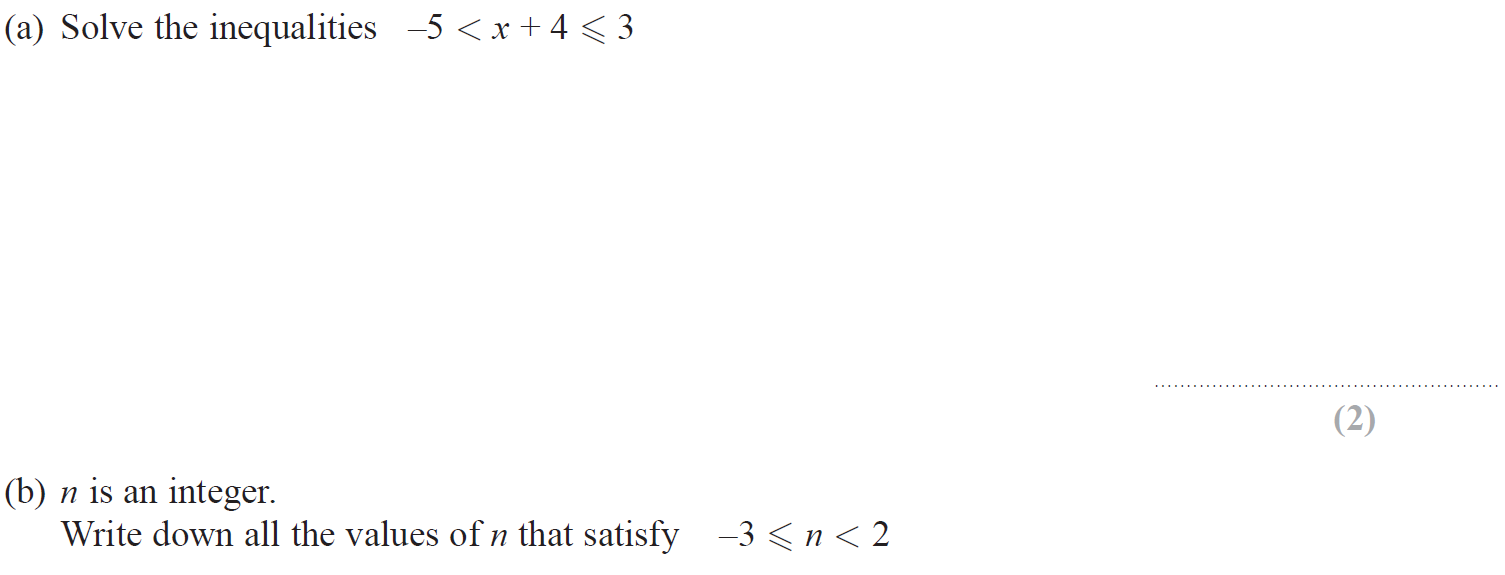 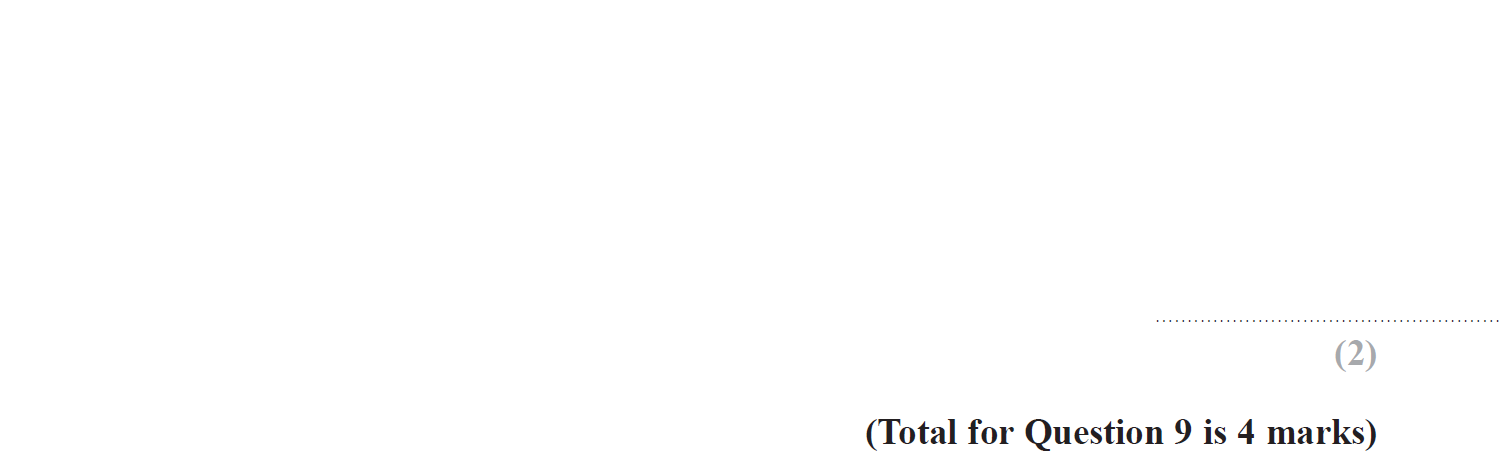 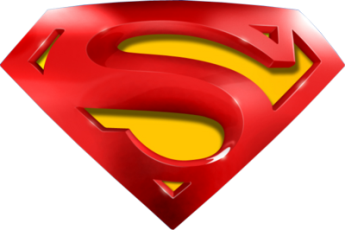 June 2015 4H Q9
Linear Inequalities
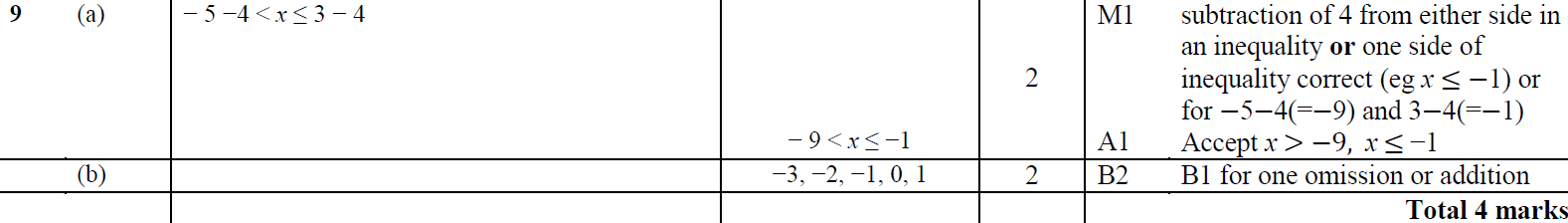 A
B
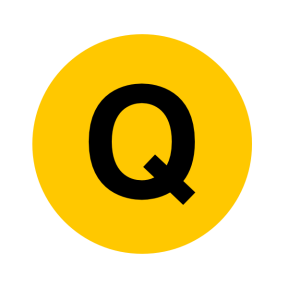 June 2015 4HR Q4
Linear Inequalities
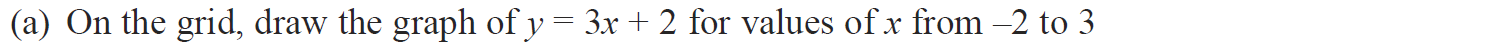 Show
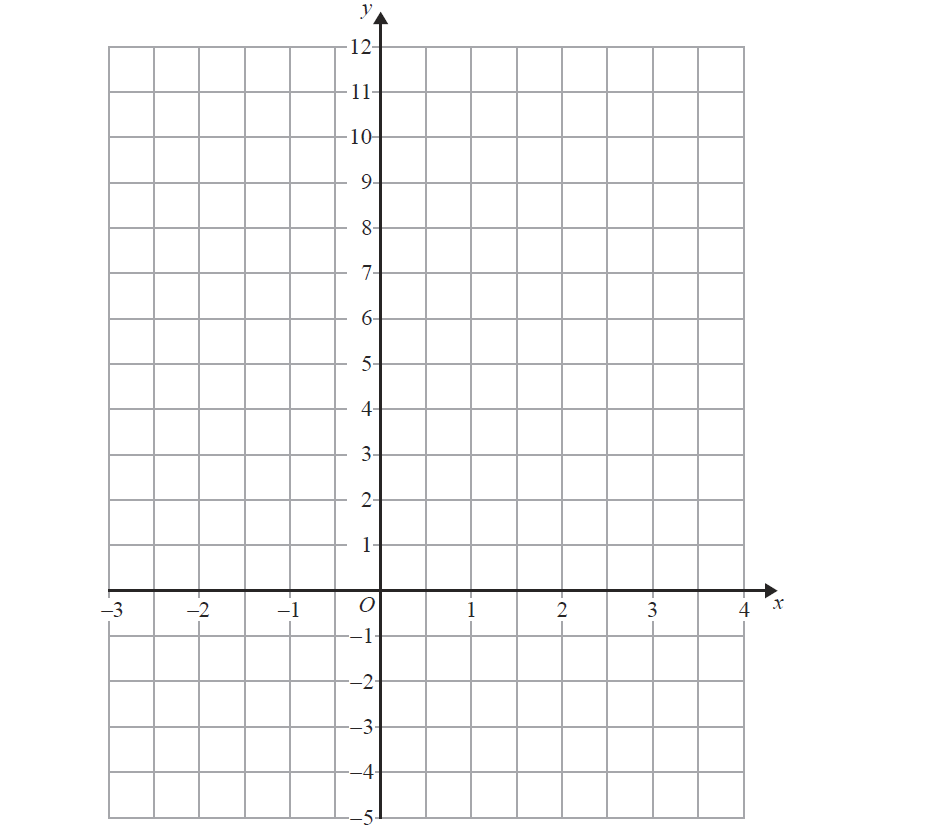 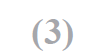 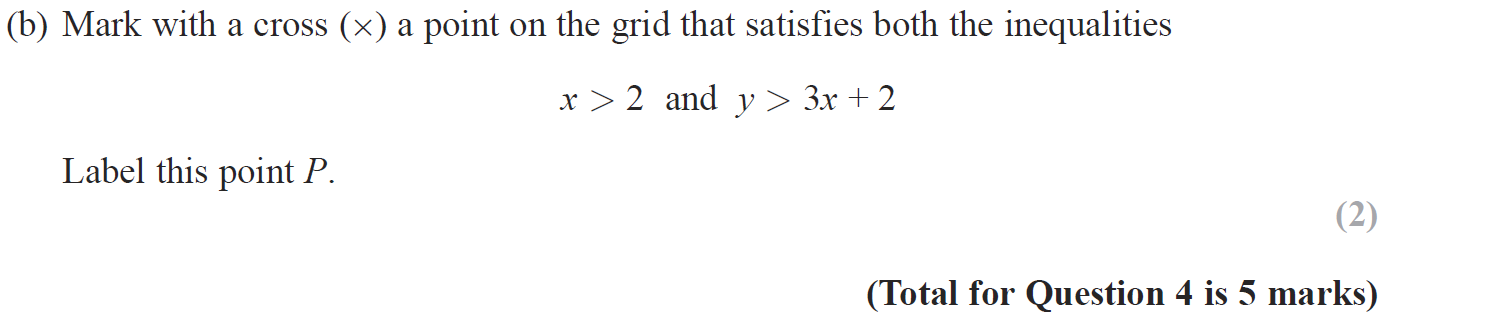 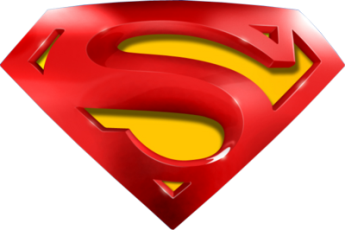 Show valid points
June 2015 4HR Q4
Linear Inequalities
A
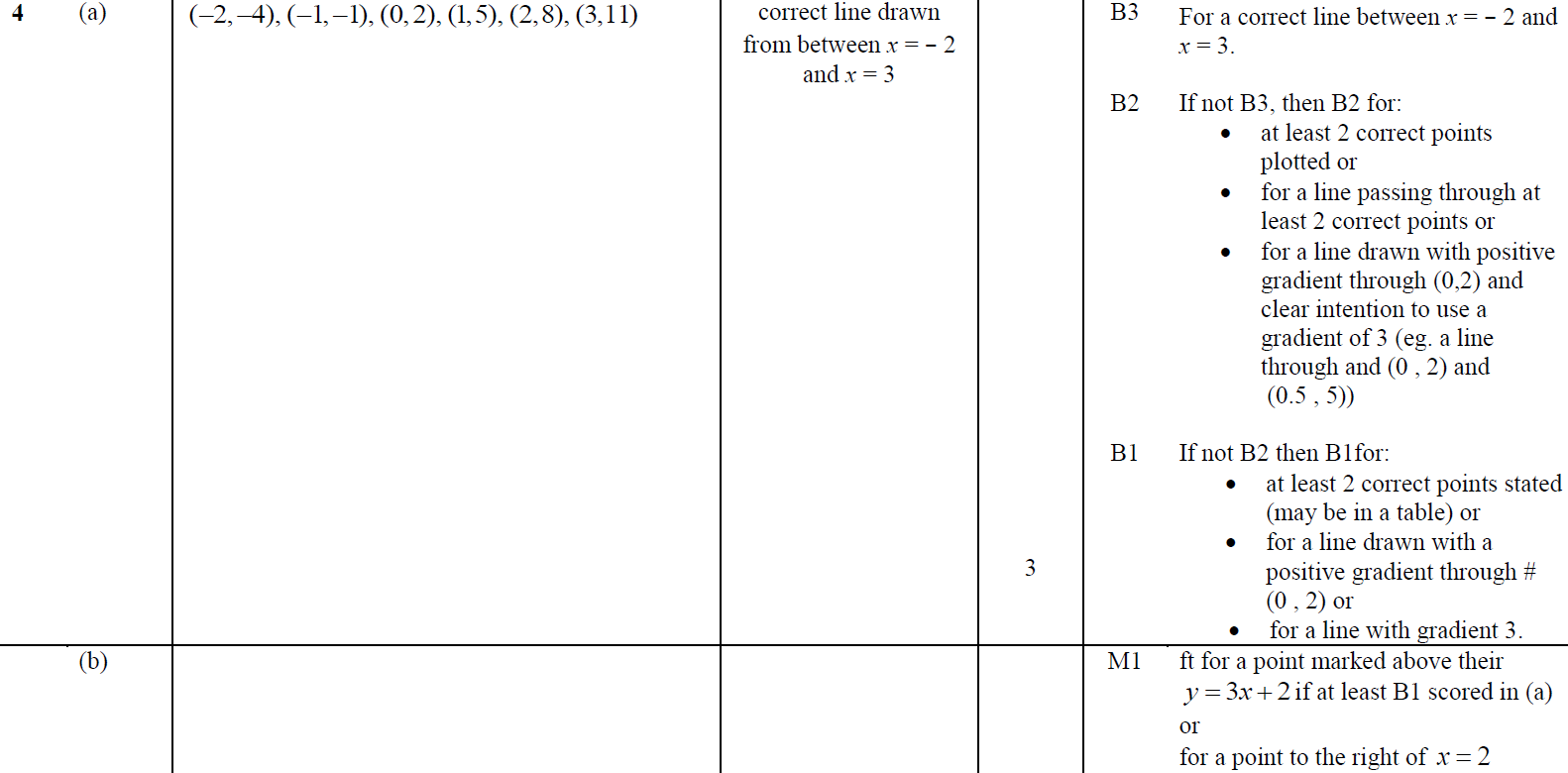 B
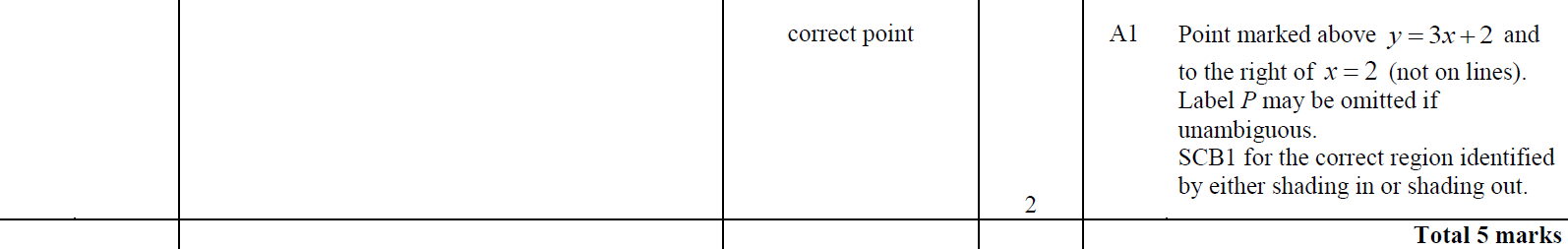 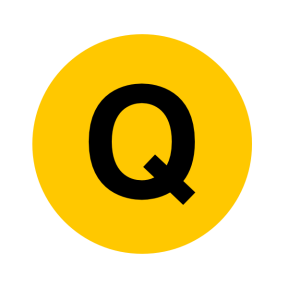 June 2015 4HR Q9
Linear Inequalities
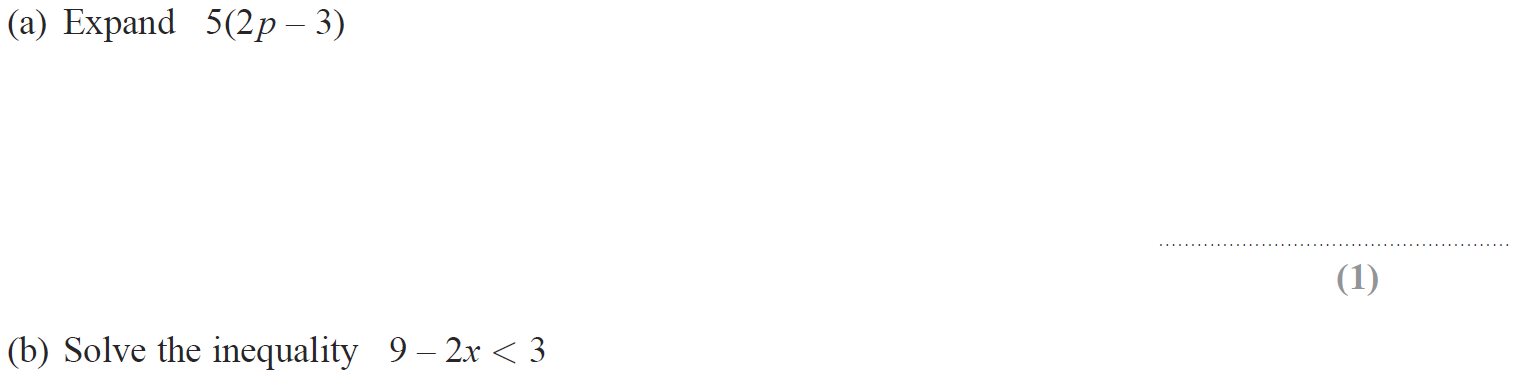 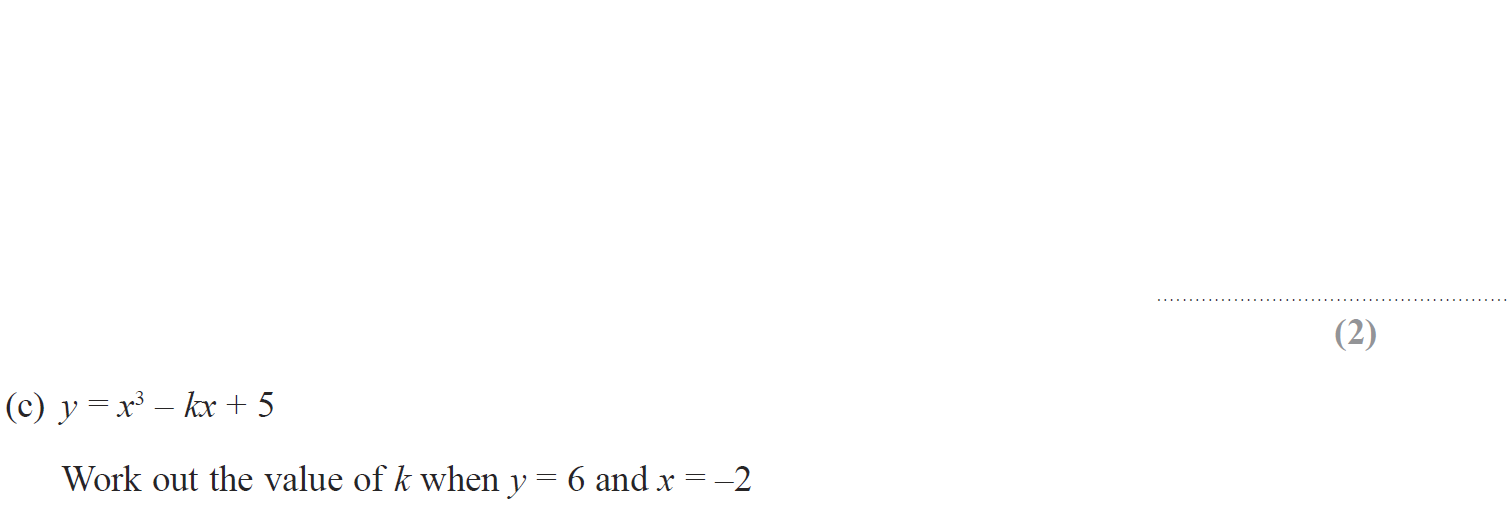 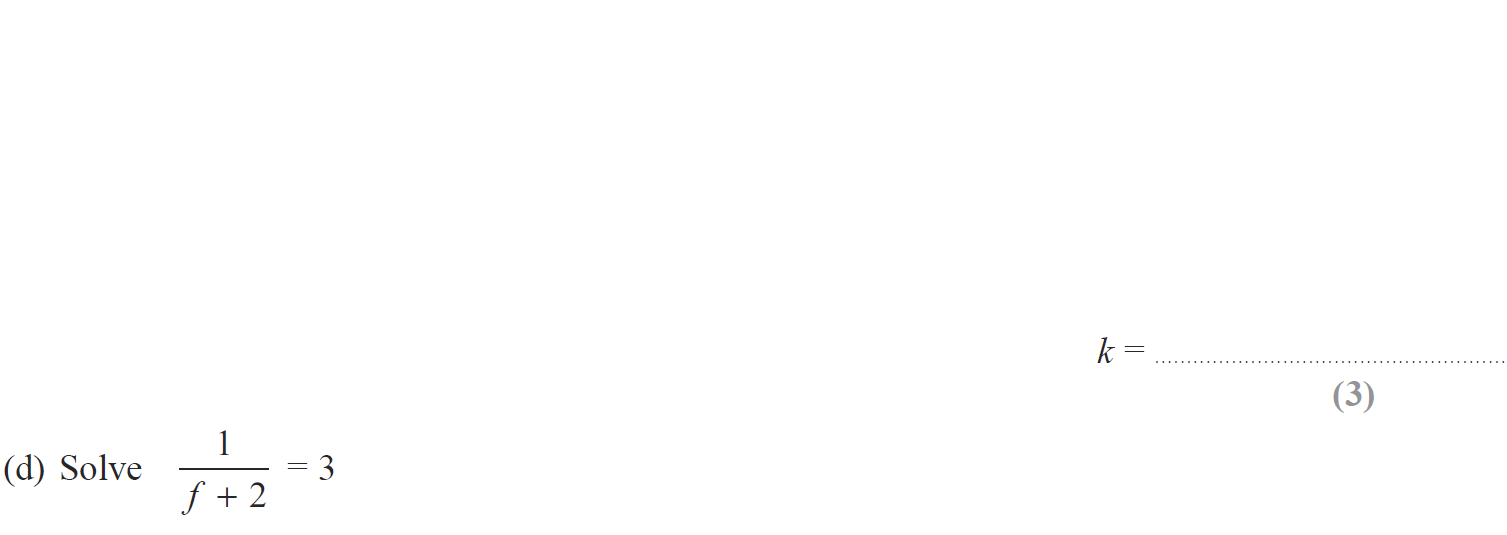 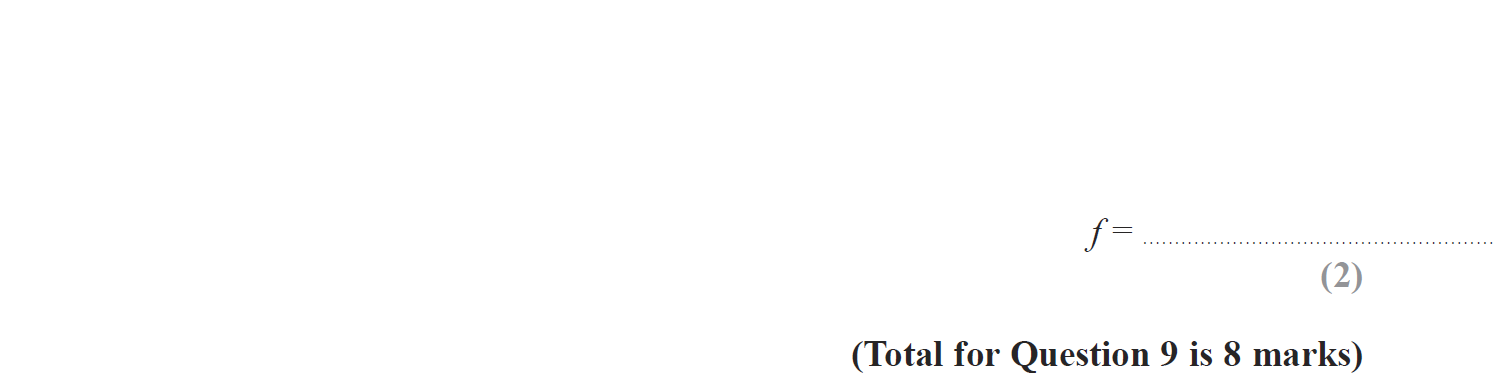 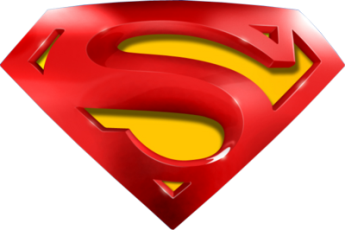 June 2015 4HR Q9
Linear Inequalities
A
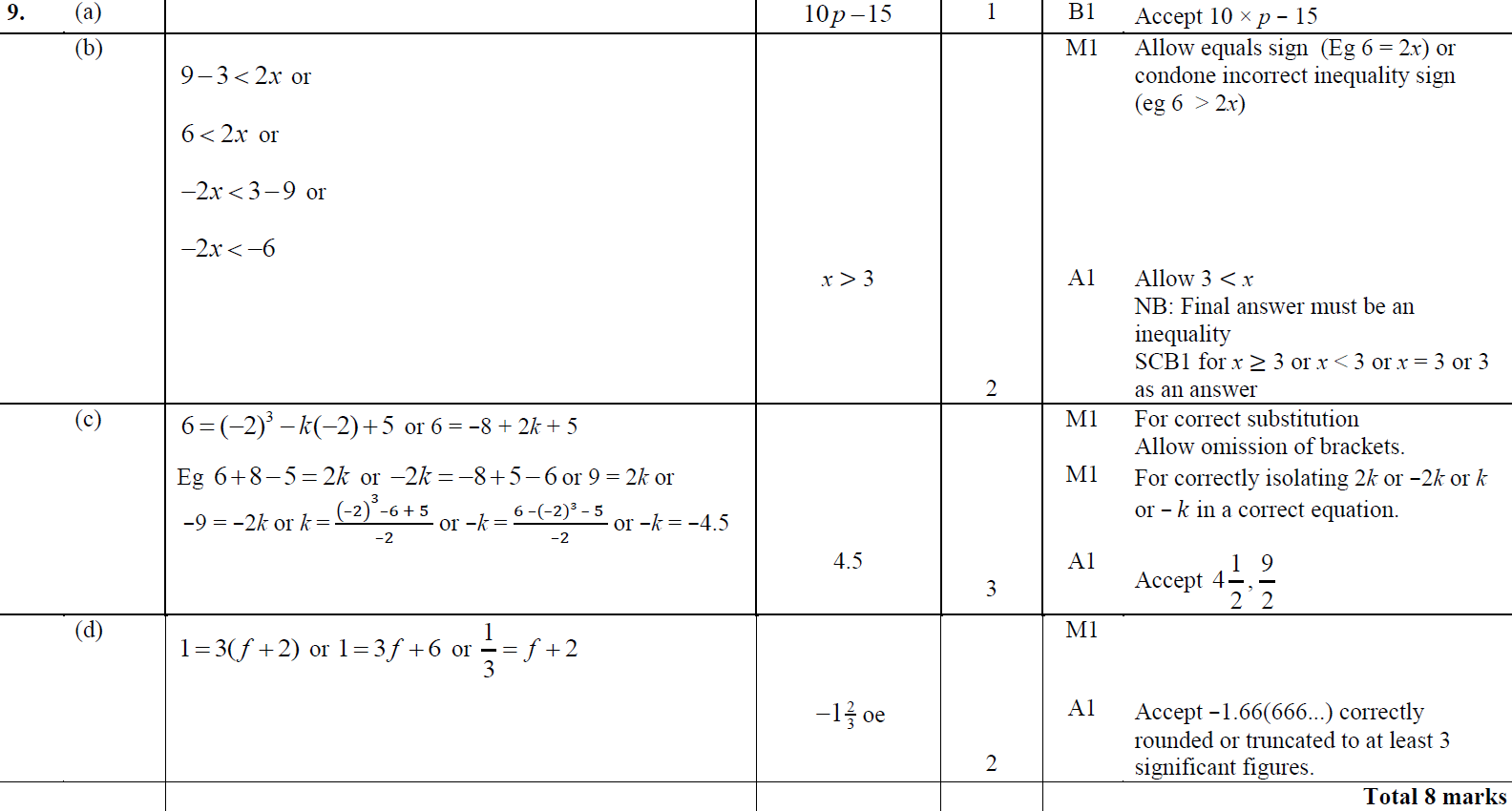 B
C
D
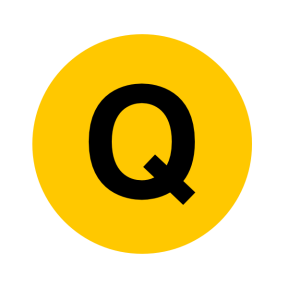 Jan 2016 3H Q10
Linear Inequalities
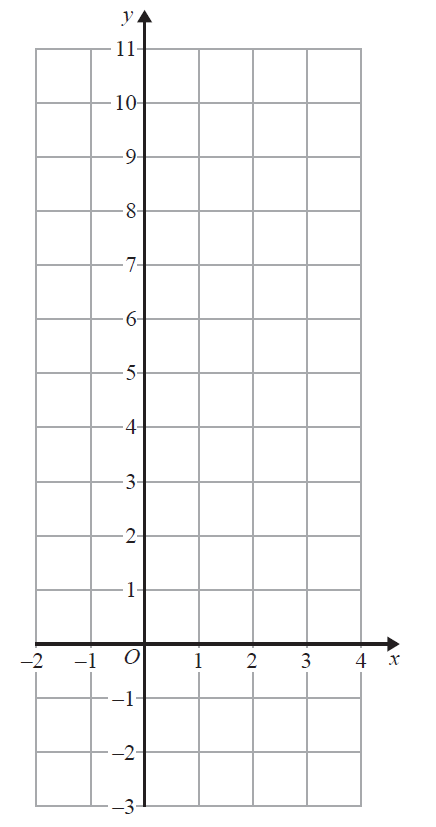 Show
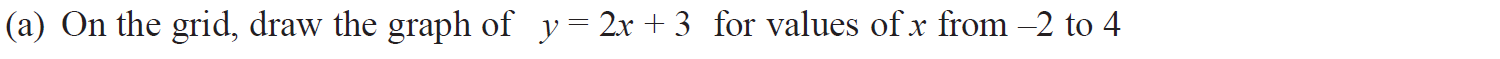 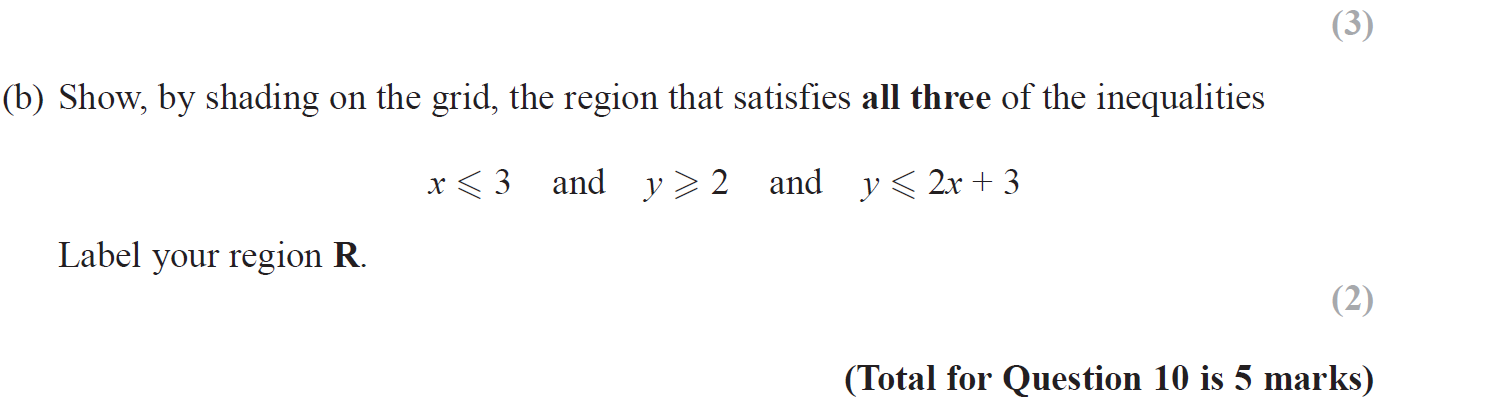 R
Show
Show
Show
Hide
Hide
Hide
Show
Hide
Note that in these diagrams I am shading the UNWANTED region
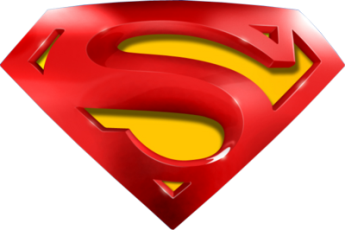 Jan 2016 3H Q10
Linear Inequalities
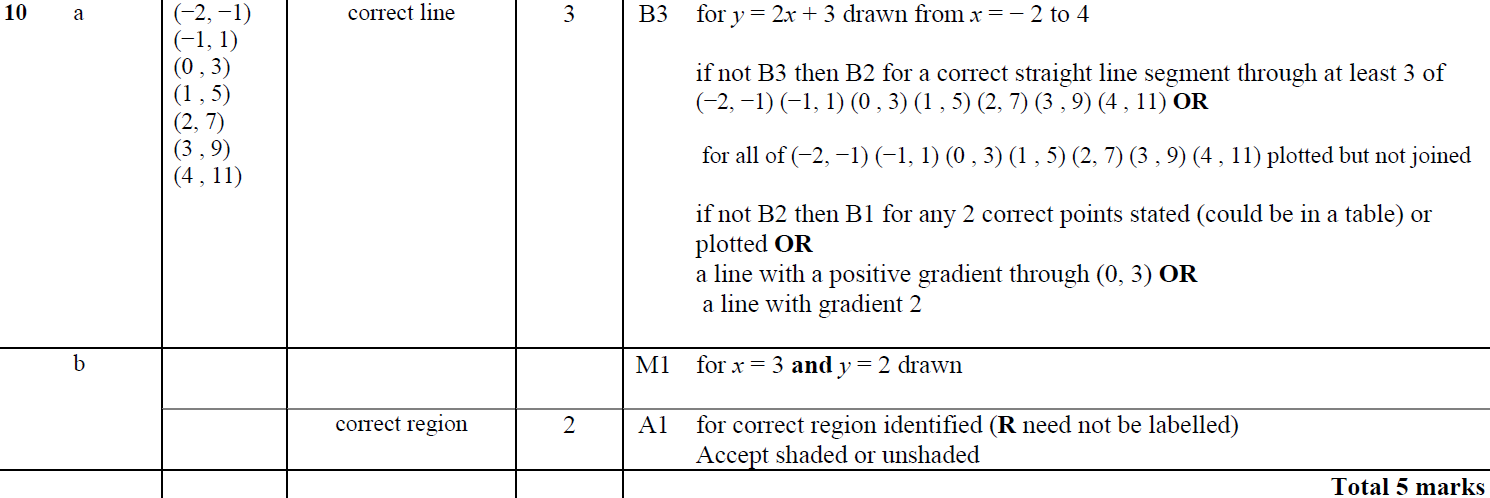 A
B
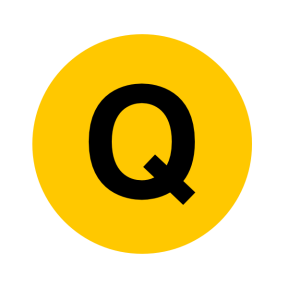 Jan 2016 4H Q9
Linear Inequalities
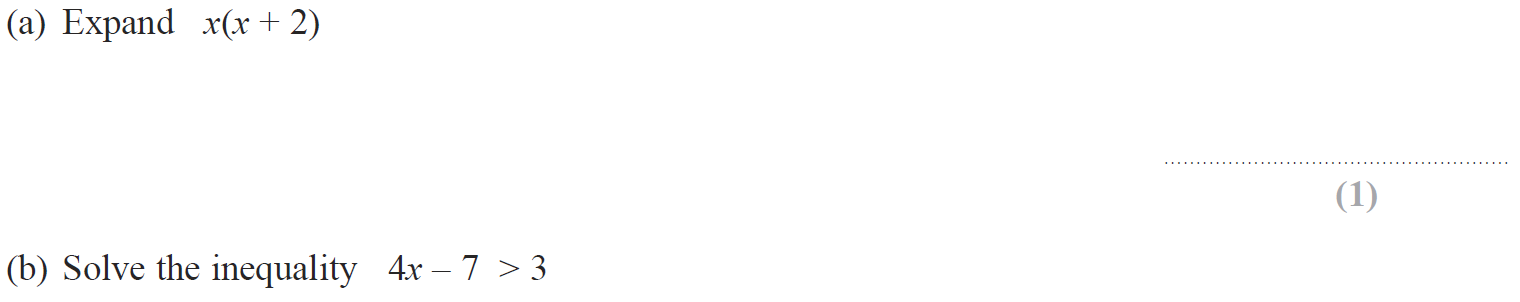 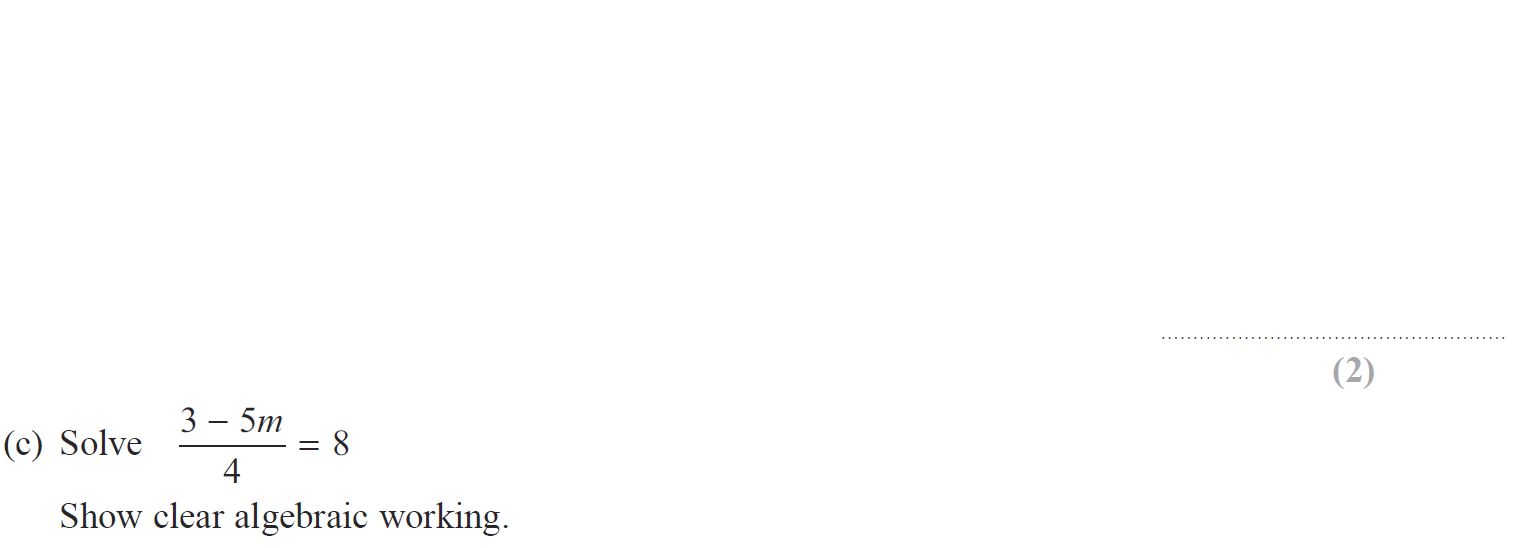 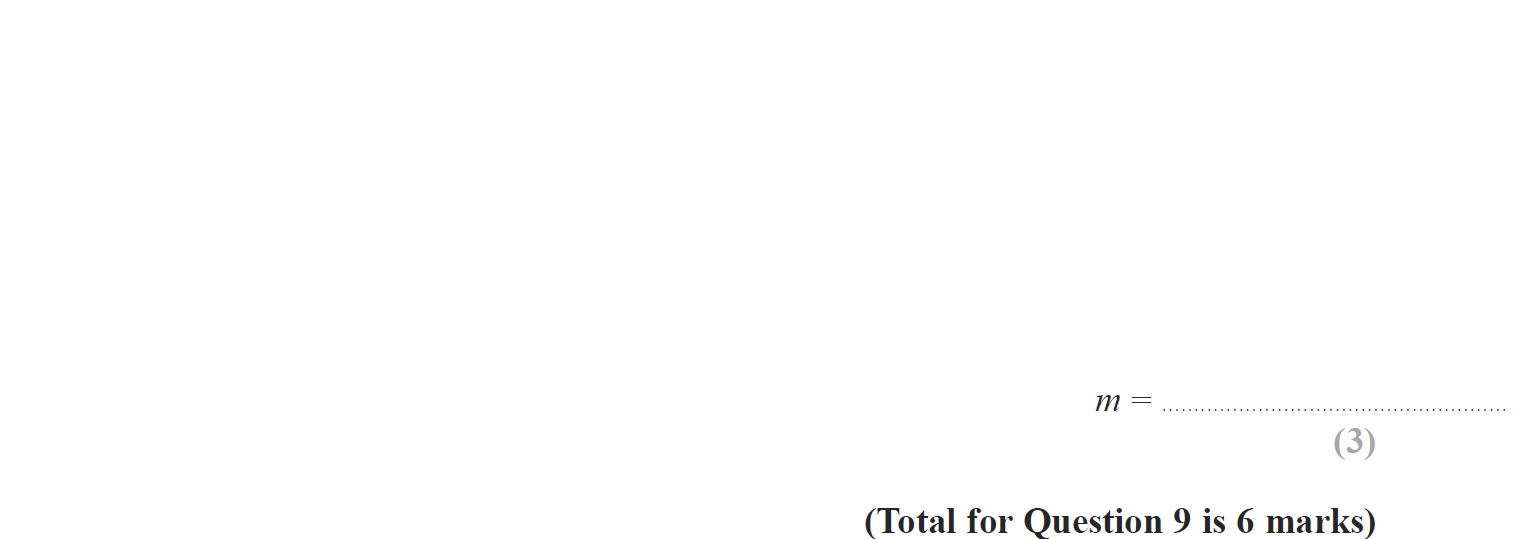 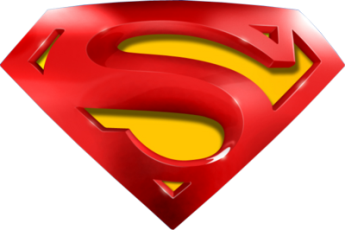 Jan 2016 4H Q9
Linear Inequalities
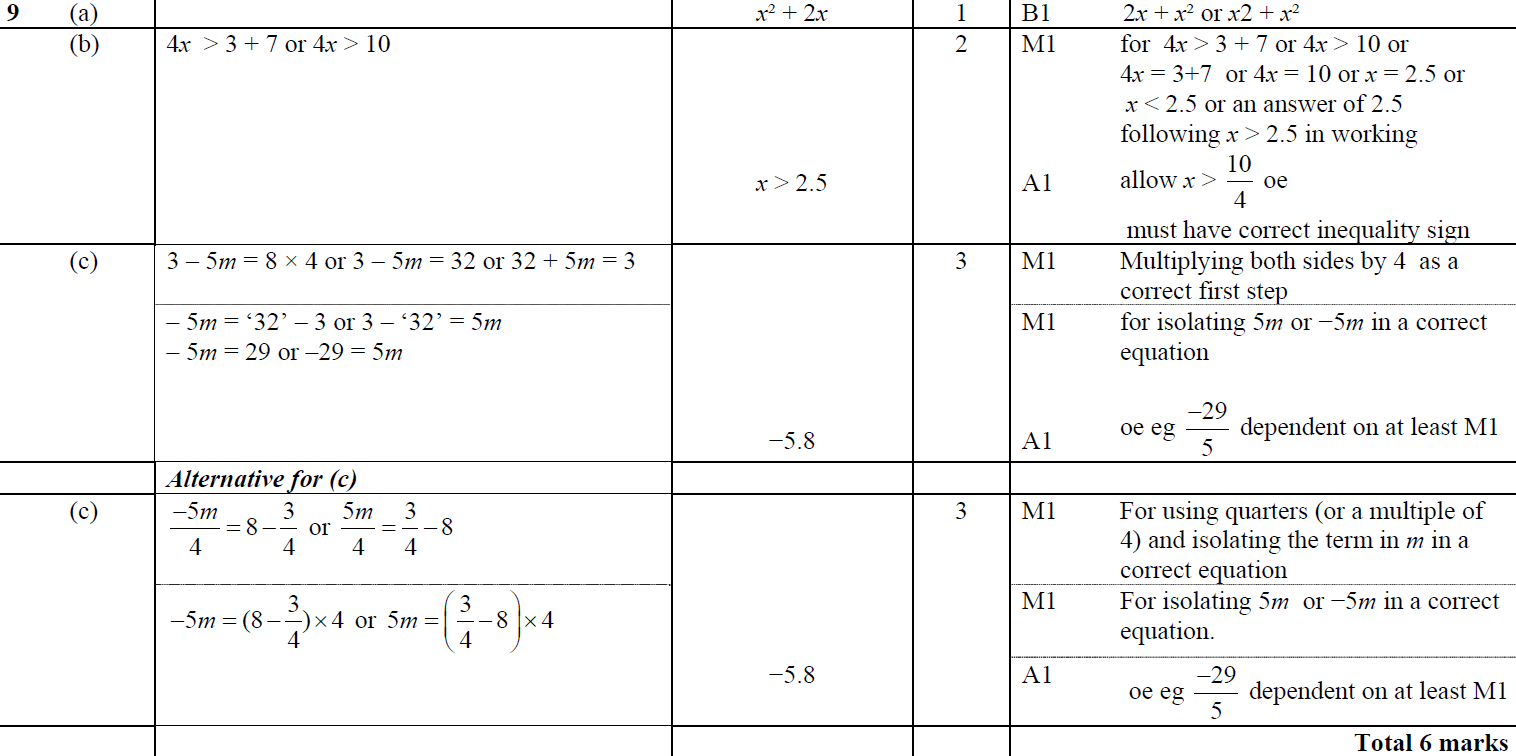 A
B
C
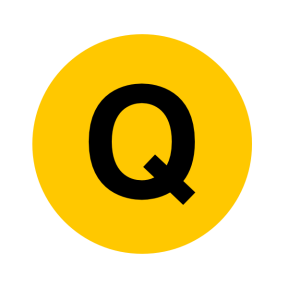 Jan 2016 3HR Q7
Linear Inequalities
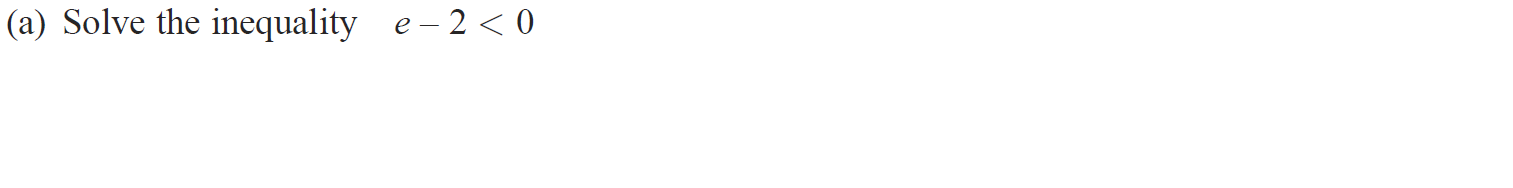 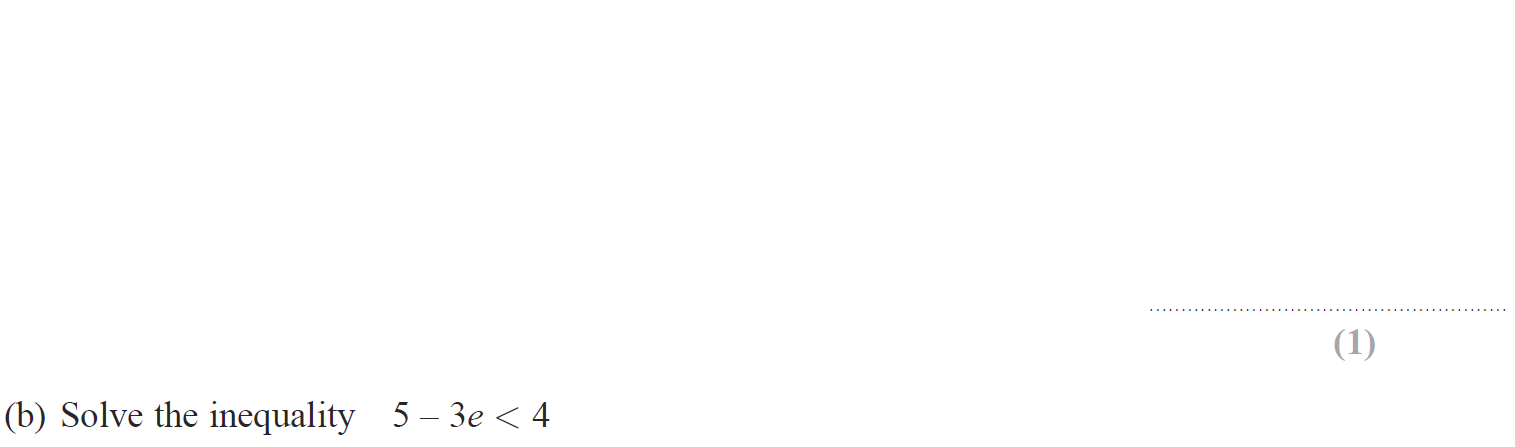 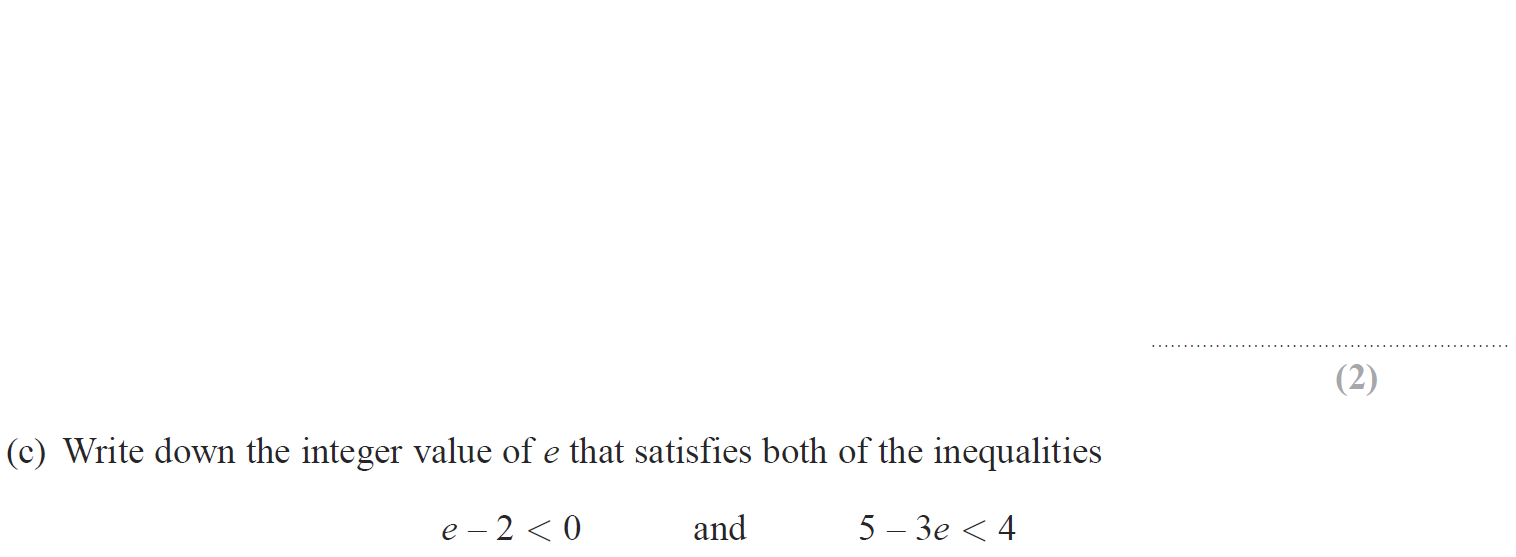 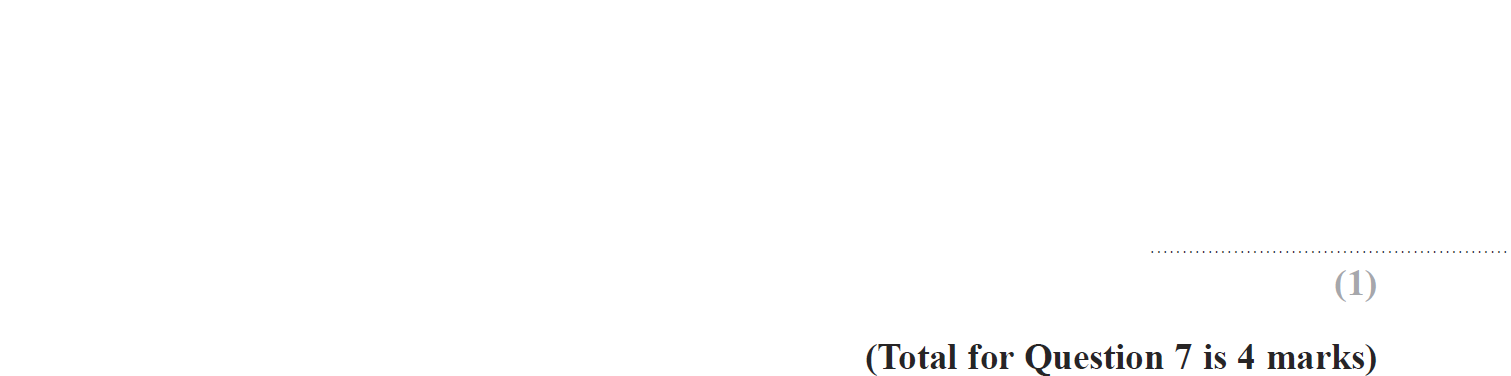 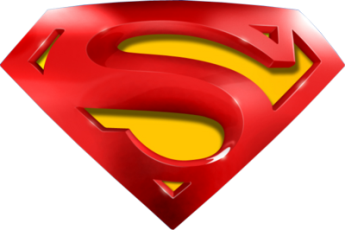 Jan 2016 3HR Q7
Linear Inequalities
A
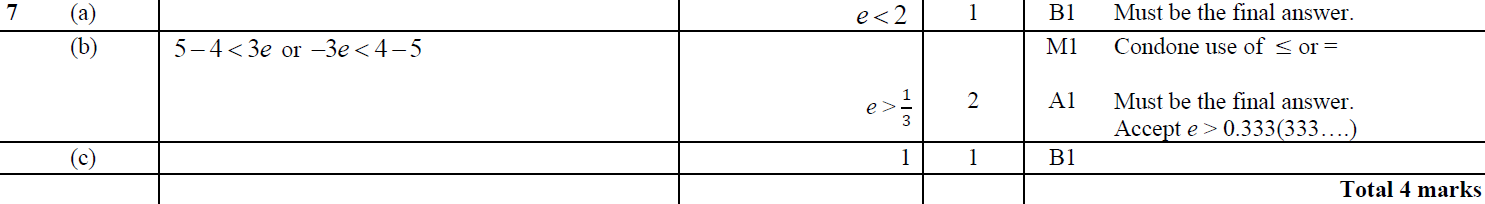 B
C
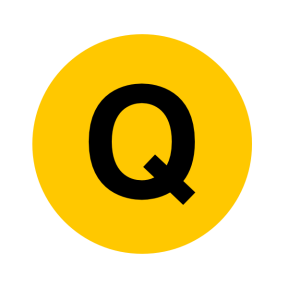 May 2016 3H Q7
Linear Inequalities
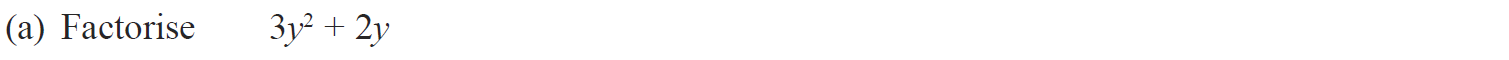 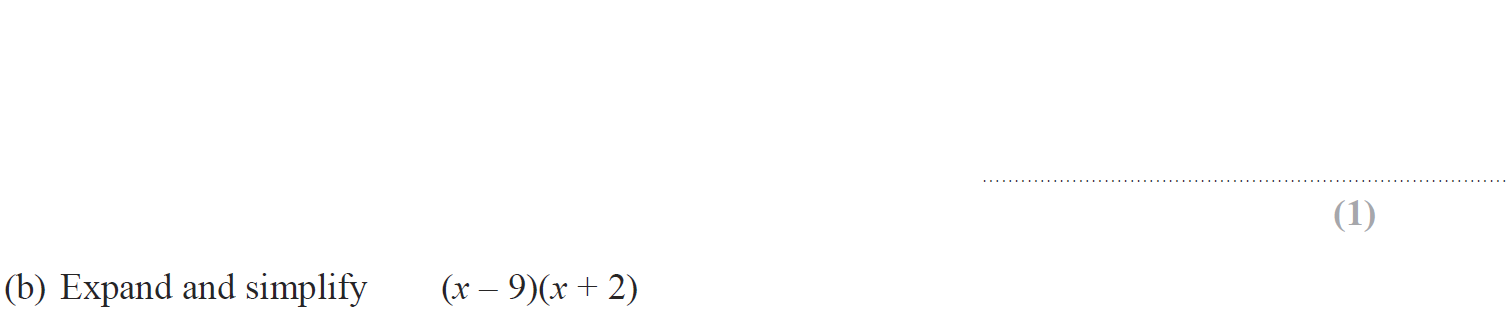 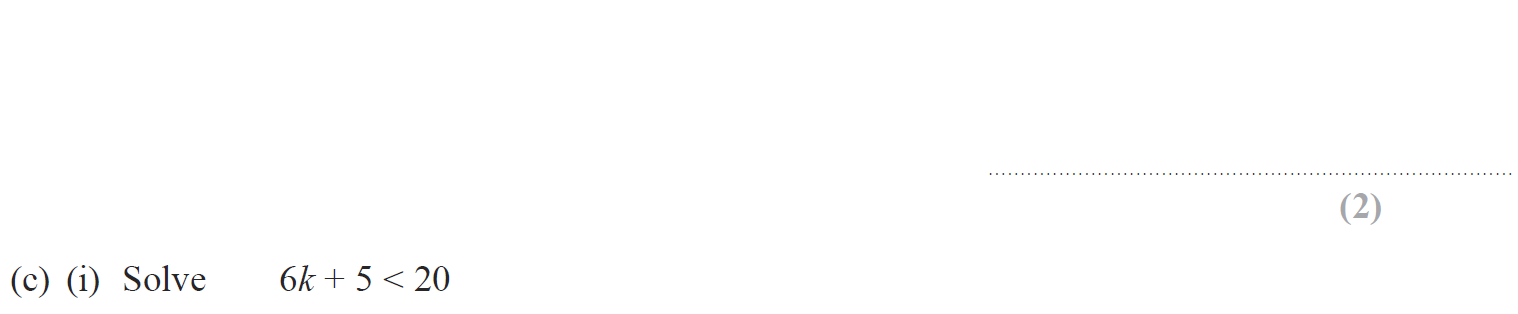 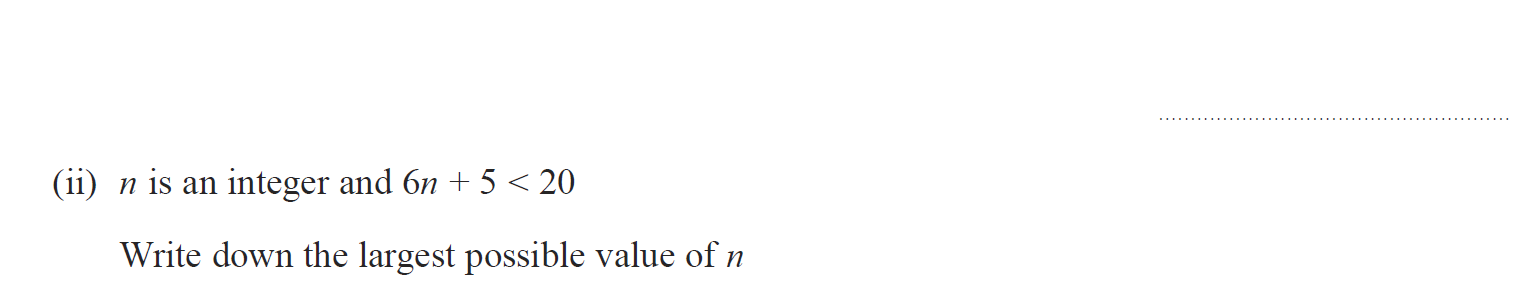 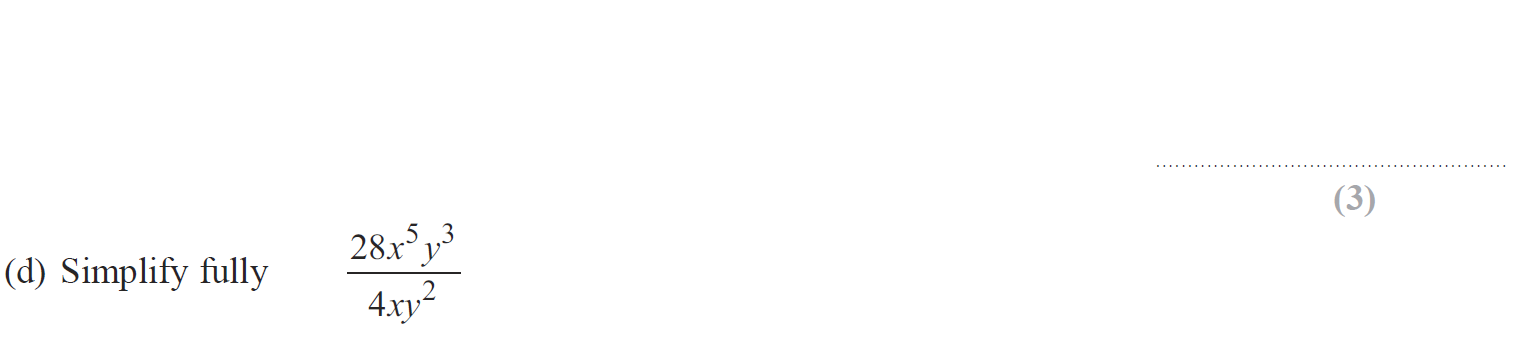 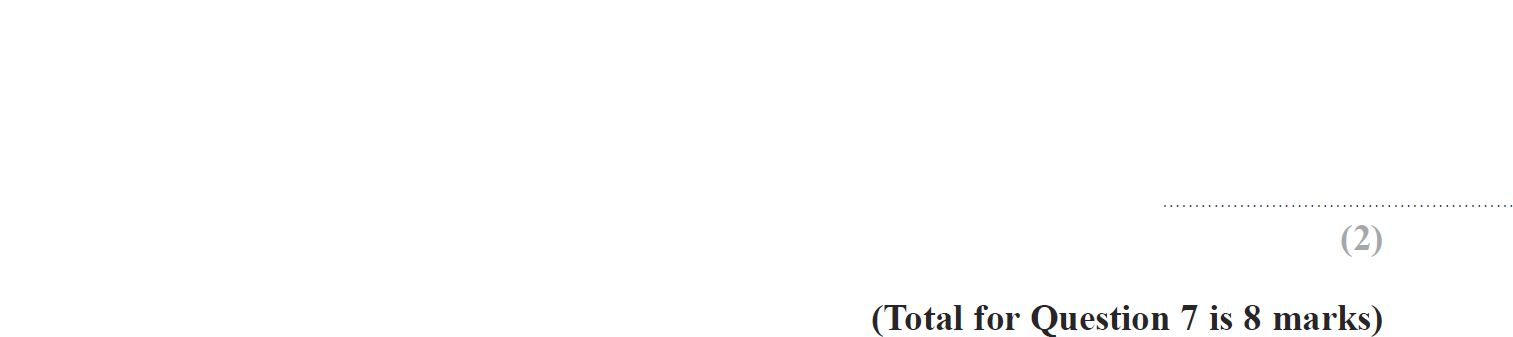 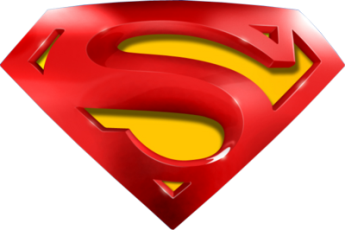 May 2016 3H Q7
Linear Inequalities
A
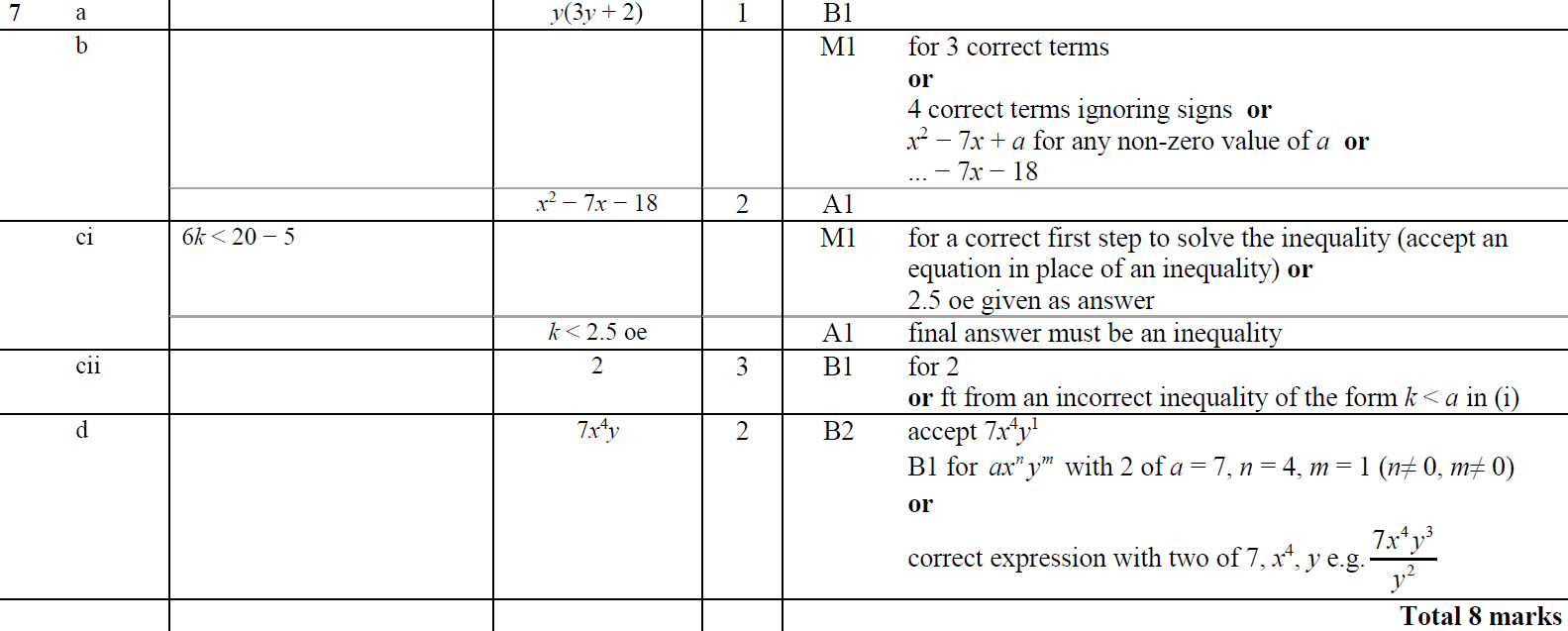 B
C (i)
C (ii)
D
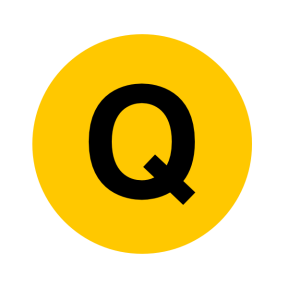 May 2016 3HR Q6
Linear Inequalities
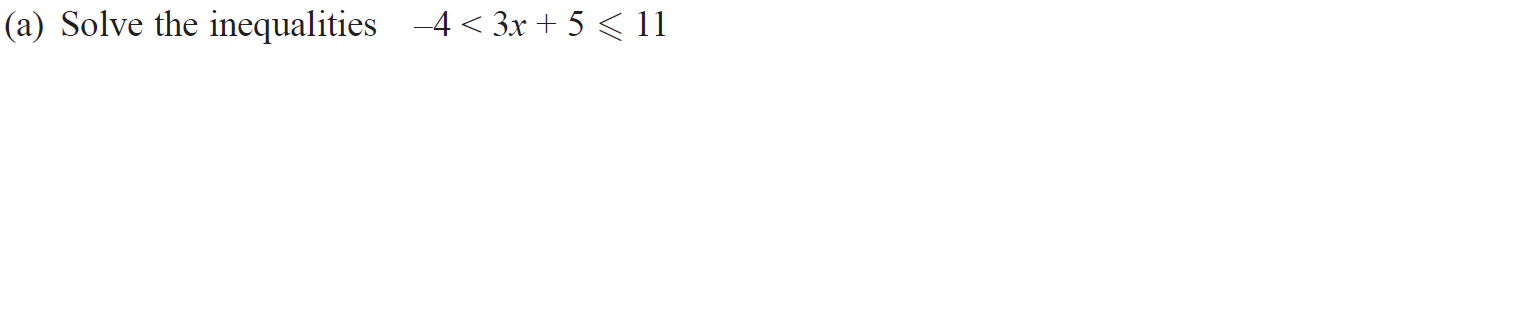 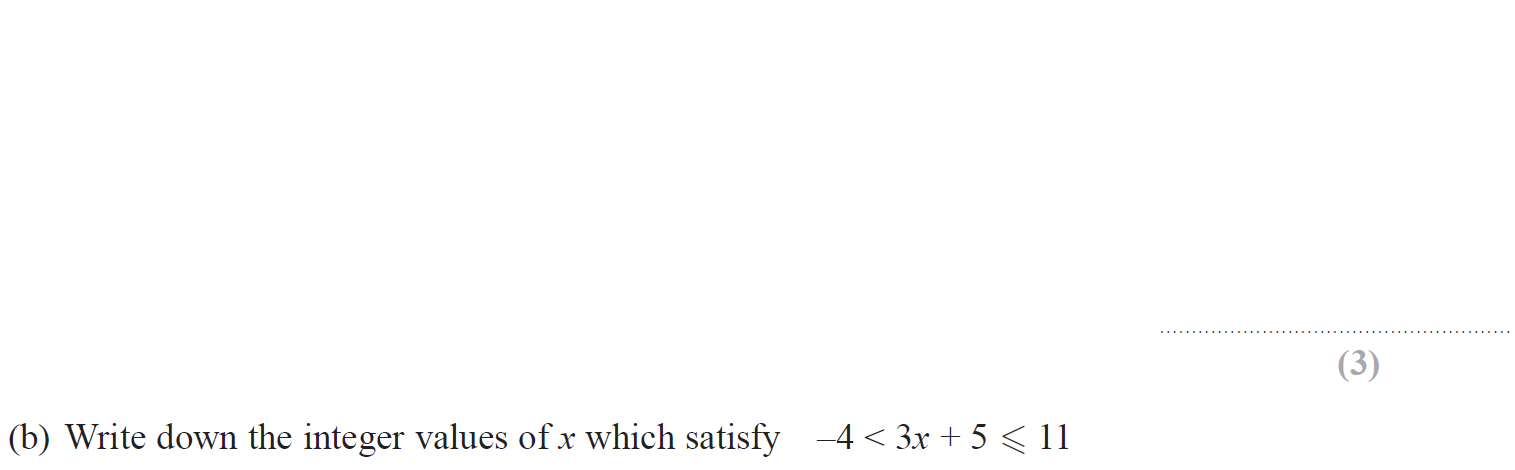 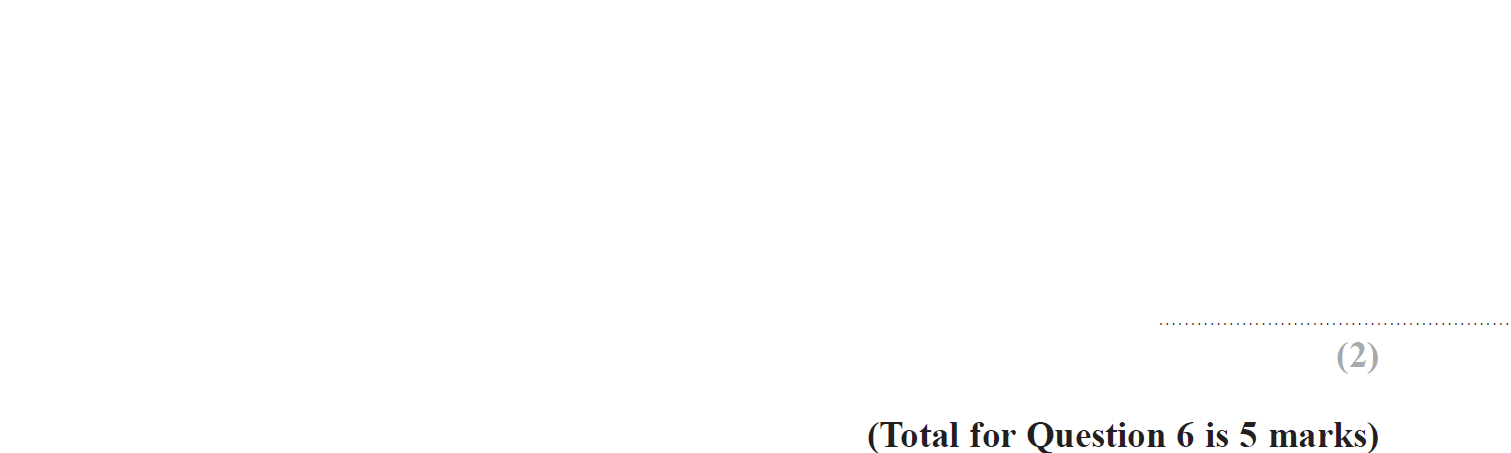 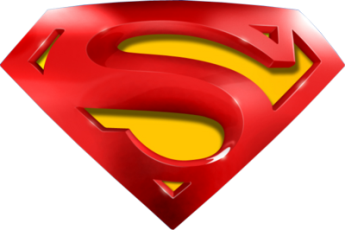 May 2016 3HR Q6
Linear Inequalities
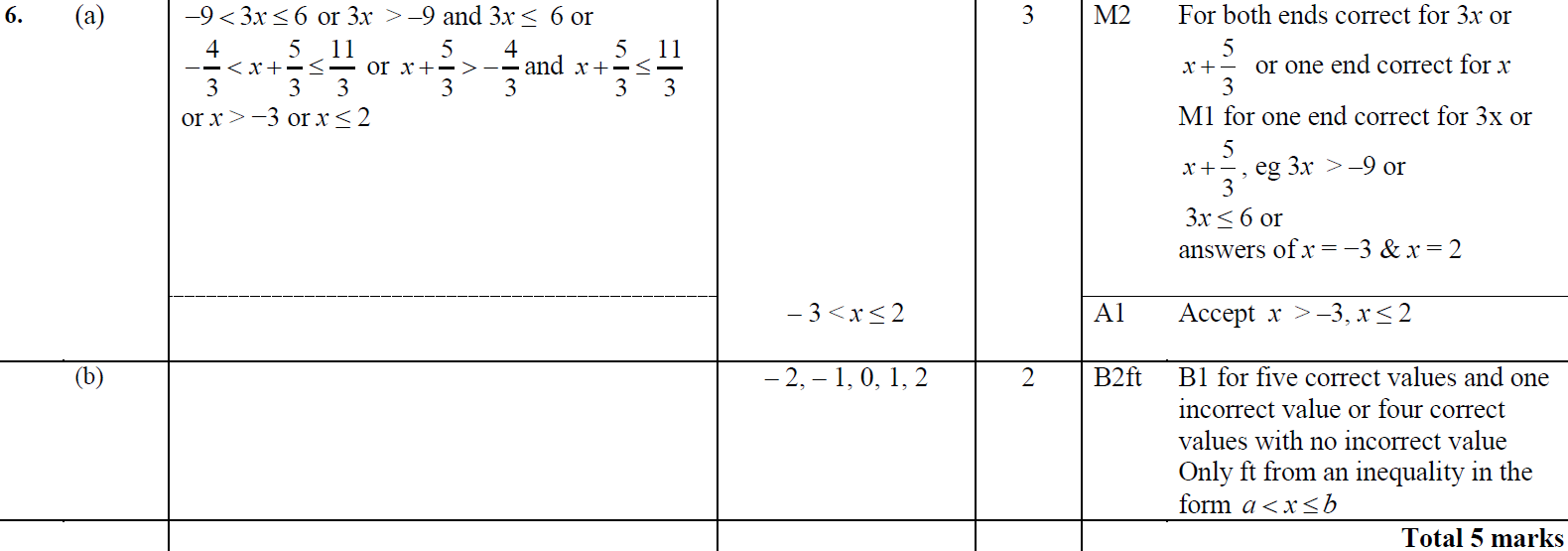 A
B
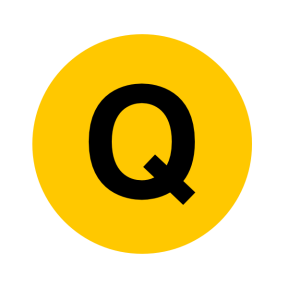 Jan 2017 3H Q5
Linear Inequalities
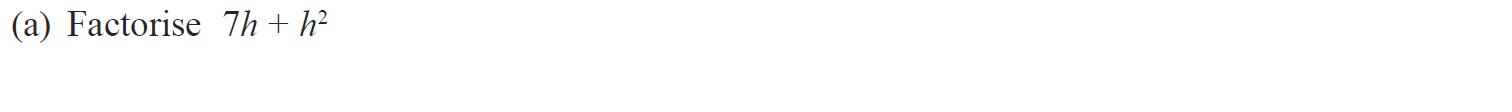 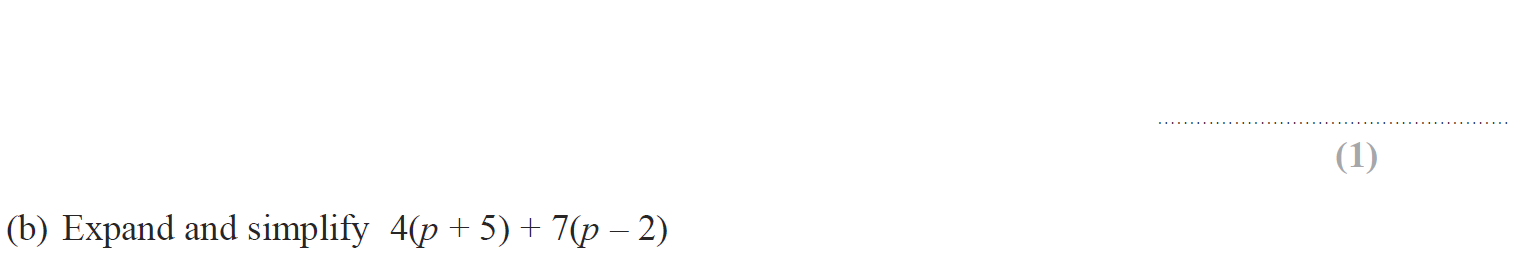 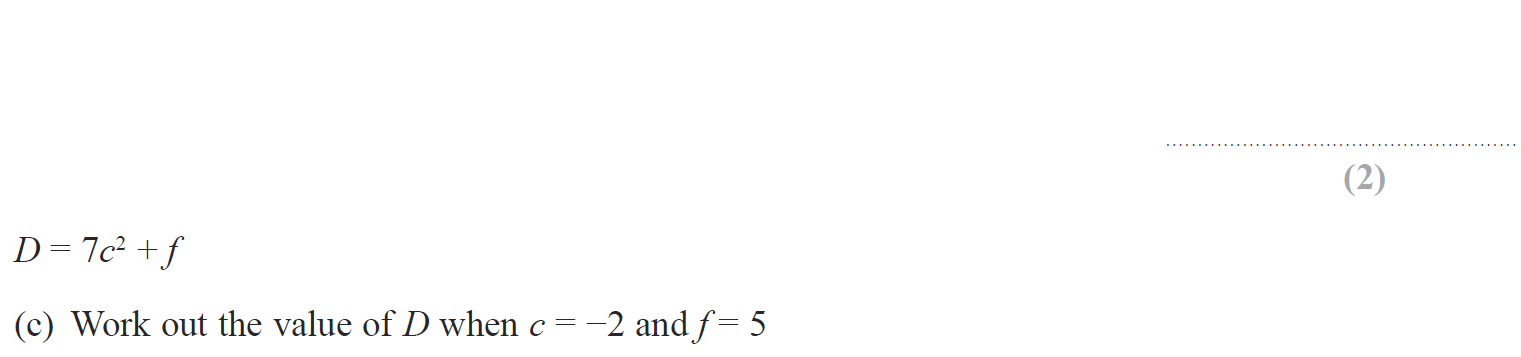 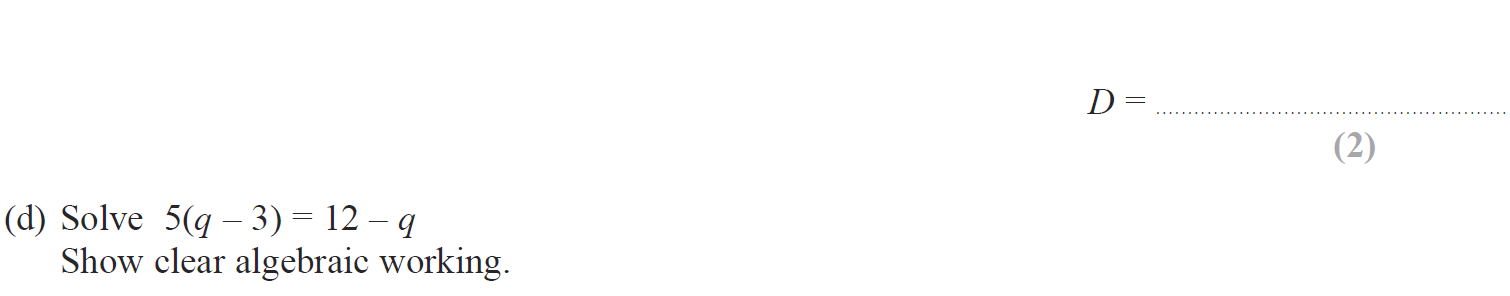 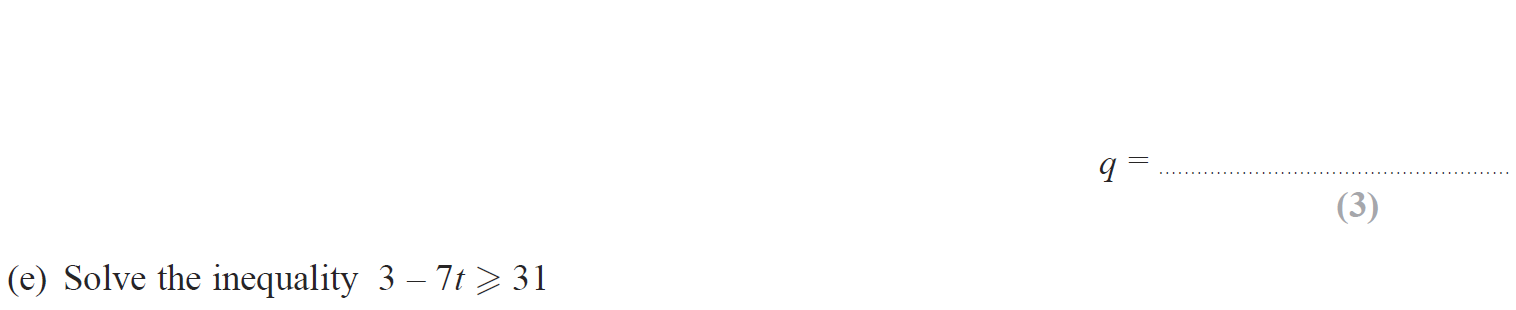 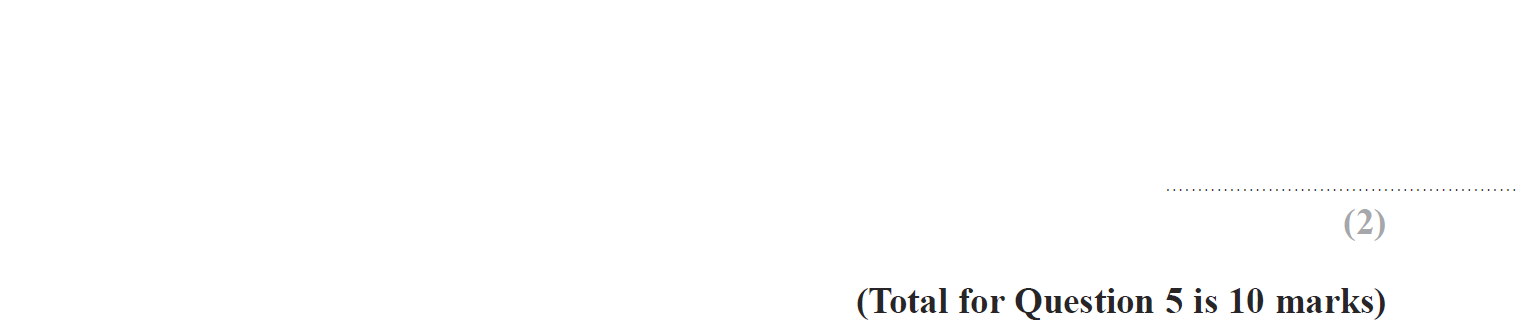 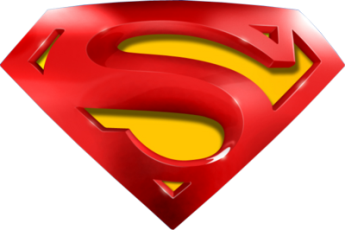 Jan 2017 3H Q5
Linear Inequalities
A
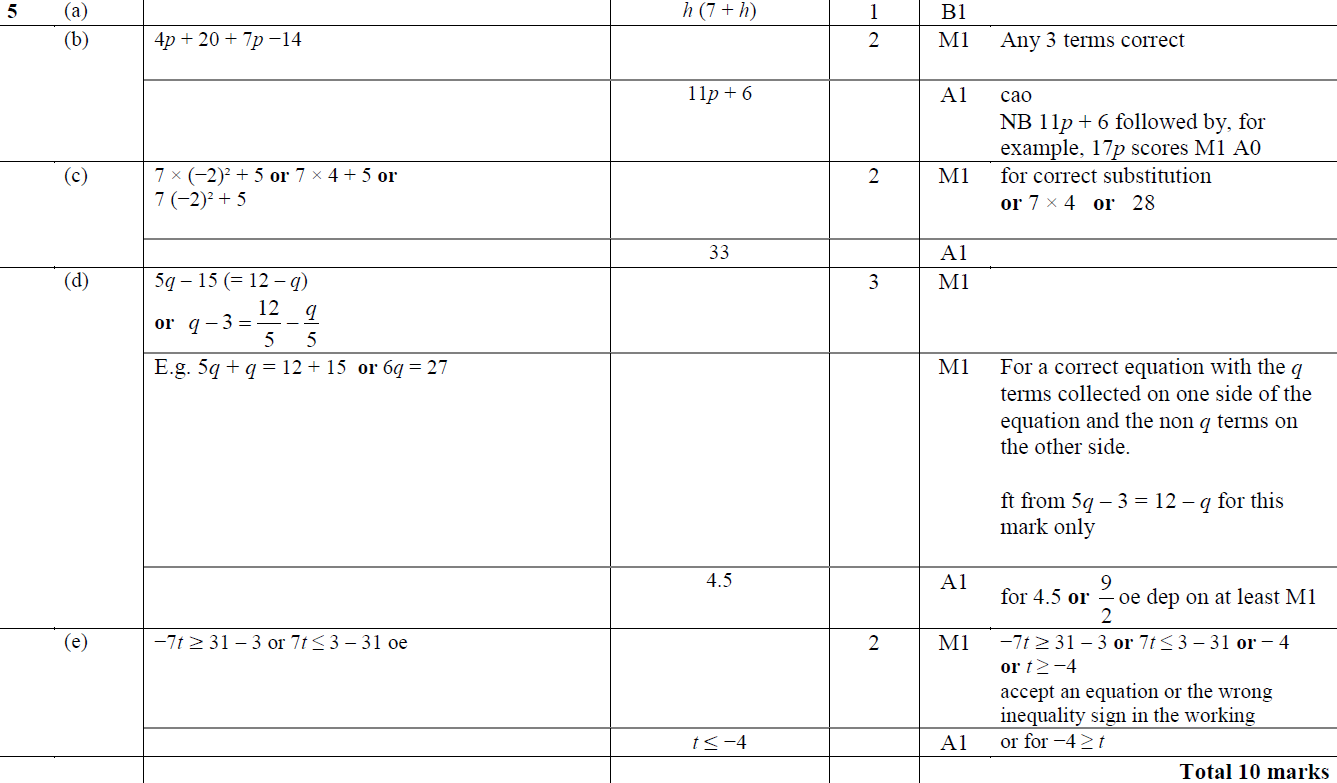 B
C
D
E
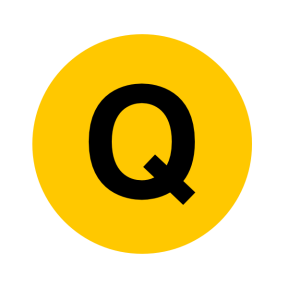 Jan 2017 3H Q8
Linear Inequalities
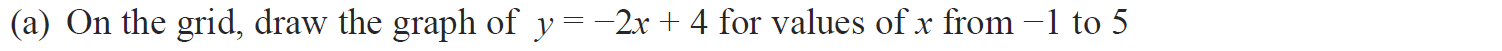 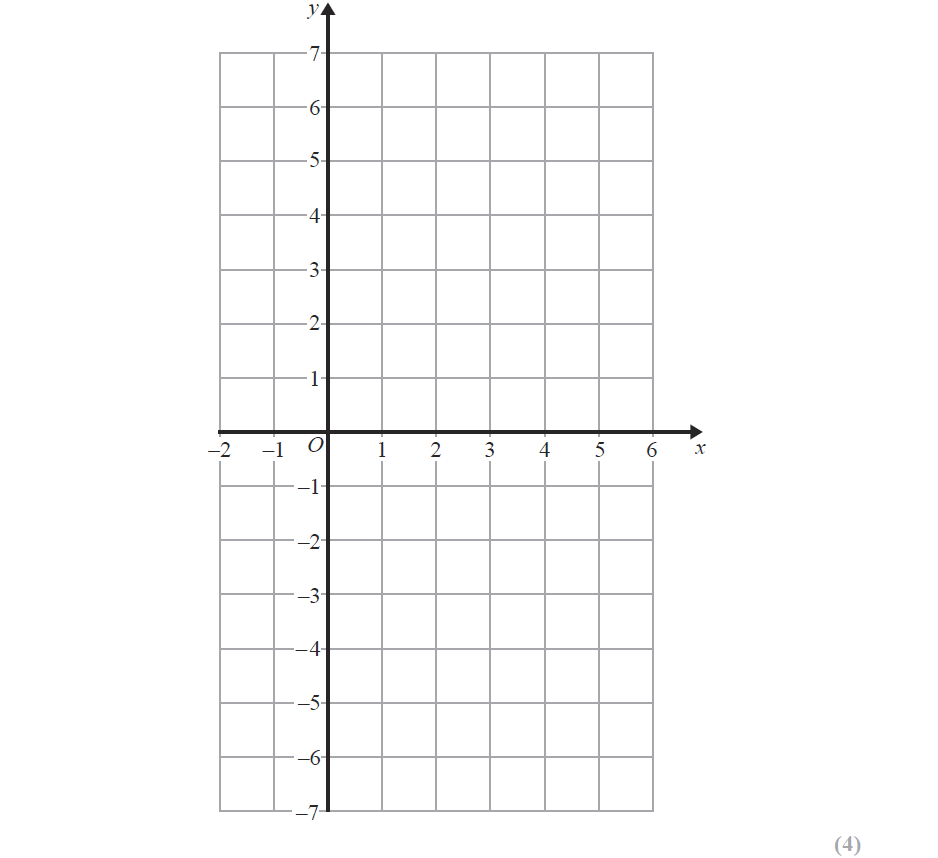 Show
R
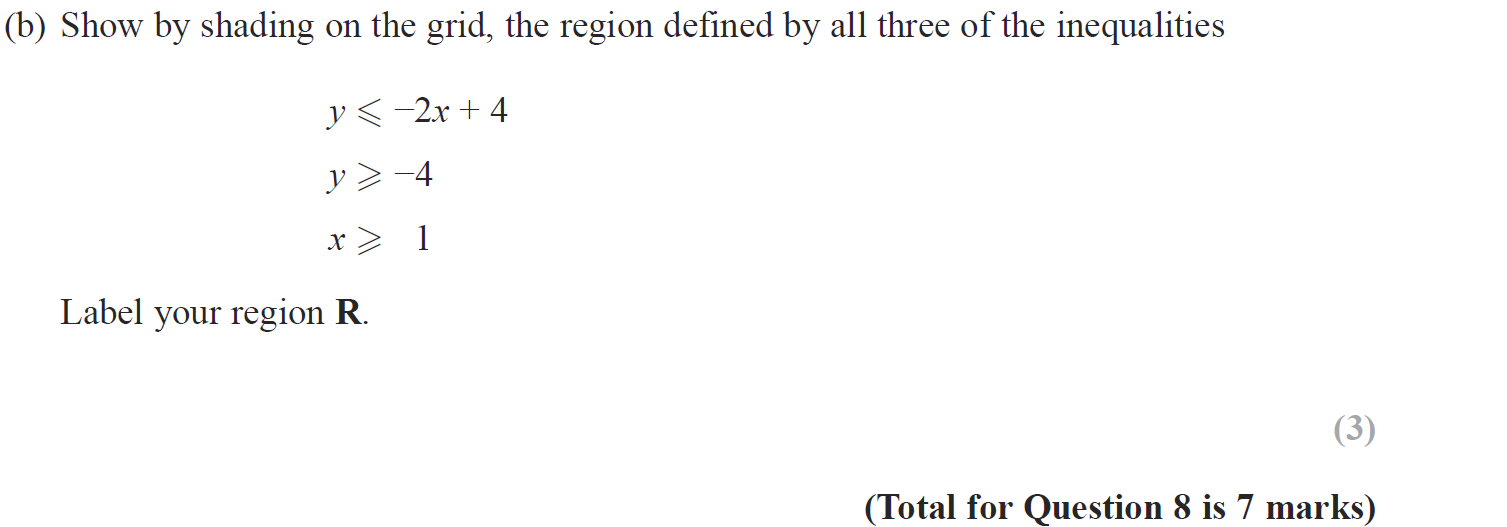 Show
Hide
Show
Hide
Show
Hide
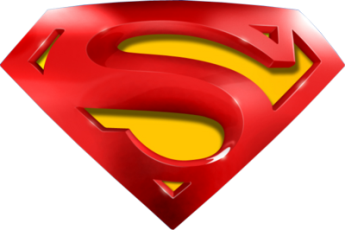 Show
Hide
Jan 2017 3H Q8
Linear Inequalities
A
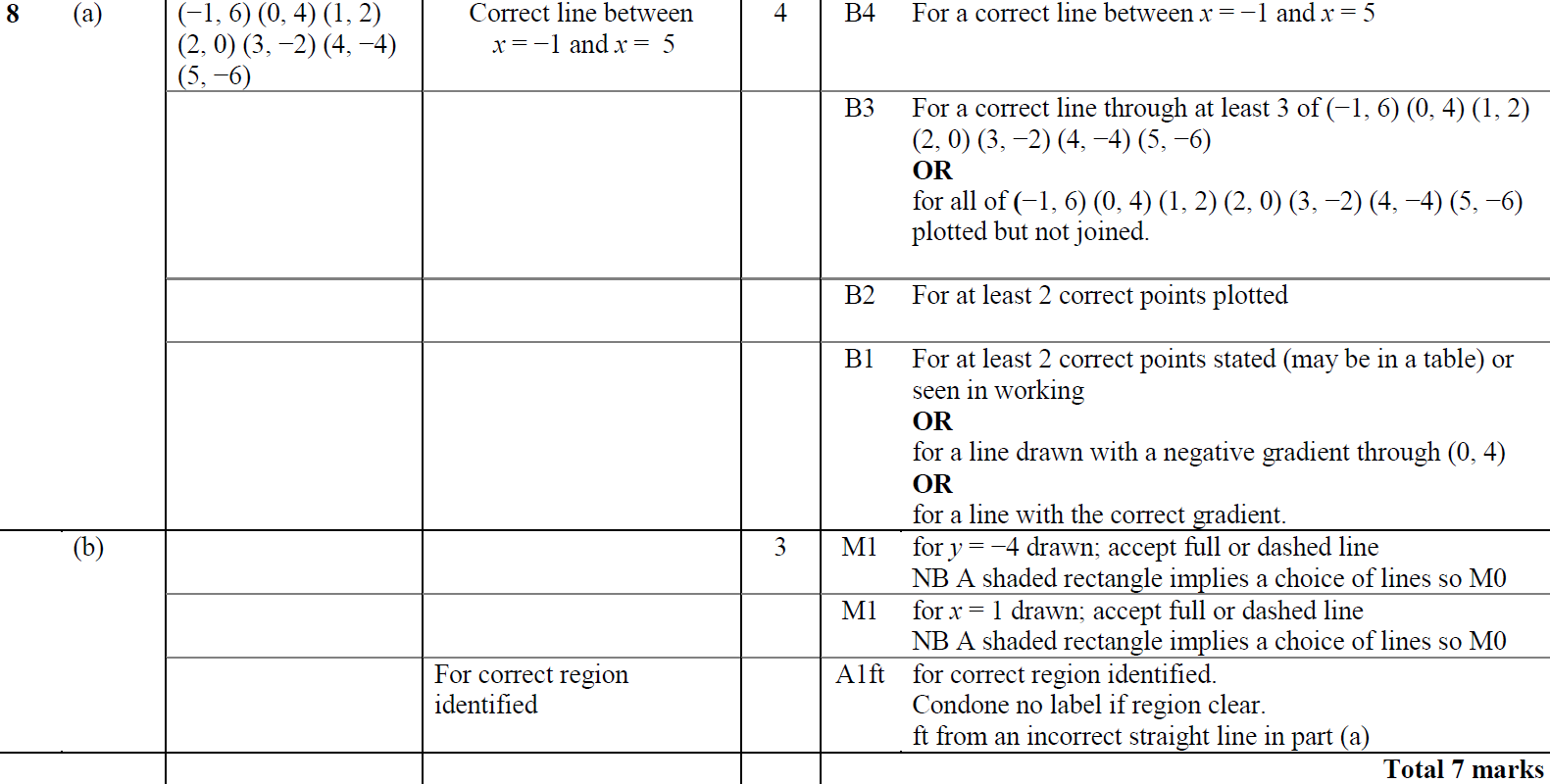 B
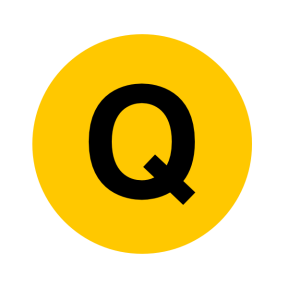 Jan 2017 4HR Q7
Linear Inequalities
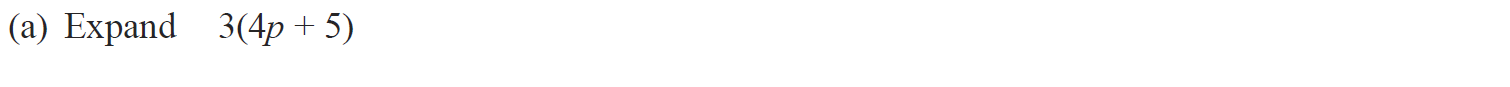 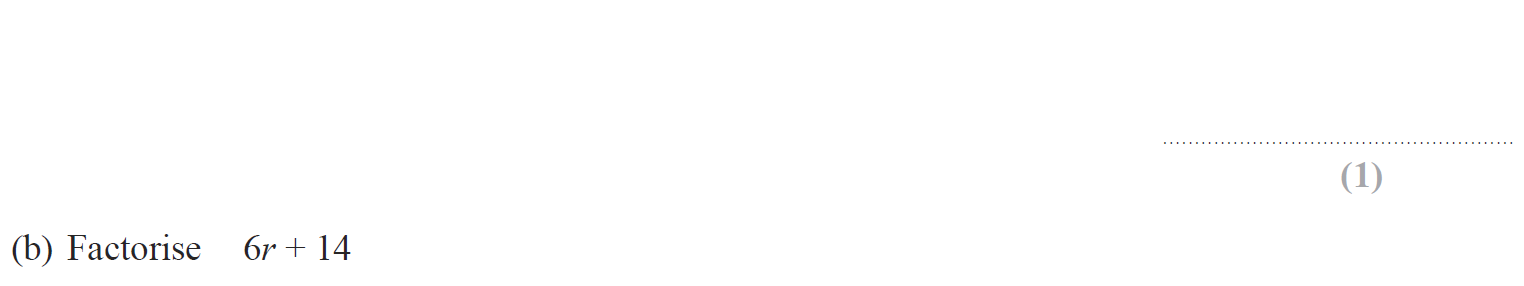 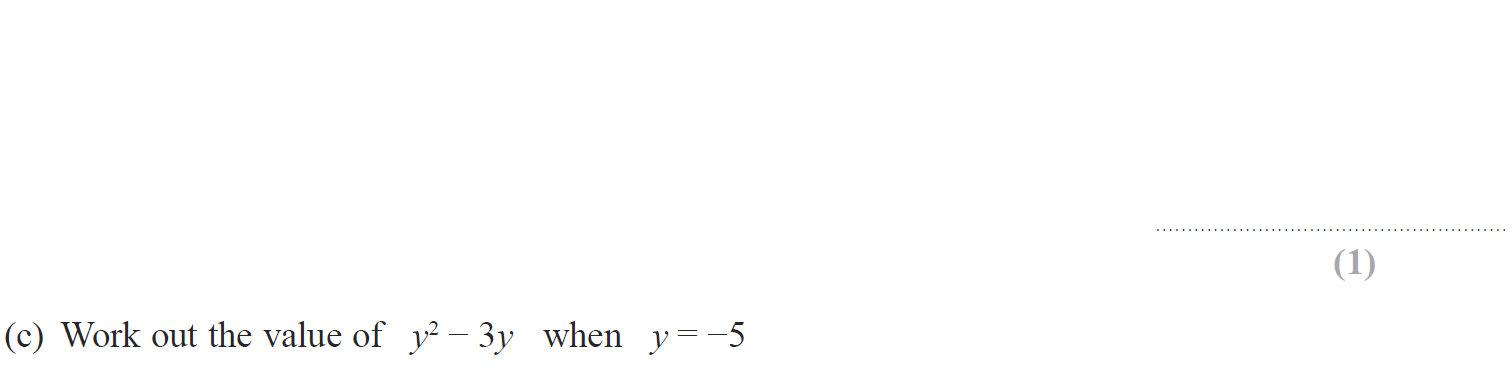 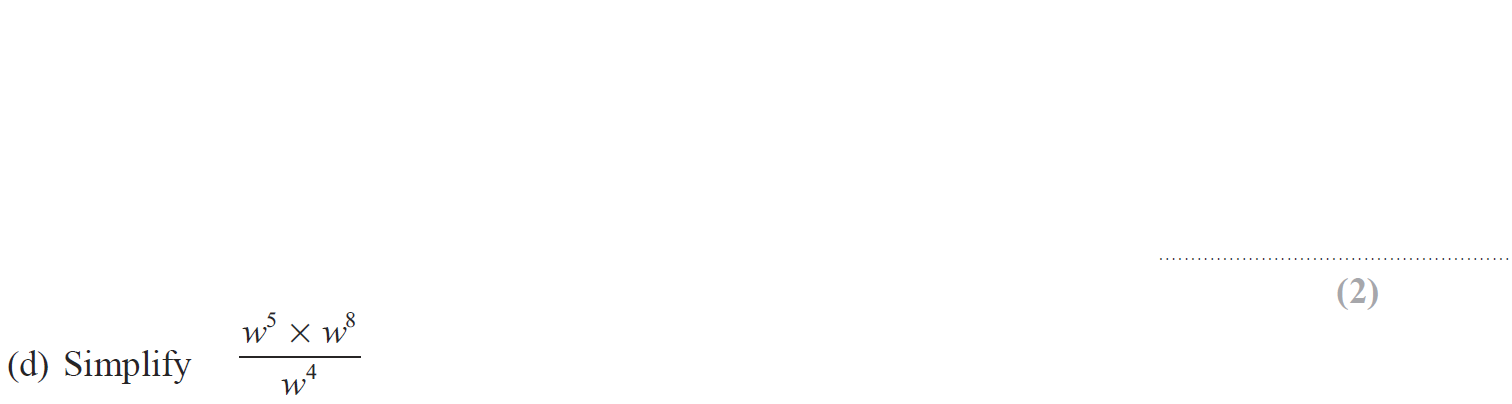 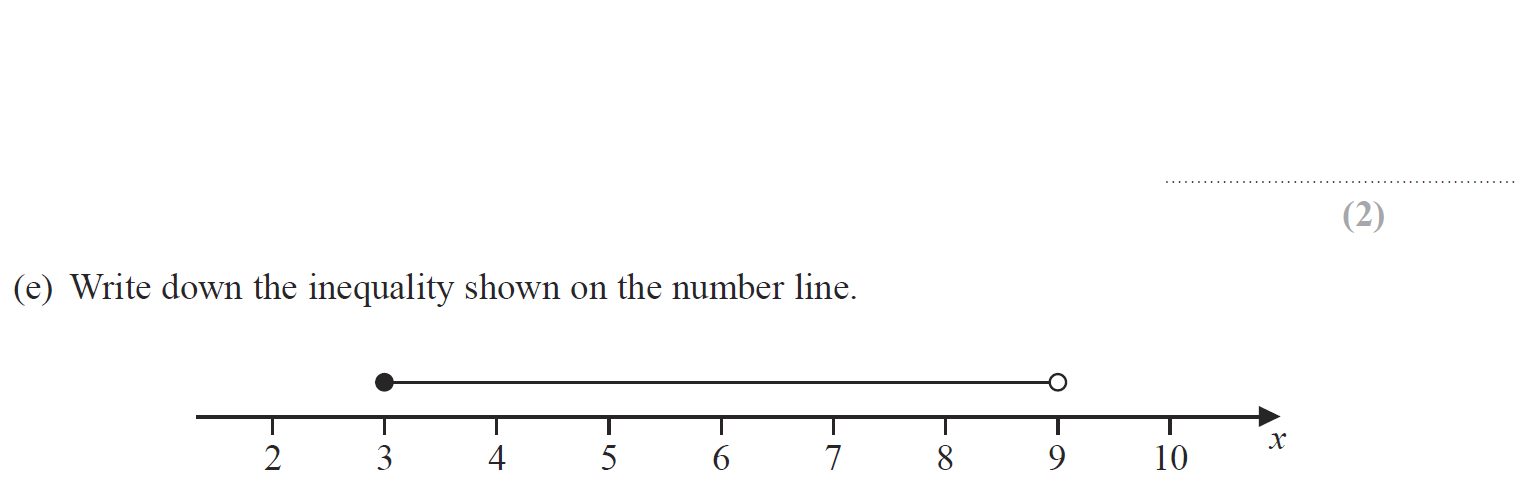 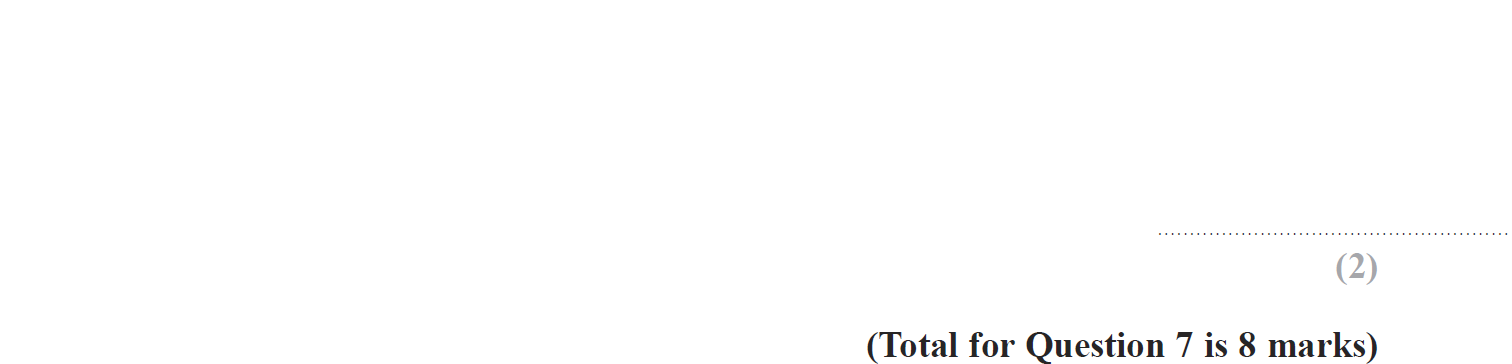 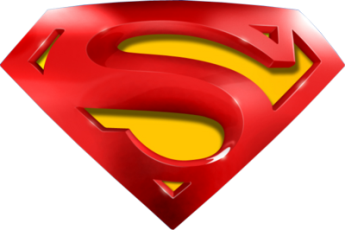 Jan 2017 4HR Q7
Linear Inequalities
A
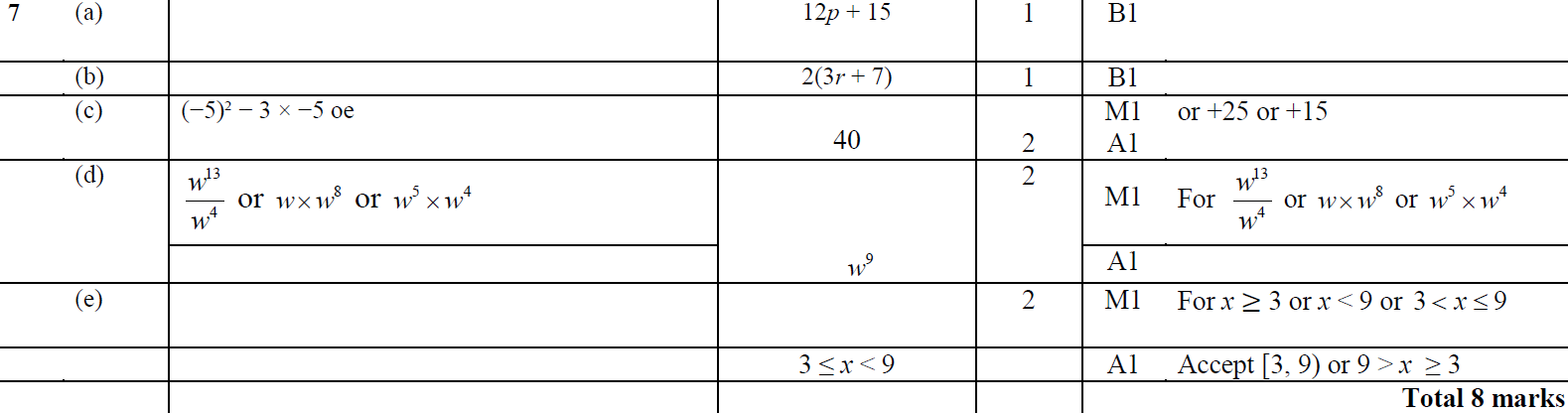 B
C
D
E
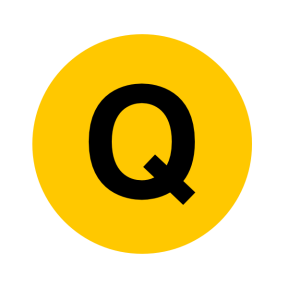 June 2017 4H Q2
Linear Inequalities
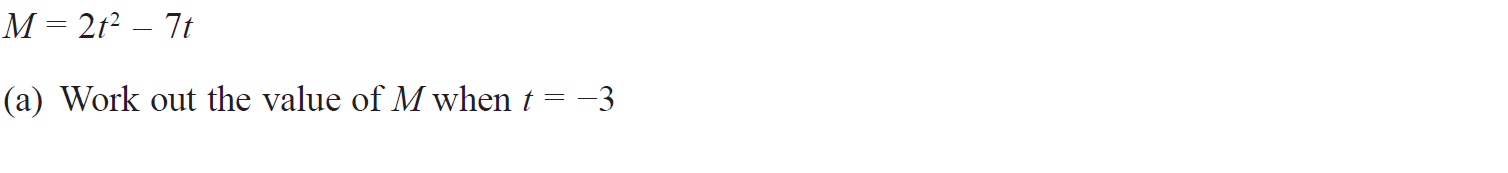 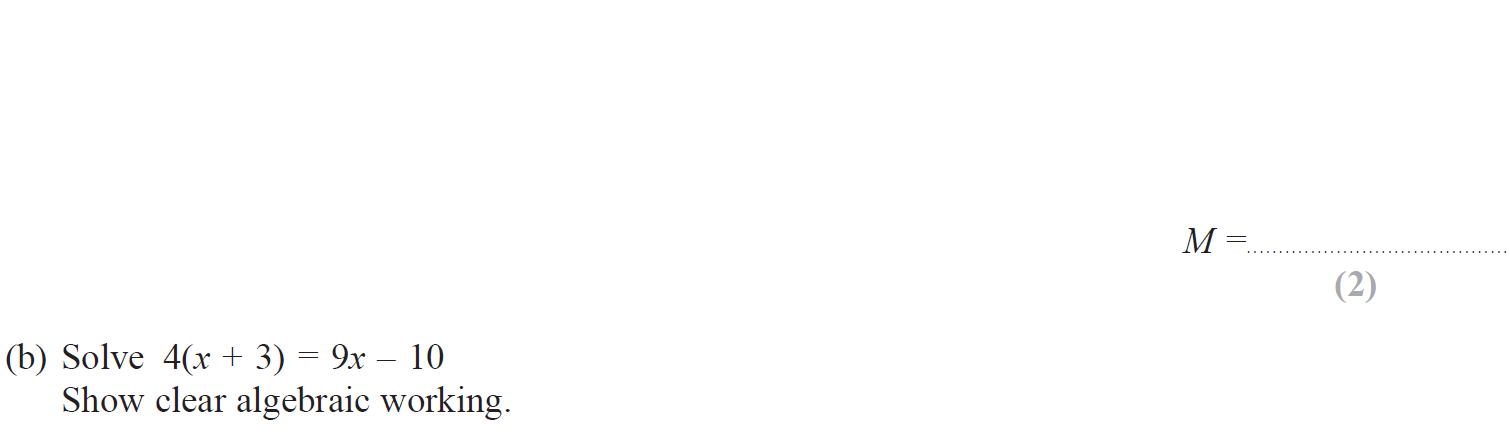 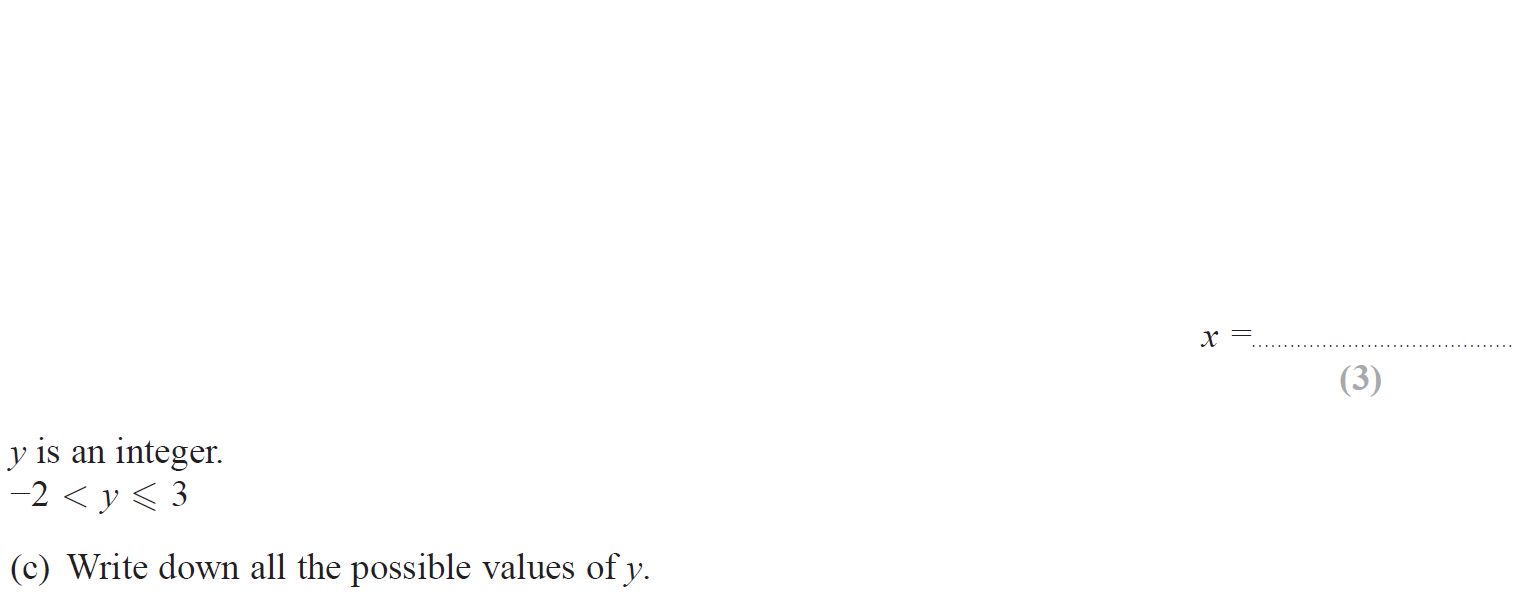 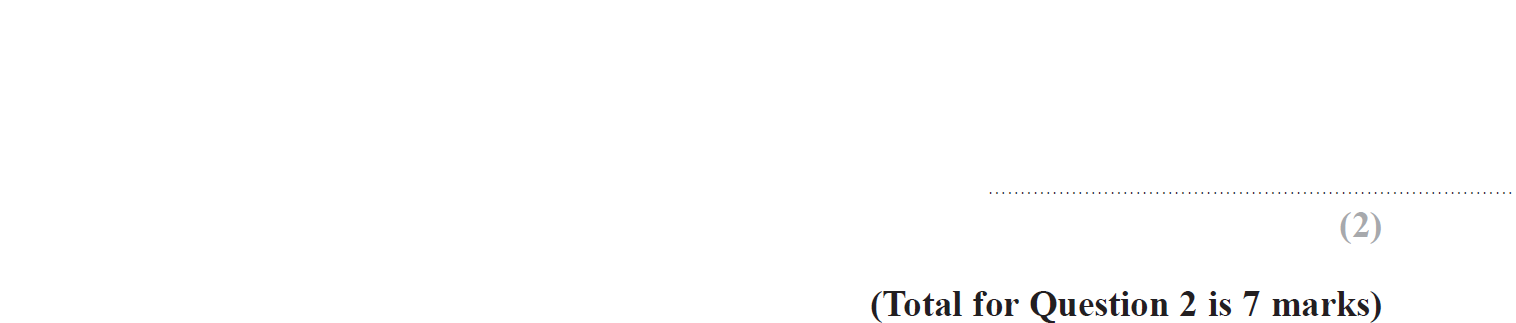 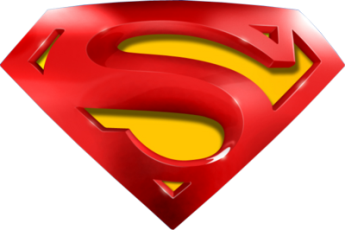 June 2017 4H Q2
Linear Inequalities
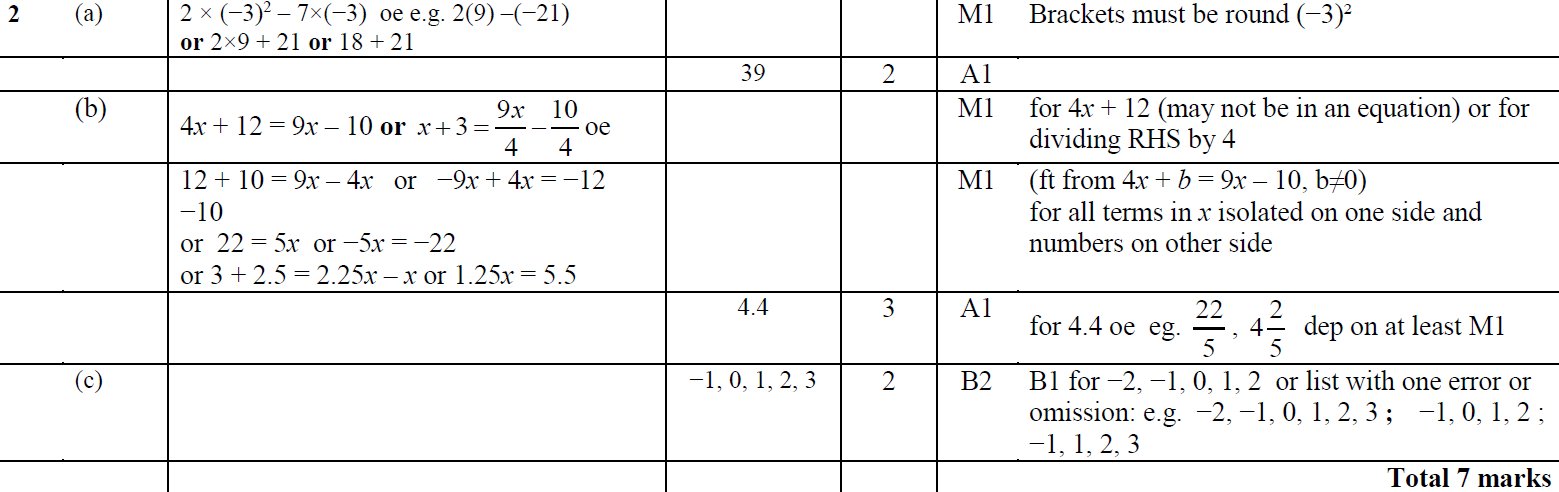 A
B
C
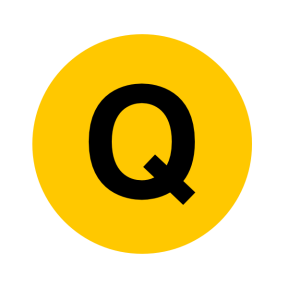 May 2017 3HR Q13
Linear Inequalities
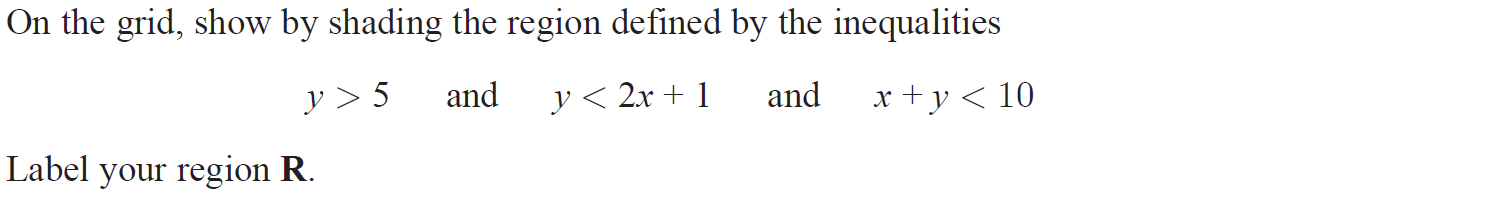 Show
Hide
Show
Hide
Show
Hide
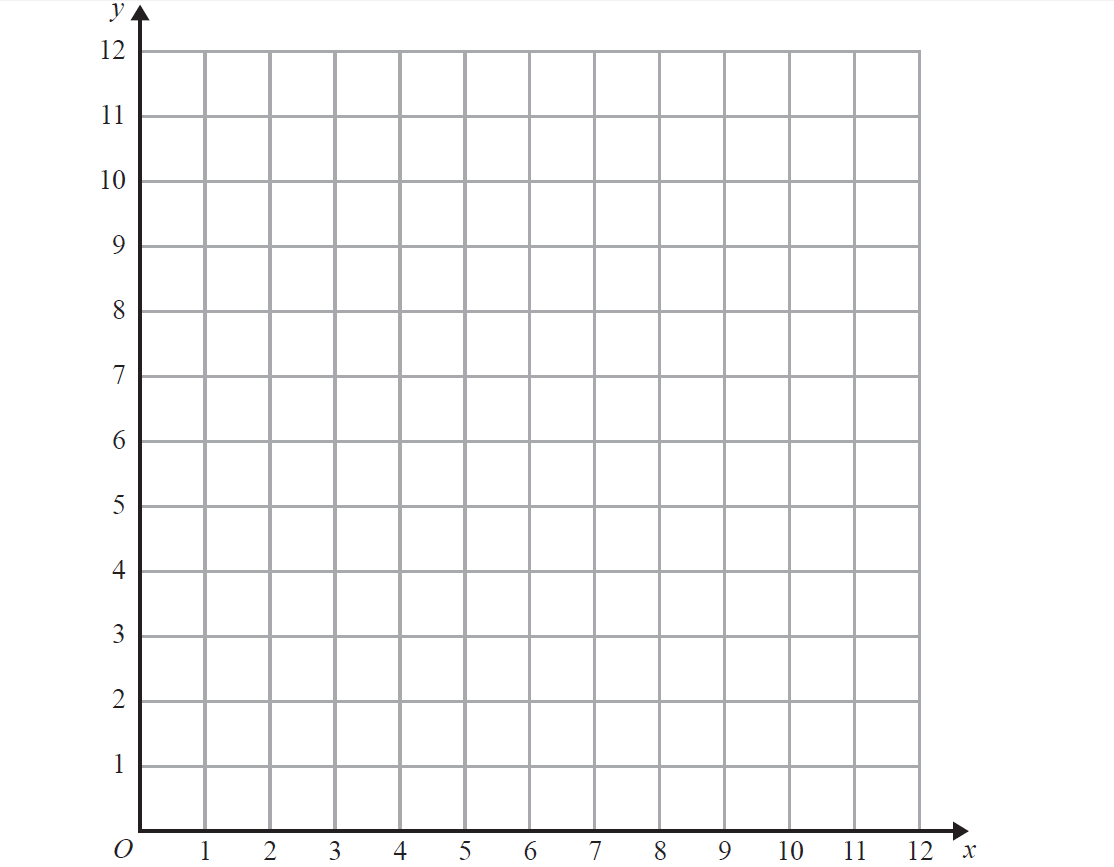 Show
Hide
R
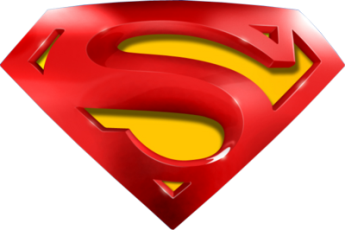 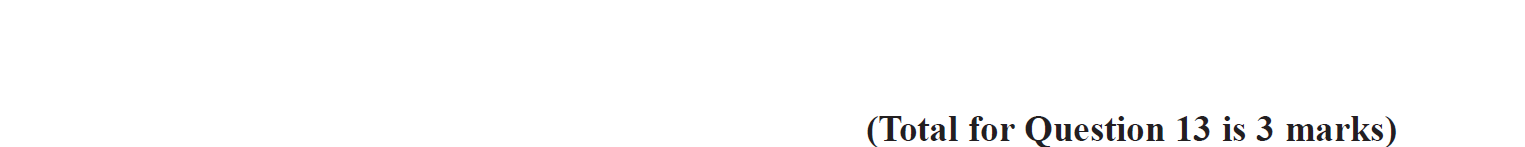 May 2017 3HR Q13
Linear Inequalities
A
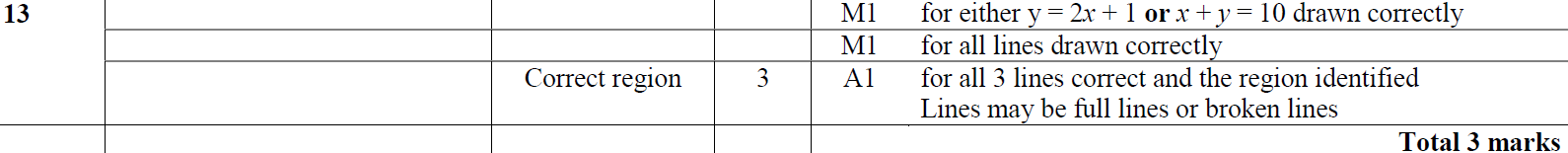 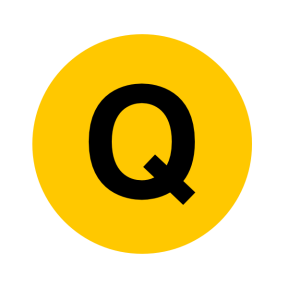 June 2017 4HR Q7
Linear Inequalities
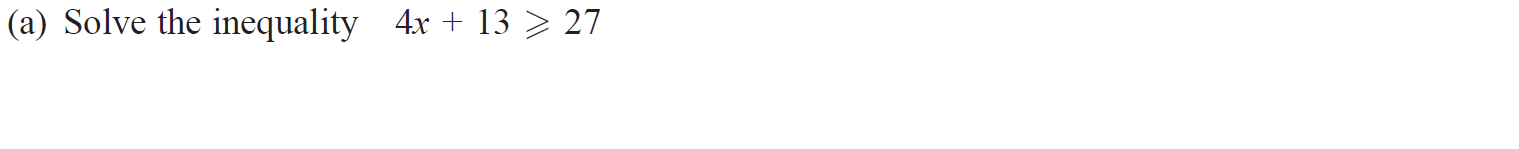 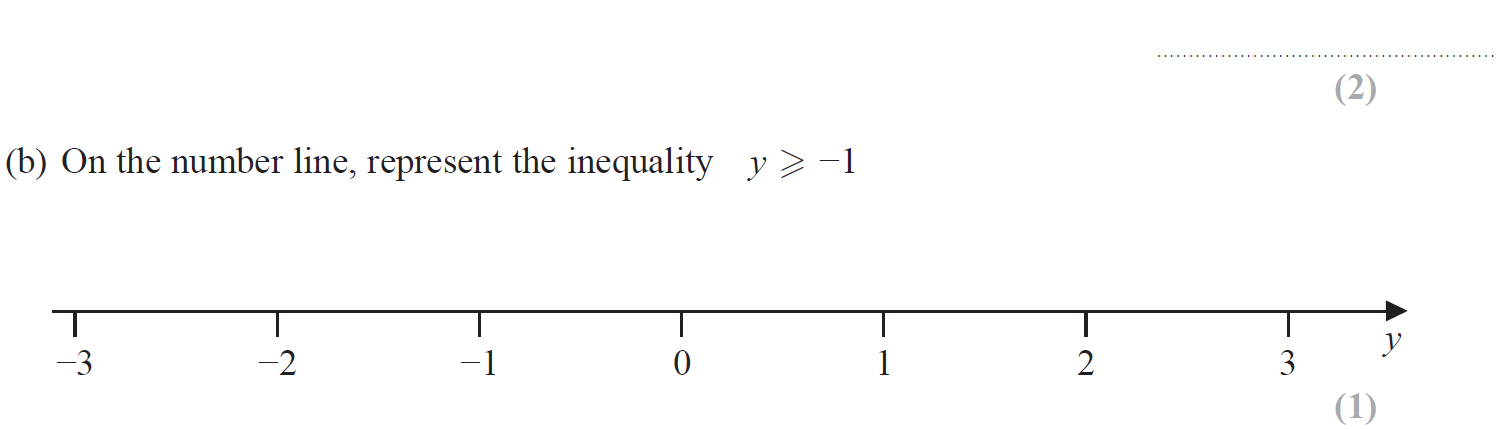 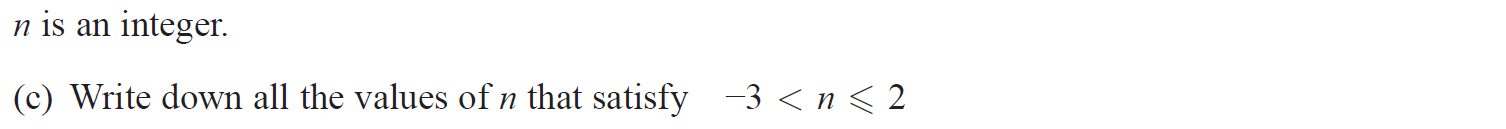 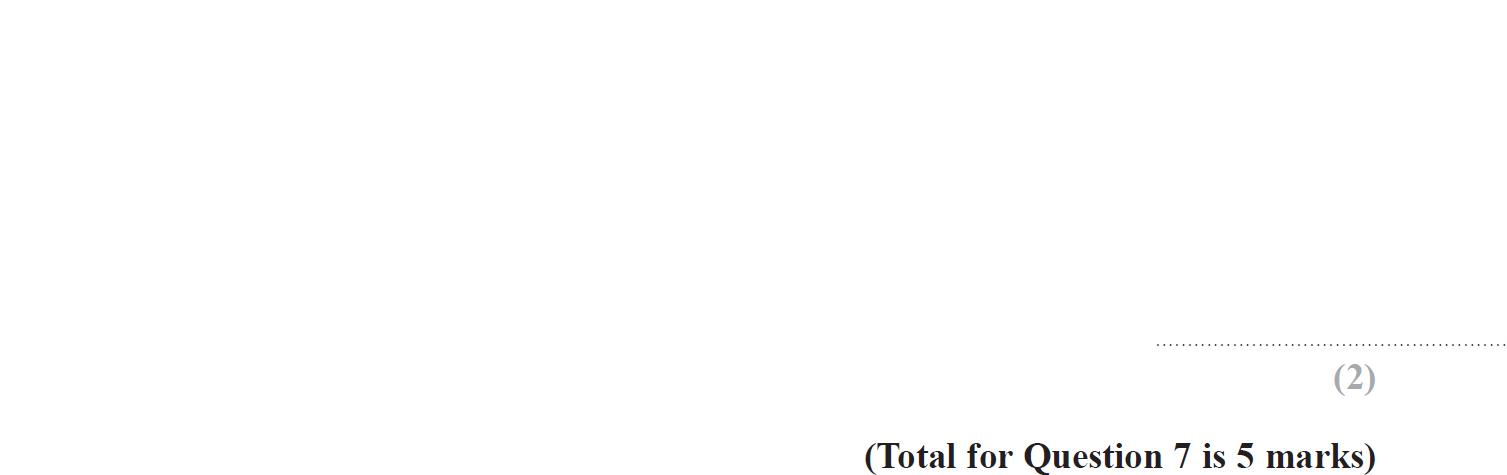 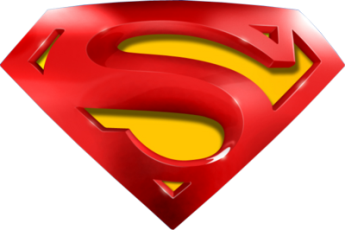 June 2017 4HR Q7
Linear Inequalities
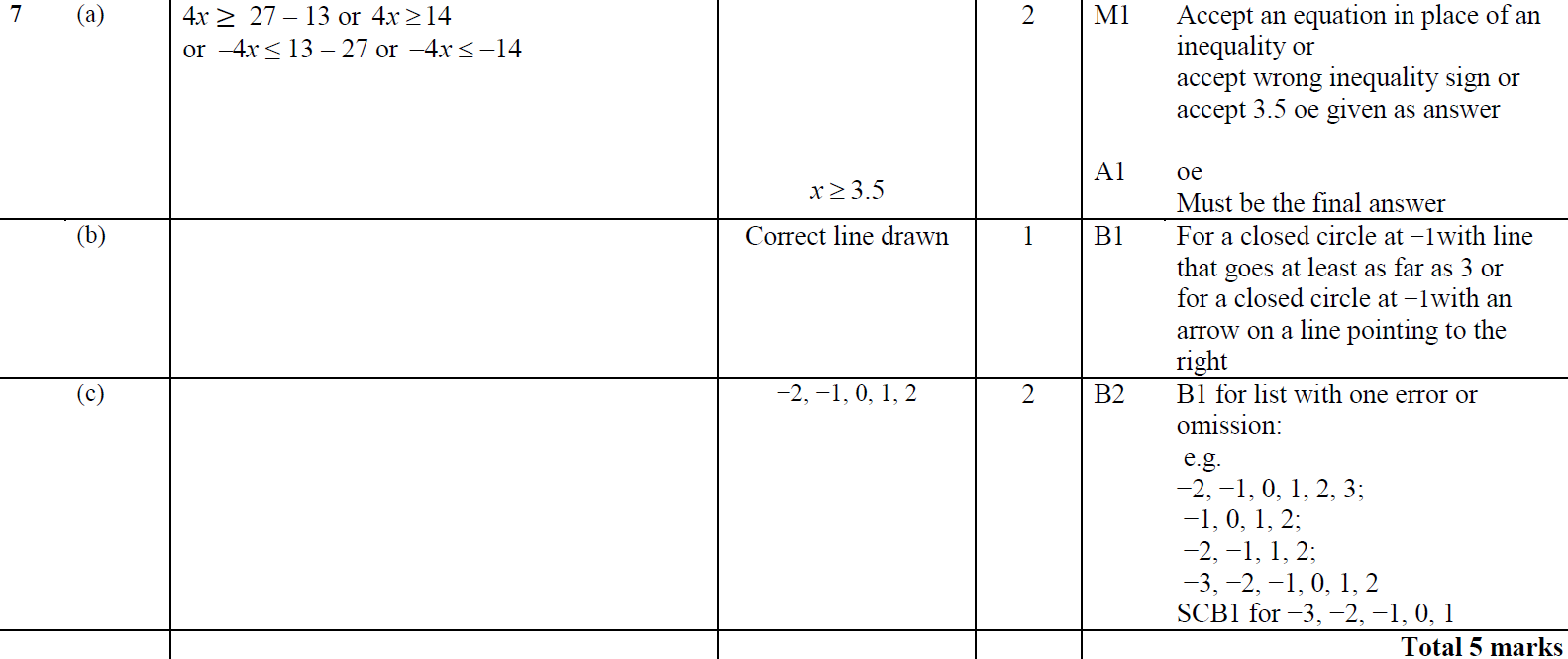 A
B
C
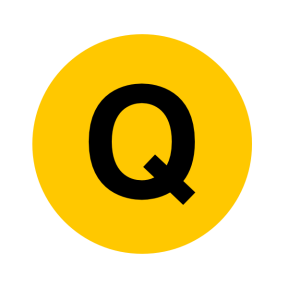 Jan 2018 3H Q5
Linear Inequalities
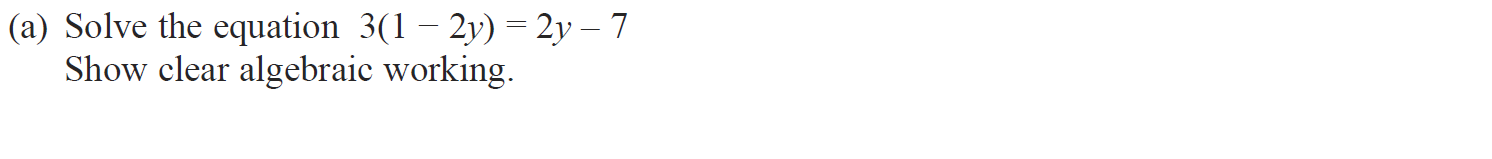 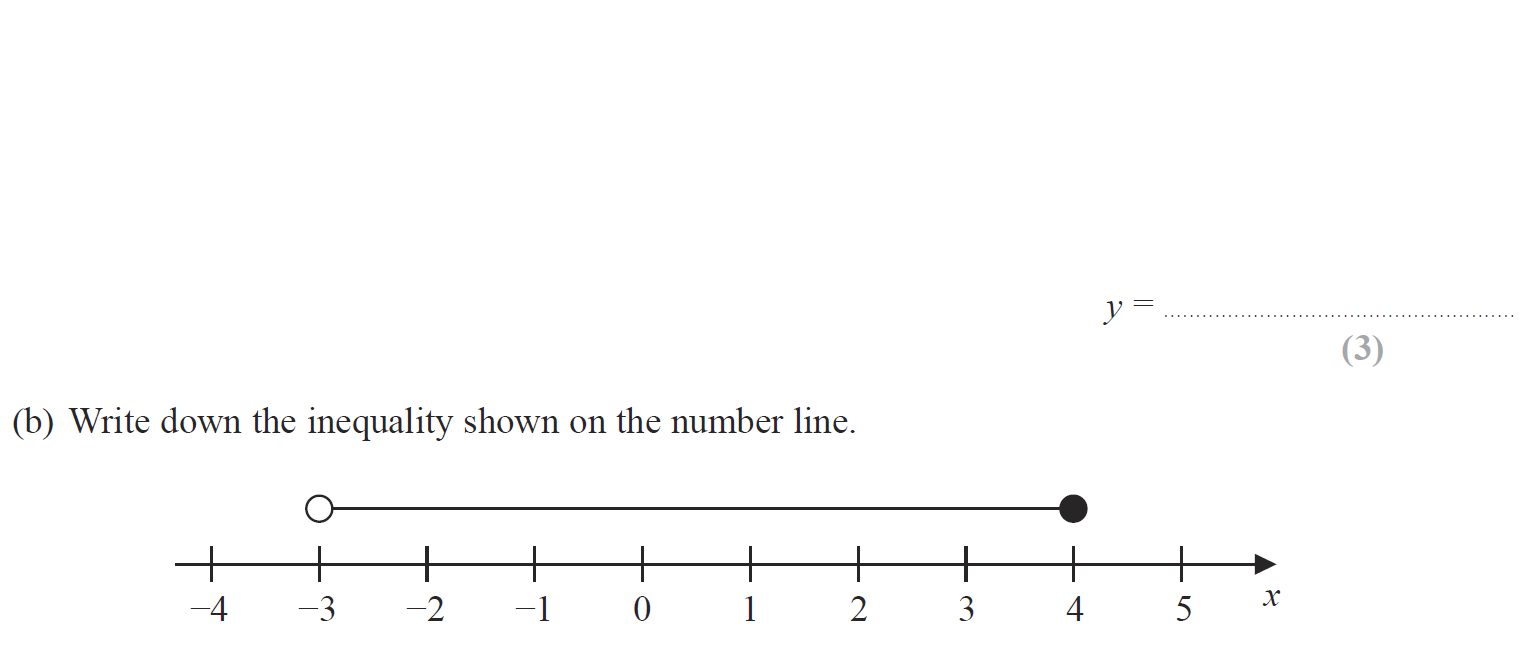 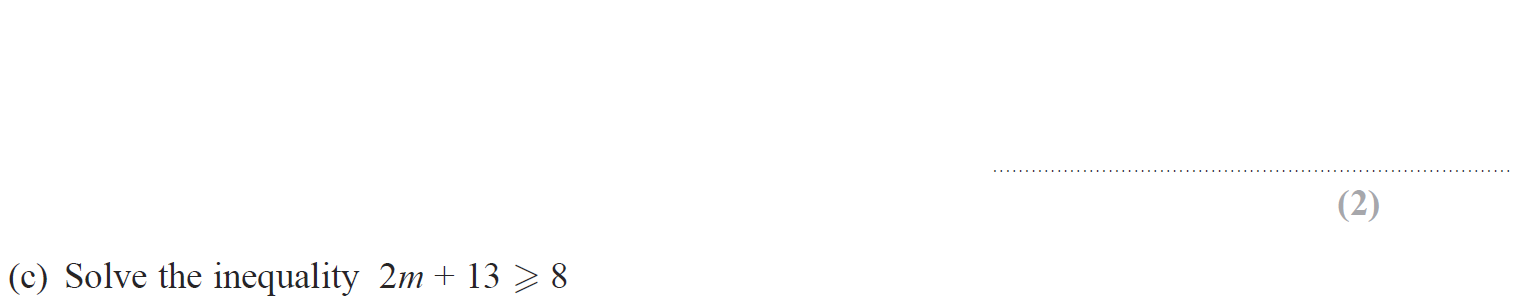 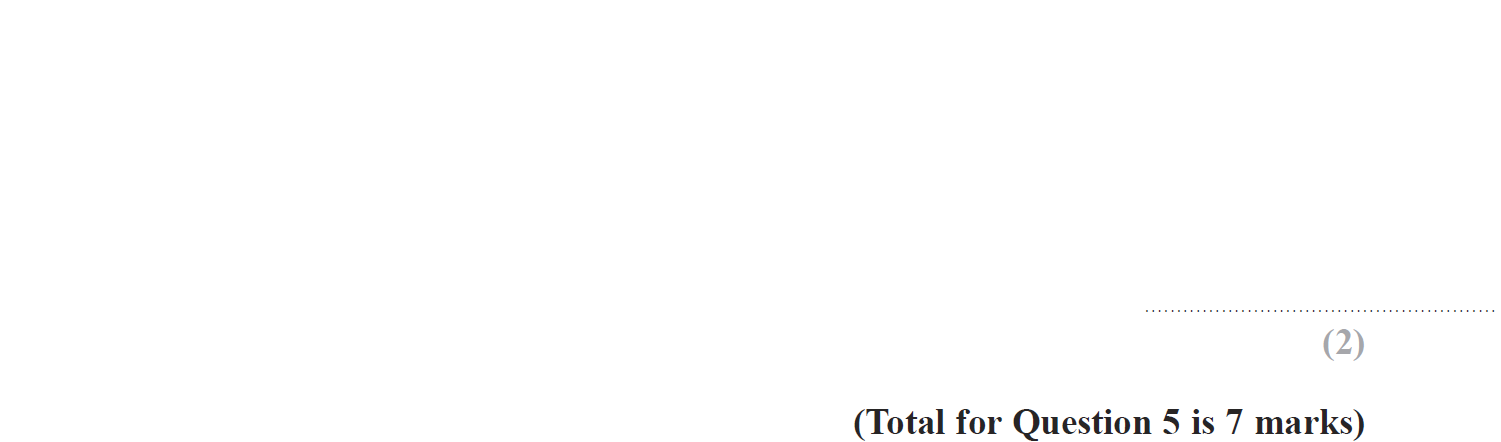 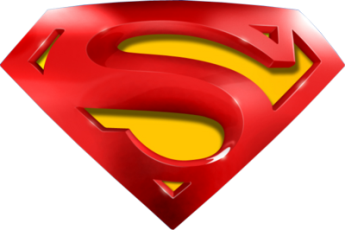 Jan 2018 3H Q5
Linear Inequalities
A
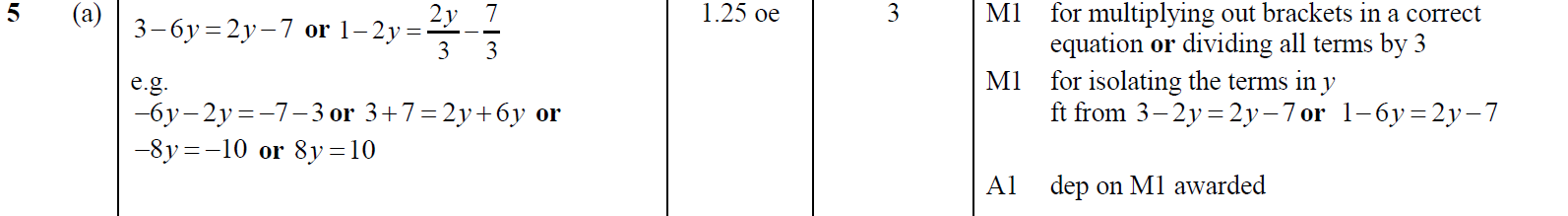 B
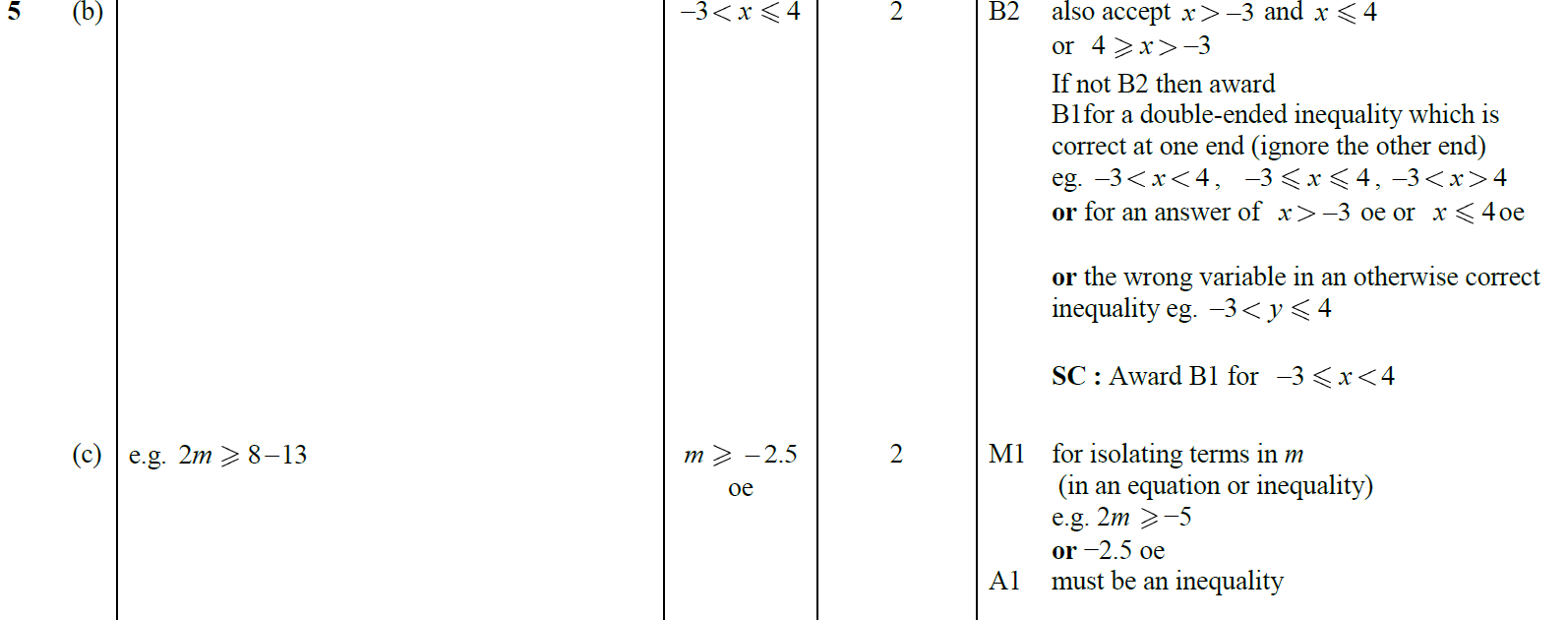 C
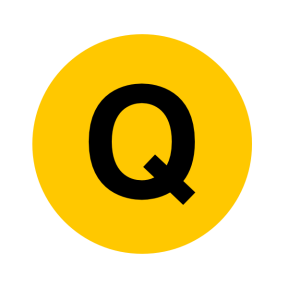 Jan 2018 4HR Q7
Linear Inequalities
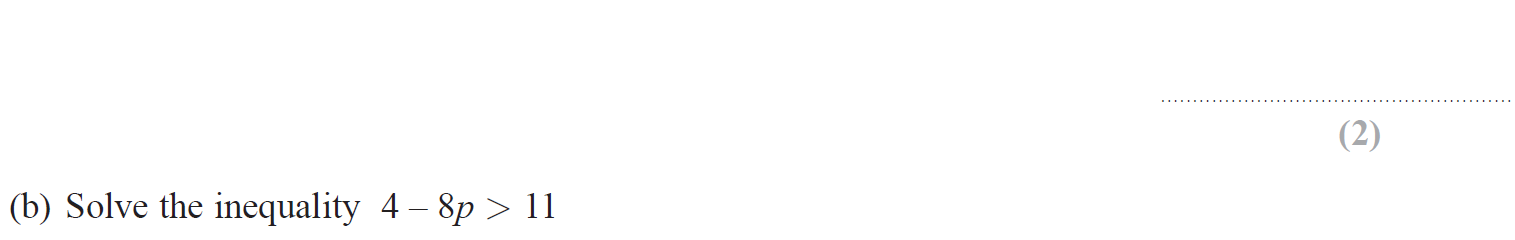 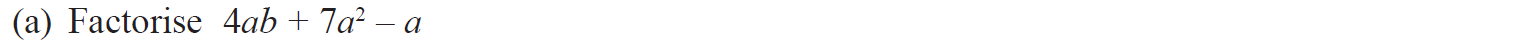 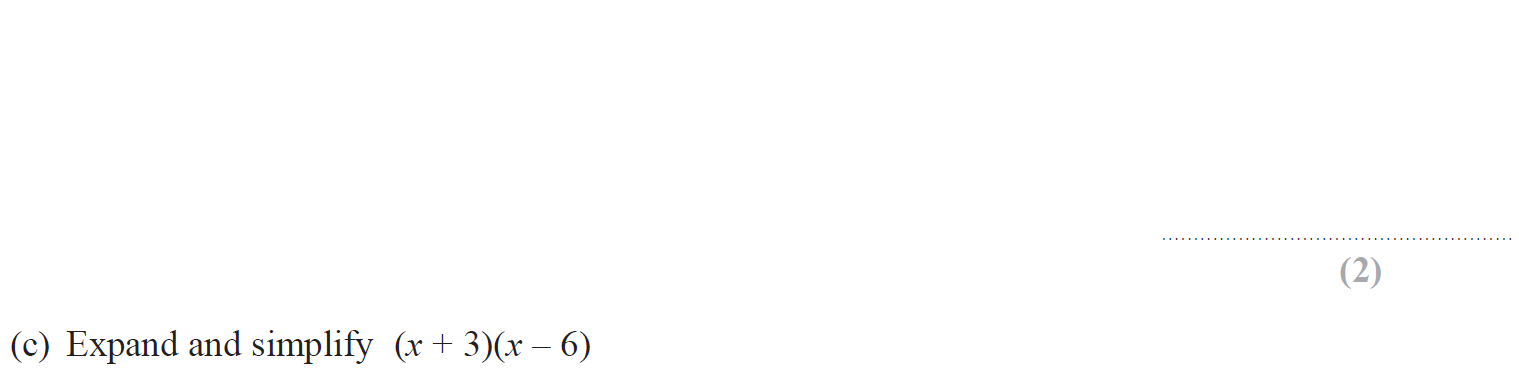 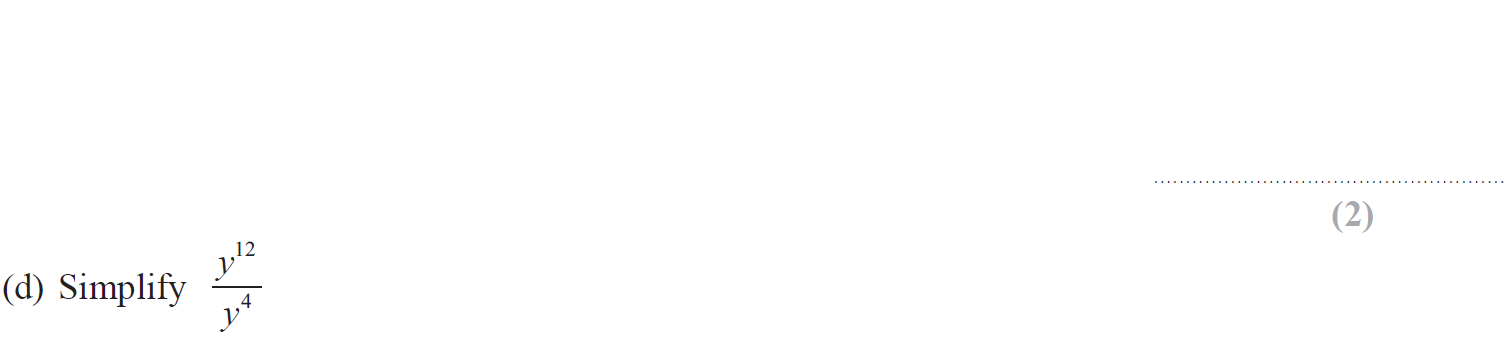 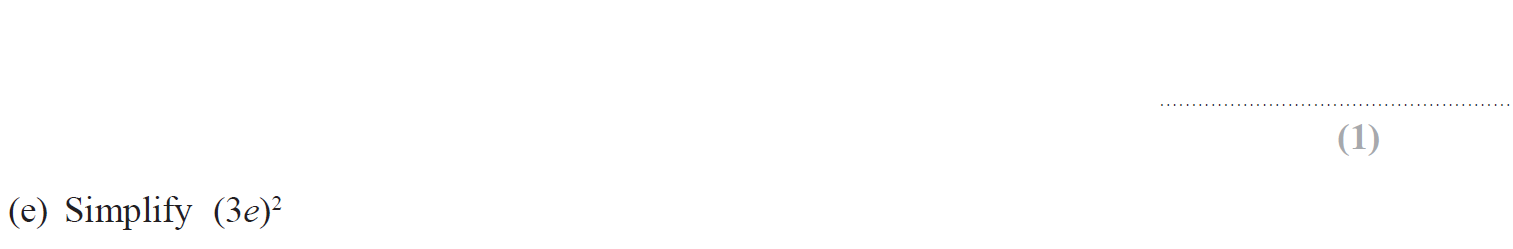 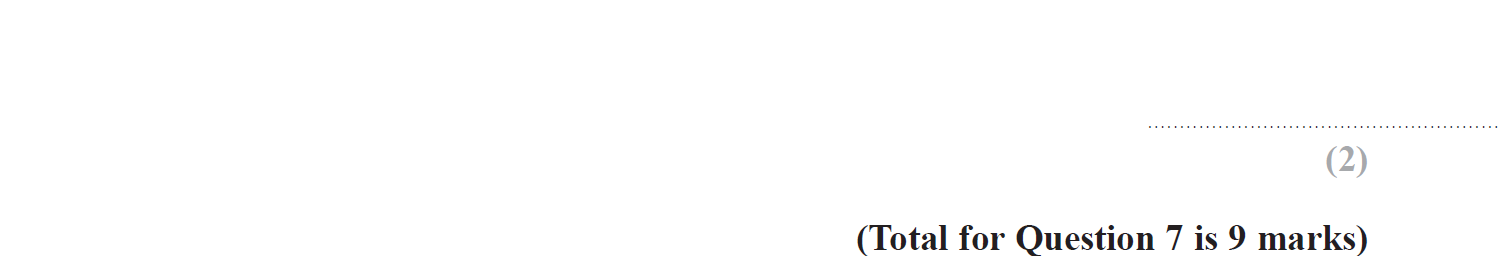 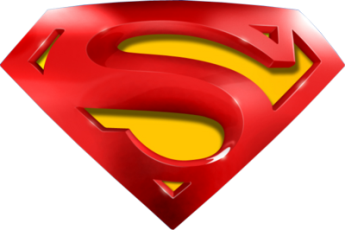 Jan 2018 4HR Q7
Linear Inequalities
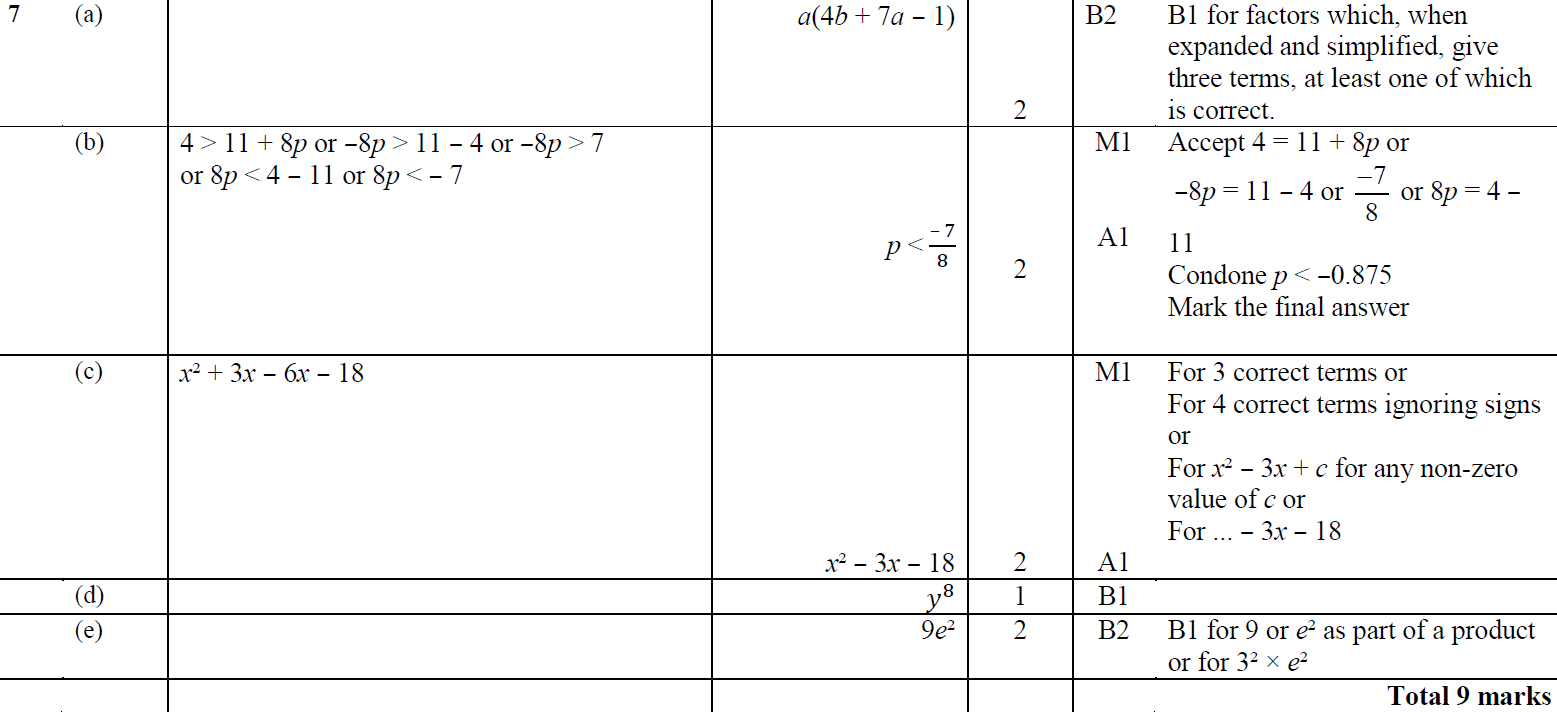 A
B
C
D
E
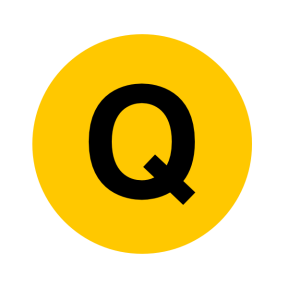 May 2018 3H Q8
Linear Inequalities
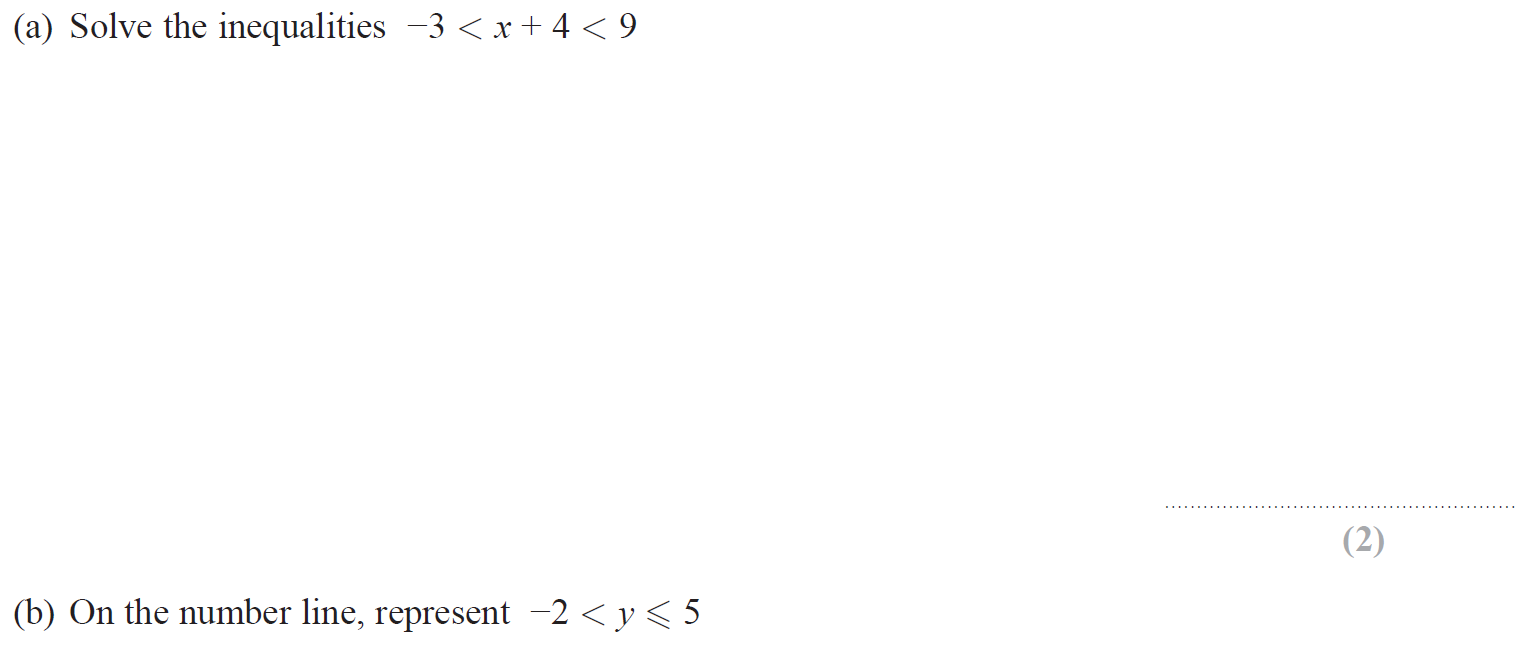 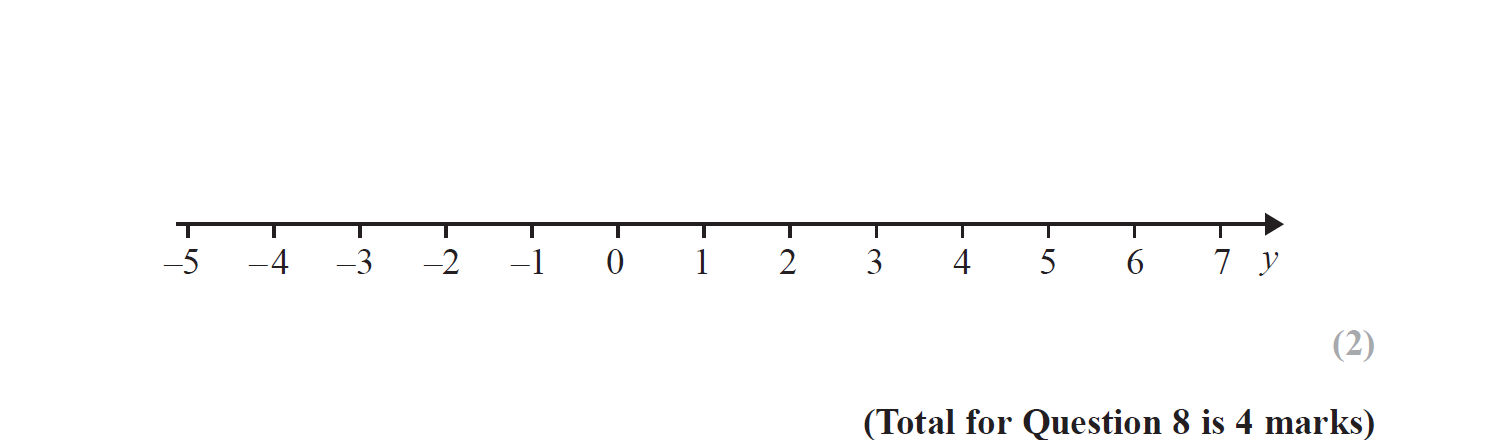 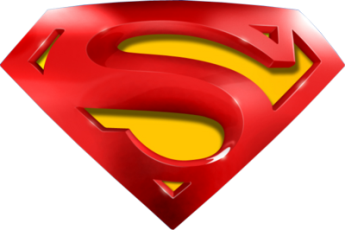 May 2018 3H Q8
Linear Inequalities
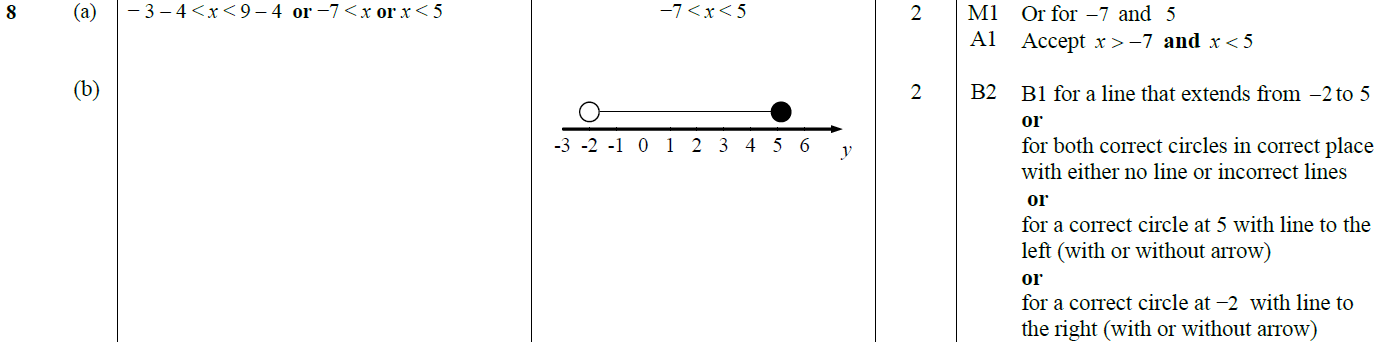 A
B
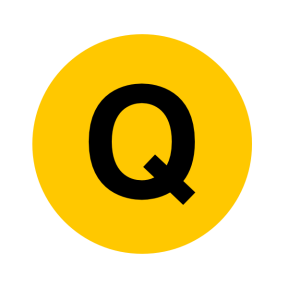 May 2018 3HR Q14
Linear Inequalities
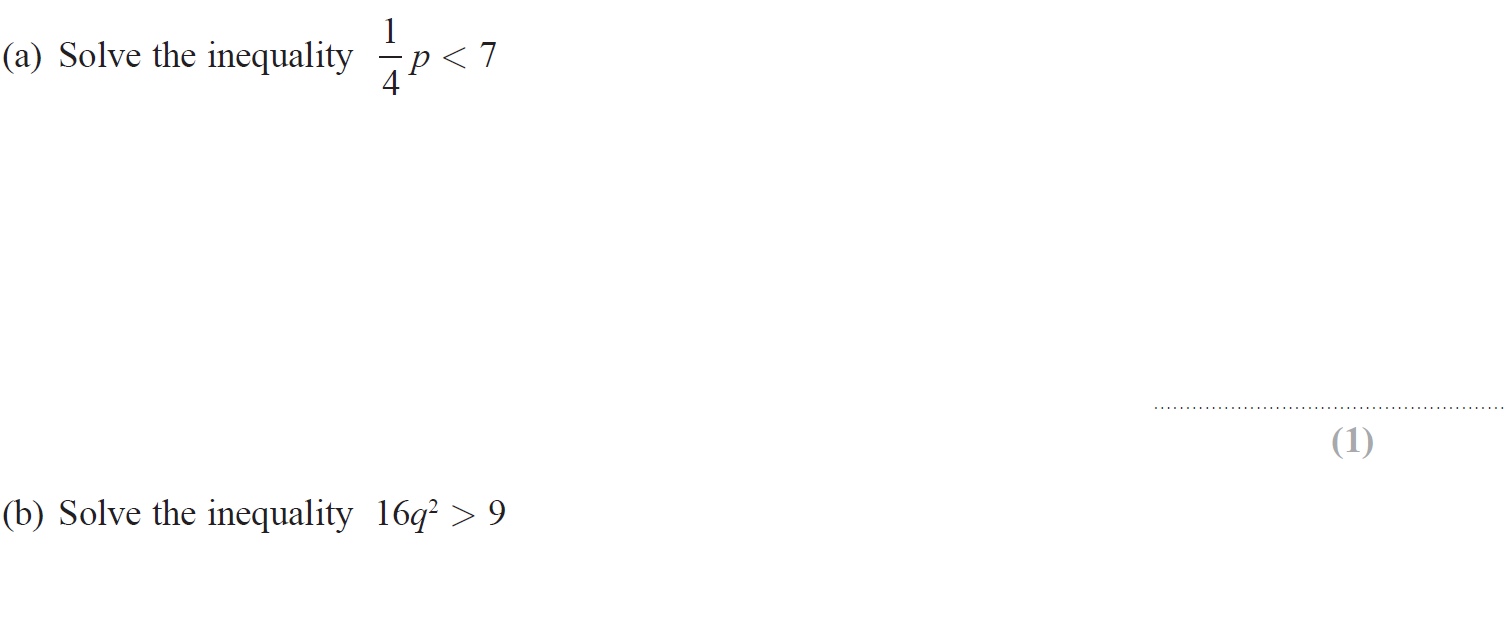 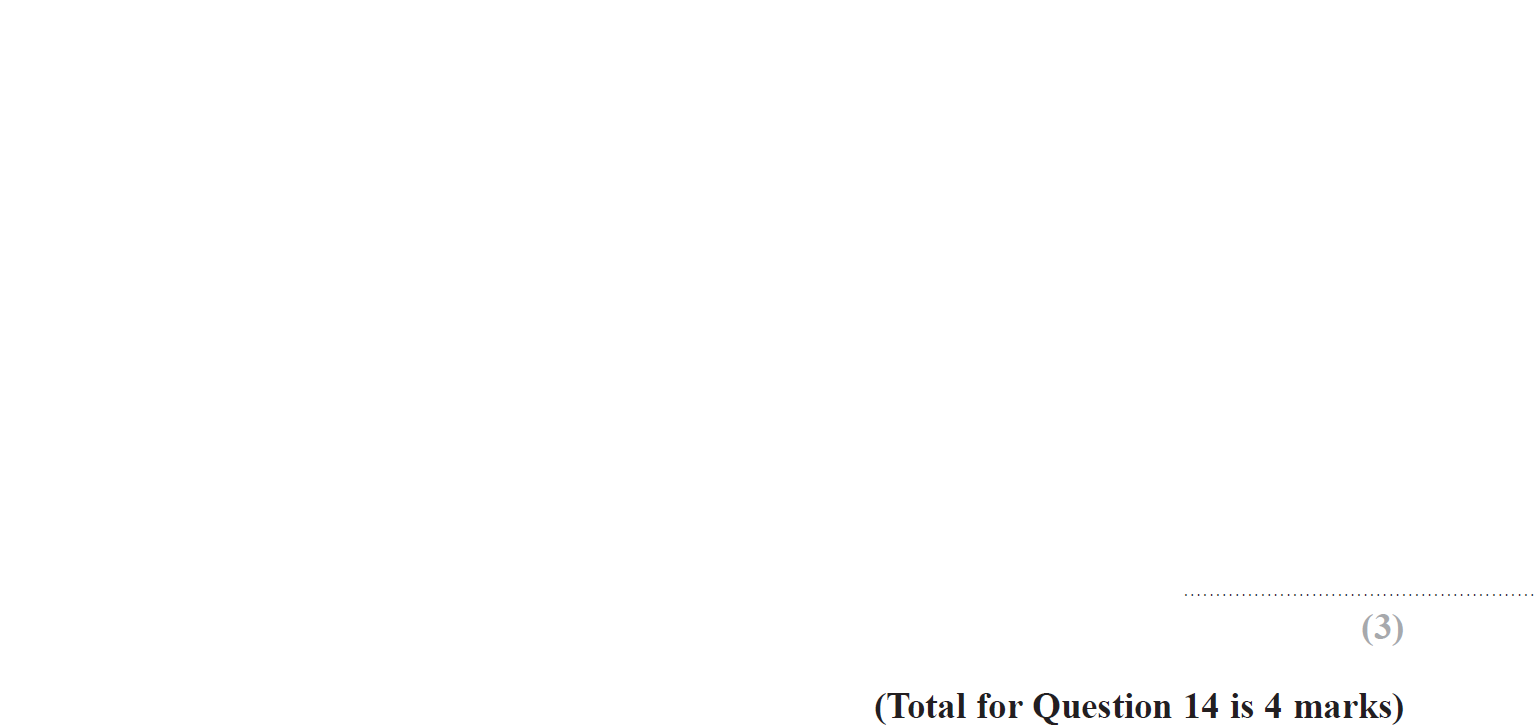 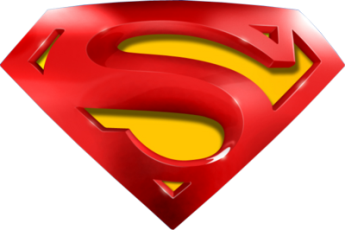 May 2018 3HR Q14
Linear Inequalities
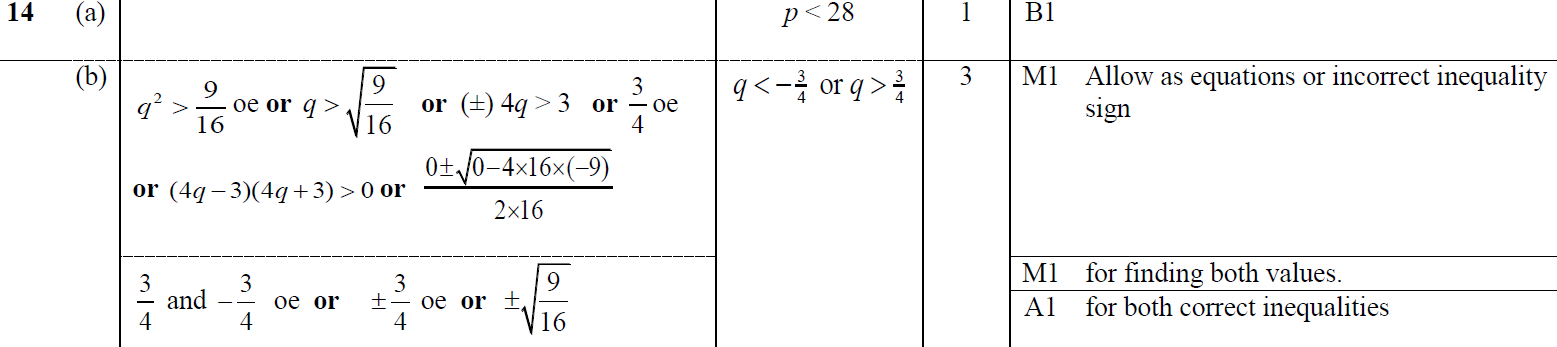 A
B
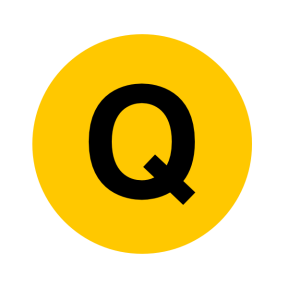 June 2018 4HR Q9
Linear Inequalities
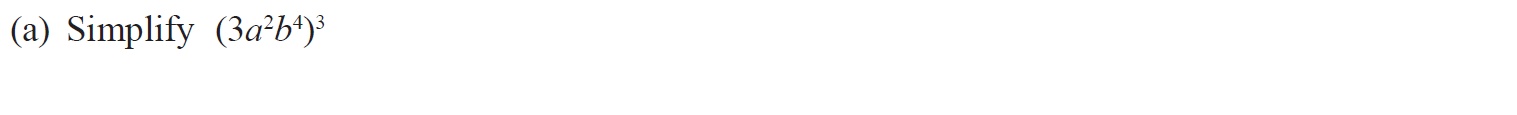 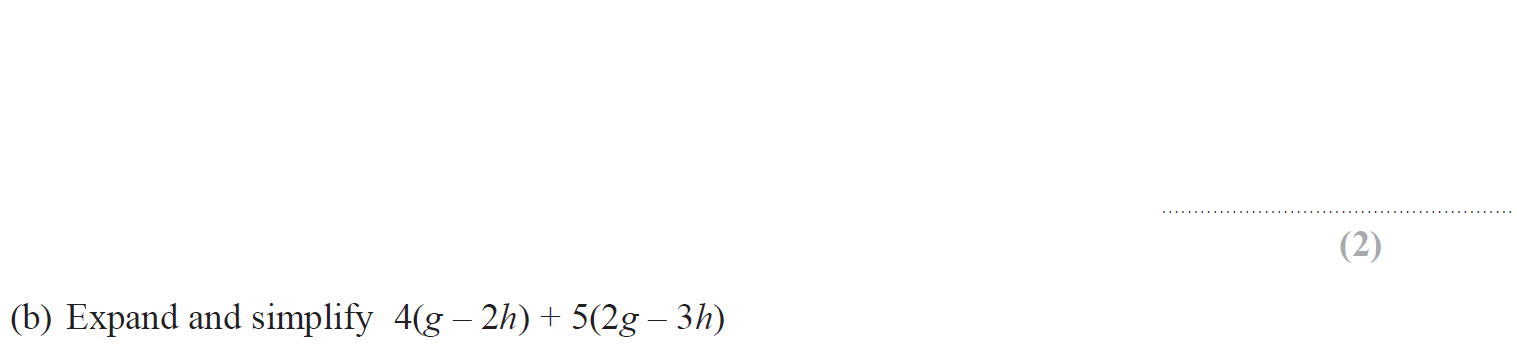 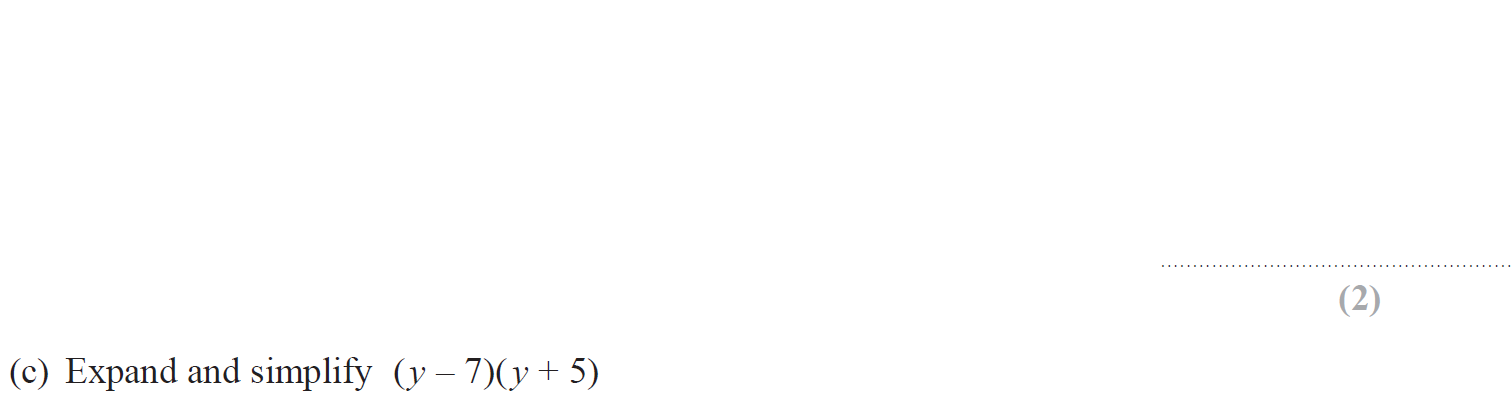 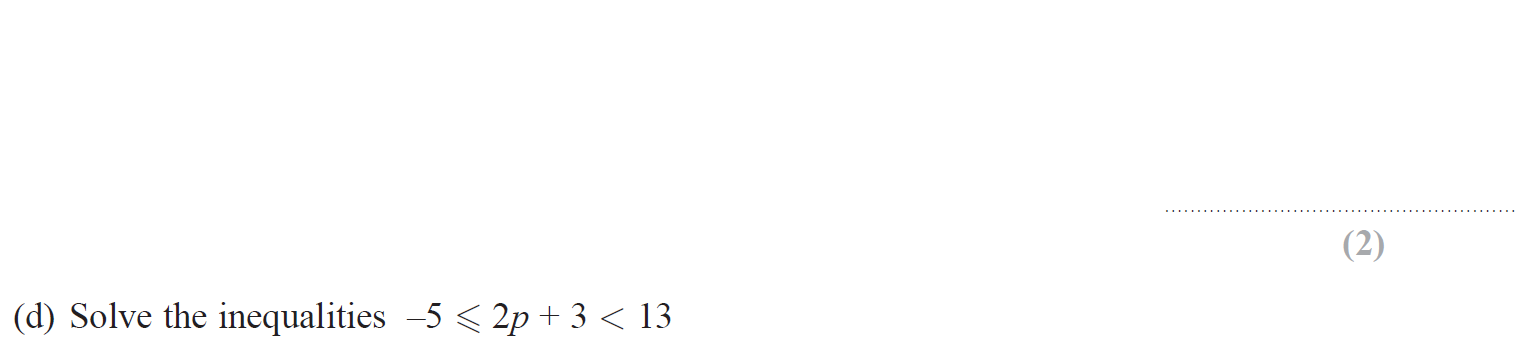 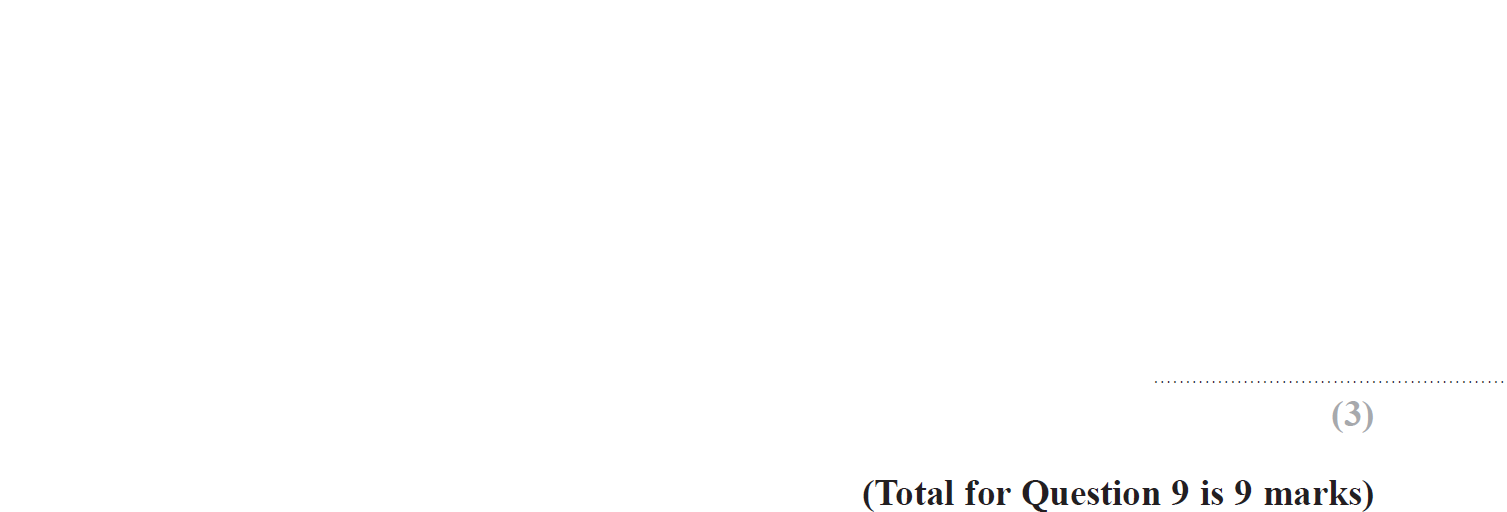 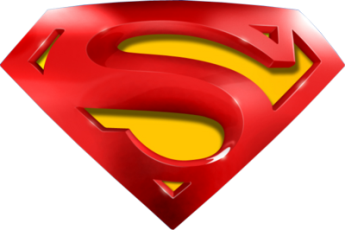 June 2018 4HR Q9
Linear Inequalities
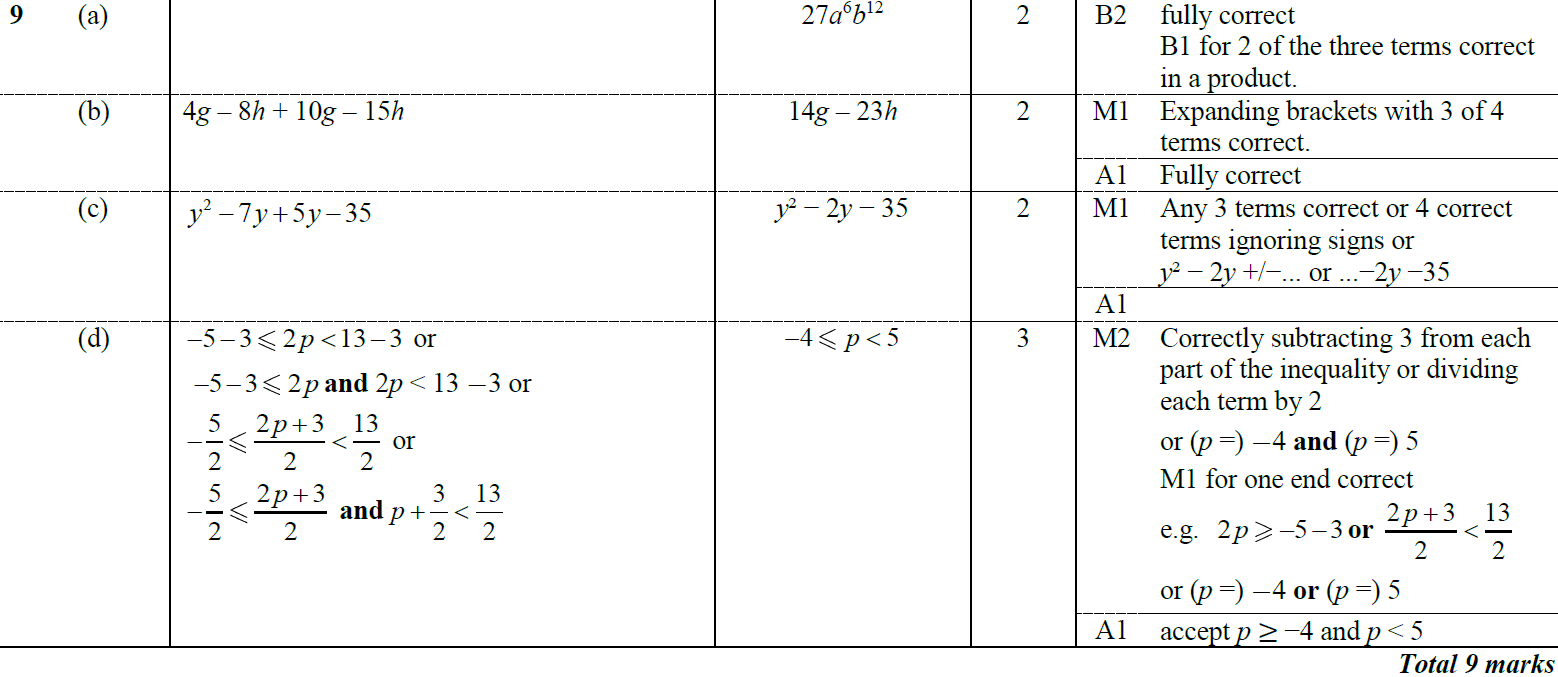 A
B
C
D
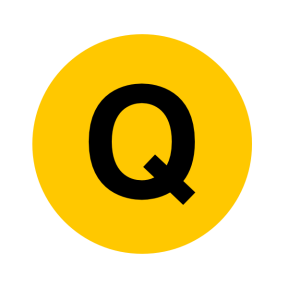